Convolutional neural networks
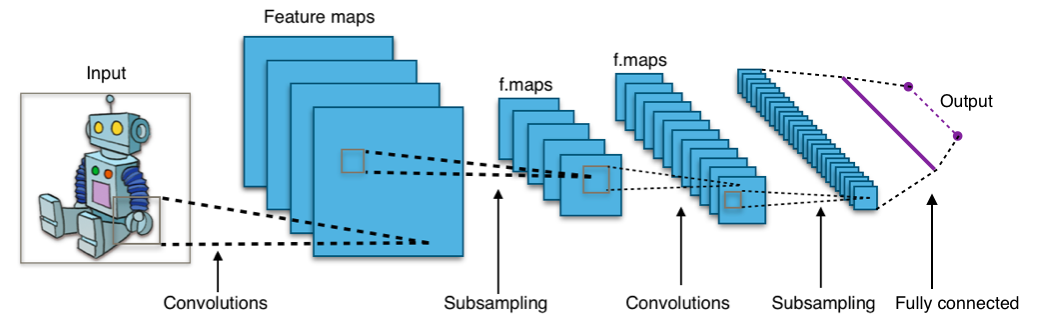 16-385 Computer Vision
Spring 2020, Lecture 22
http://www.cs.cmu.edu/~16385/
Course announcements
Homework 5 is due tonight.
	- Any questions about the homework?
	- How many of you have looked at/started/finished homework 5?

Homework 6 will be posted tonight and will be due April 22nd.

Take-home quiz 9 has been posted and is due April 12th.
Overview of today’s lecture
Some notes on optimization.

Convolutional neural networks.

Training ConvNets.
Slide credits
Most of these slides were adapted from:

Noah Snavely (Cornell University).

Fei-Fei Li (Stanford University).

Andrej Karpathy (Stanford University).
Some notes on optimization
Summary
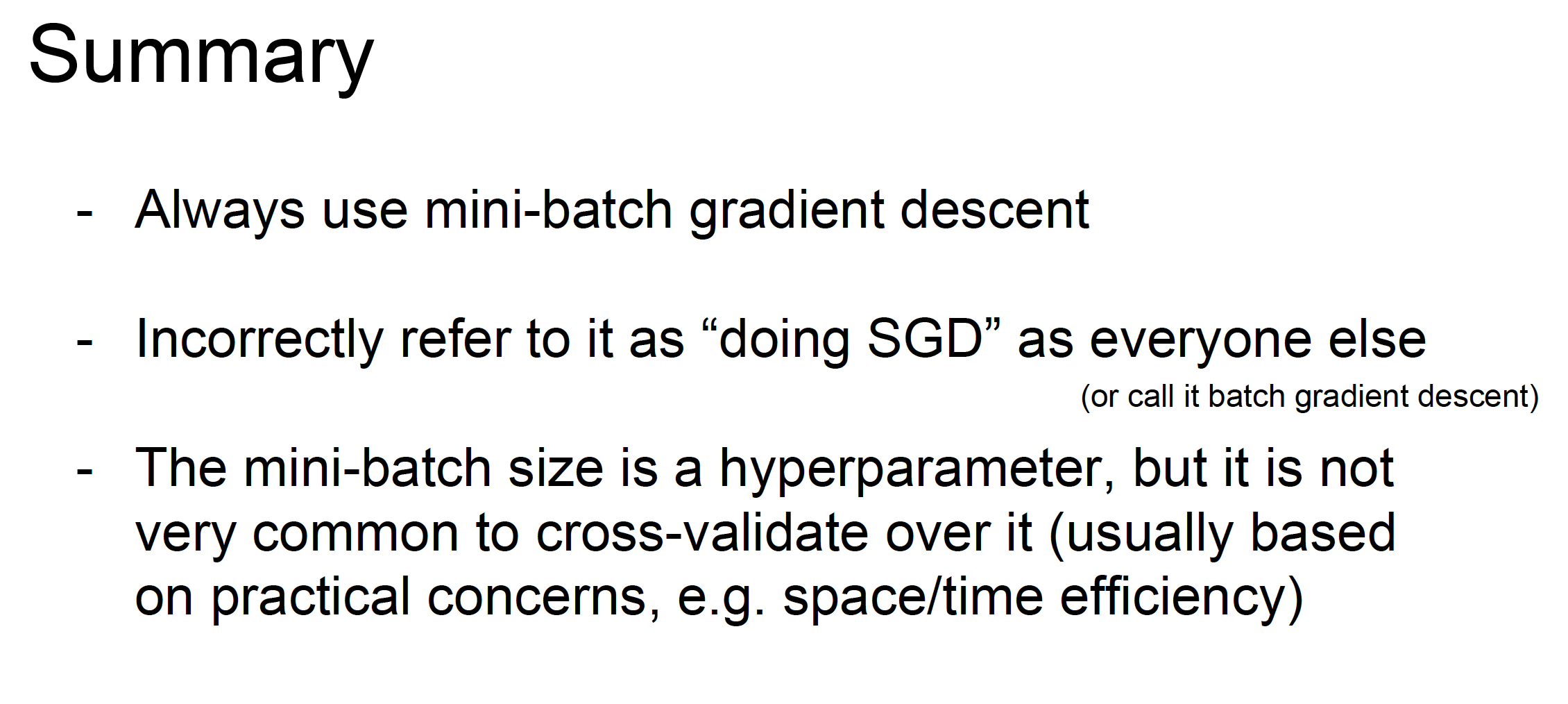 Learning rates
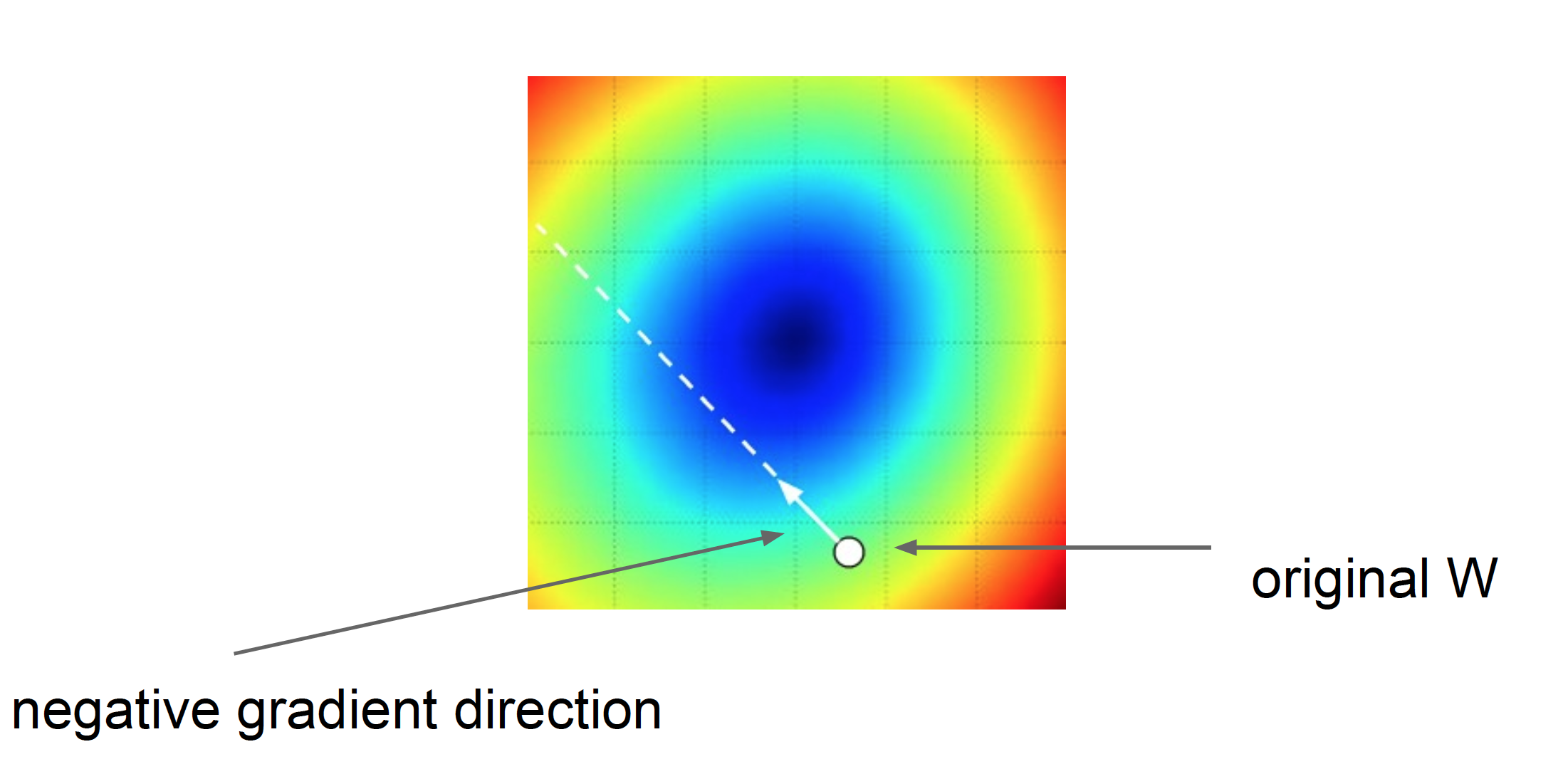 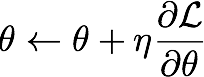 Step size: learning rate
Too big: will miss the minimum
Too small: slow convergence
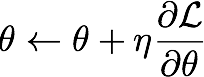 -
Learning rate scheduling
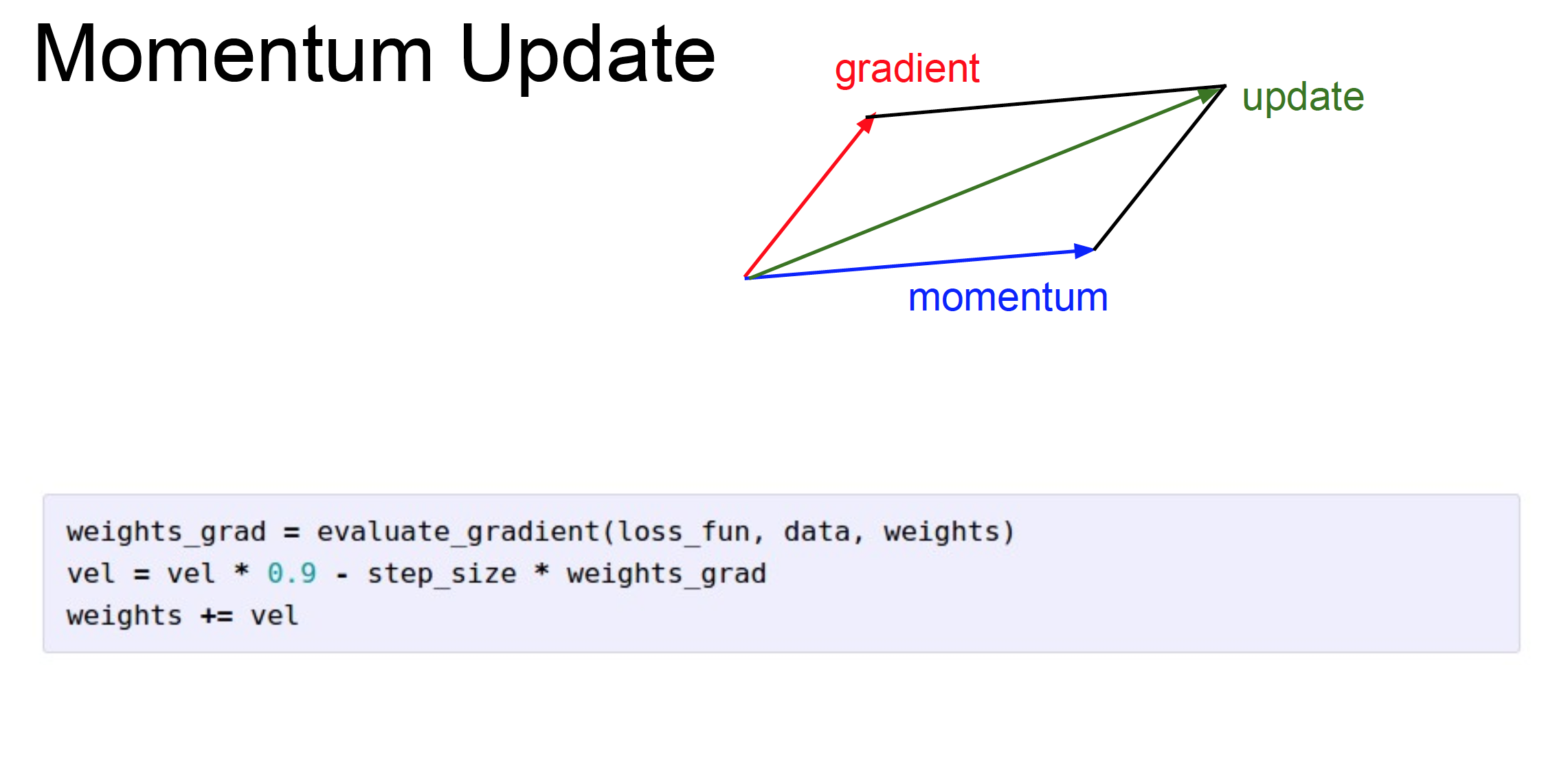 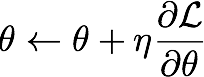 -
Take direction history into account!
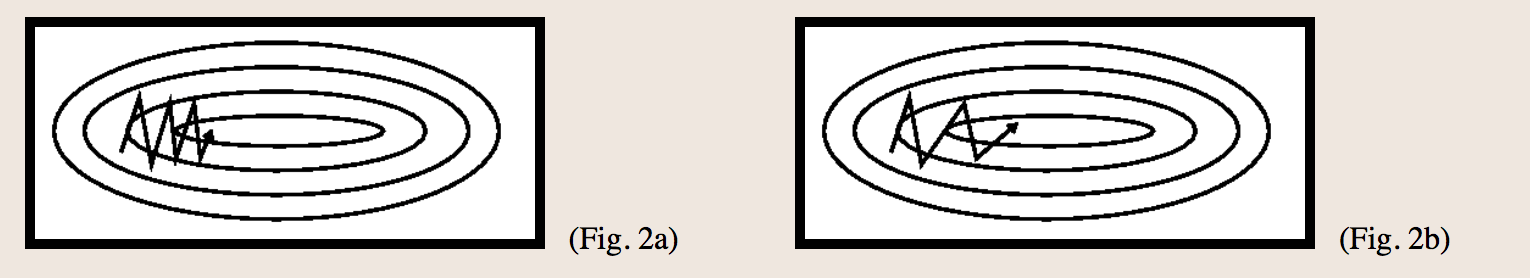 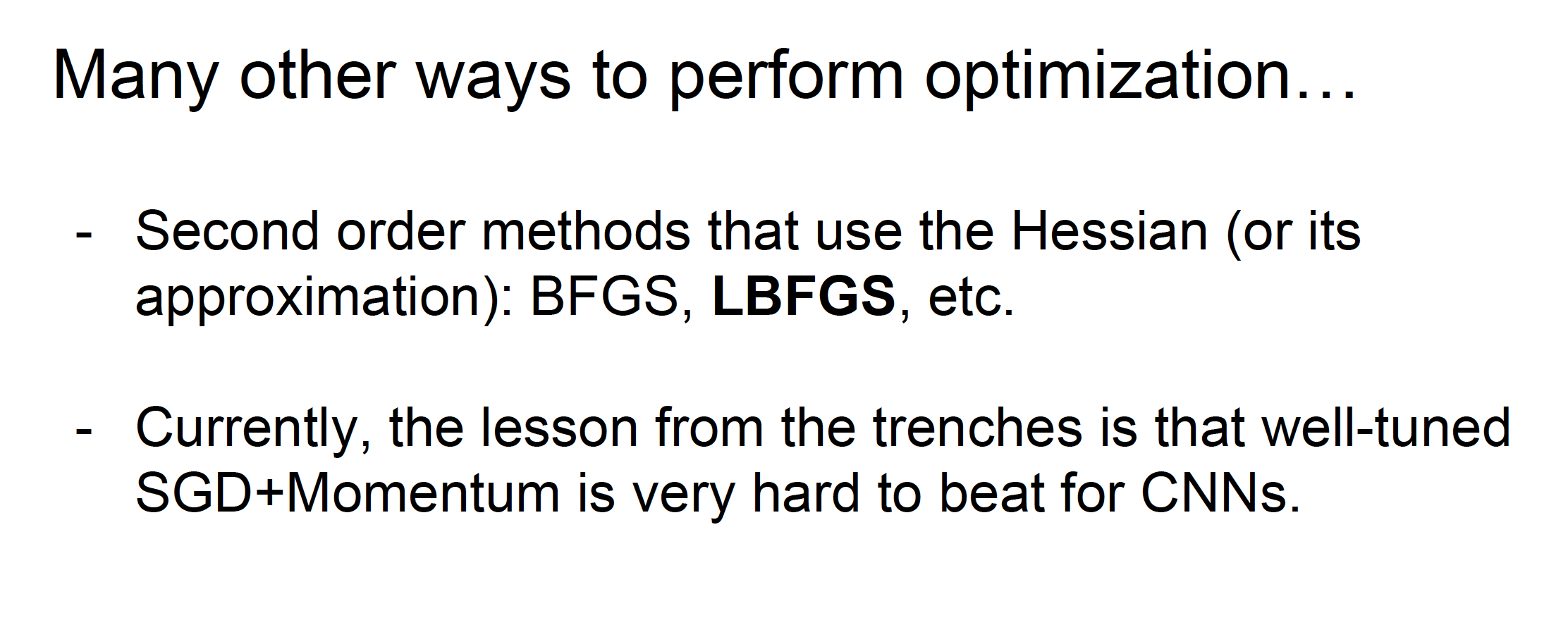 No consensus on Adam etc.: Seem to give faster performance to worse local minima.
[Speaker Notes: Limited memory Broyden–Fletcher–Goldfarb–Shanno]
Derivatives
Given f(x), where x is vector of inputs
Compute gradient of f at x:
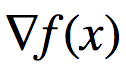 How do we do differentiation?
Numerical differentiation
[Speaker Notes: What does the derivative say? A step in direction of gradient of size h]
Numerical differentiation
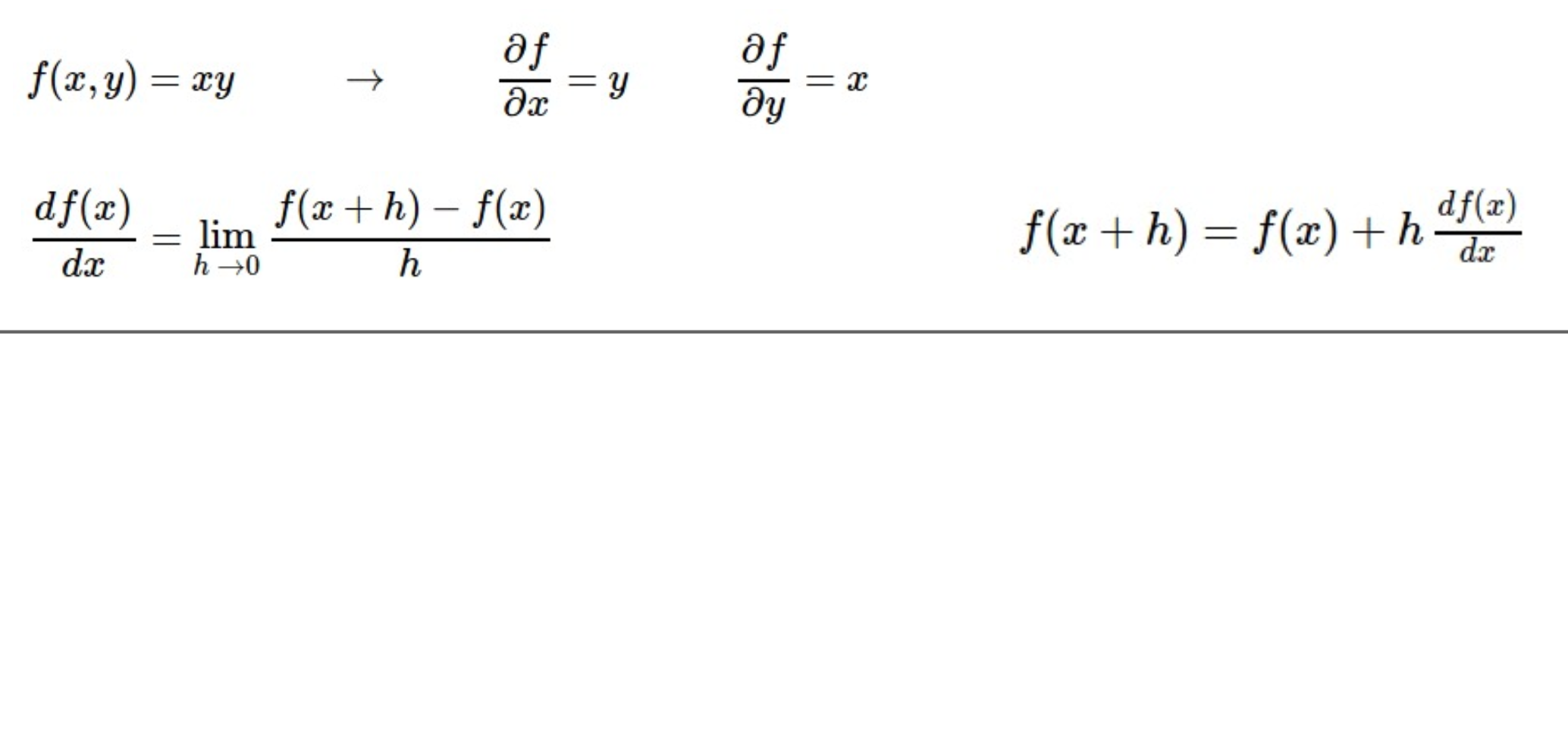 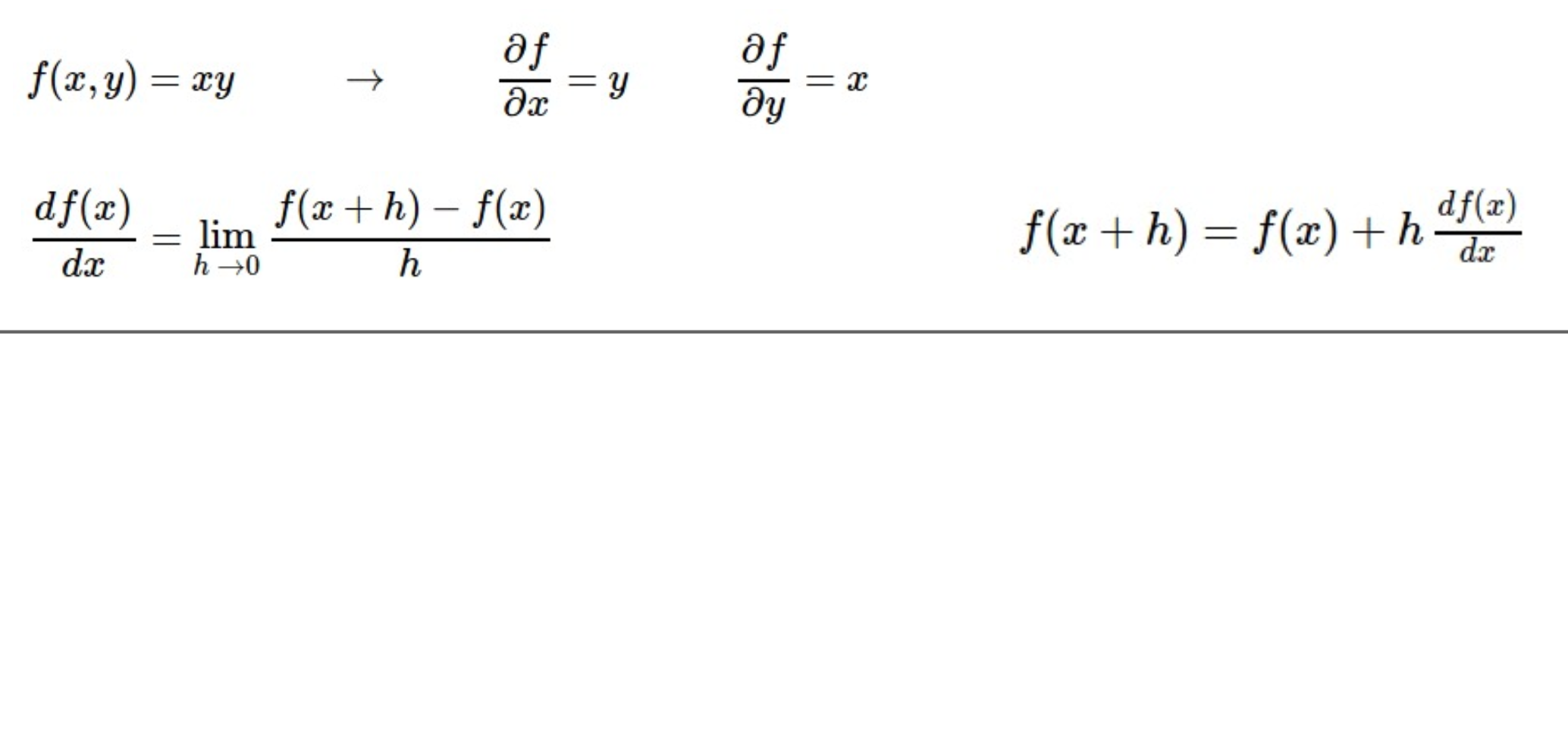 [Speaker Notes: What does the derivative say? A step in direction of gradient of size h]
Numerical differentiation
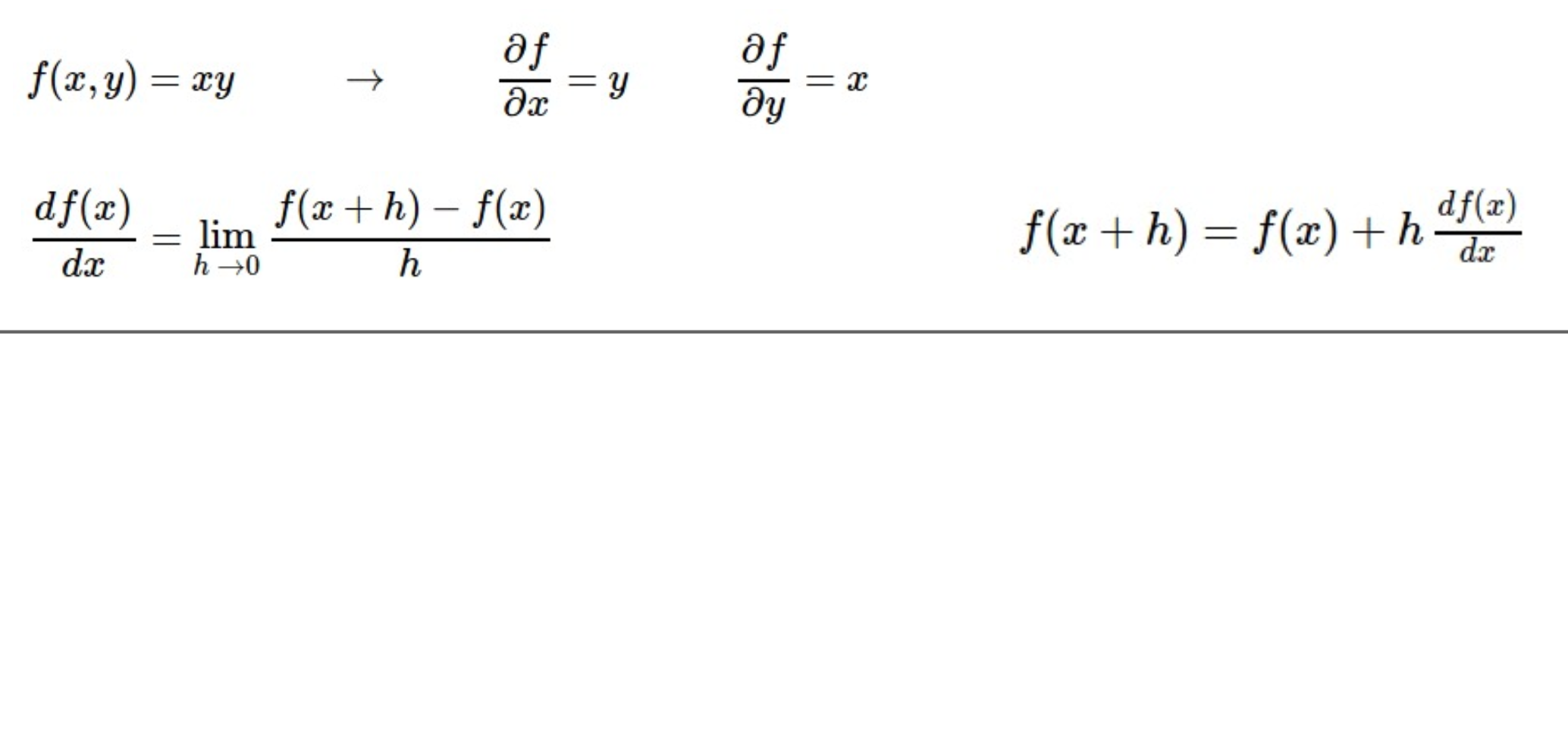 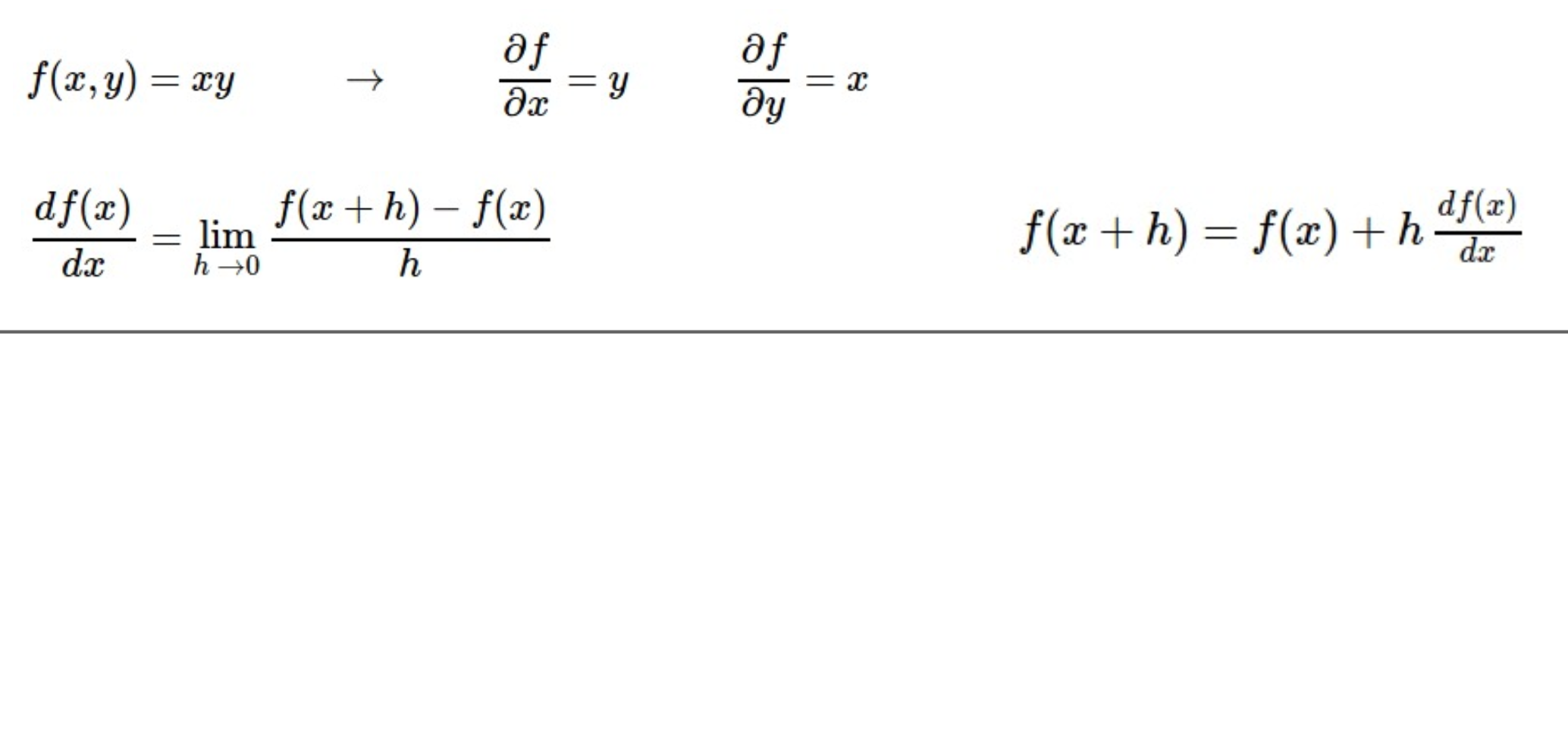 Numerical differentiation is:
Approximate.
Slow.
Numerically unstable.
Easy to write.
[Speaker Notes: What does the derivative say? A step in direction of gradient of size h]
Symbolic differentiation
[Speaker Notes: What does the derivative say? A step in direction of gradient of size h]
Symbolic differentiation
What Mathematica does: Automatically derive analytical expressions for derivative.
[Speaker Notes: What does the derivative say? A step in direction of gradient of size h]
Symbolic differentiation
What Mathematica does: Automatically derive analytical expressions for derivative.
Often results in very redundant (and expensive to evaluate) expressions.




Often intractable.
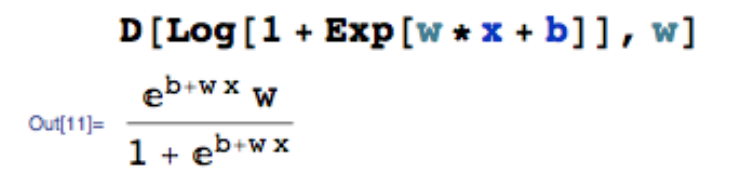 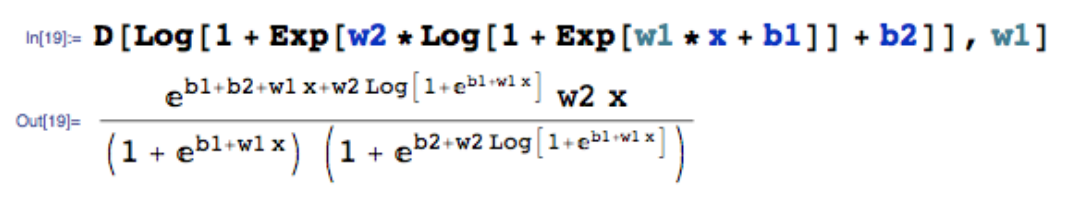 [Speaker Notes: What does the derivative say? A step in direction of gradient of size h]
Automatic differentiation (autodiff)
[Speaker Notes: What does the derivative say? A step in direction of gradient of size h]
Automatic differentiation (autodiff)
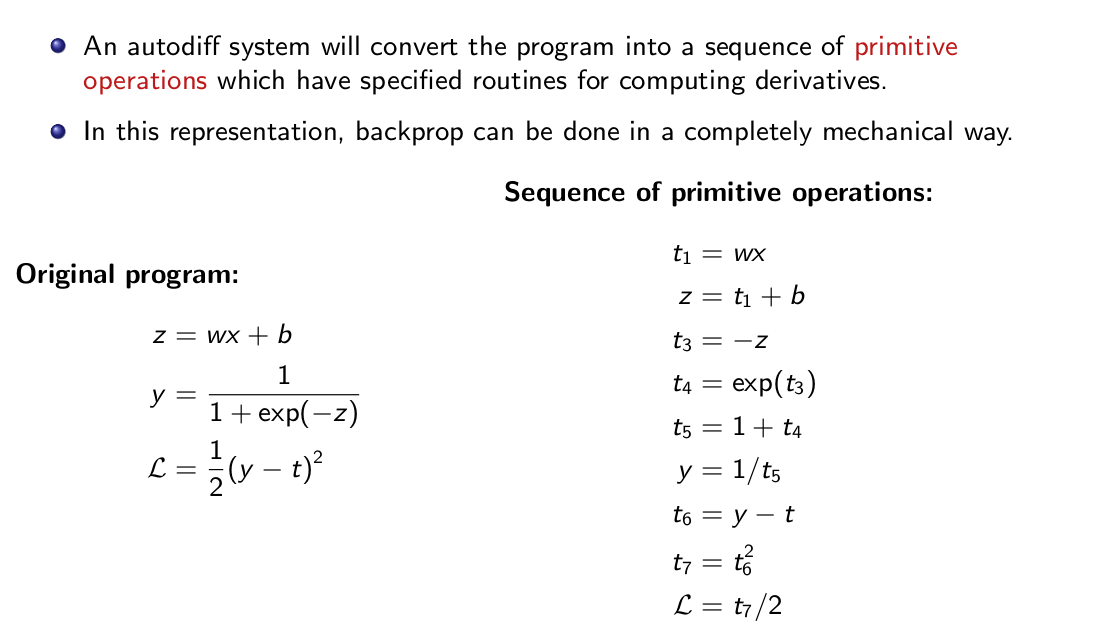 [Speaker Notes: What does the derivative say? A step in direction of gradient of size h]
In summary
Numerical gradient: easy to implement, bad to use.

Symbolic gradient: sometimes useful, often intractable.

Automatic gradient: exact, fast, error-prone.

In practice: Use symbolic gradient for small/trivial programs. Almost always use analytic gradient, but check correctness of implementation with numerical gradient.
This is called a gradient check.
[Speaker Notes: What does the derivative say? A step in direction of gradient of size h]
Convolutional Neural Networks
Aside: “CNN” vs “ConvNet”
Note:
There are many papers that use either phrase, but
•
“ConvNet” is the preferred term, since “CNN”  clashes with other things called CNN
•
Motivation
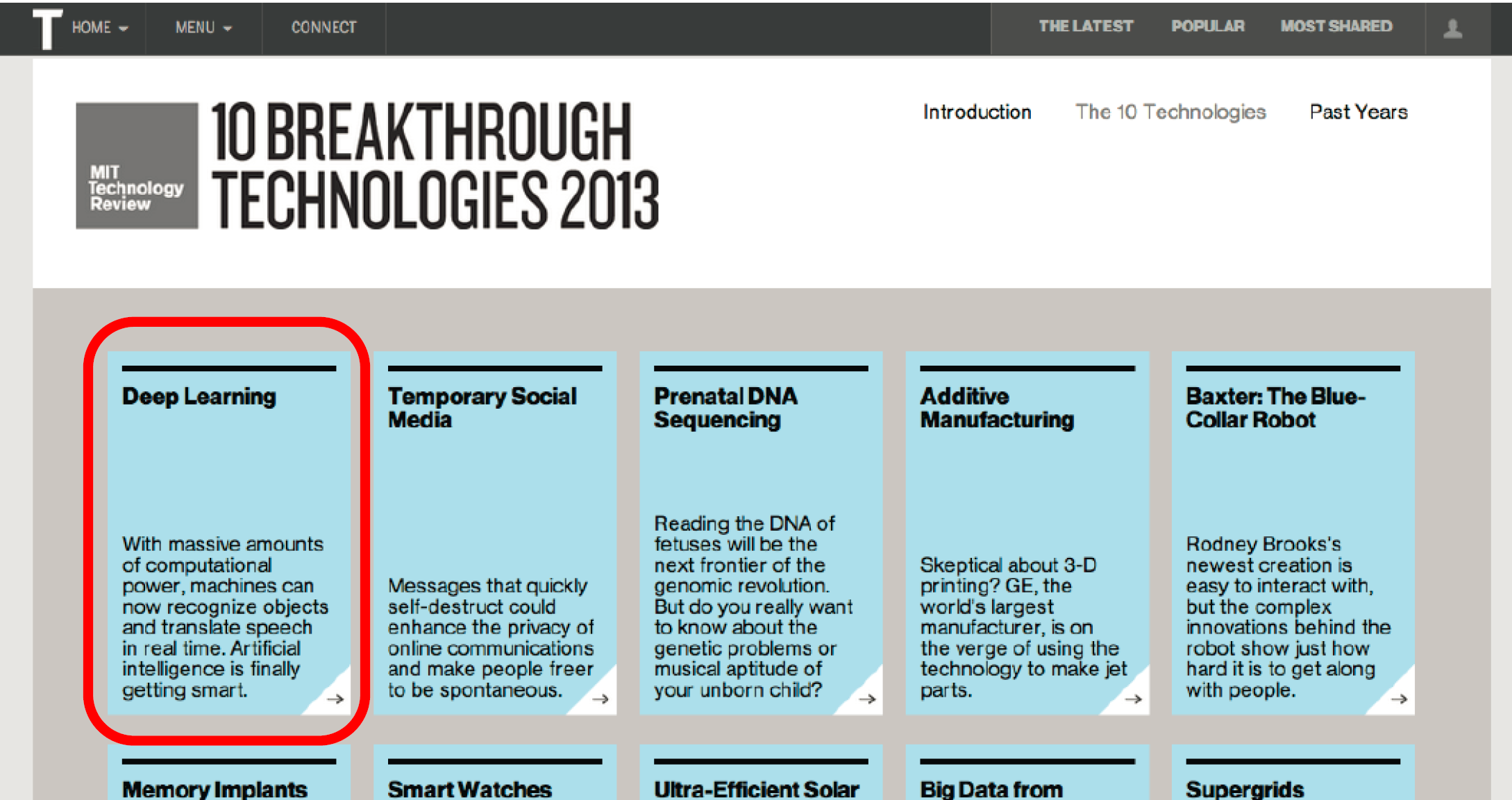 Products
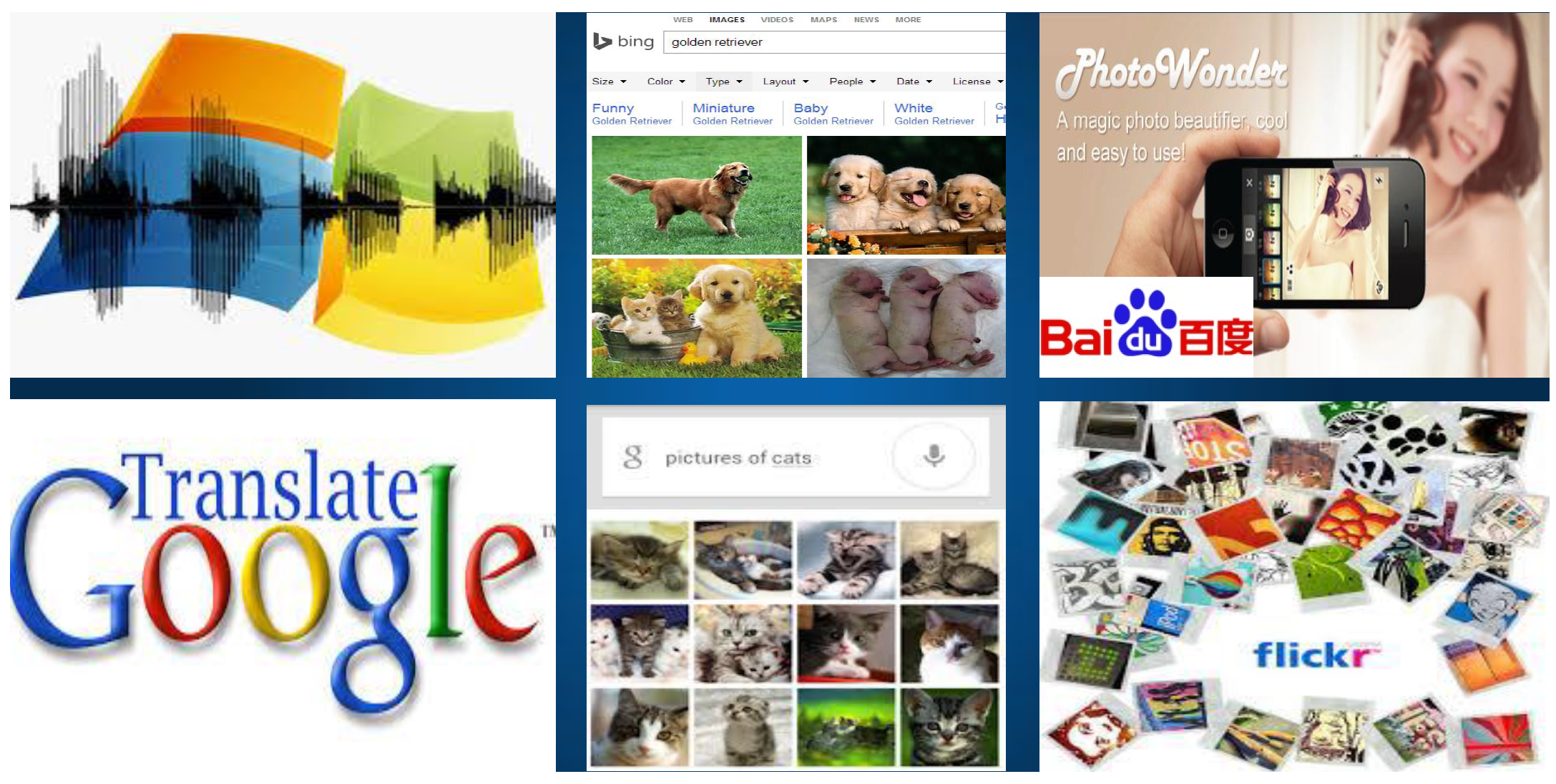 Helping the Blind
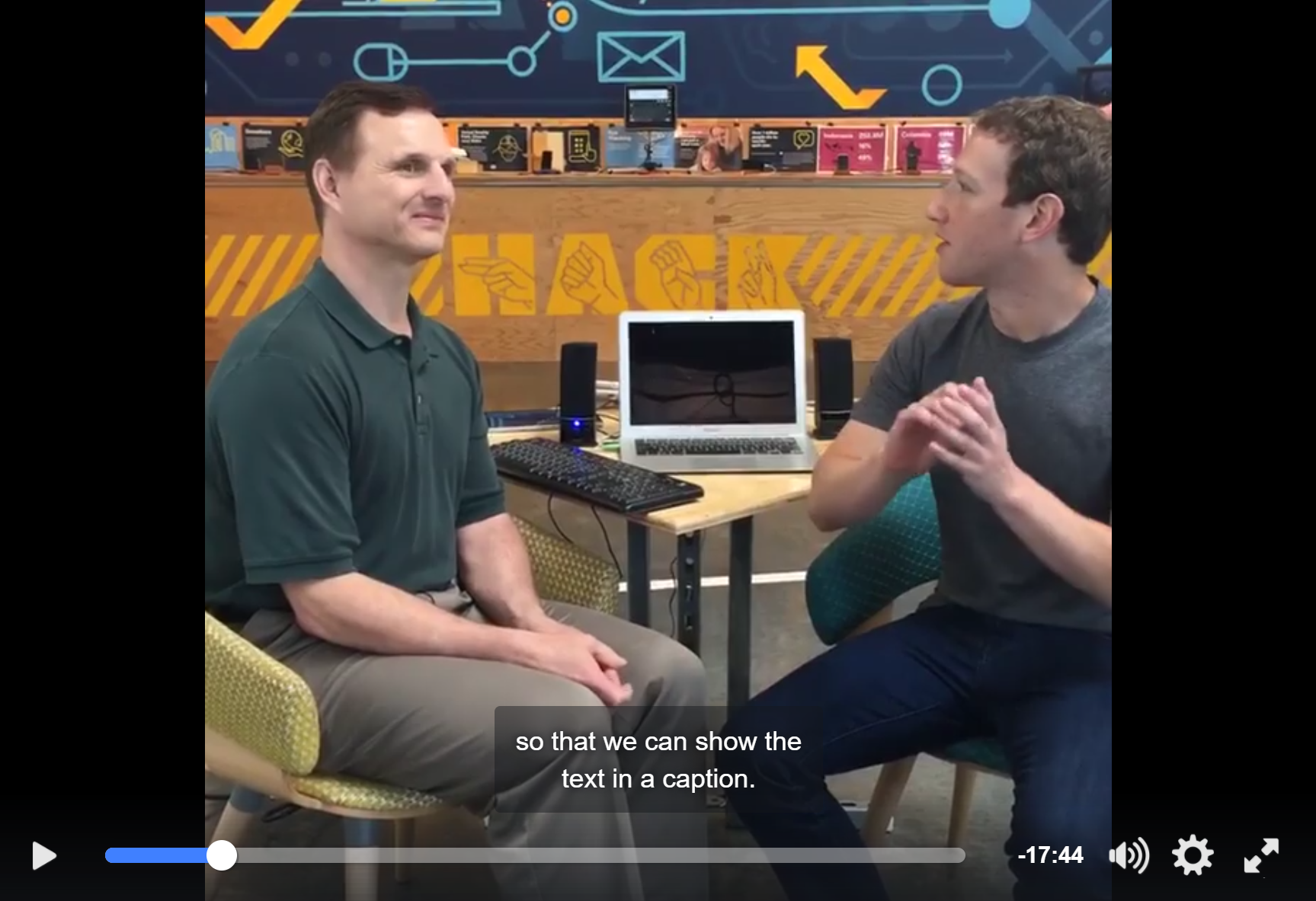 https://www.facebook.com/zuck/videos/10102801434799001/
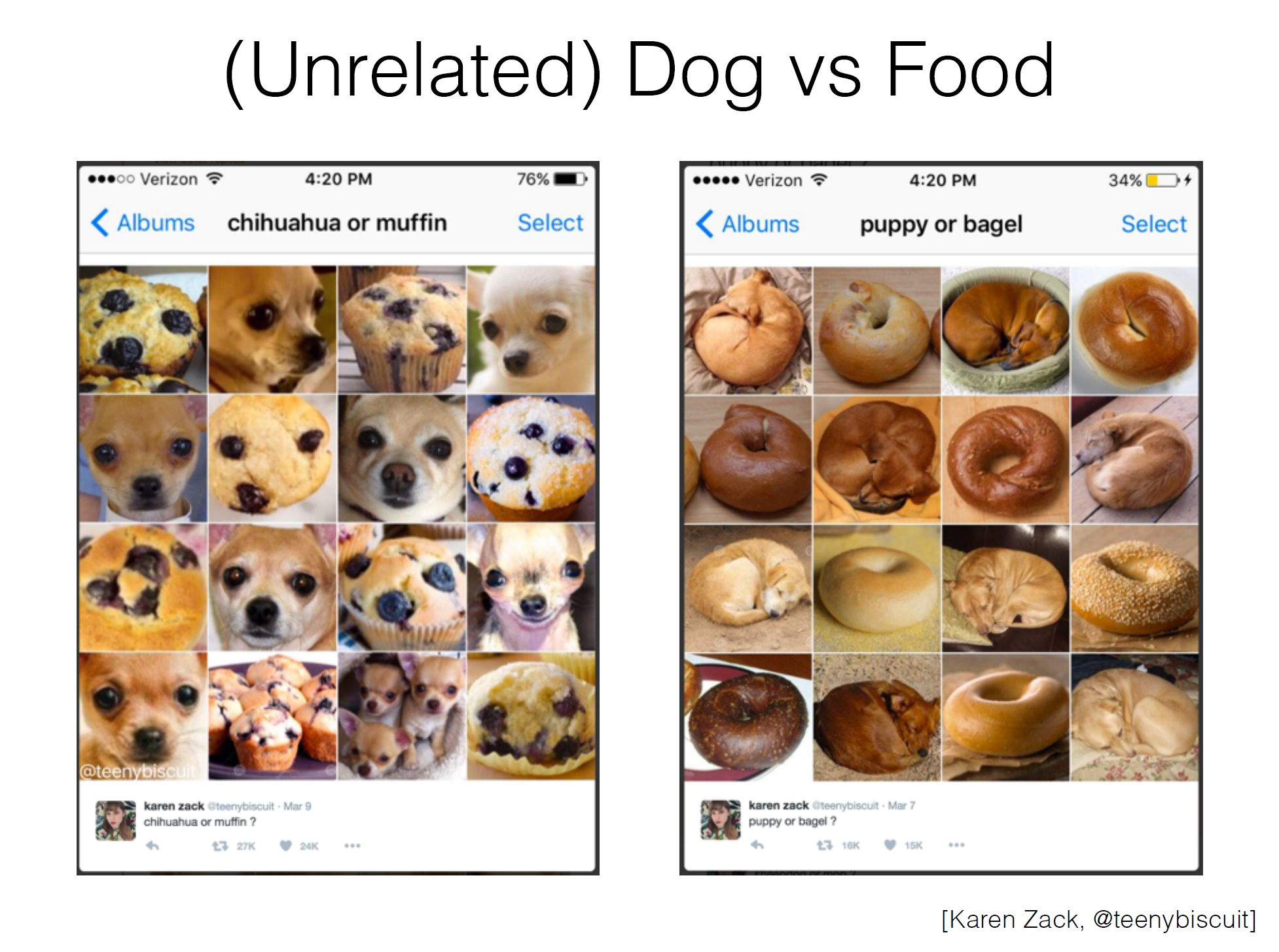 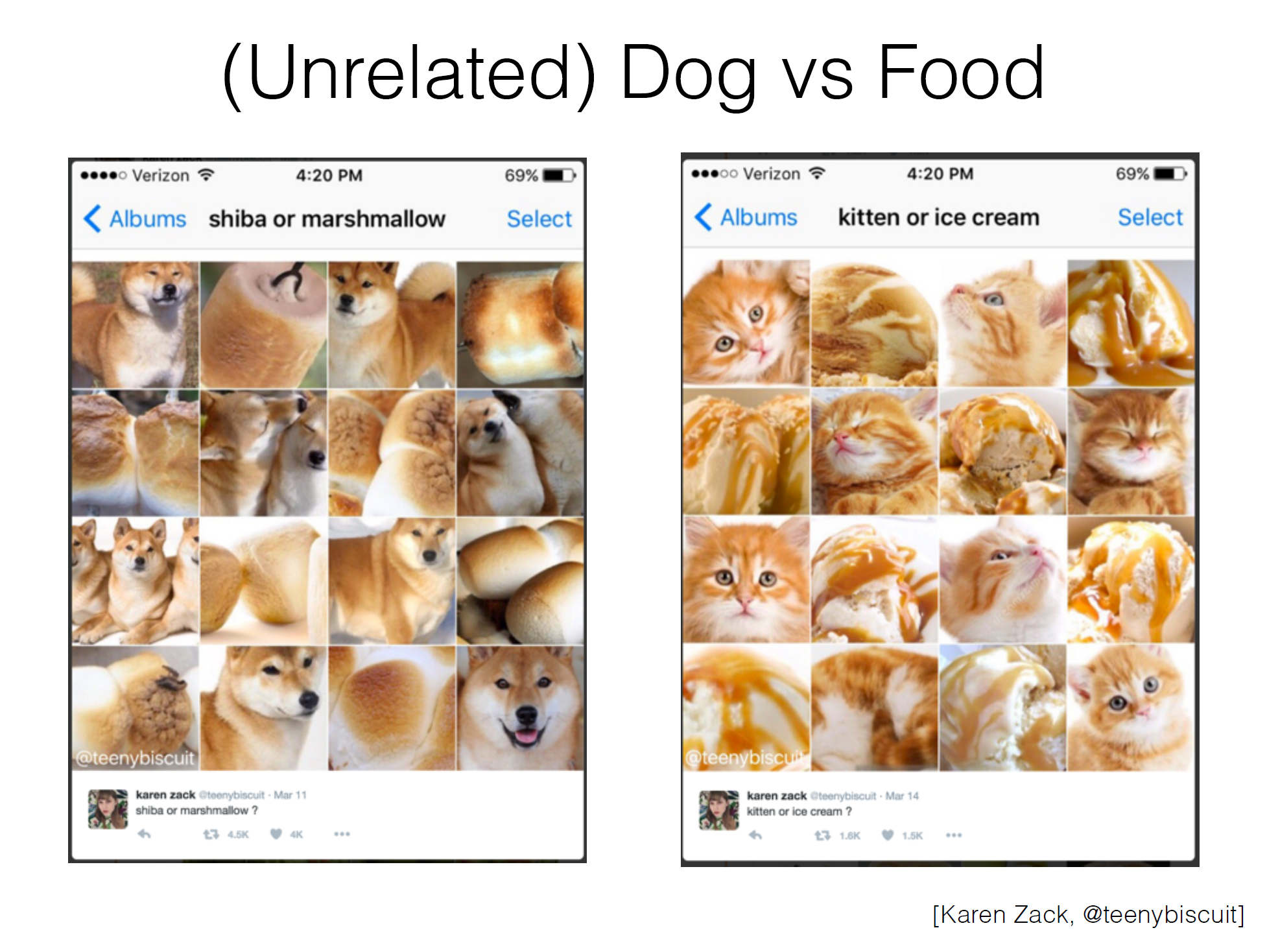 CNNs in 2012: “SuperVision”  (aka “AlexNet”)
“AlexNet” — Won the ILSVRC2012 Challenge
Major breakthrough: 15.3% Top-5 error on ILSVRC2012  (Next best: 25.7%)
[Krizhevsky, Sutskever, Hinton.	NIPS 2012]
Recap: Before Deep Learning
SVM
Ans
Input  Pixels
Extract  Features
Concatenate into  a vector x
Linear  Classifier
Figure: Karpathy 2016
The last layer of (most) CNNs are linear classifiers
This piece is just a linear classifier
Ans
(GoogLeNet)
Input  Pixels
Perform everything with a big neural  network, trained end-to-end
Key: perform enough processing so that by the time you get  to the end of the network, the classes are linearly separable
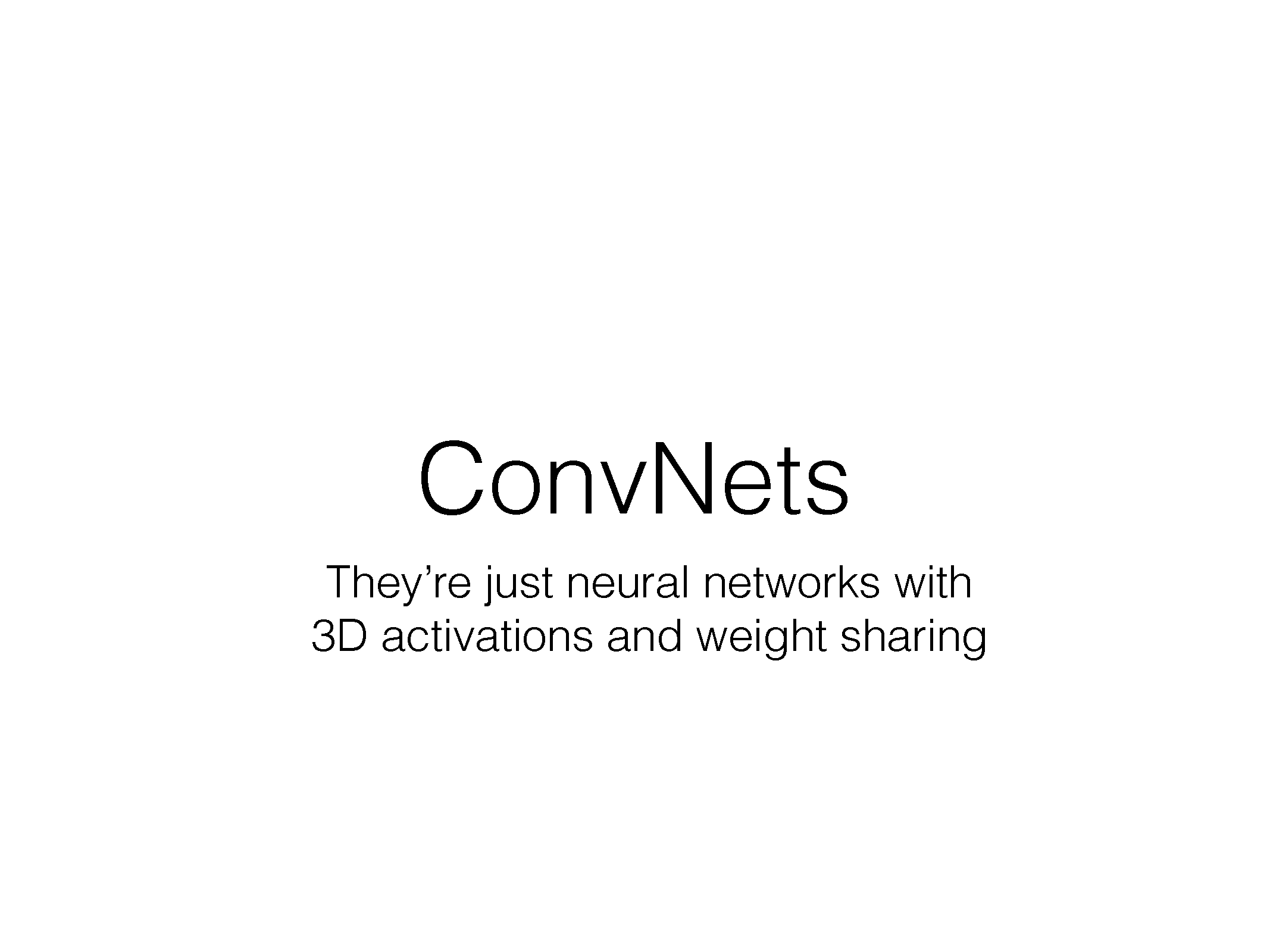 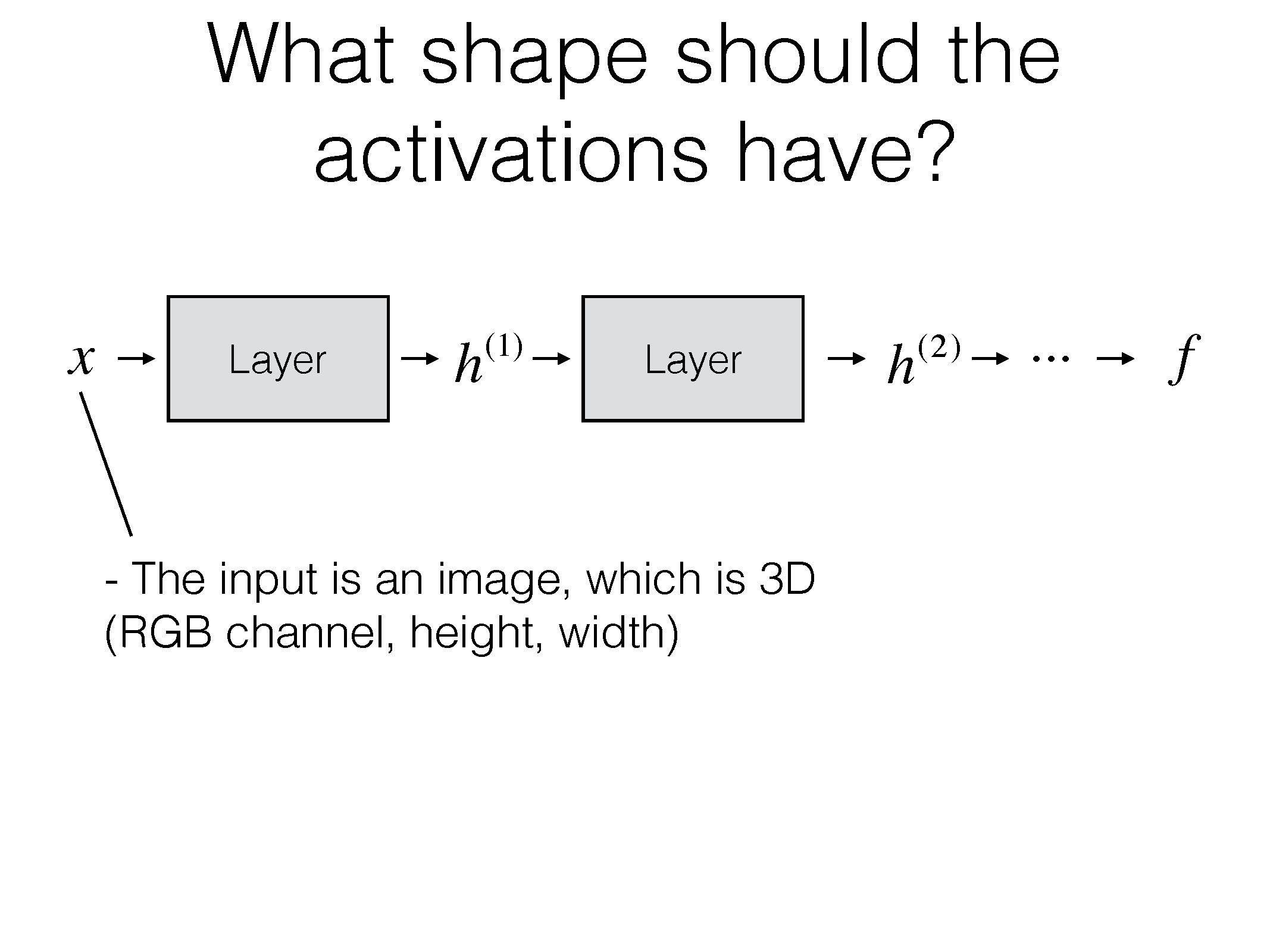 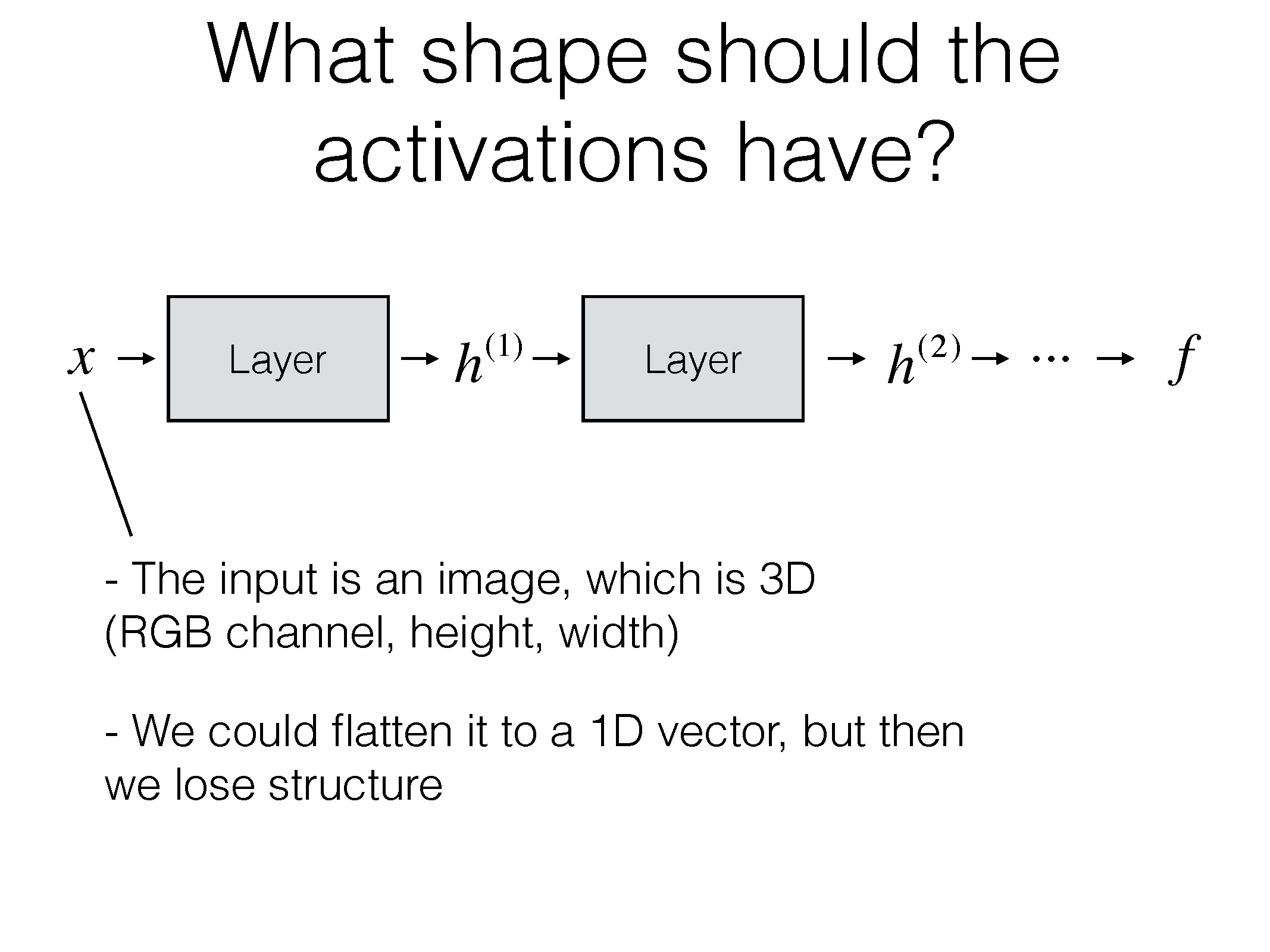 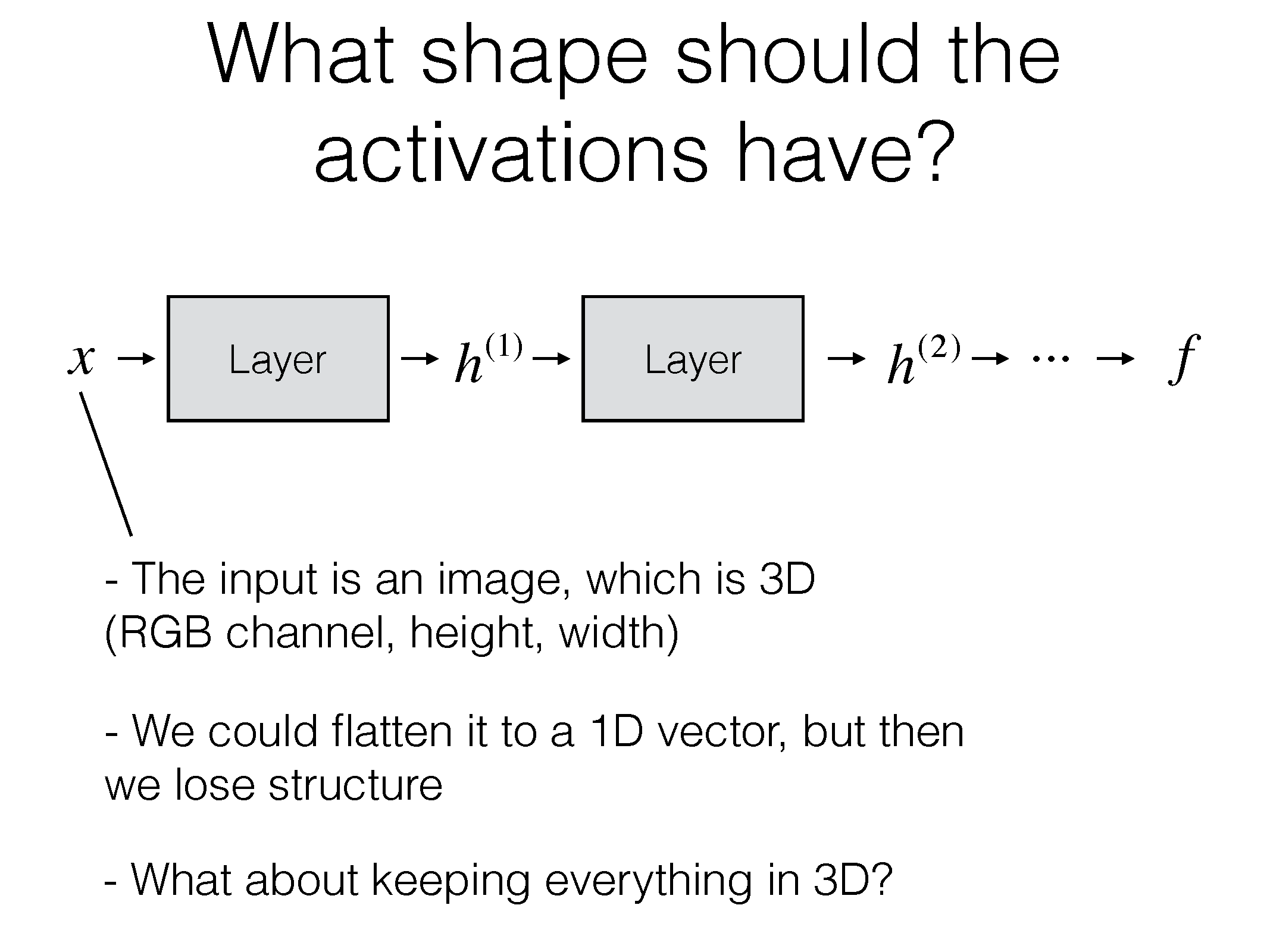 ConvNets
They’re just neural networks with  3D activations and weight sharing
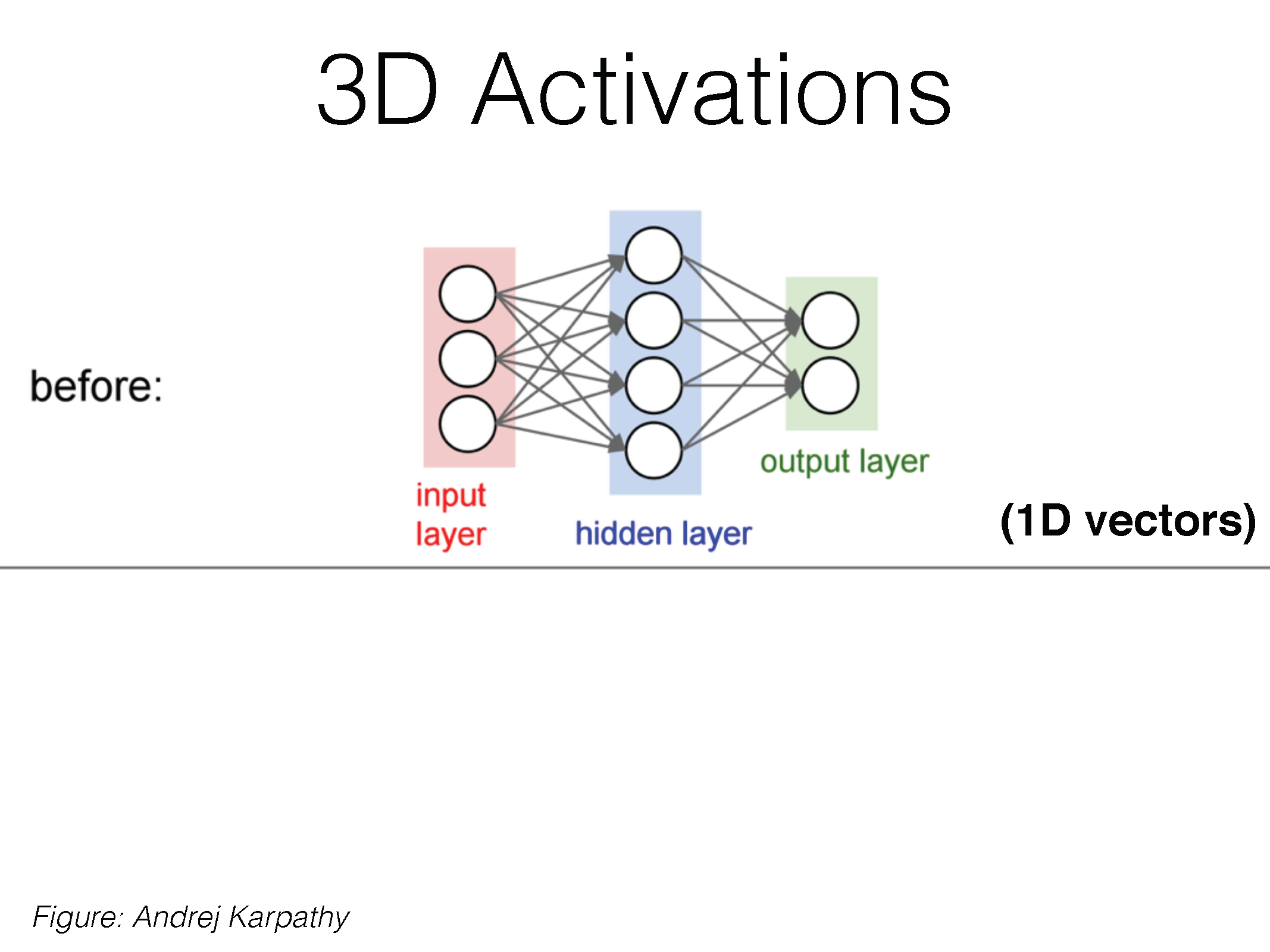 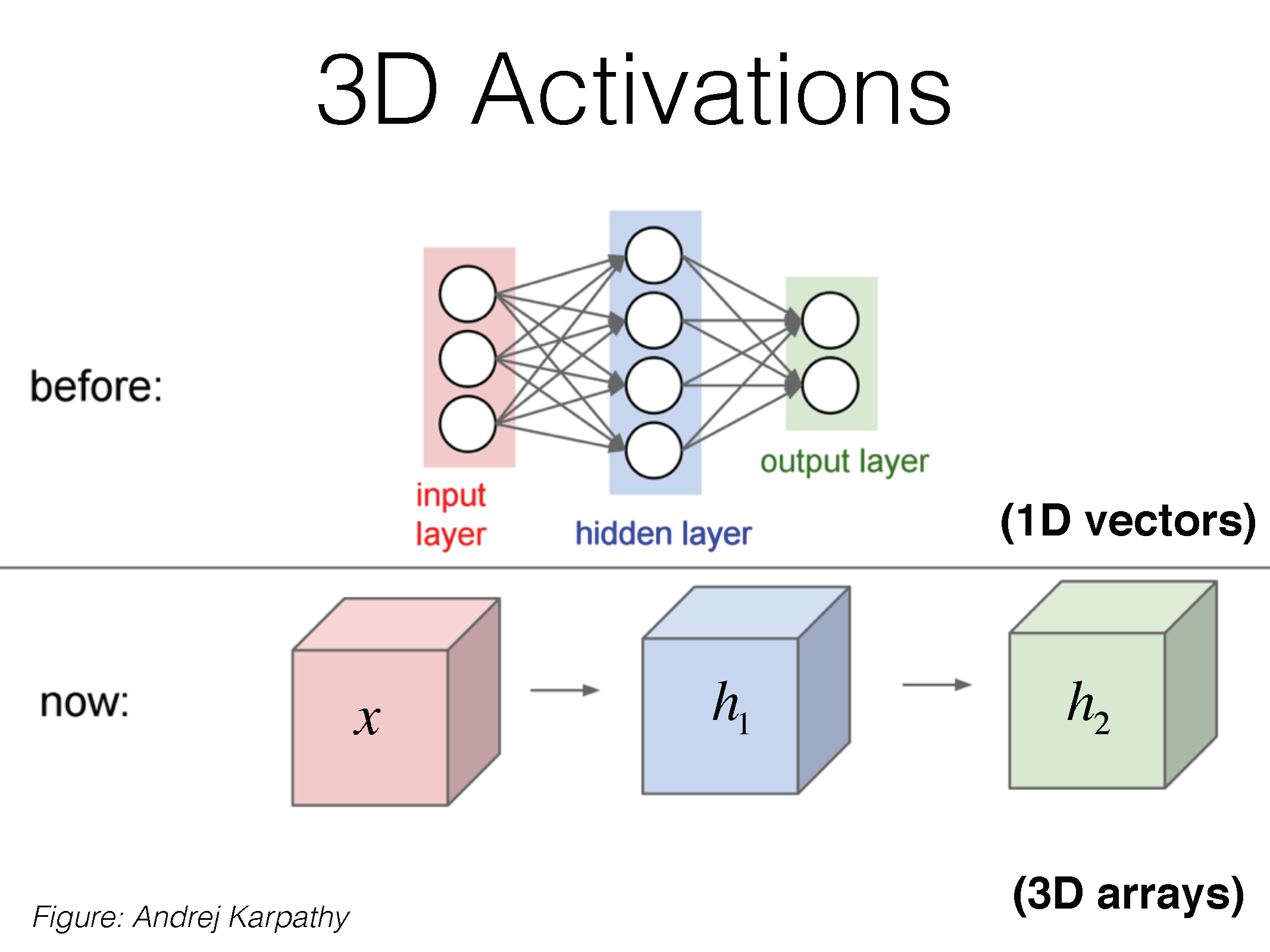 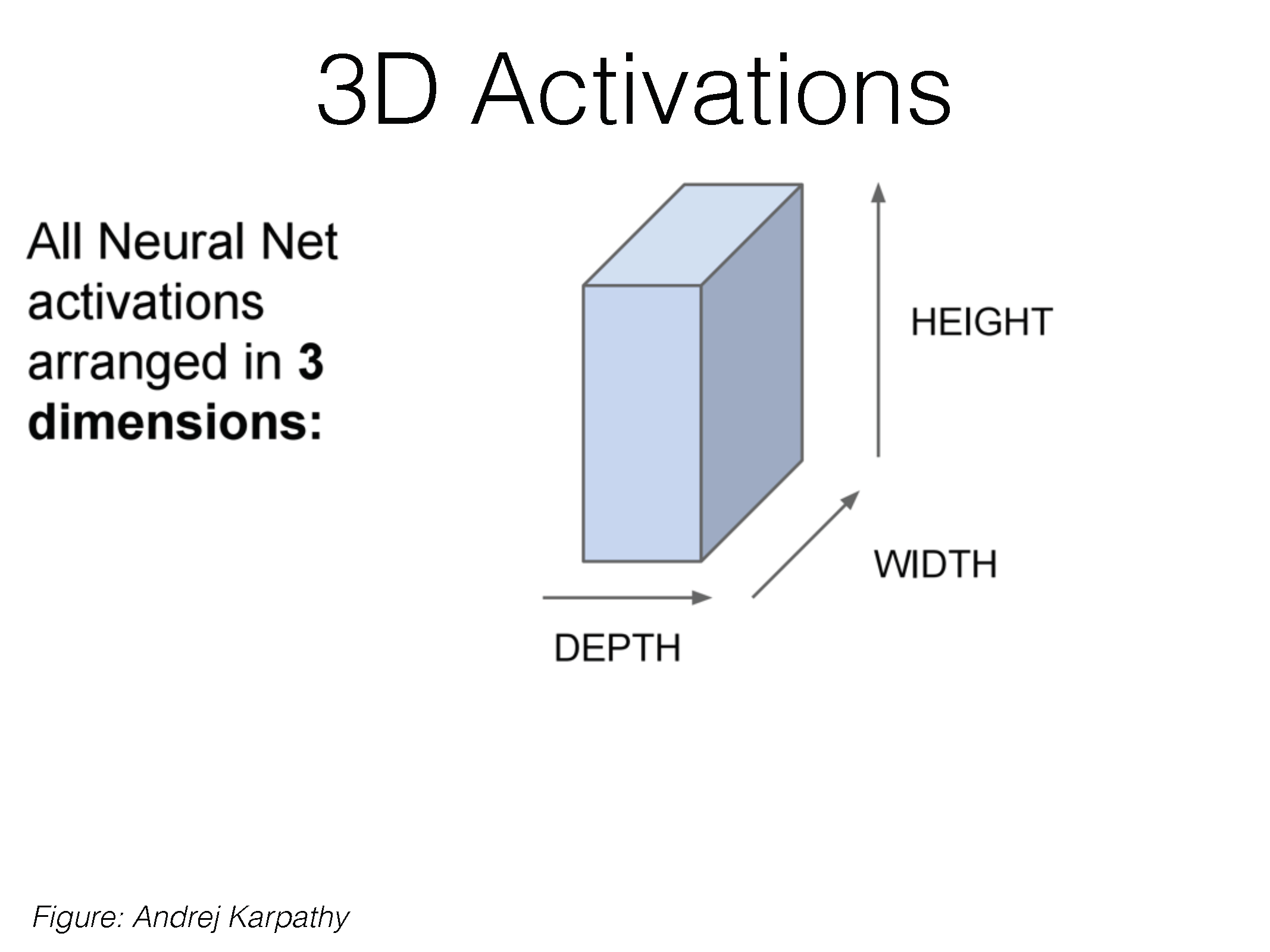 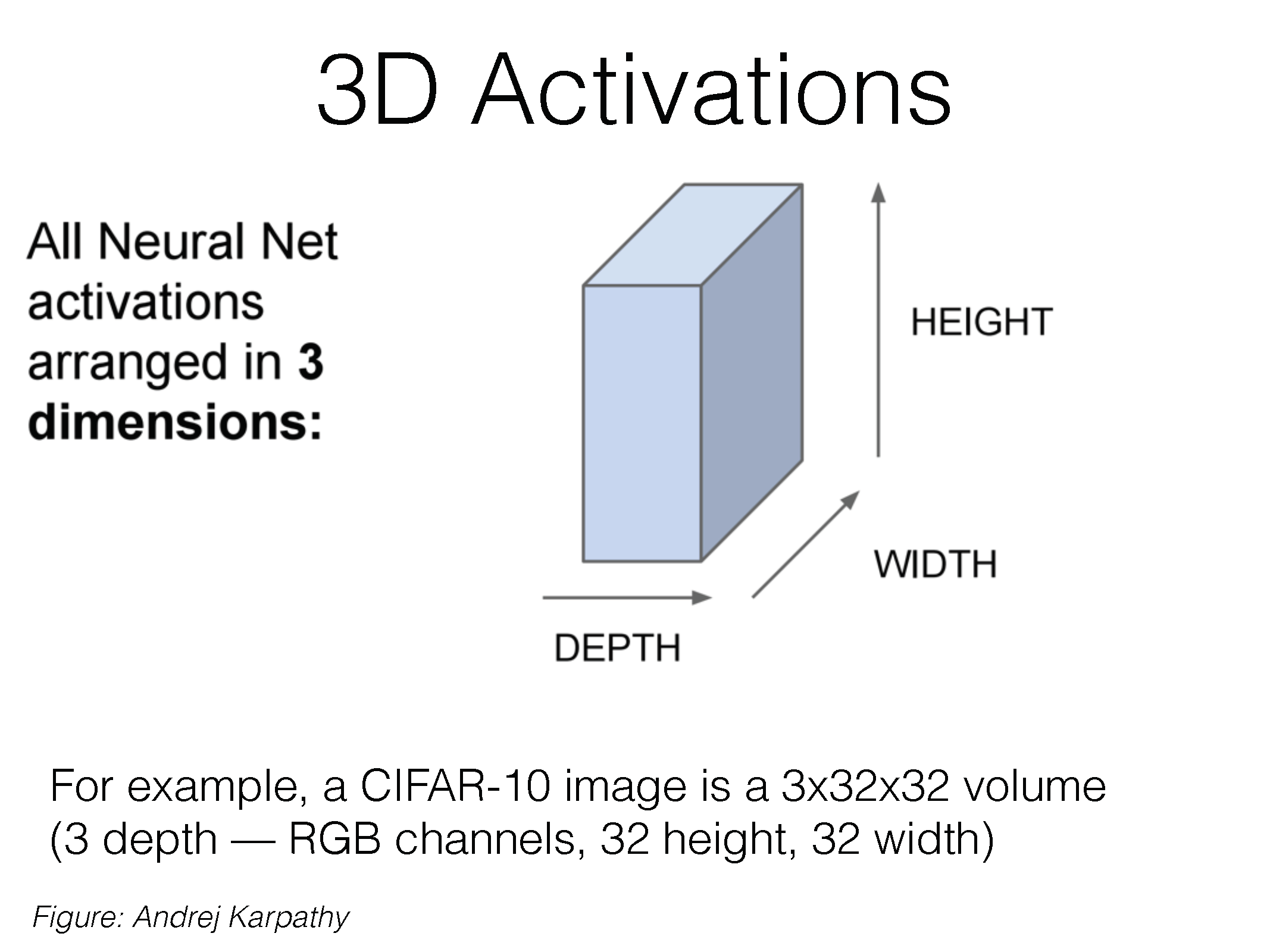 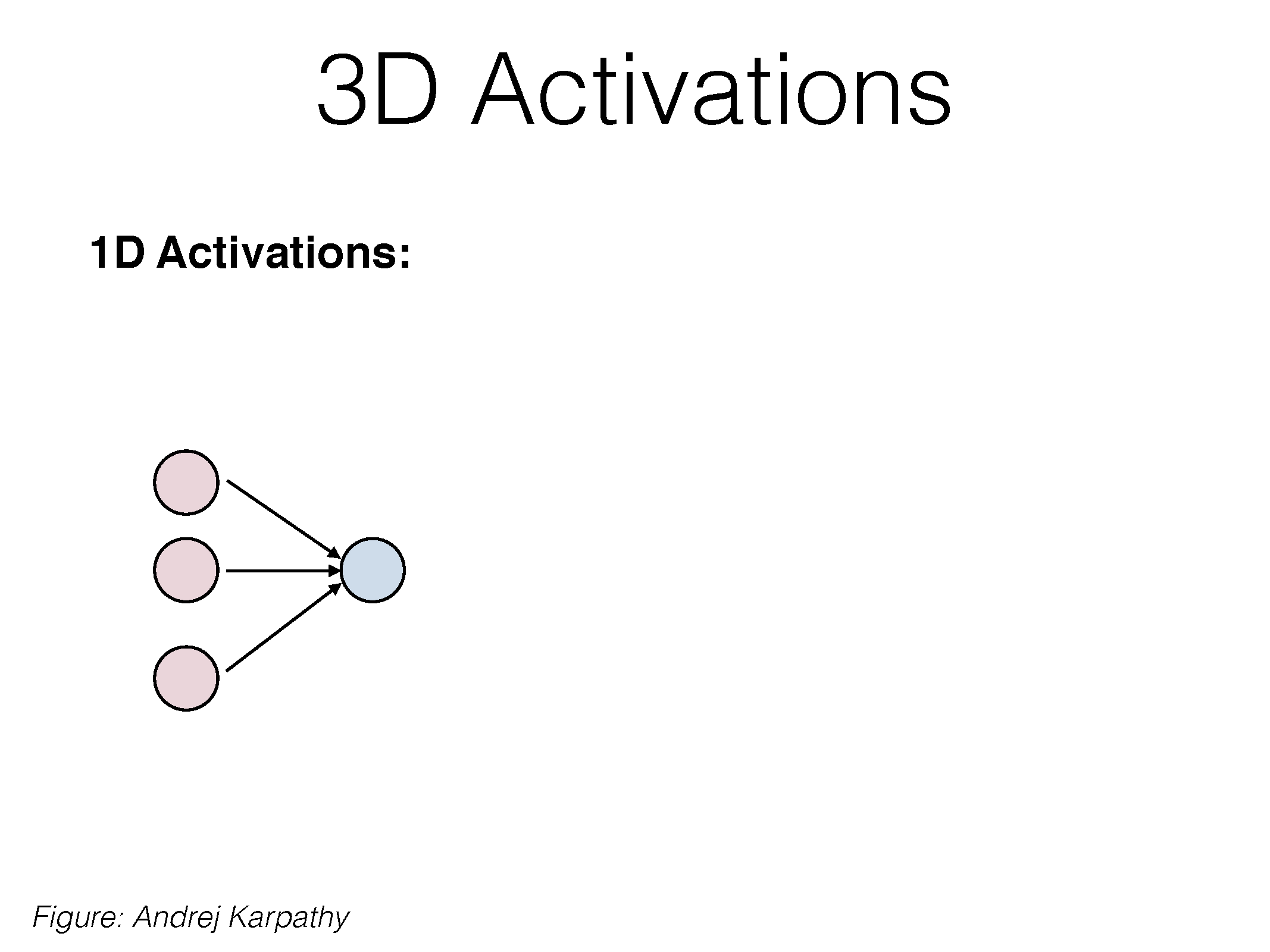 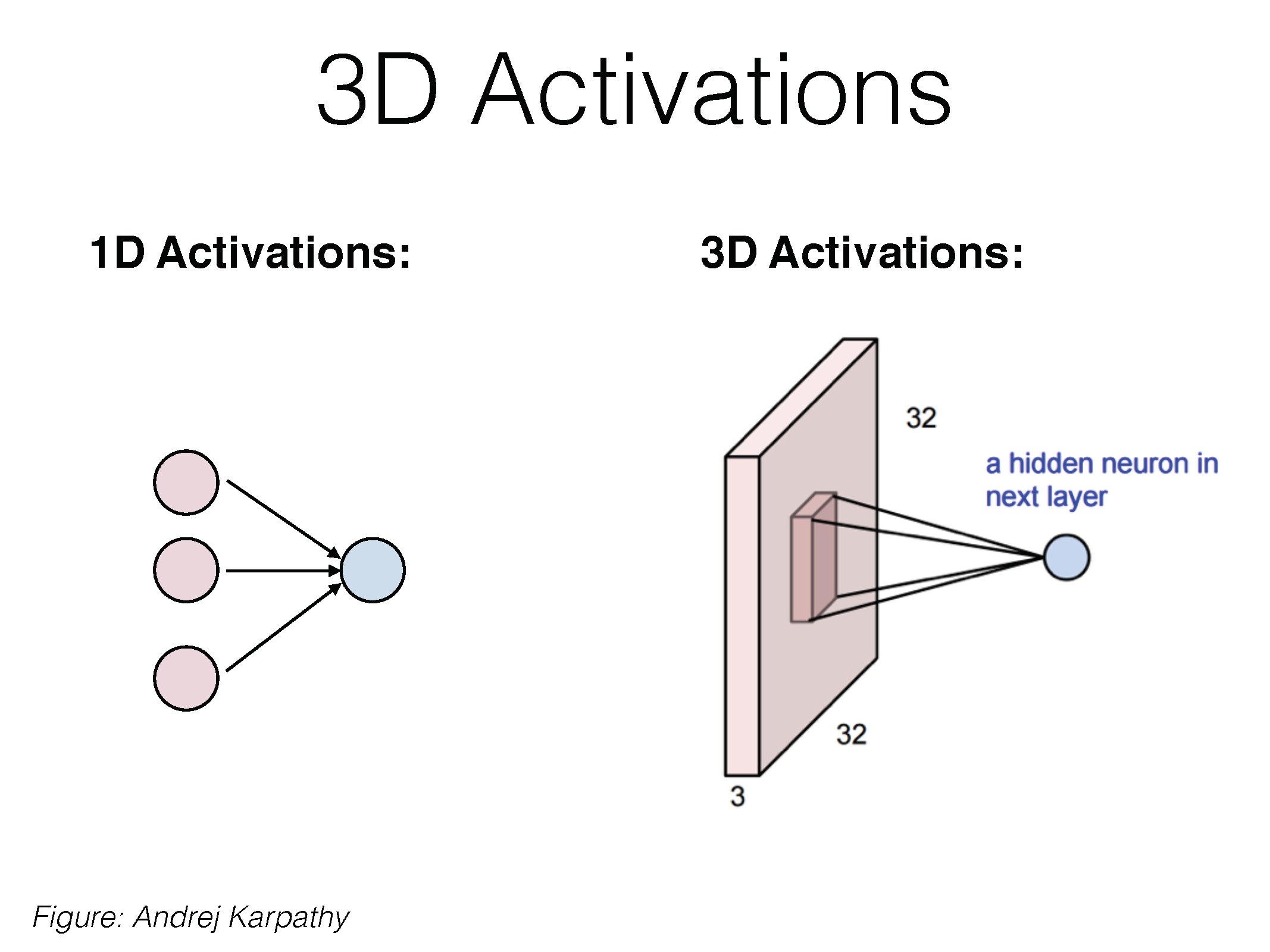 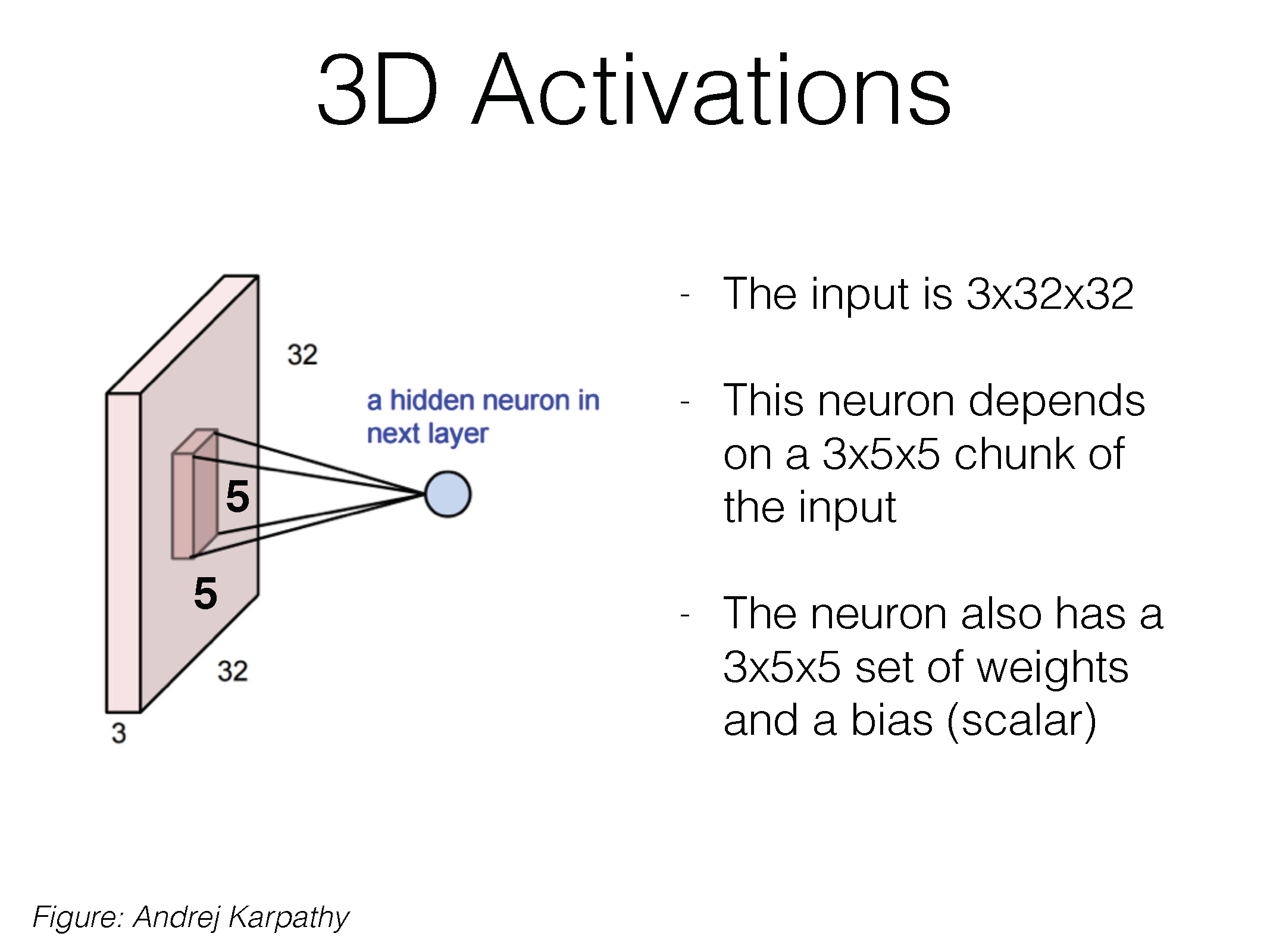 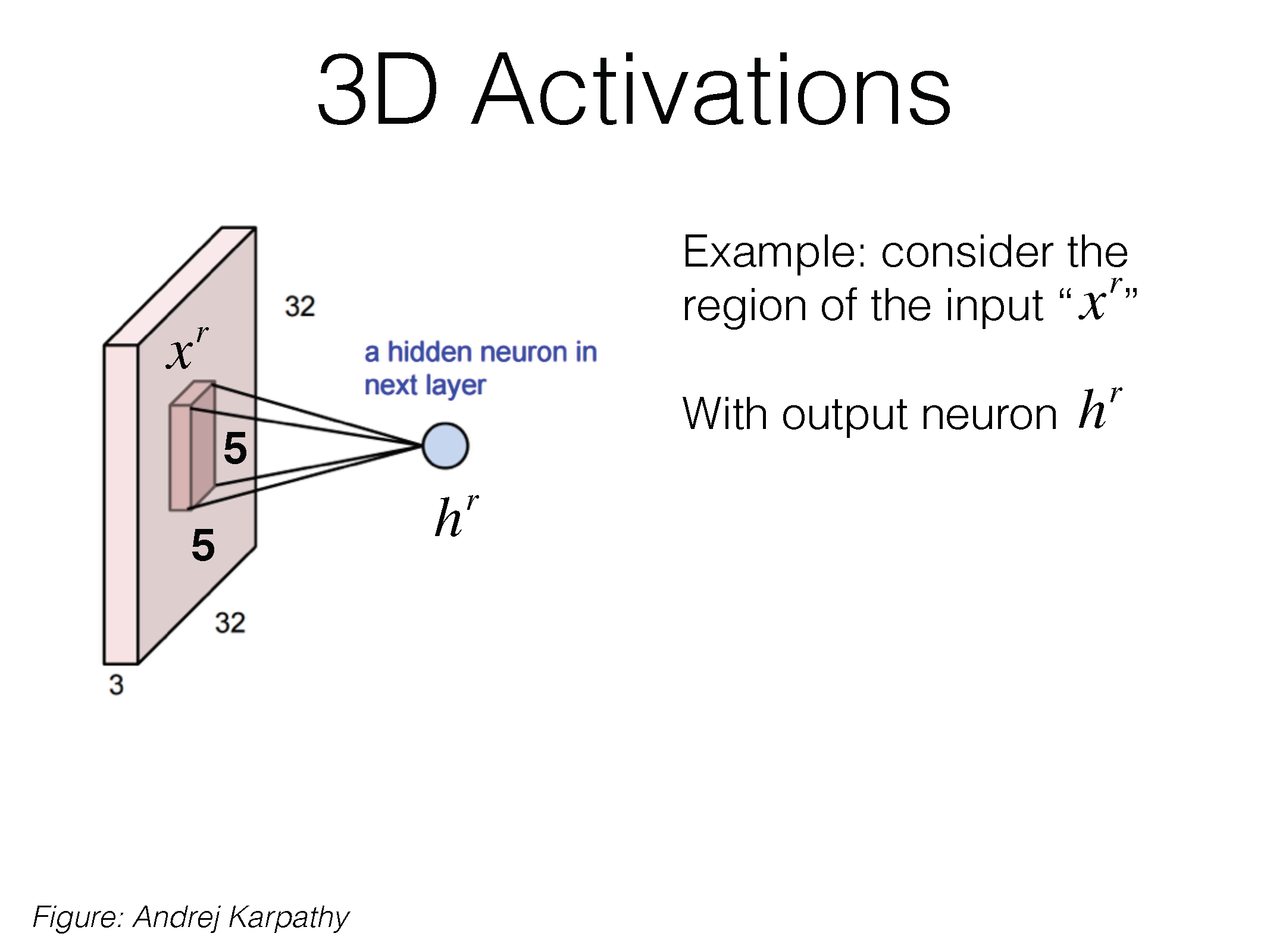 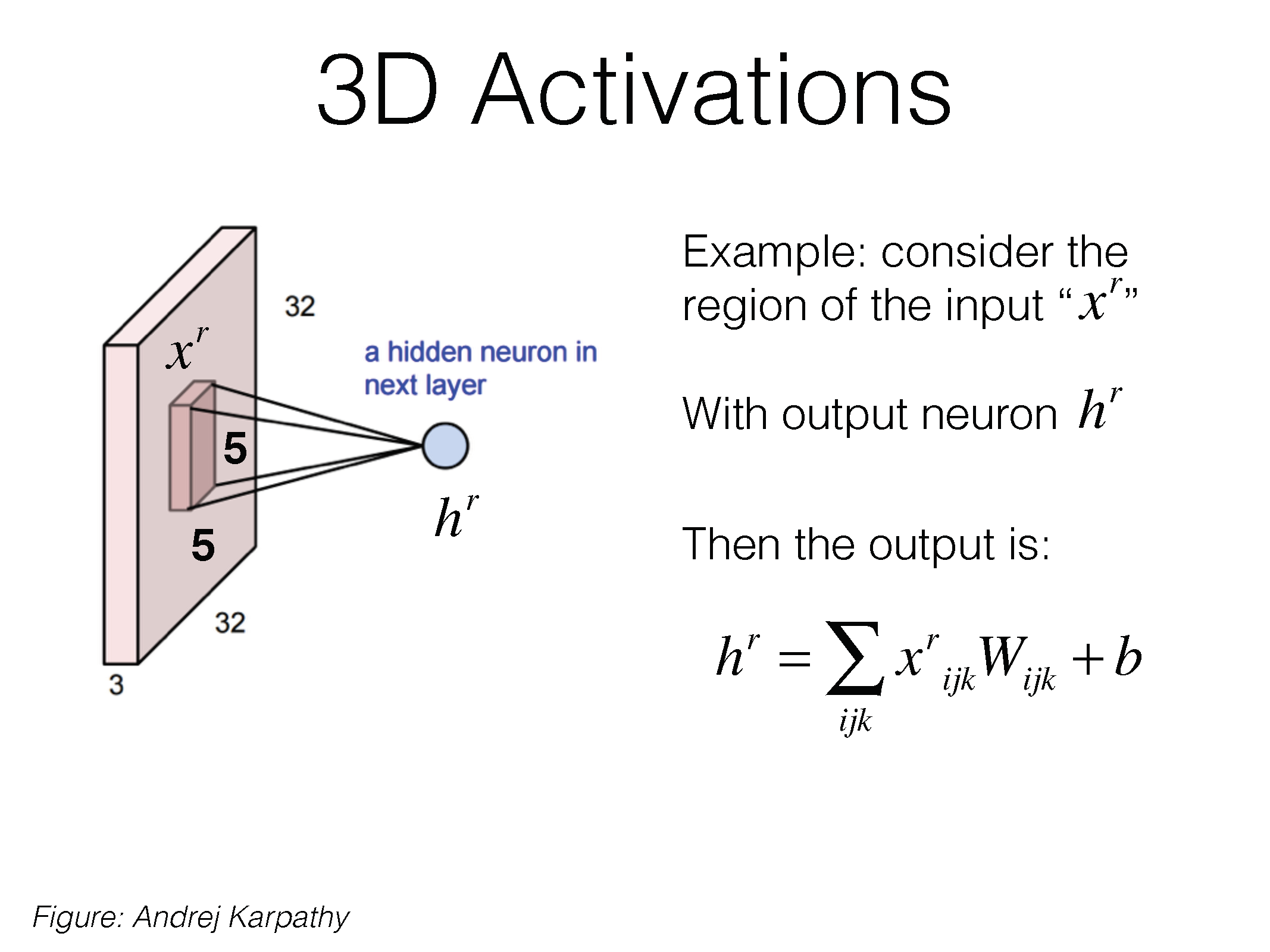 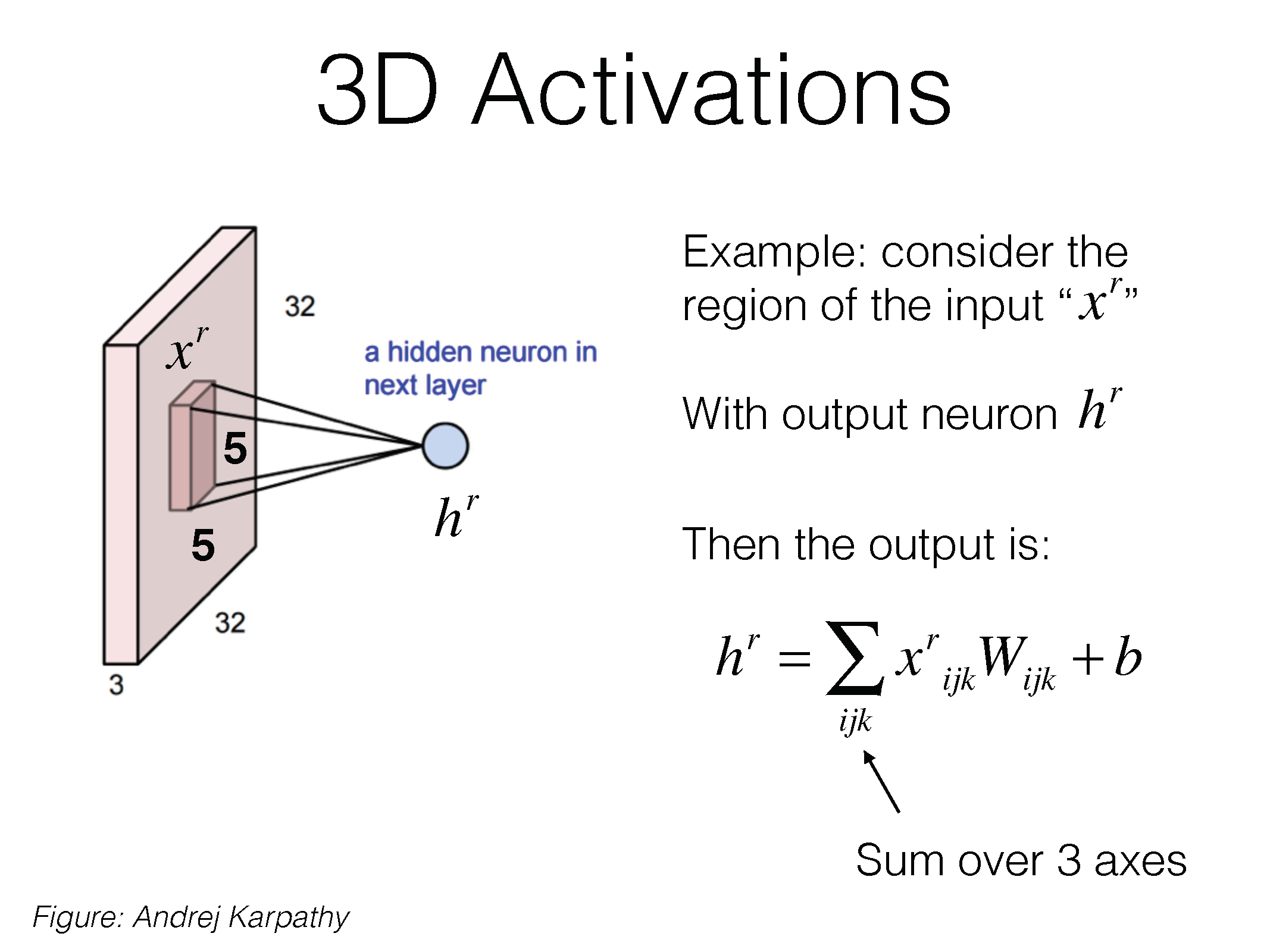 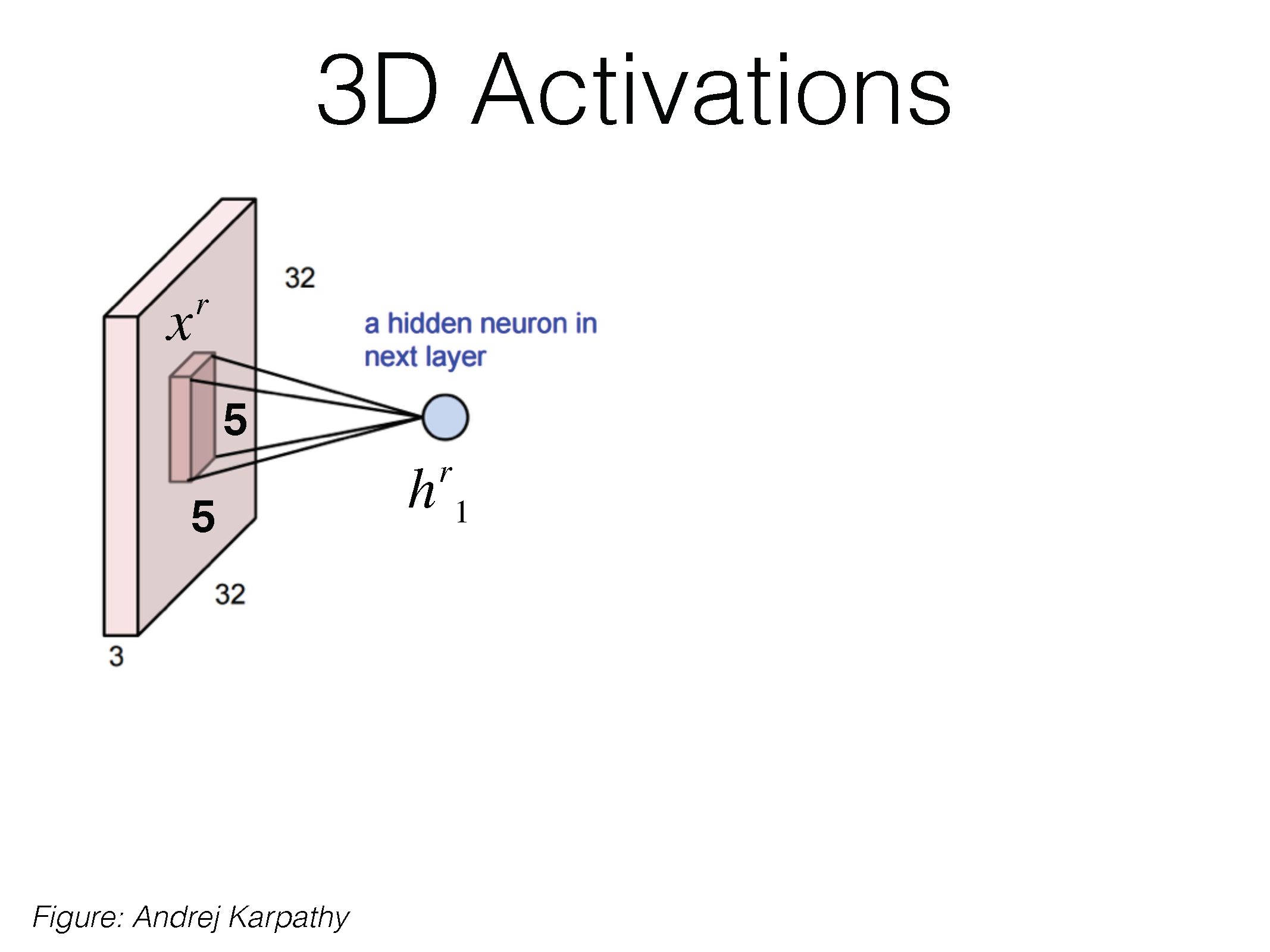 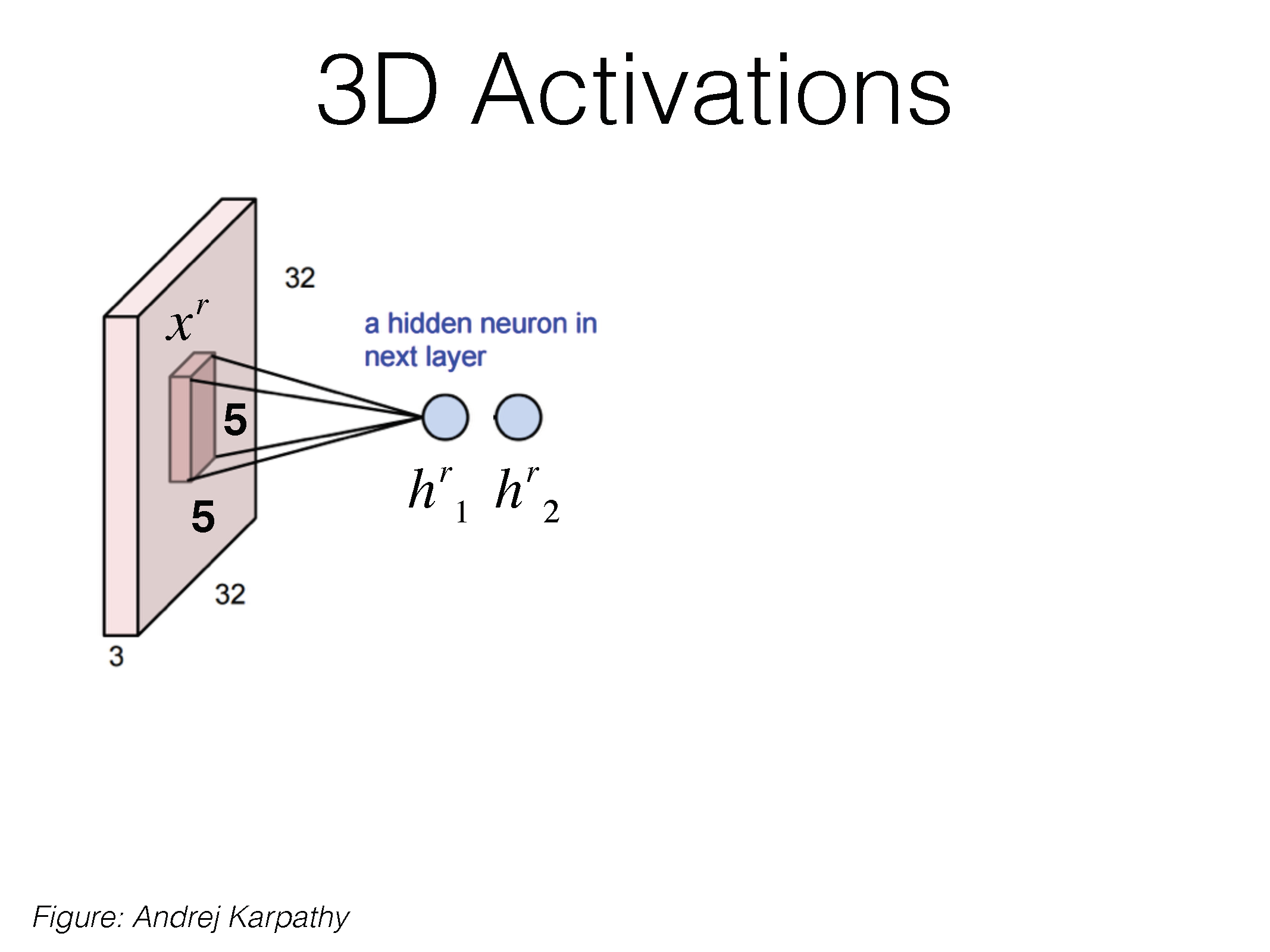 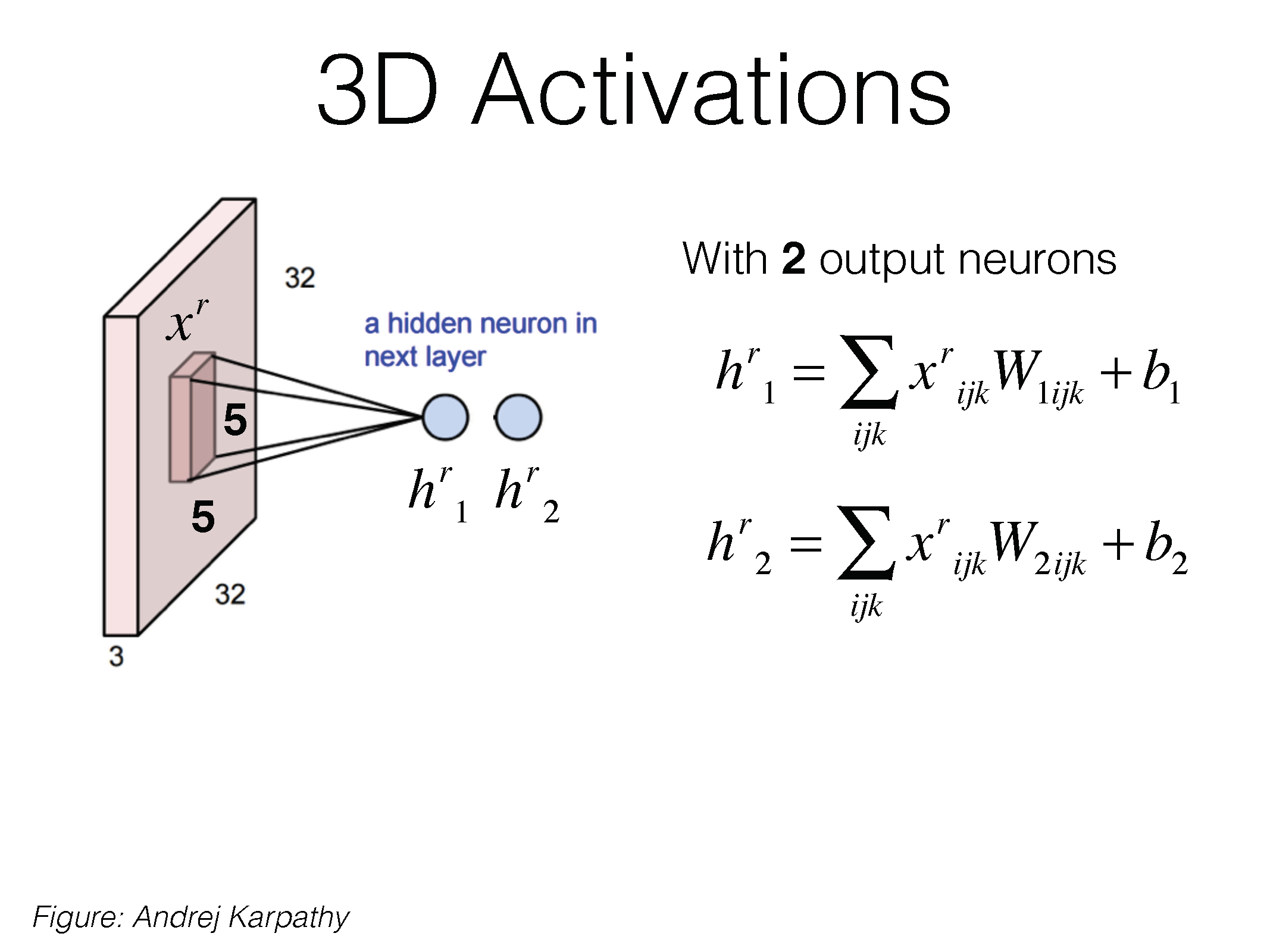 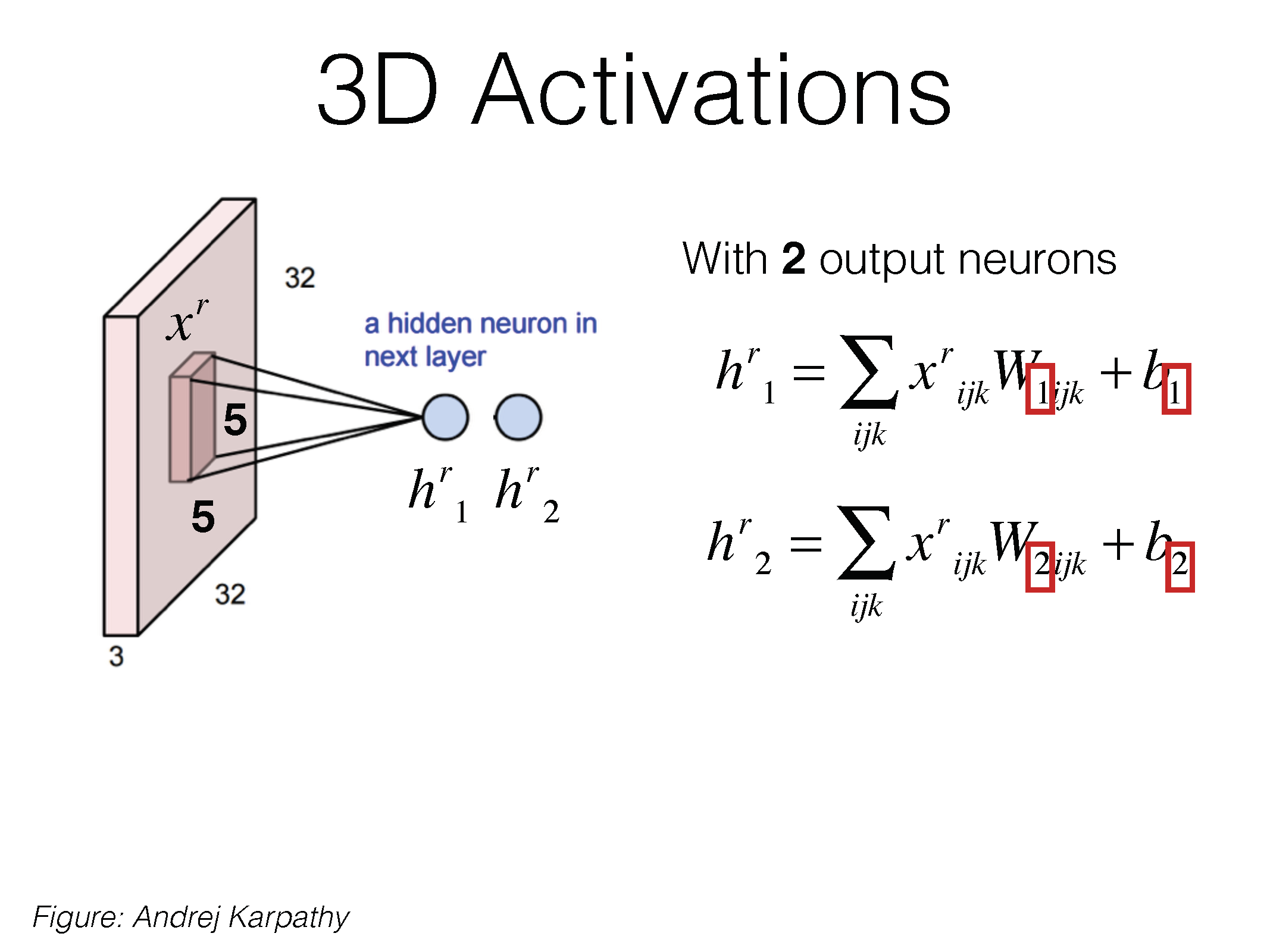 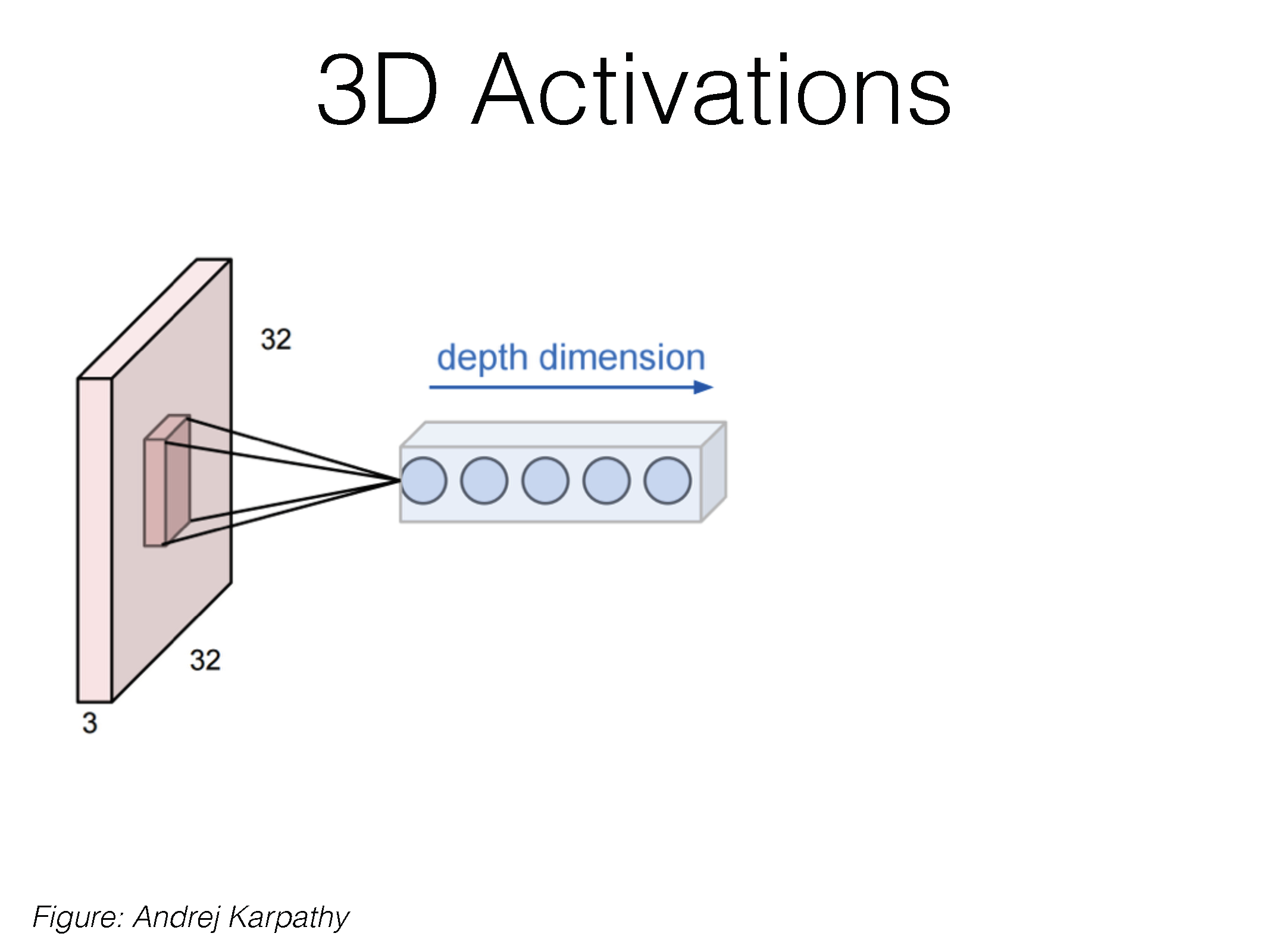 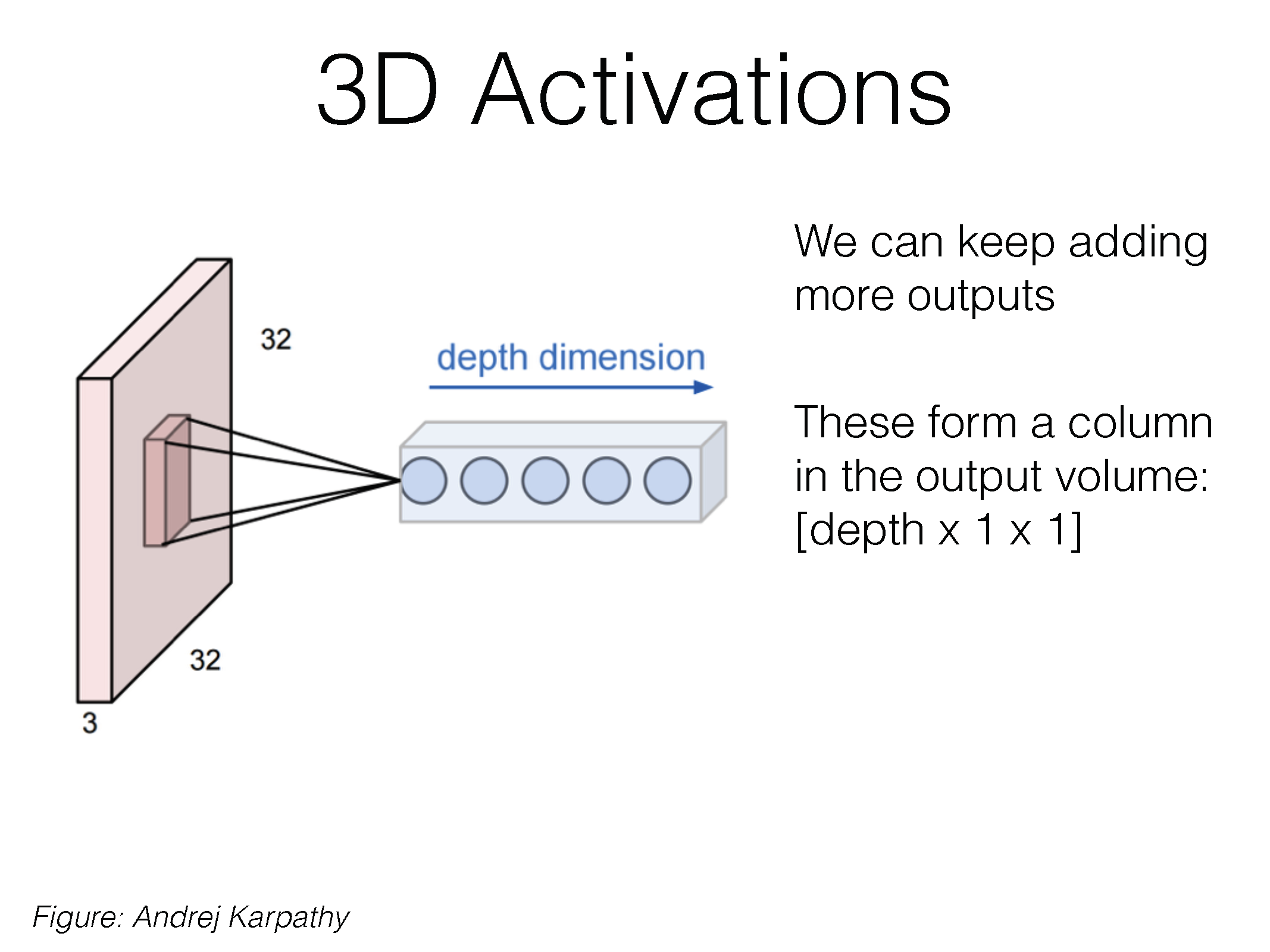 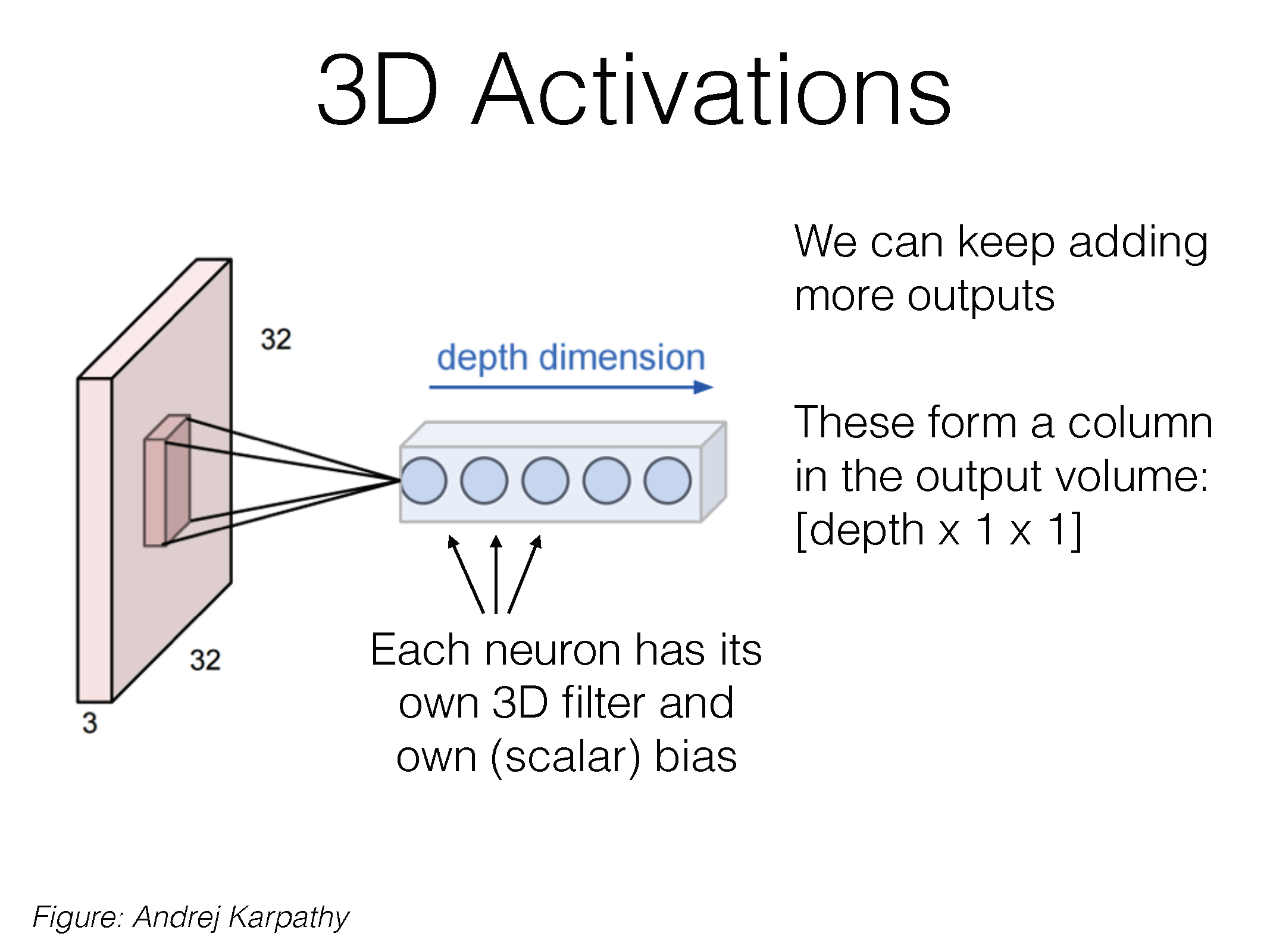 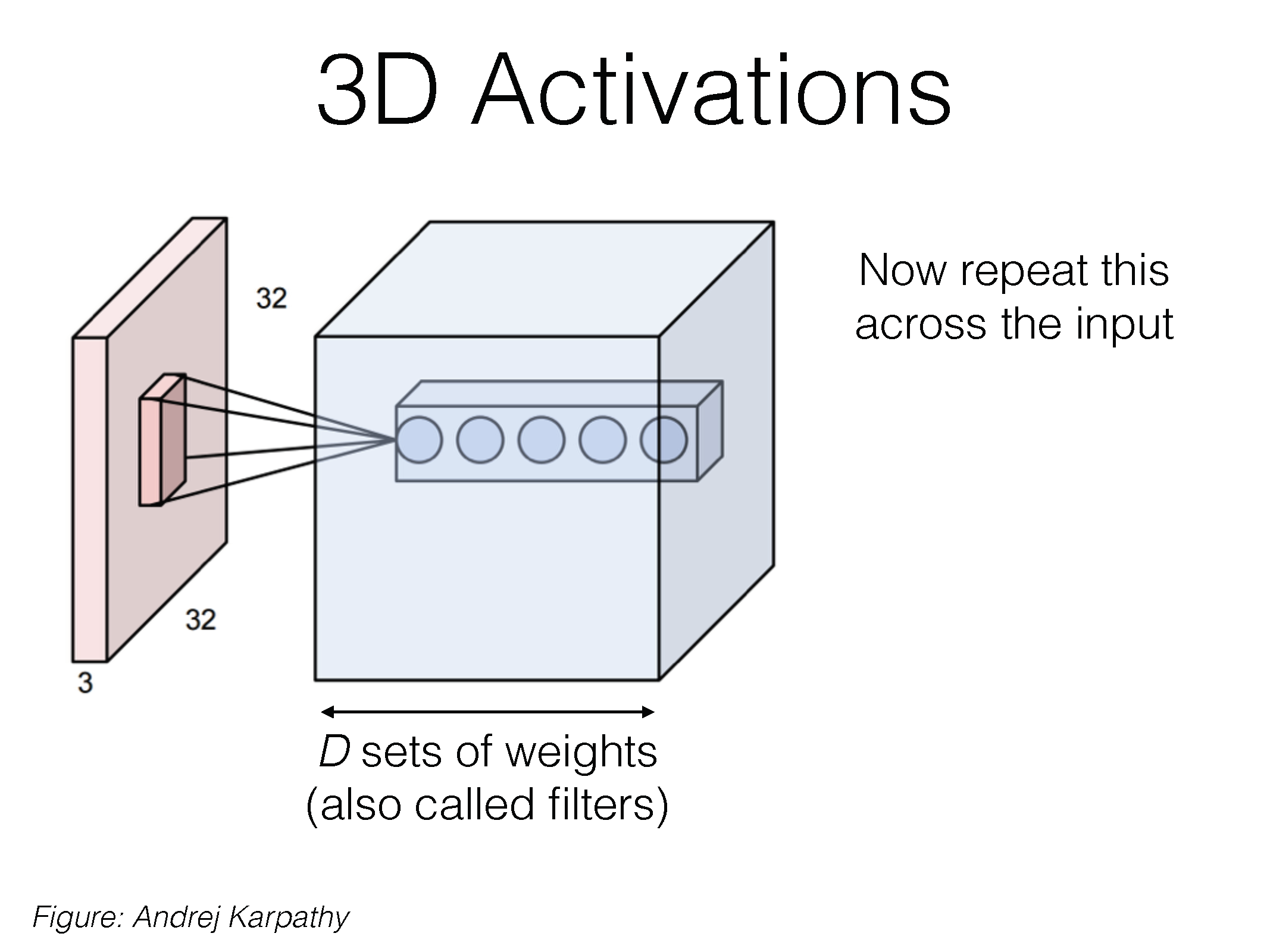 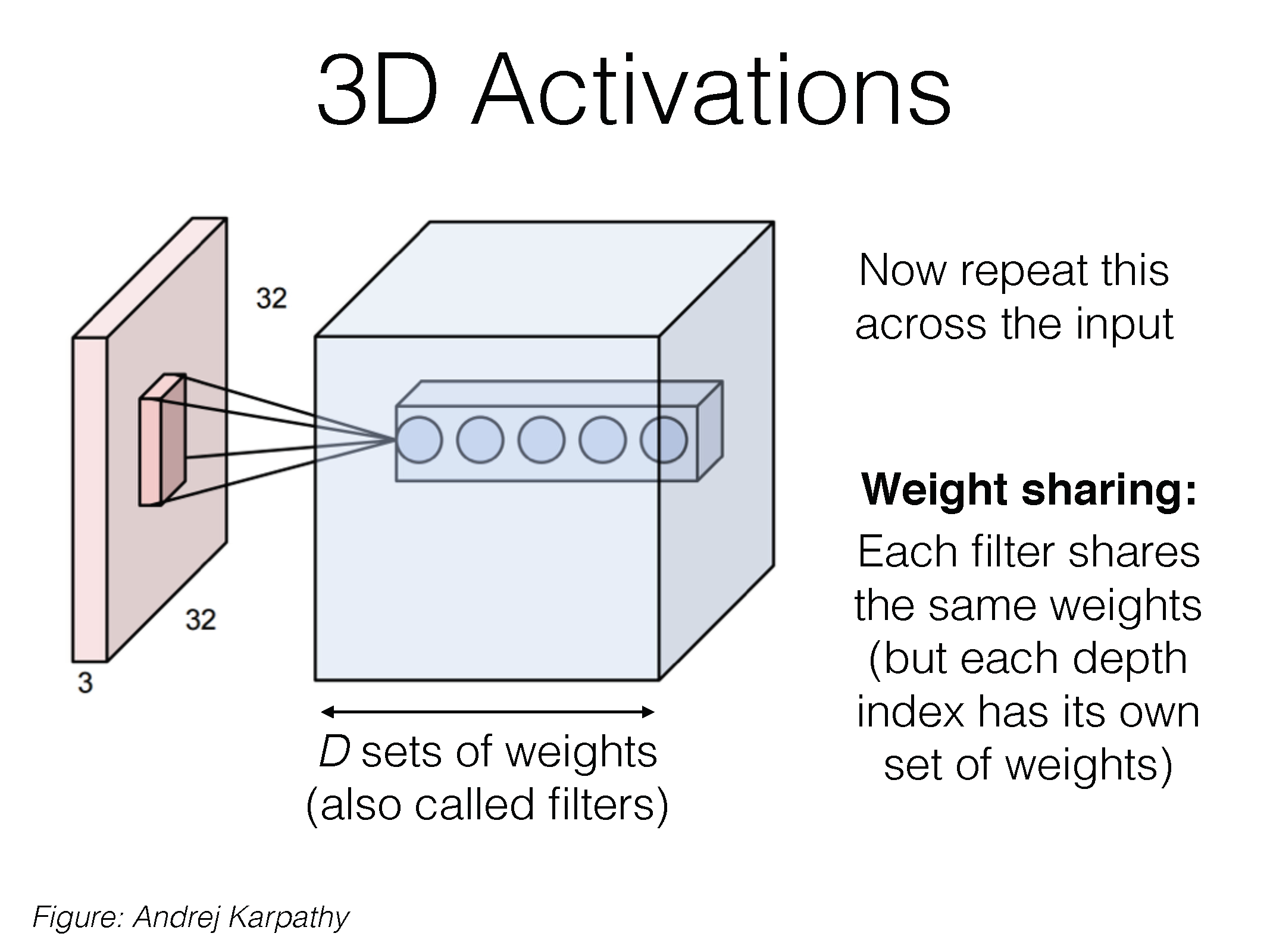 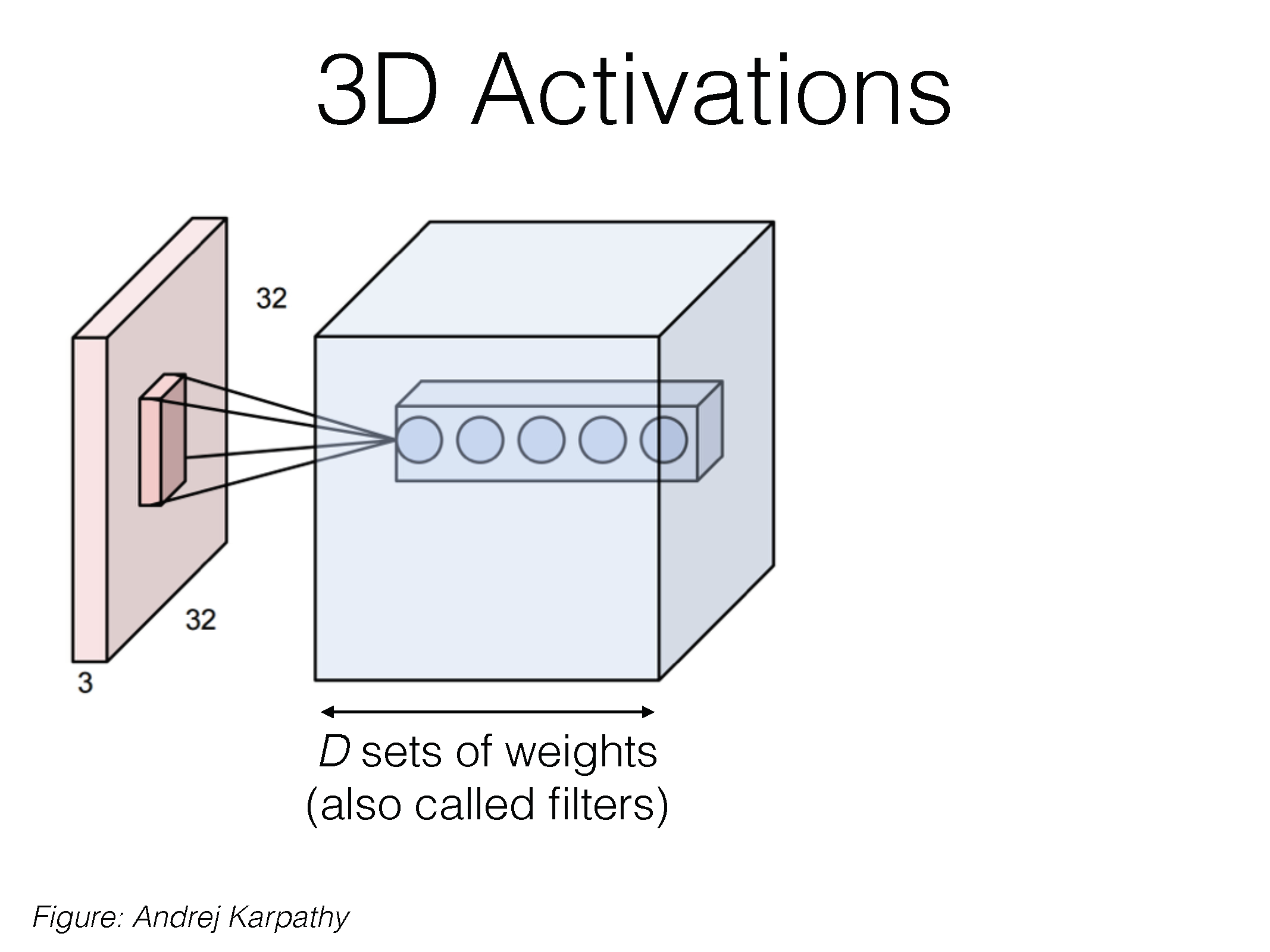 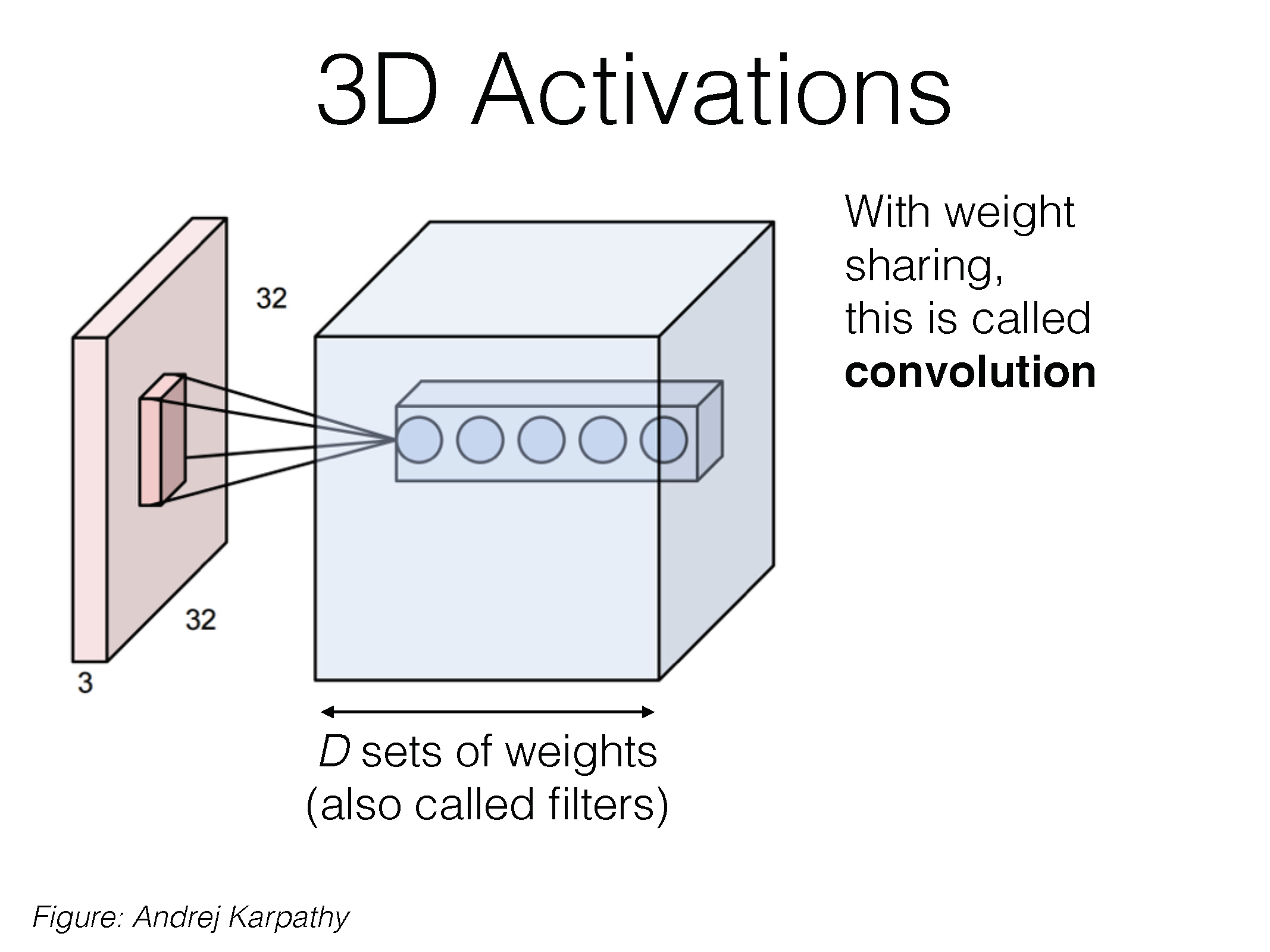 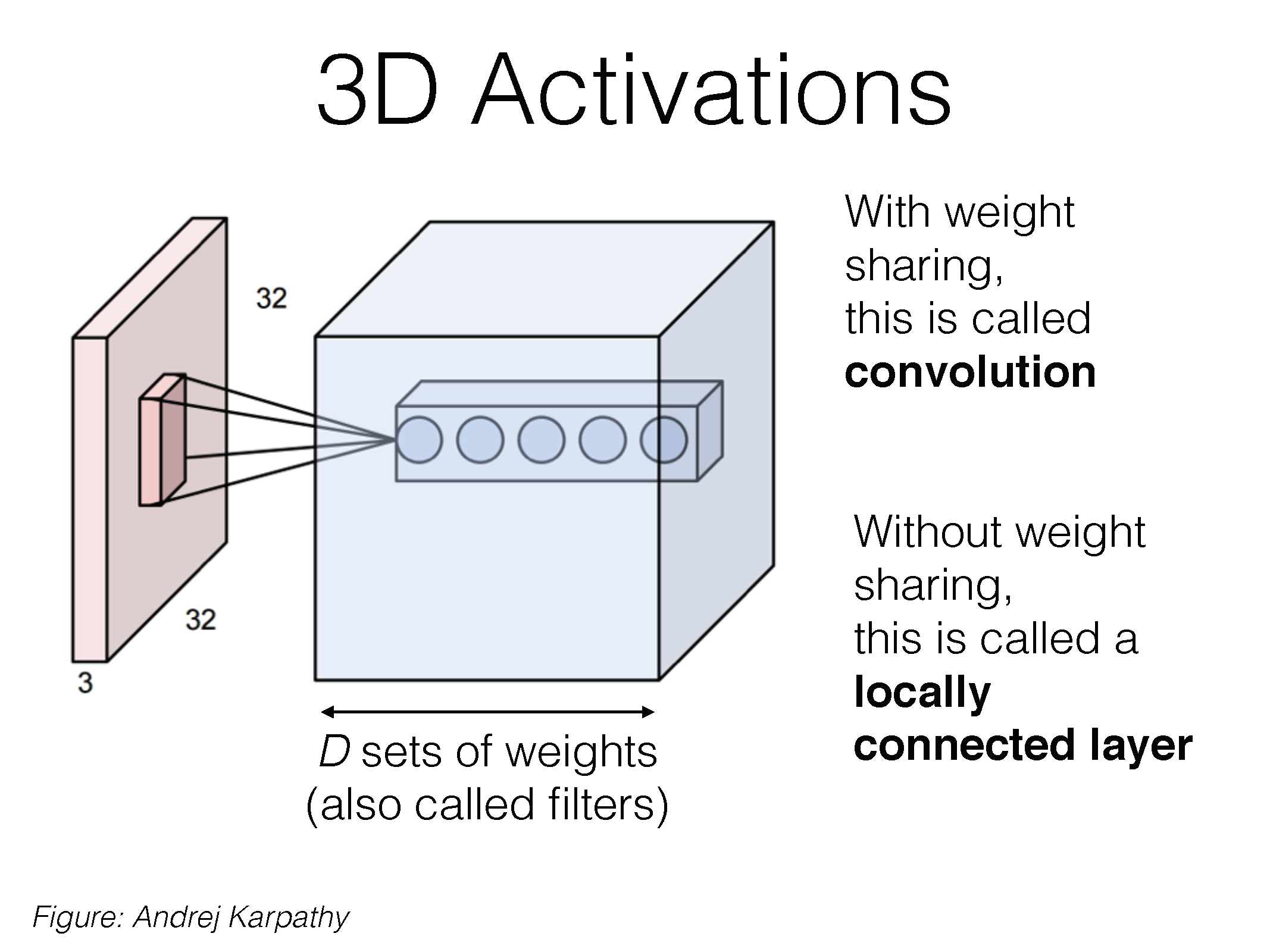 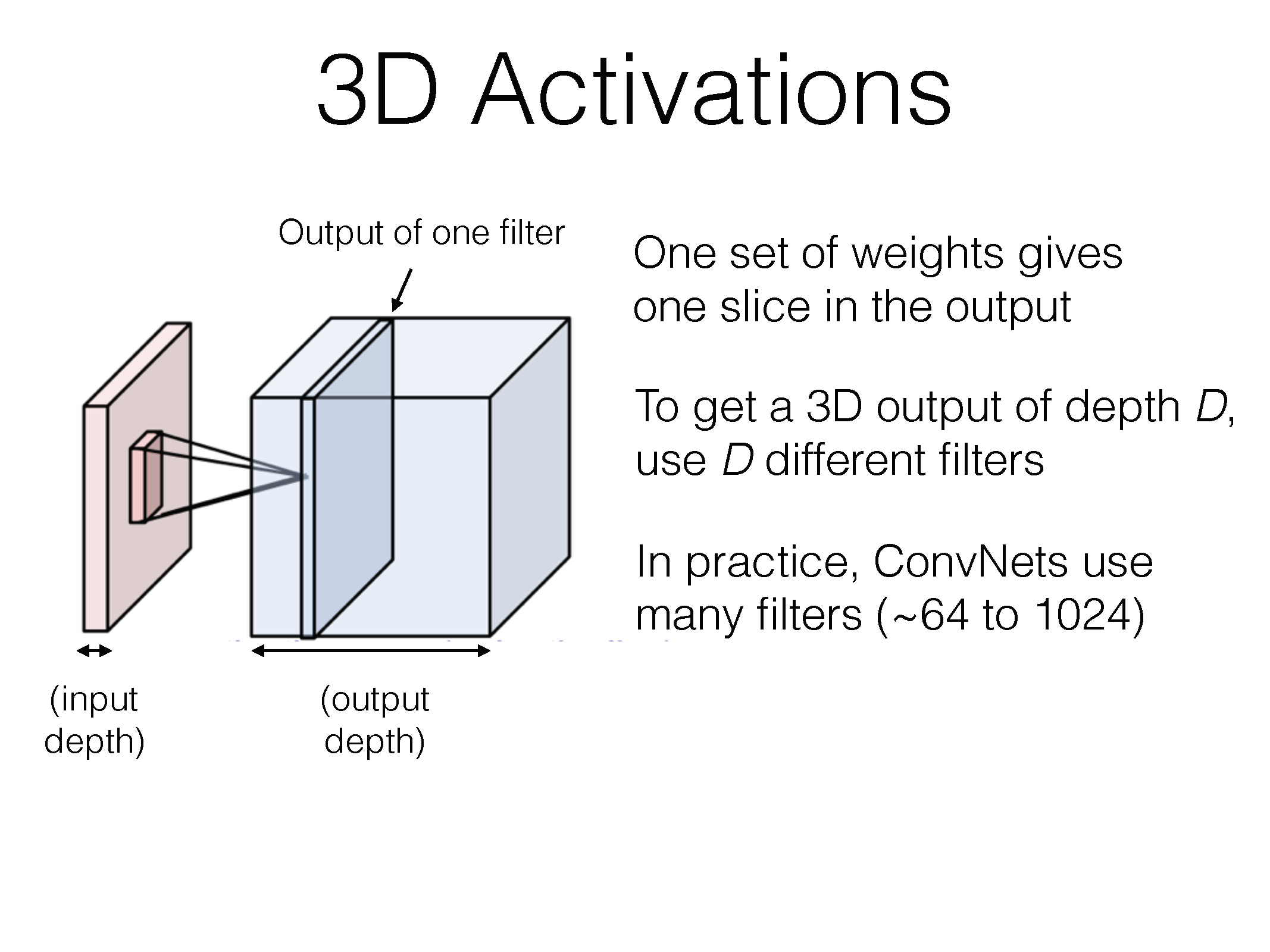 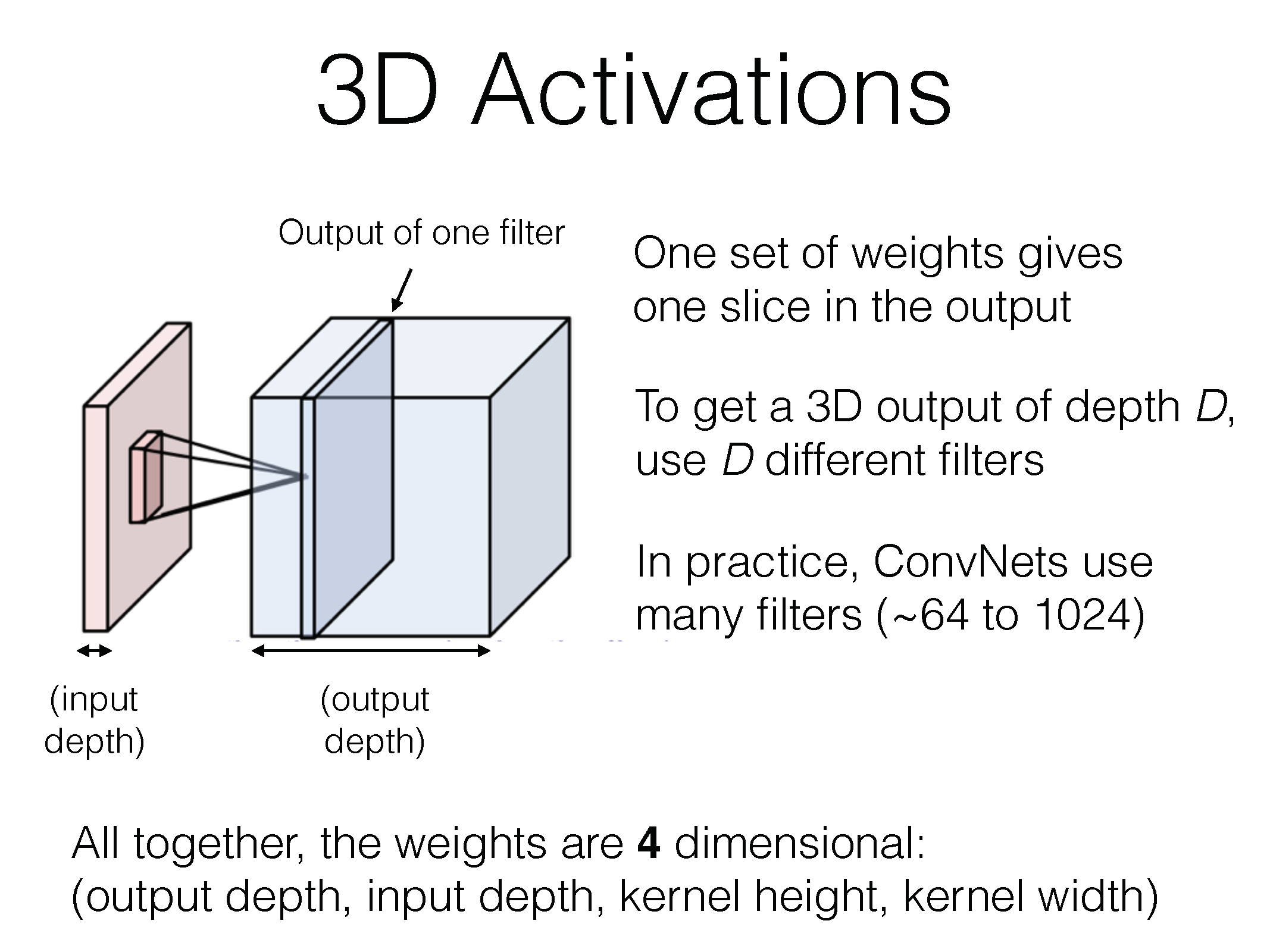 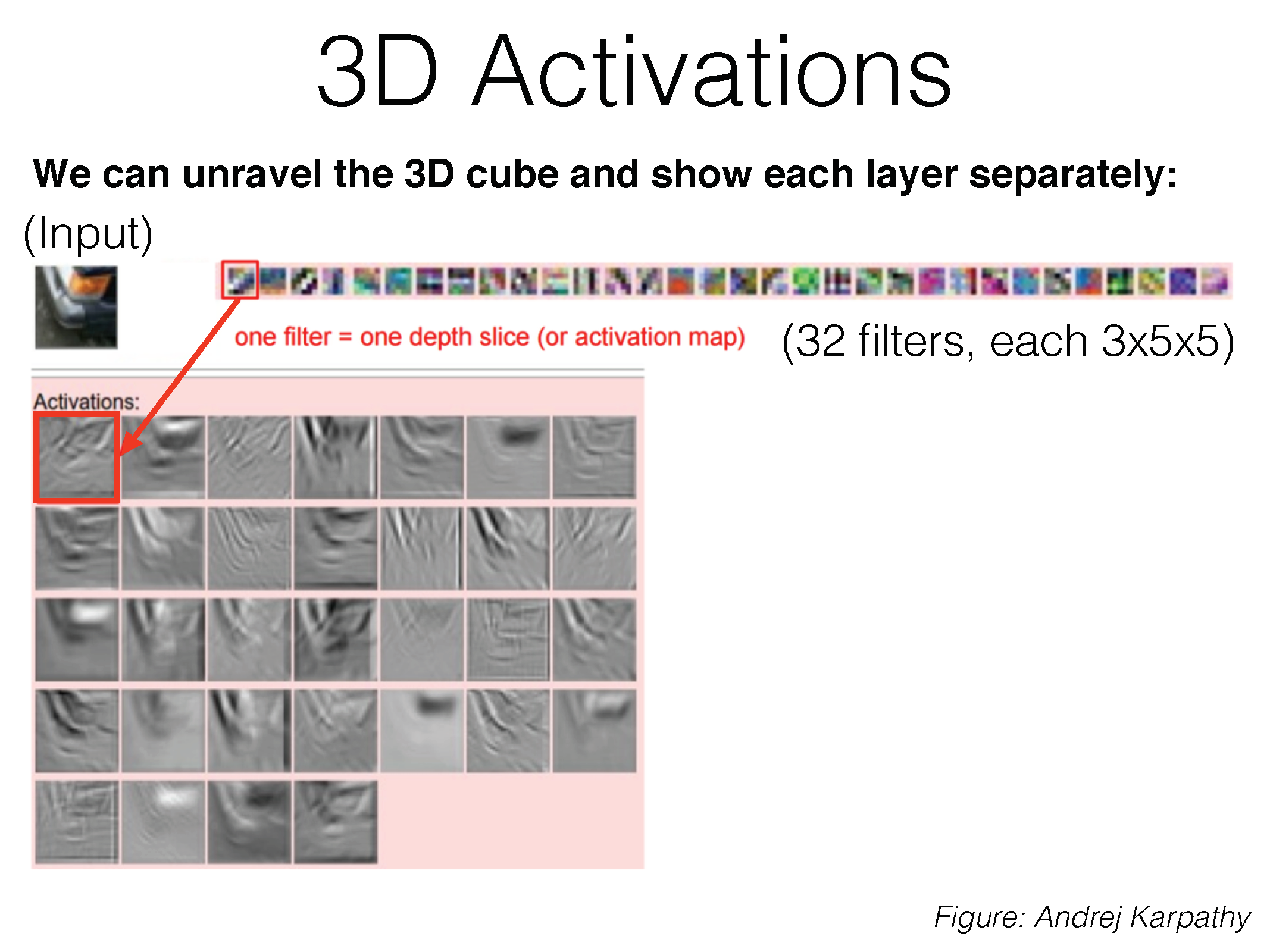 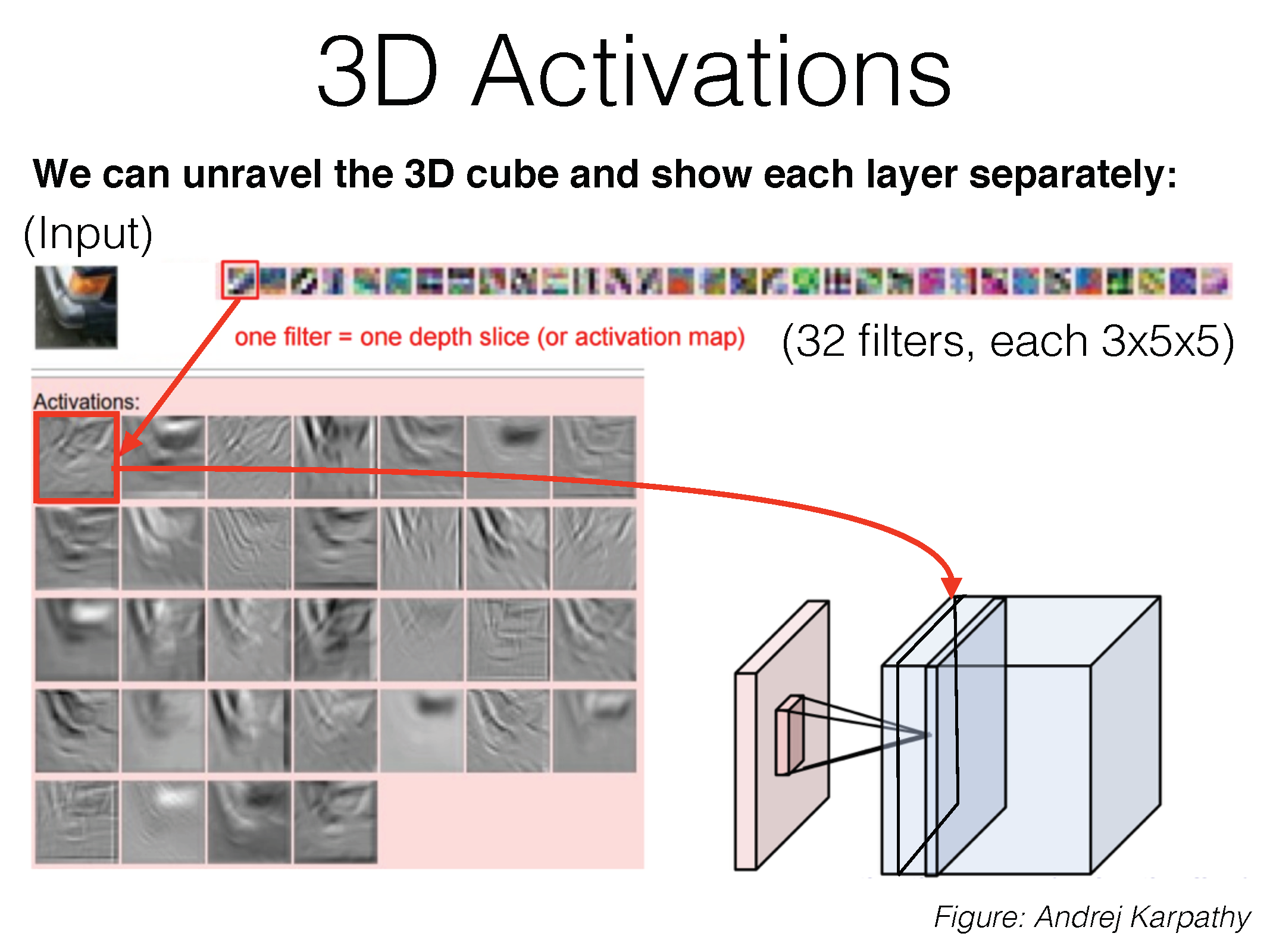 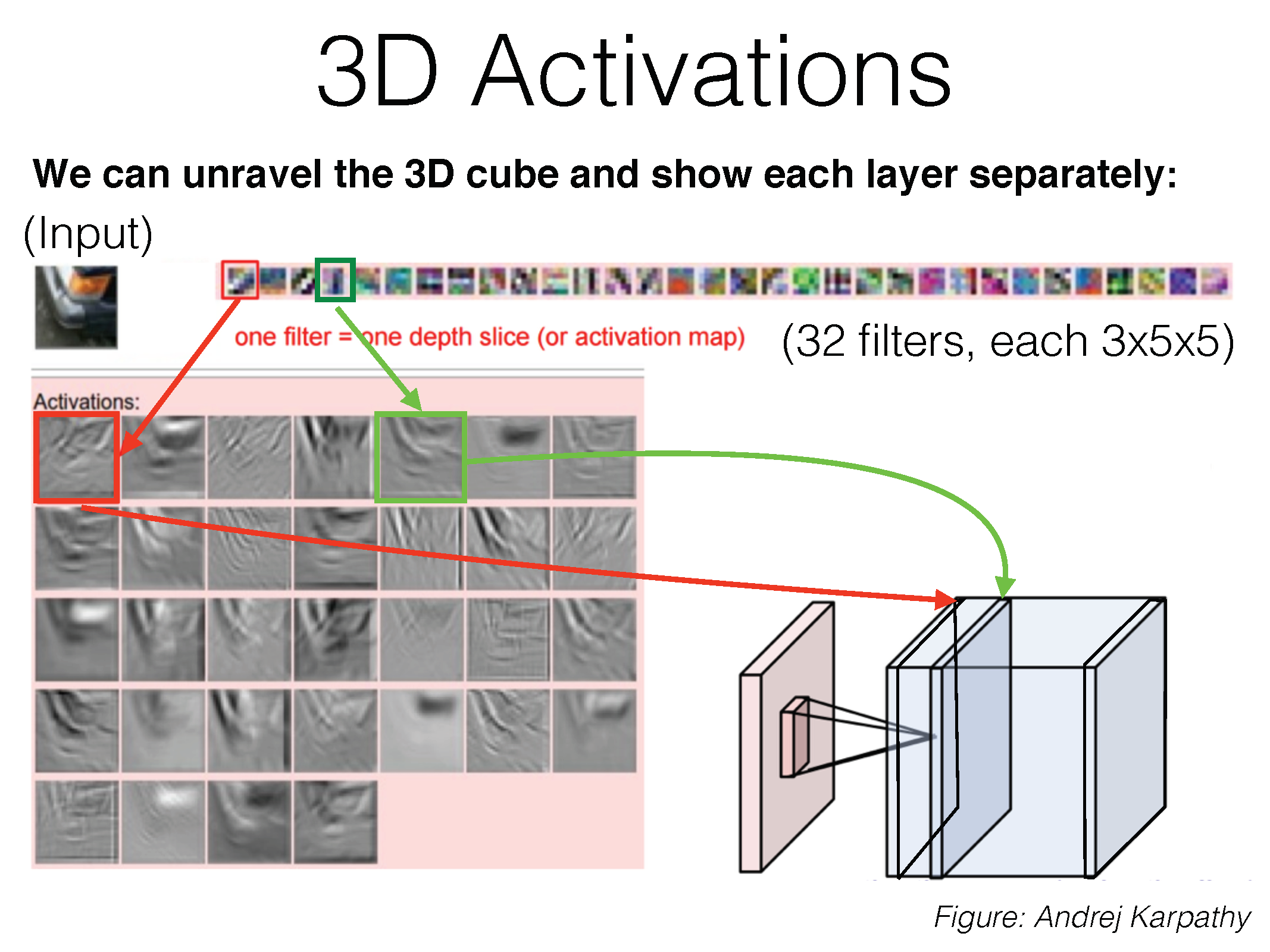 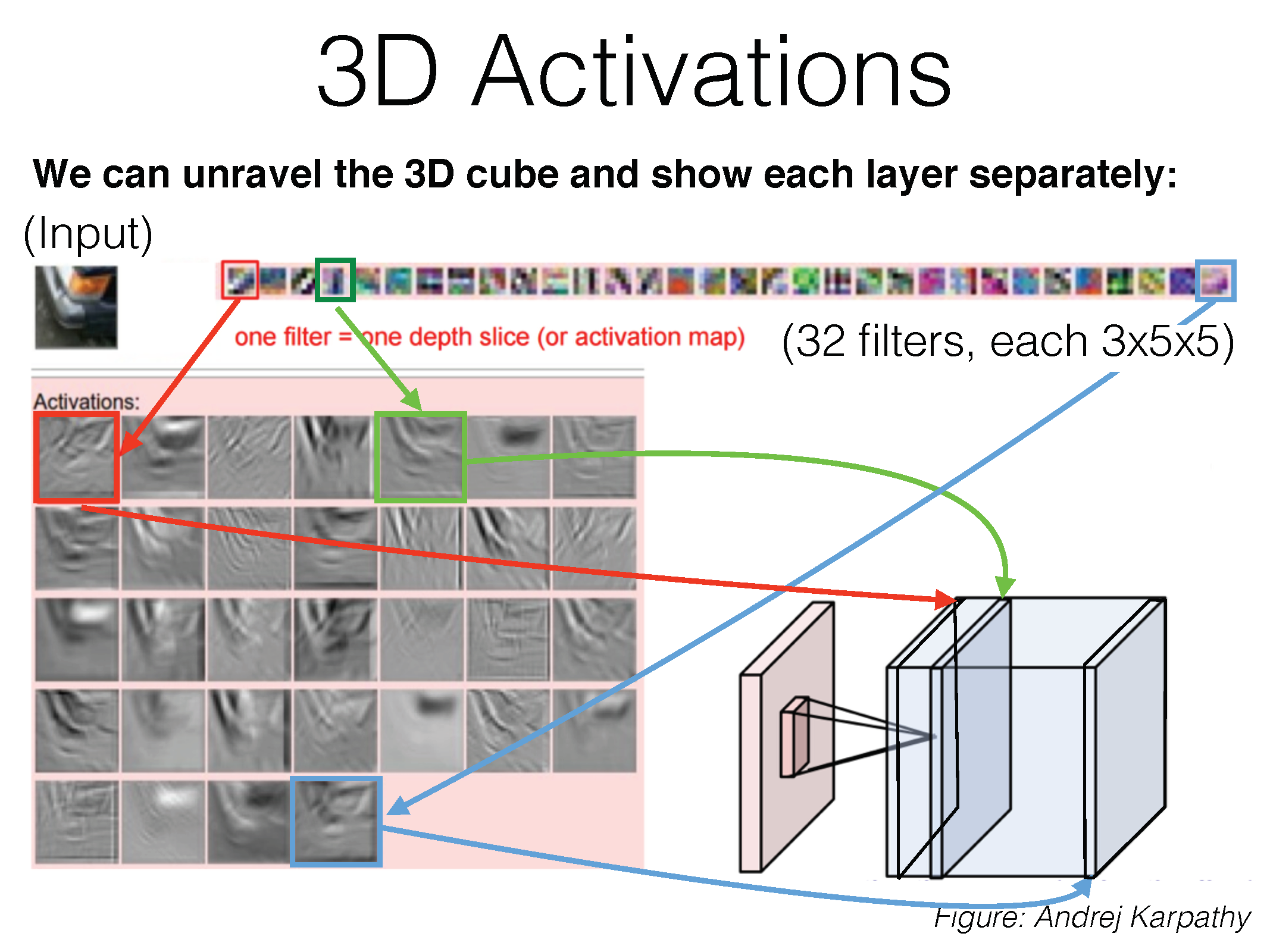 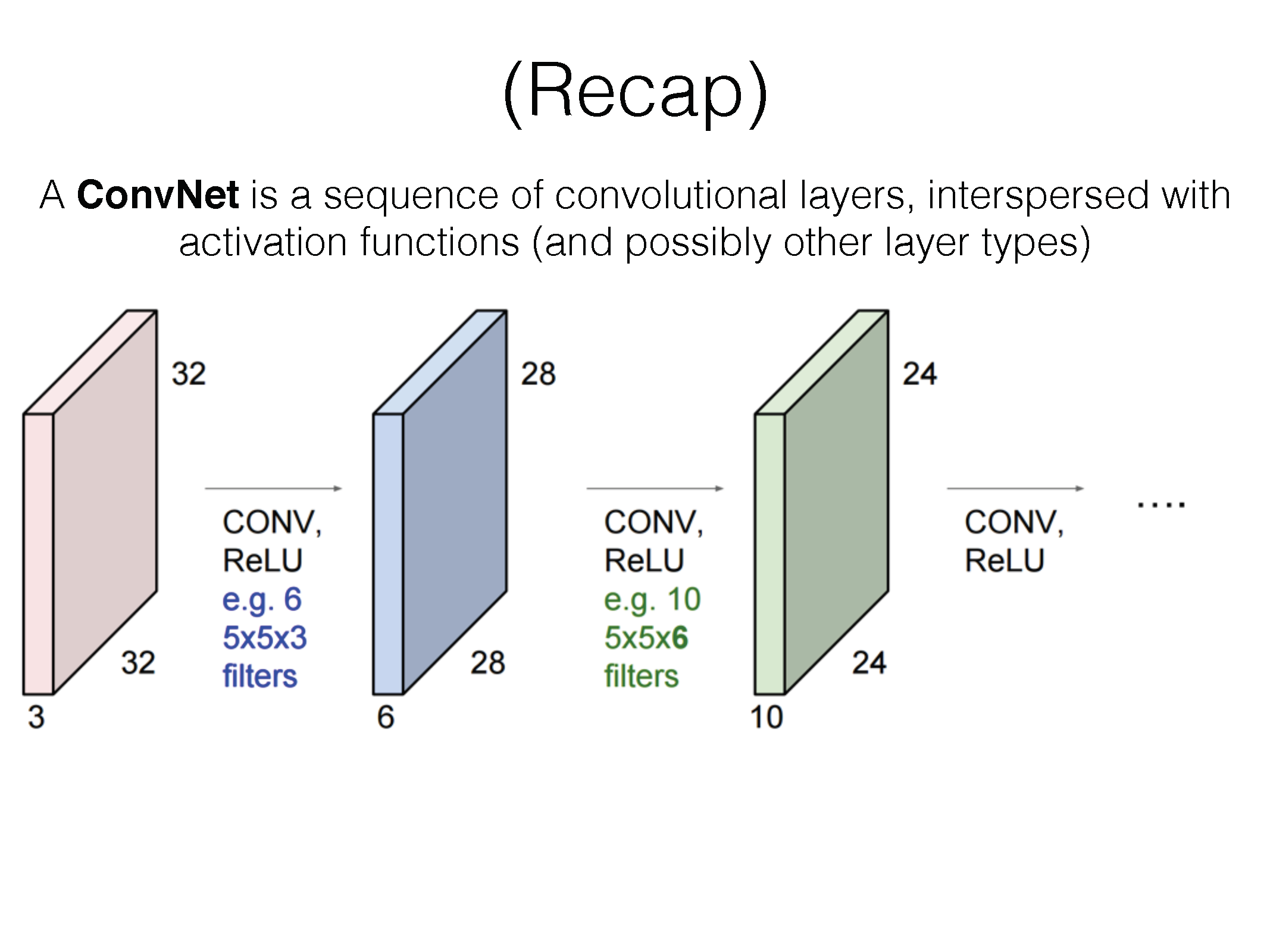 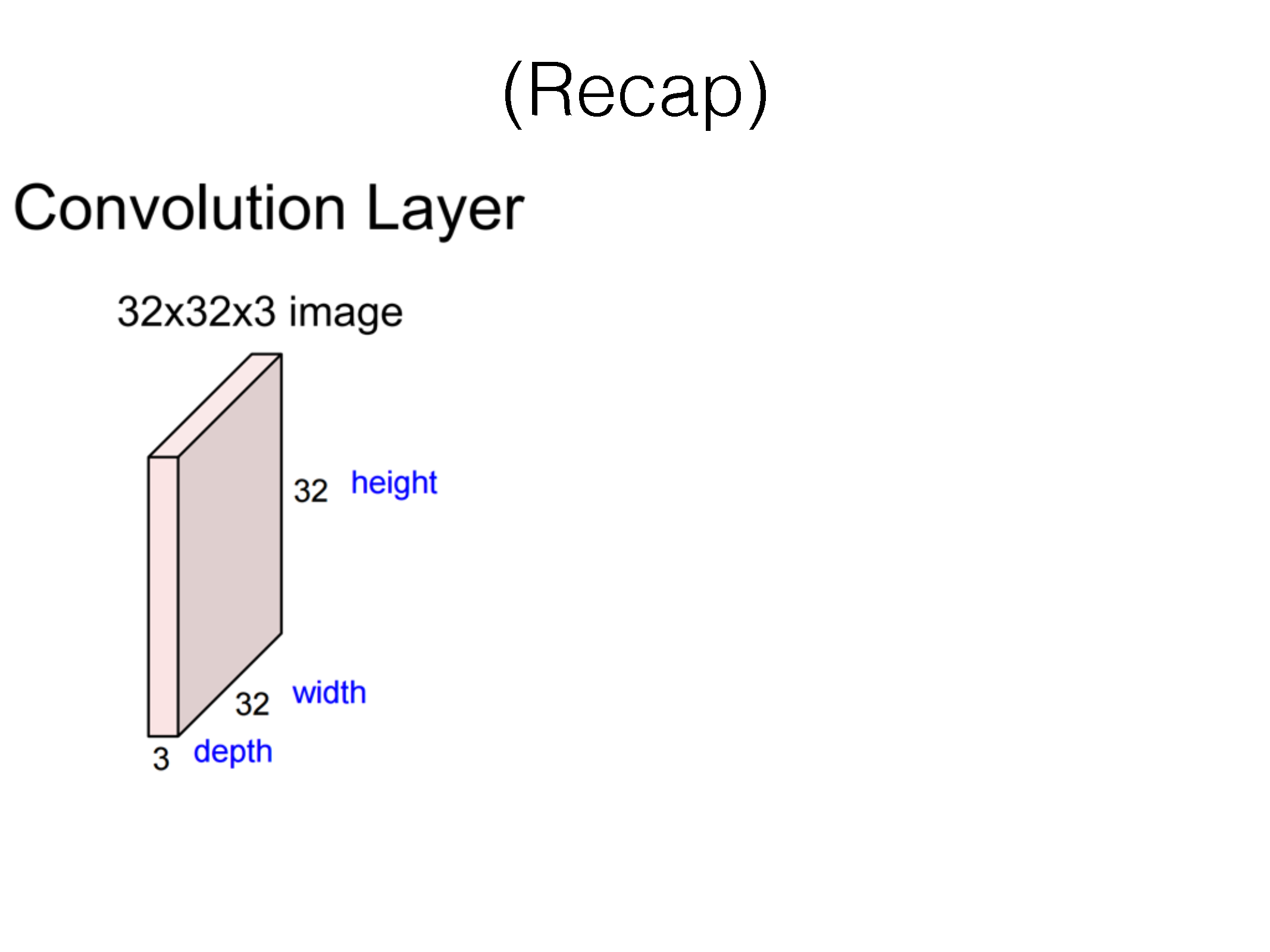 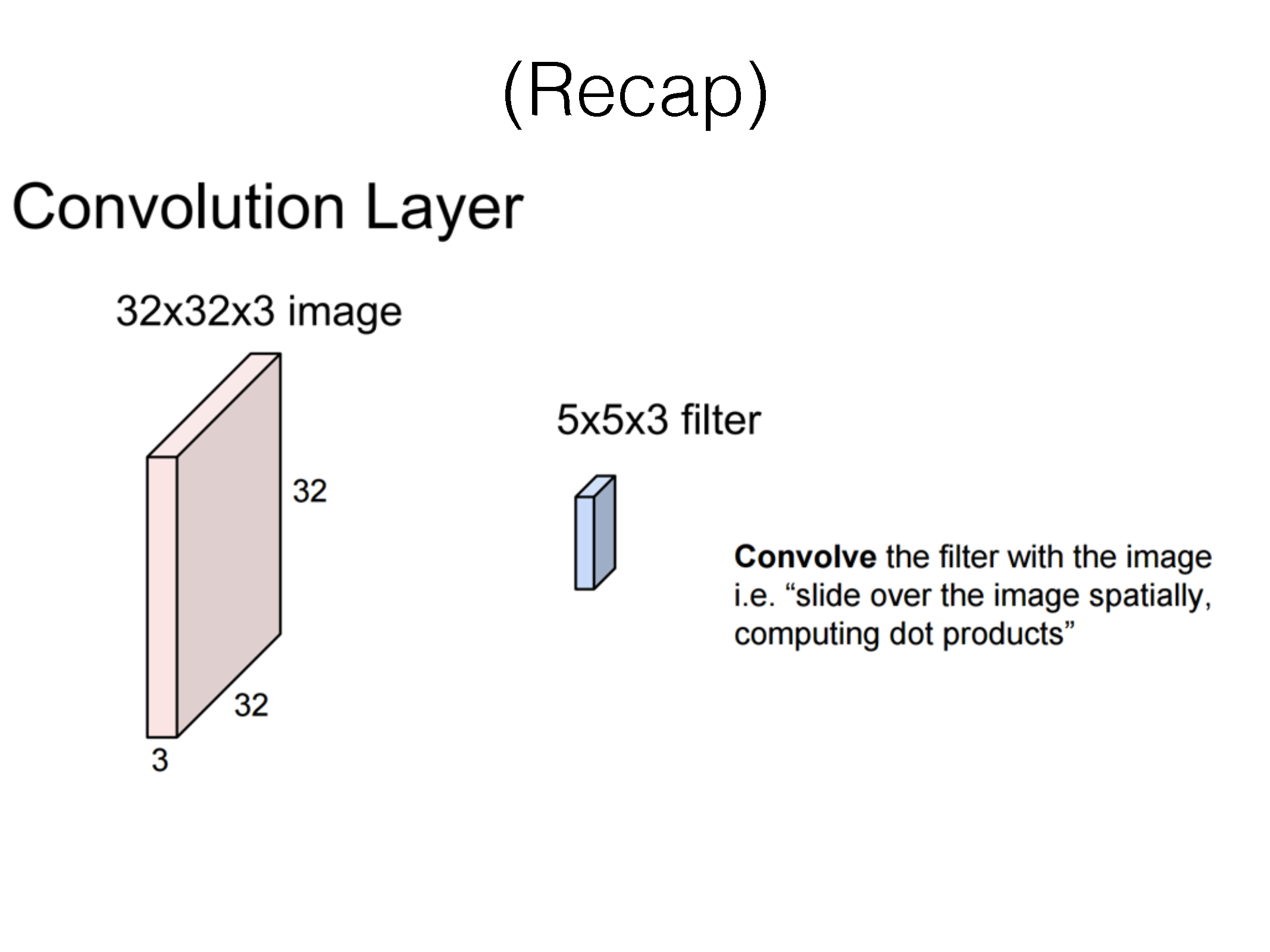 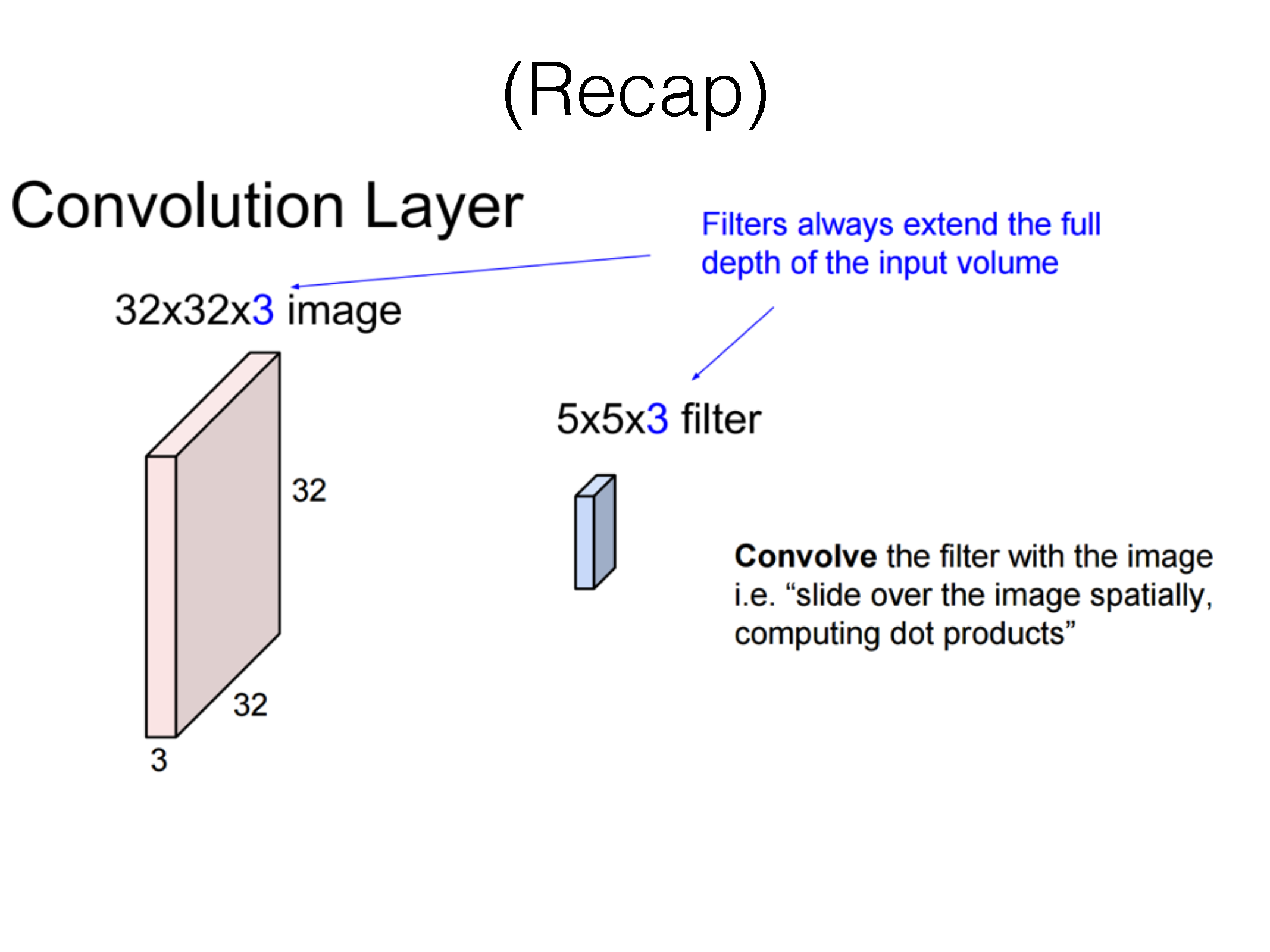 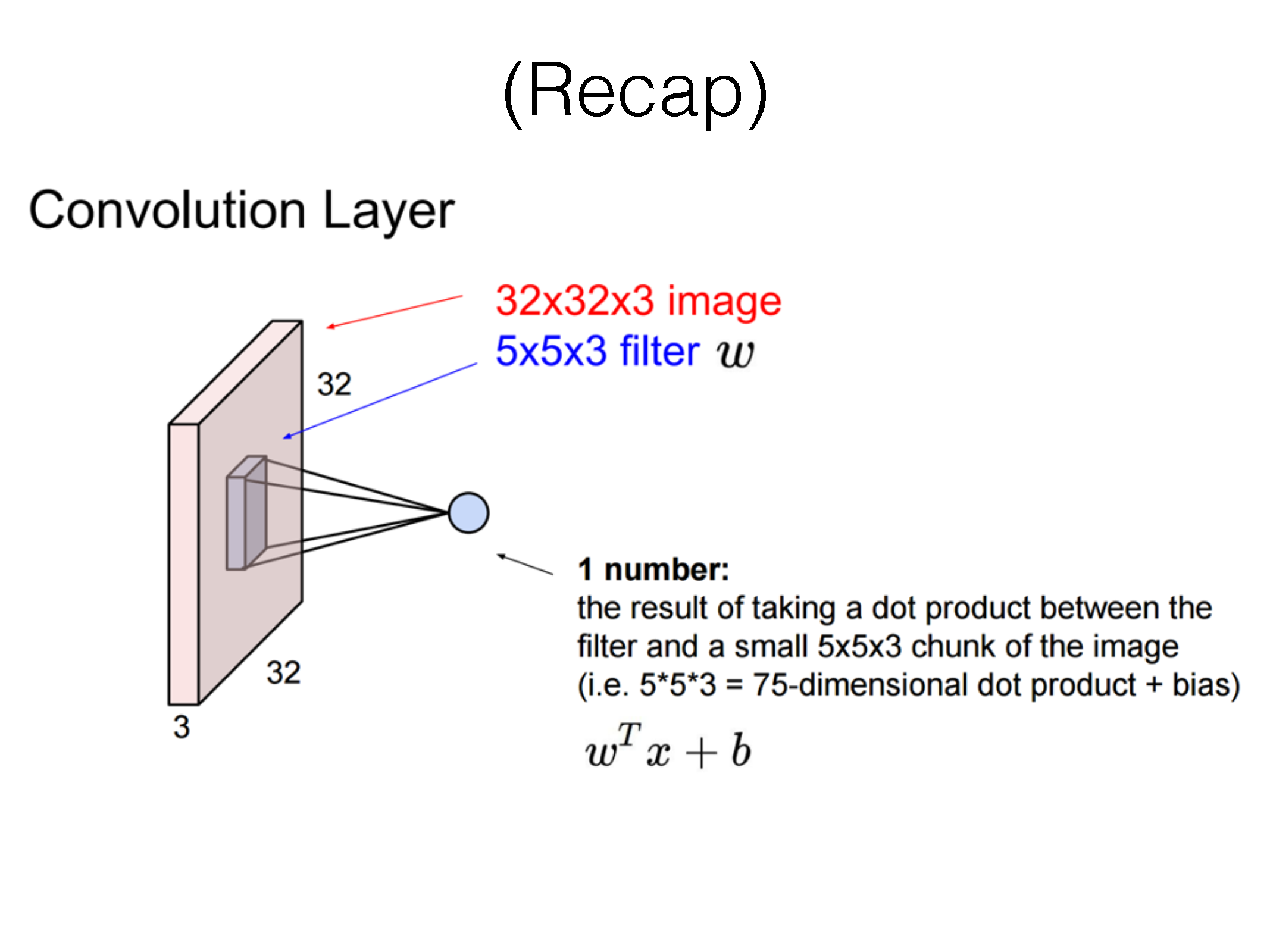 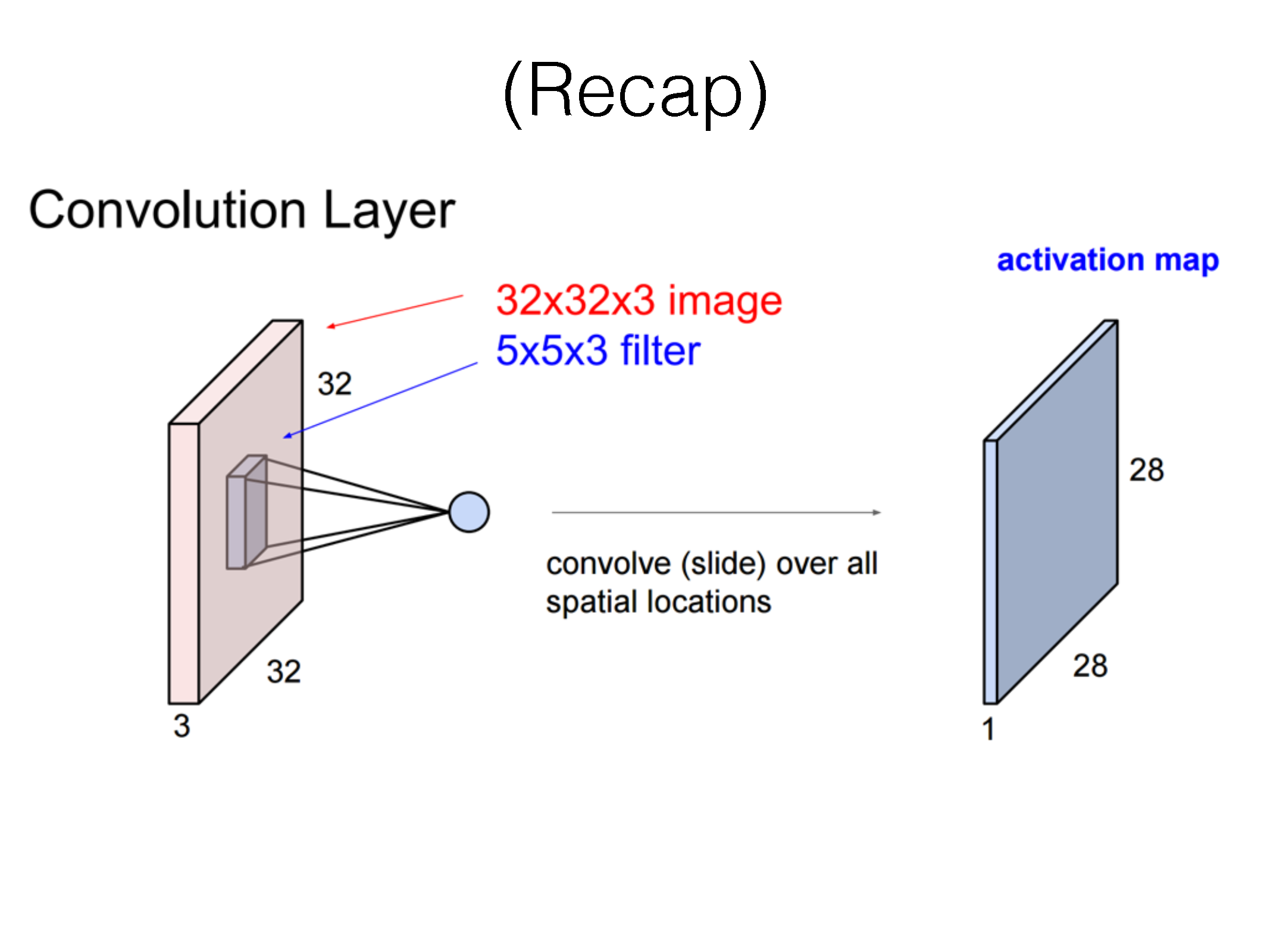 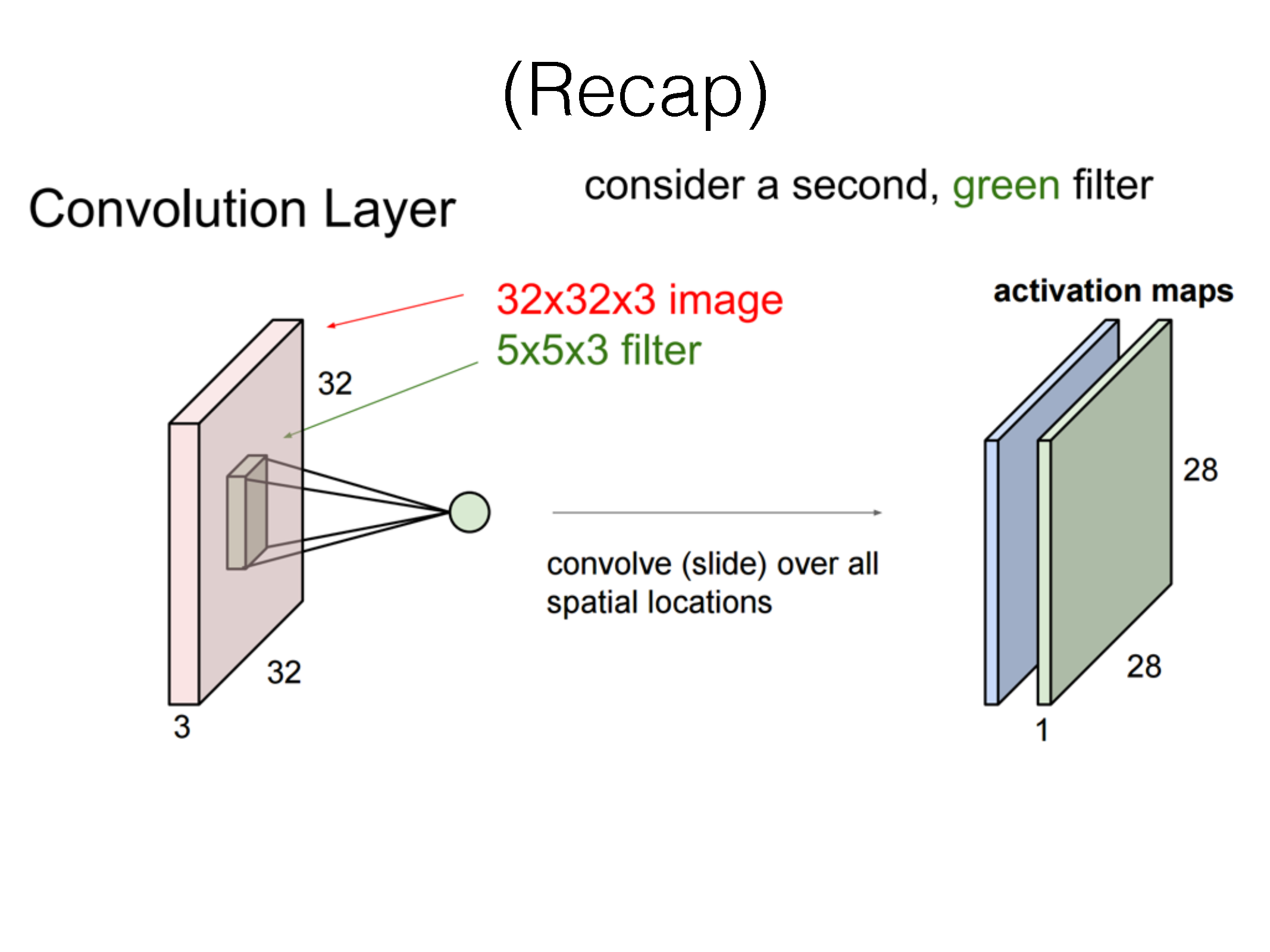 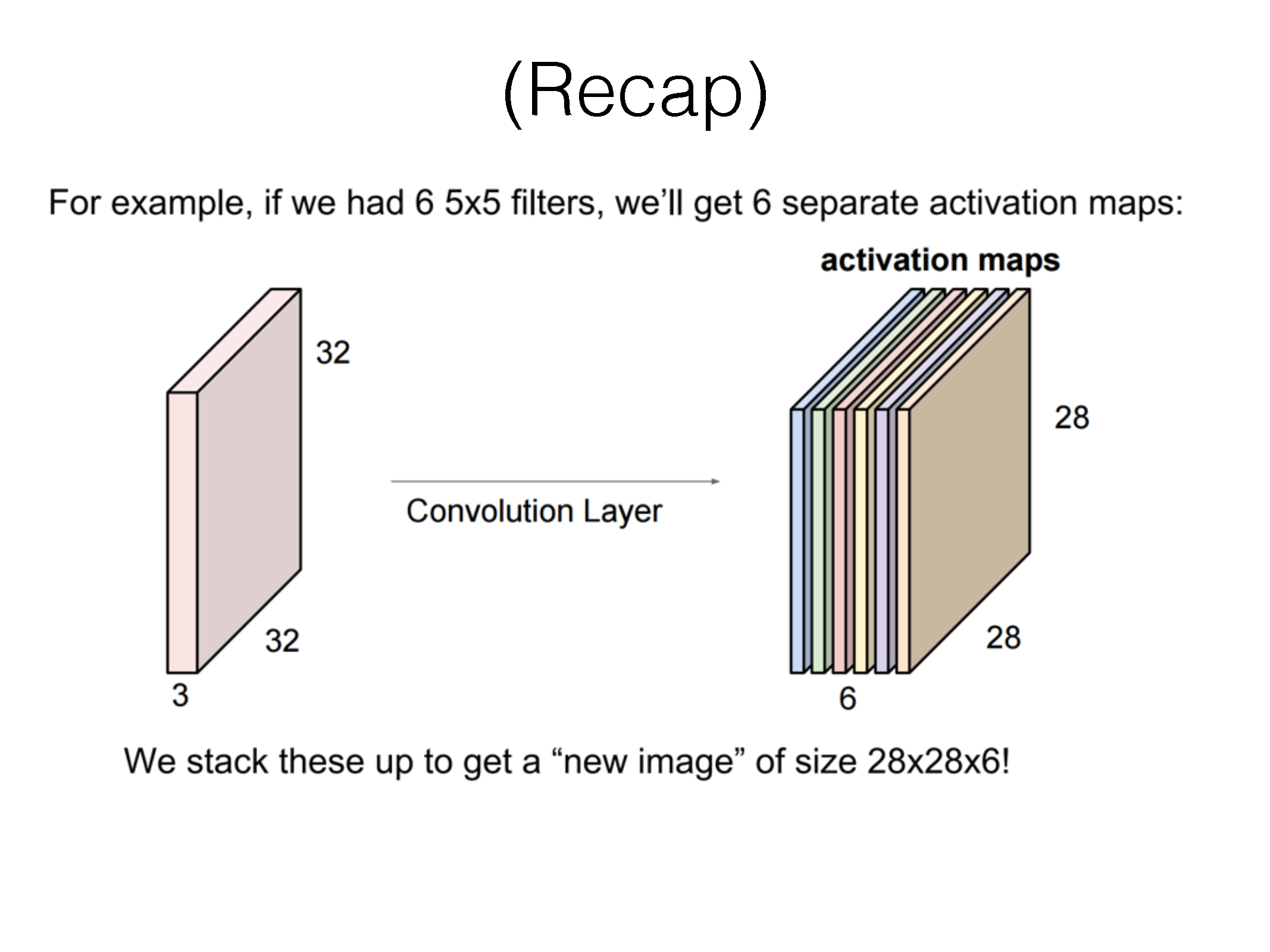 Demos
http://cs231n.stanford.edu/
http://cs.stanford.edu/people/karpathy/convnetjs/demo/mnist.html
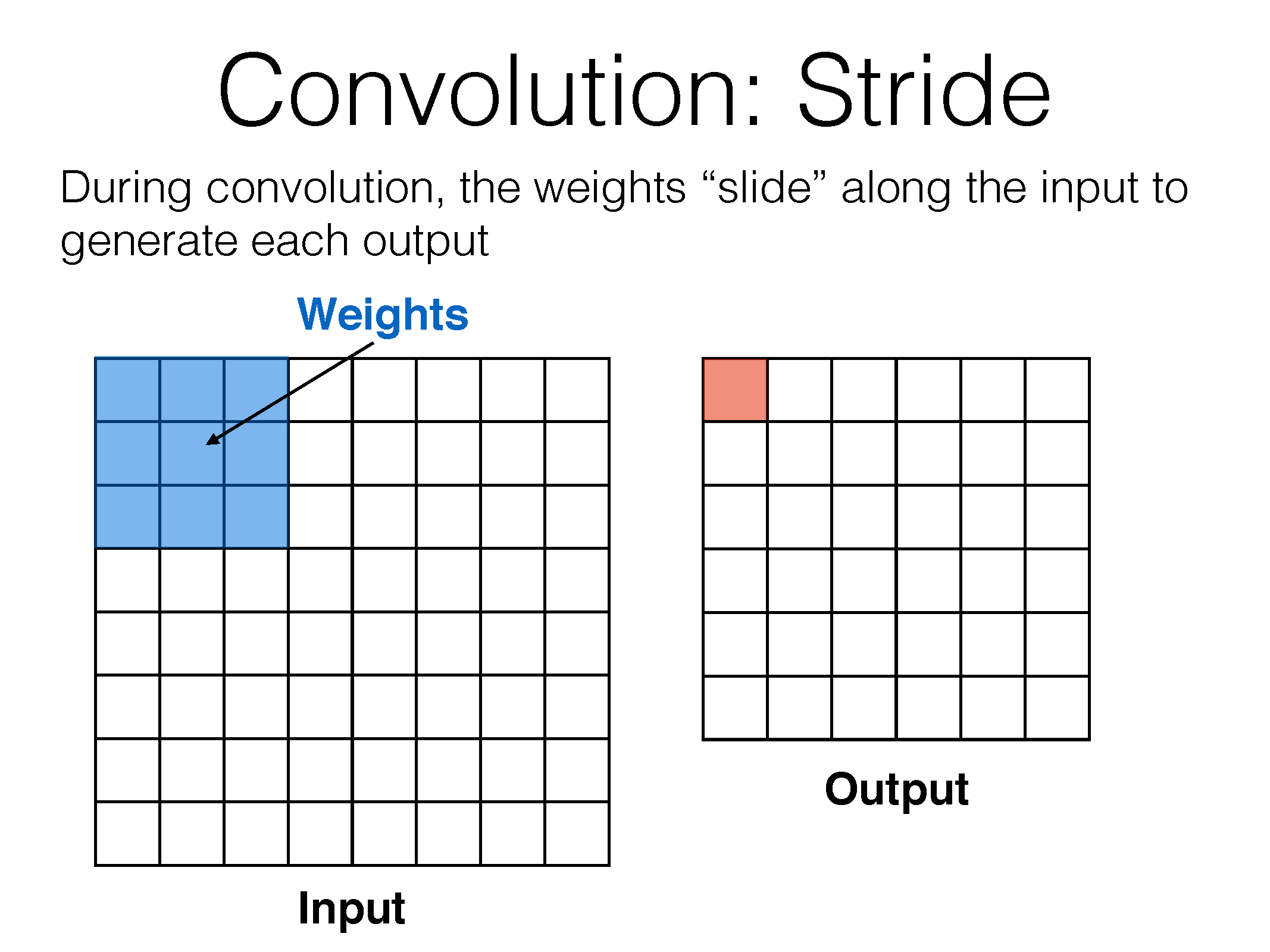 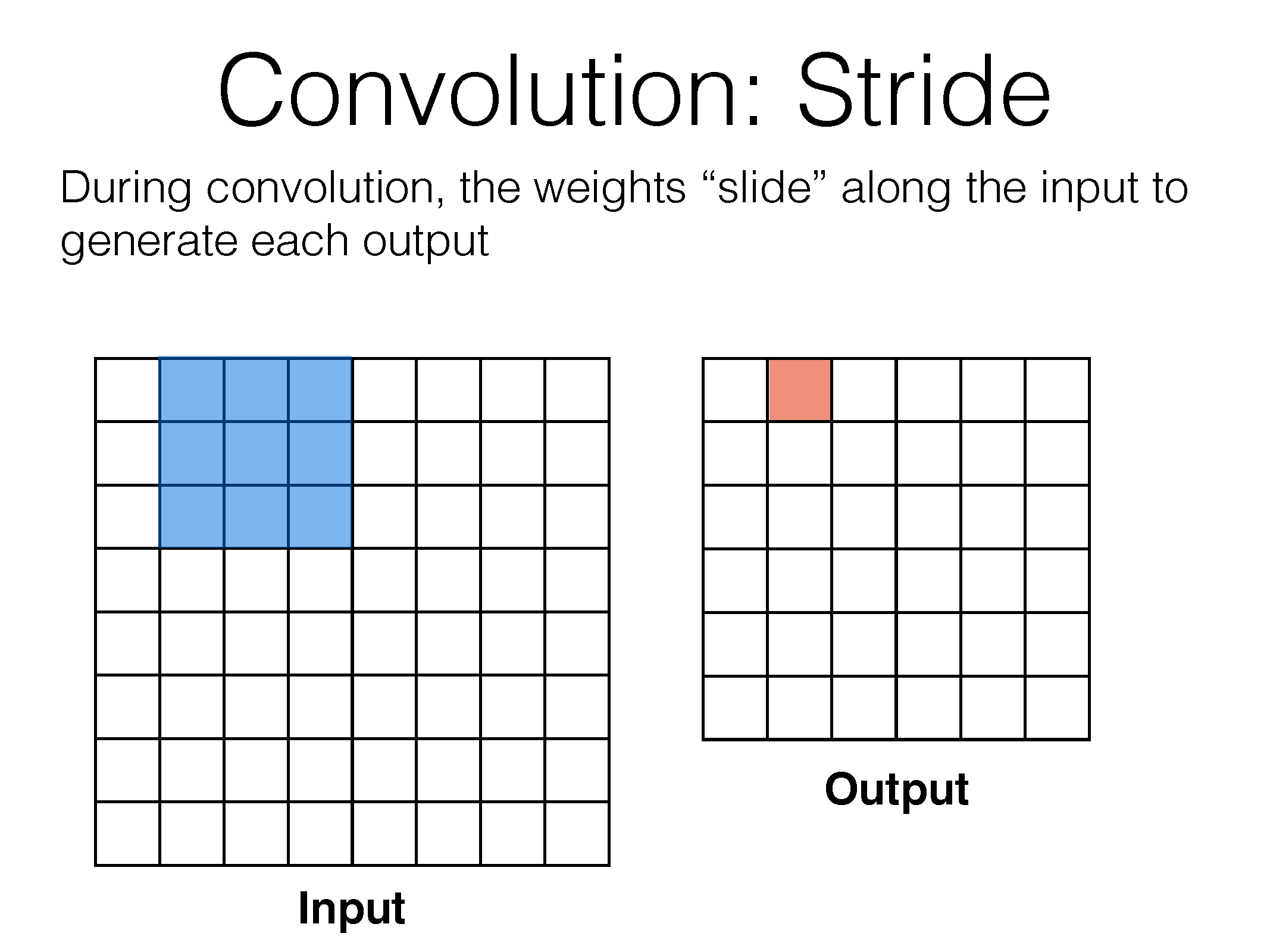 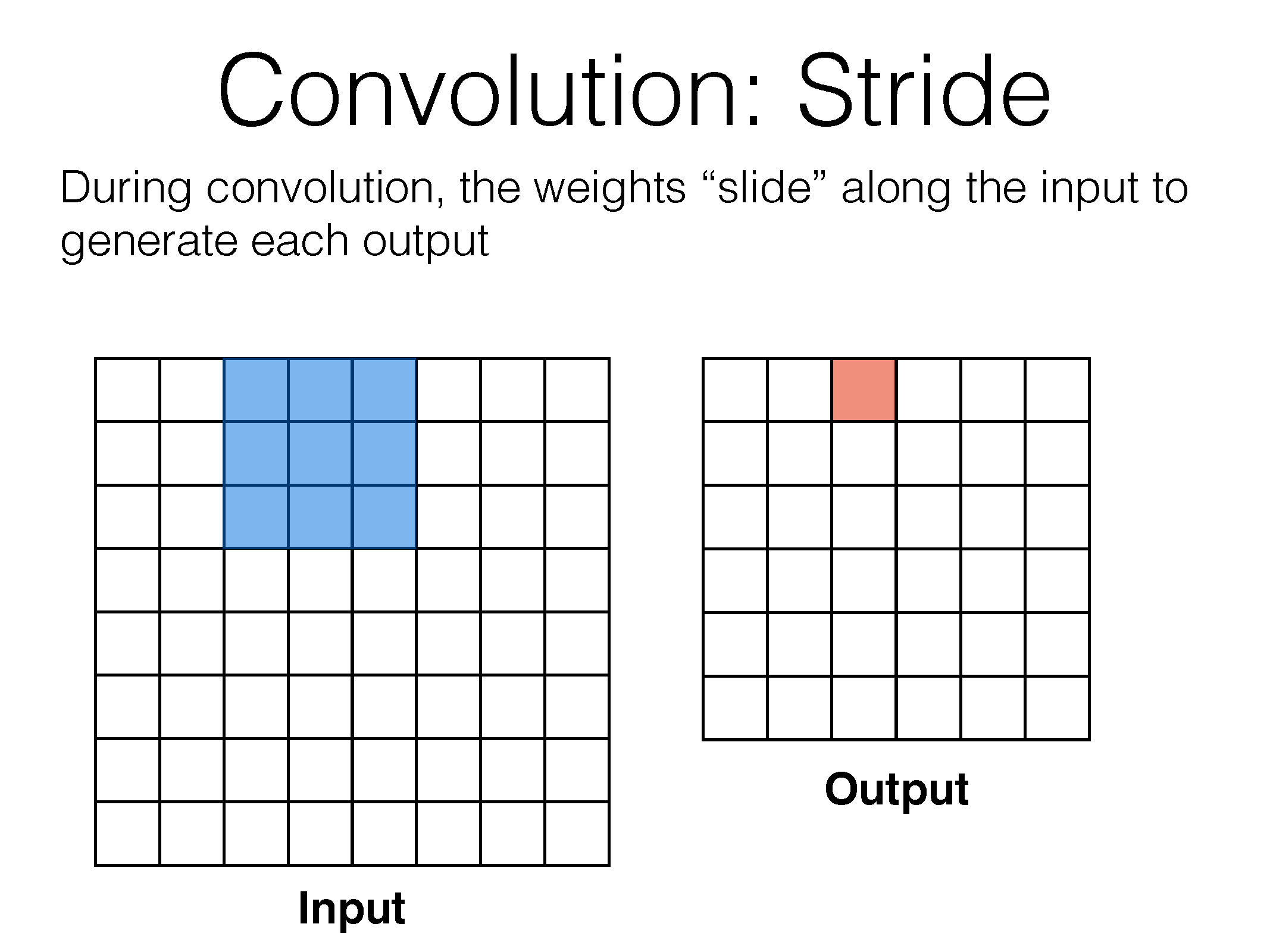 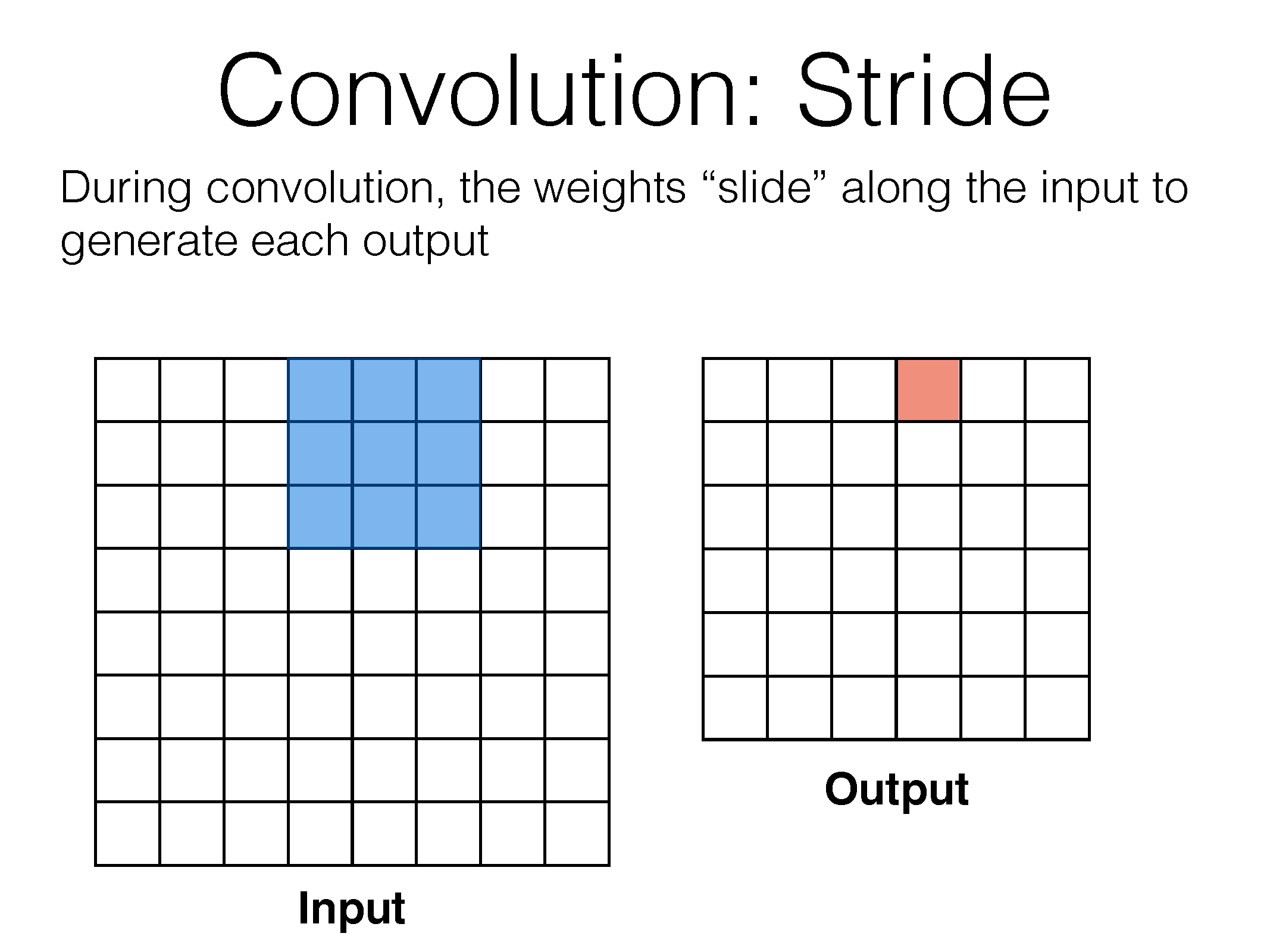 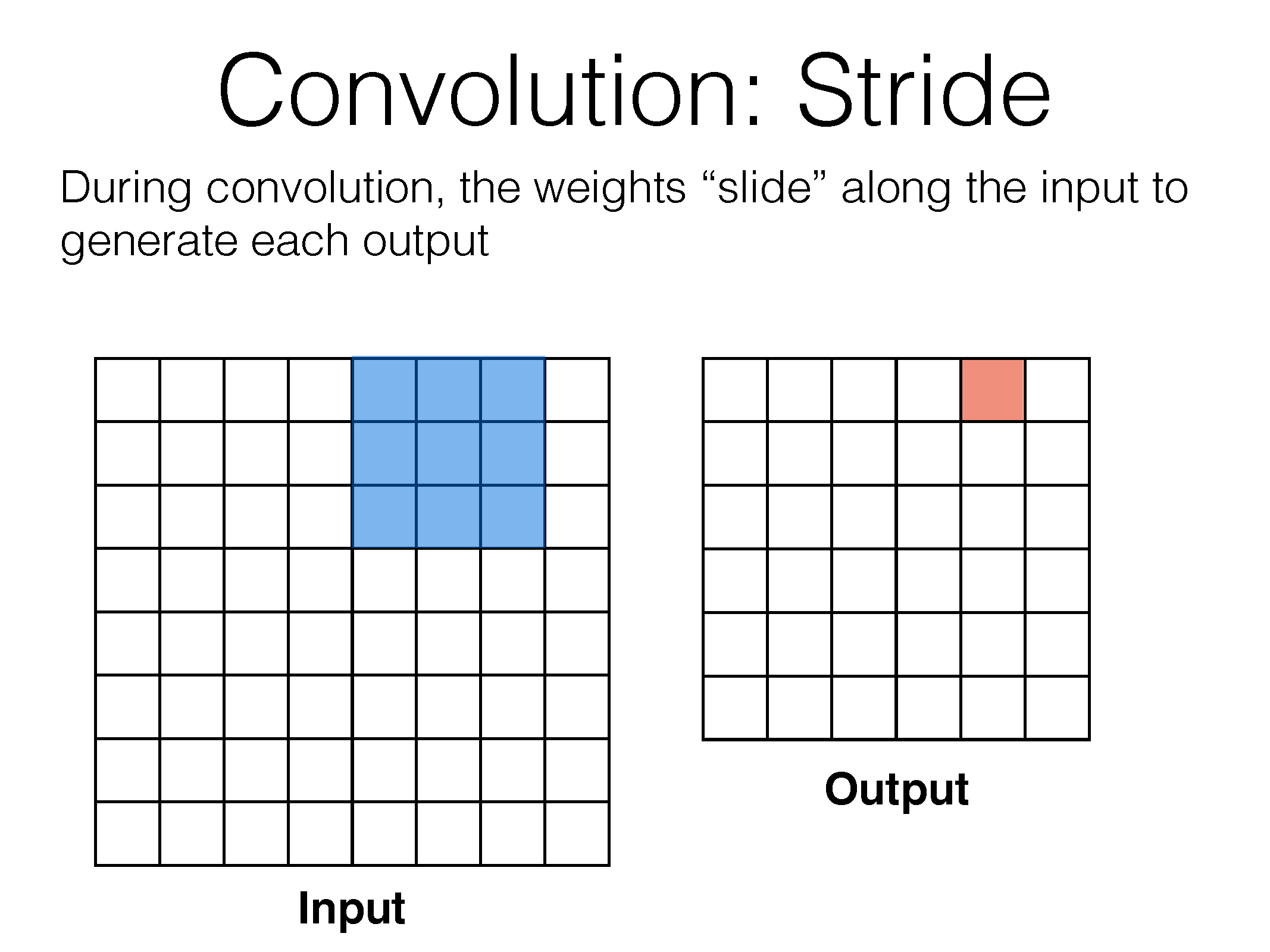 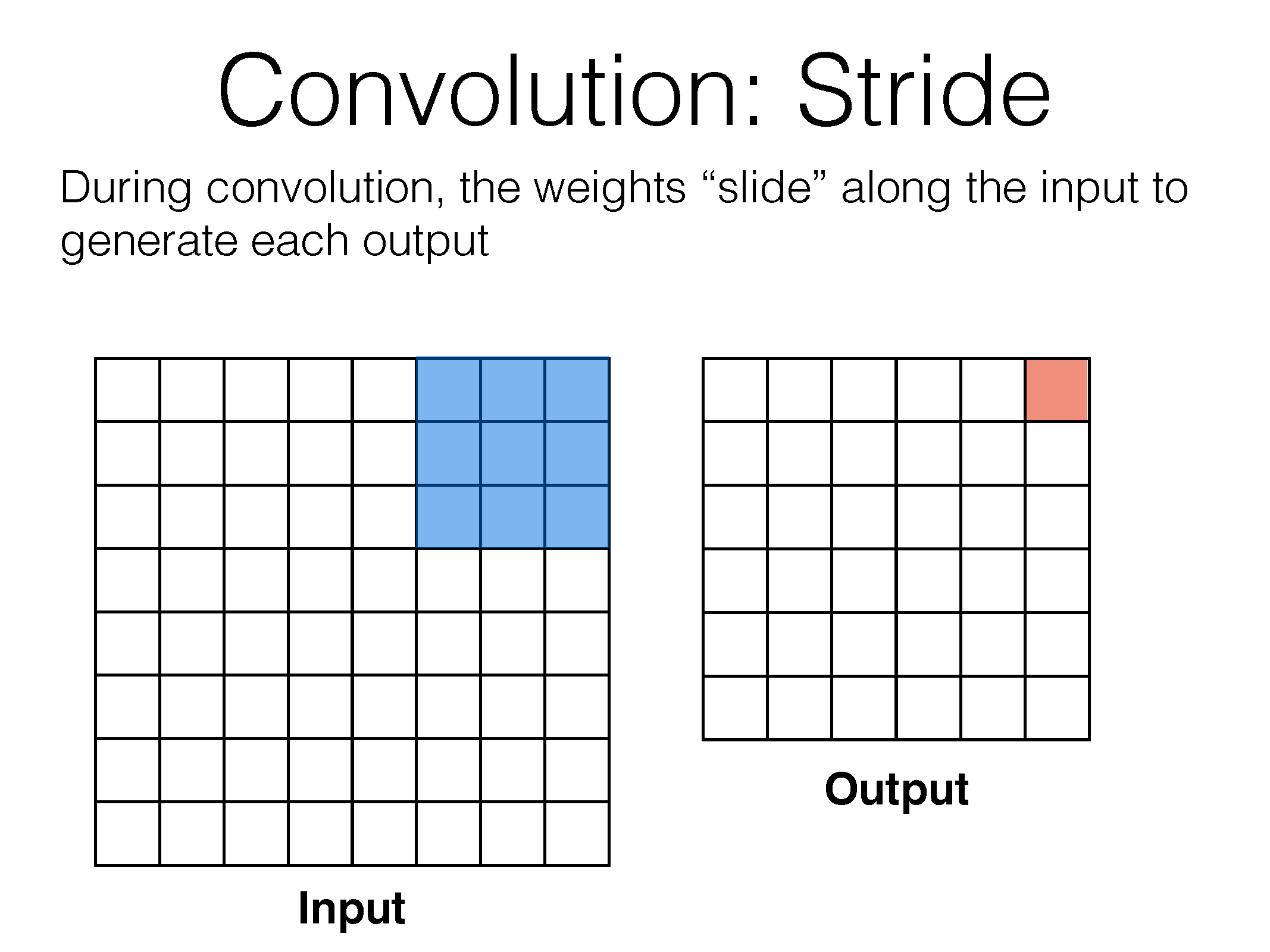 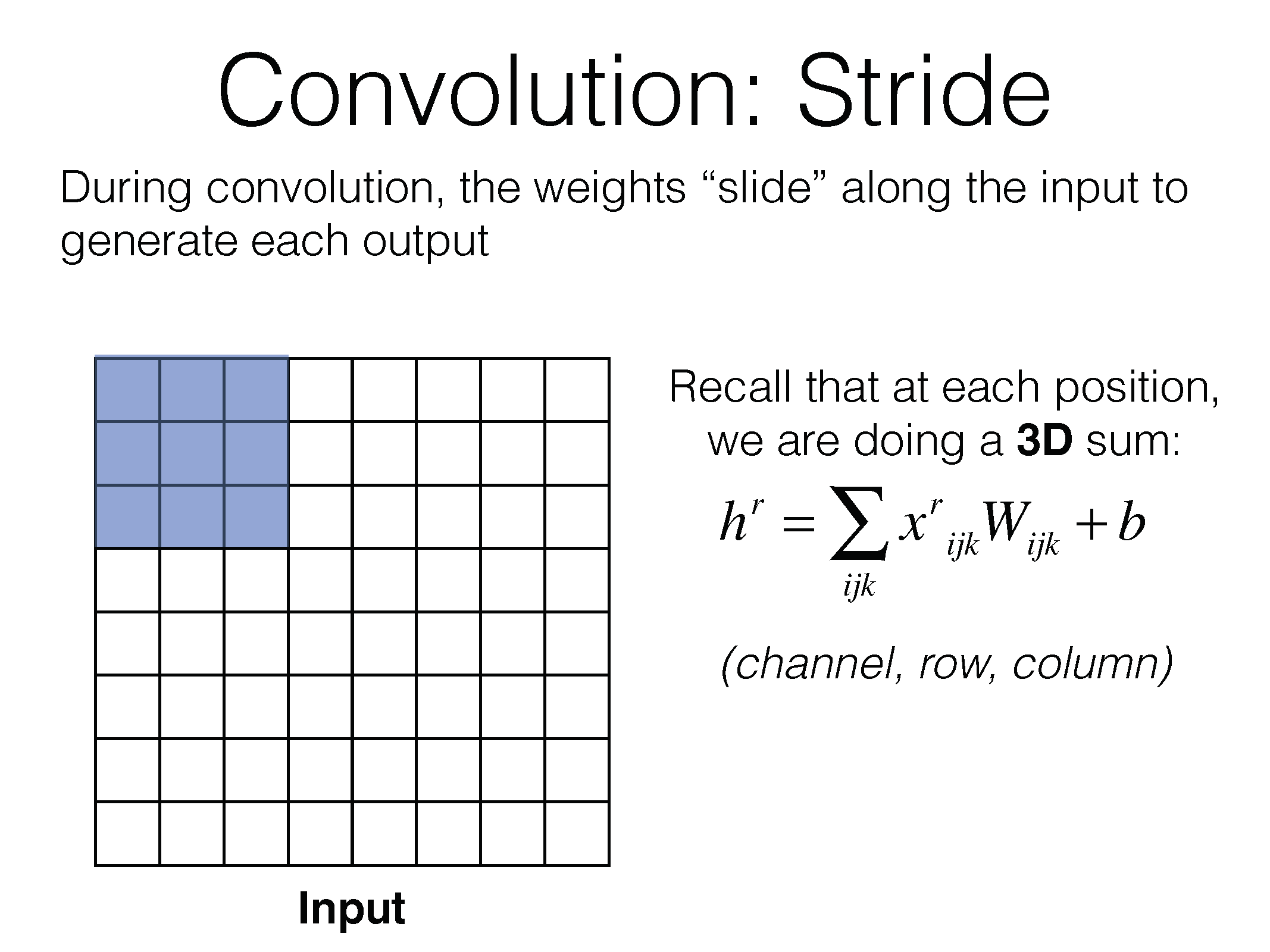 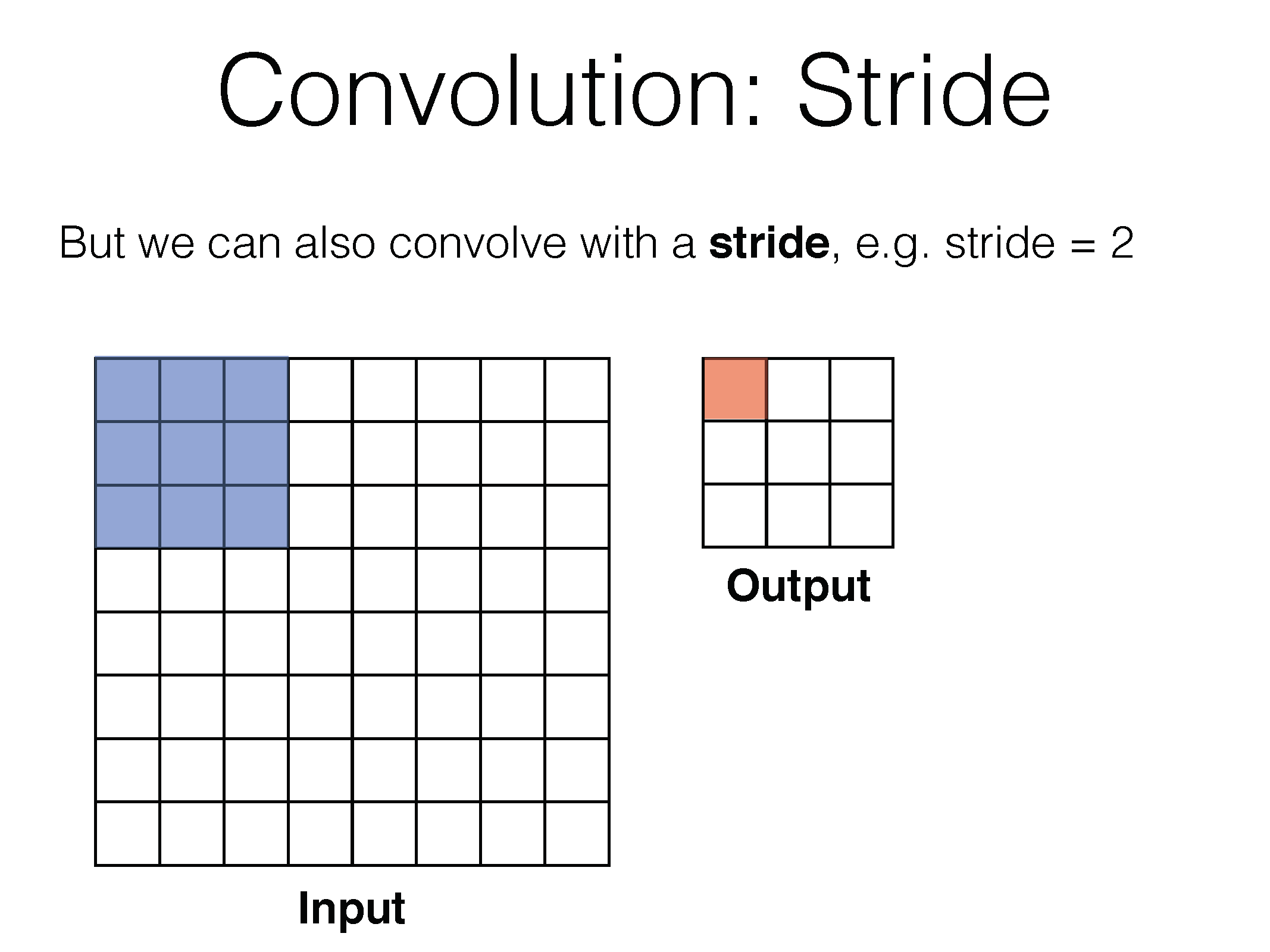 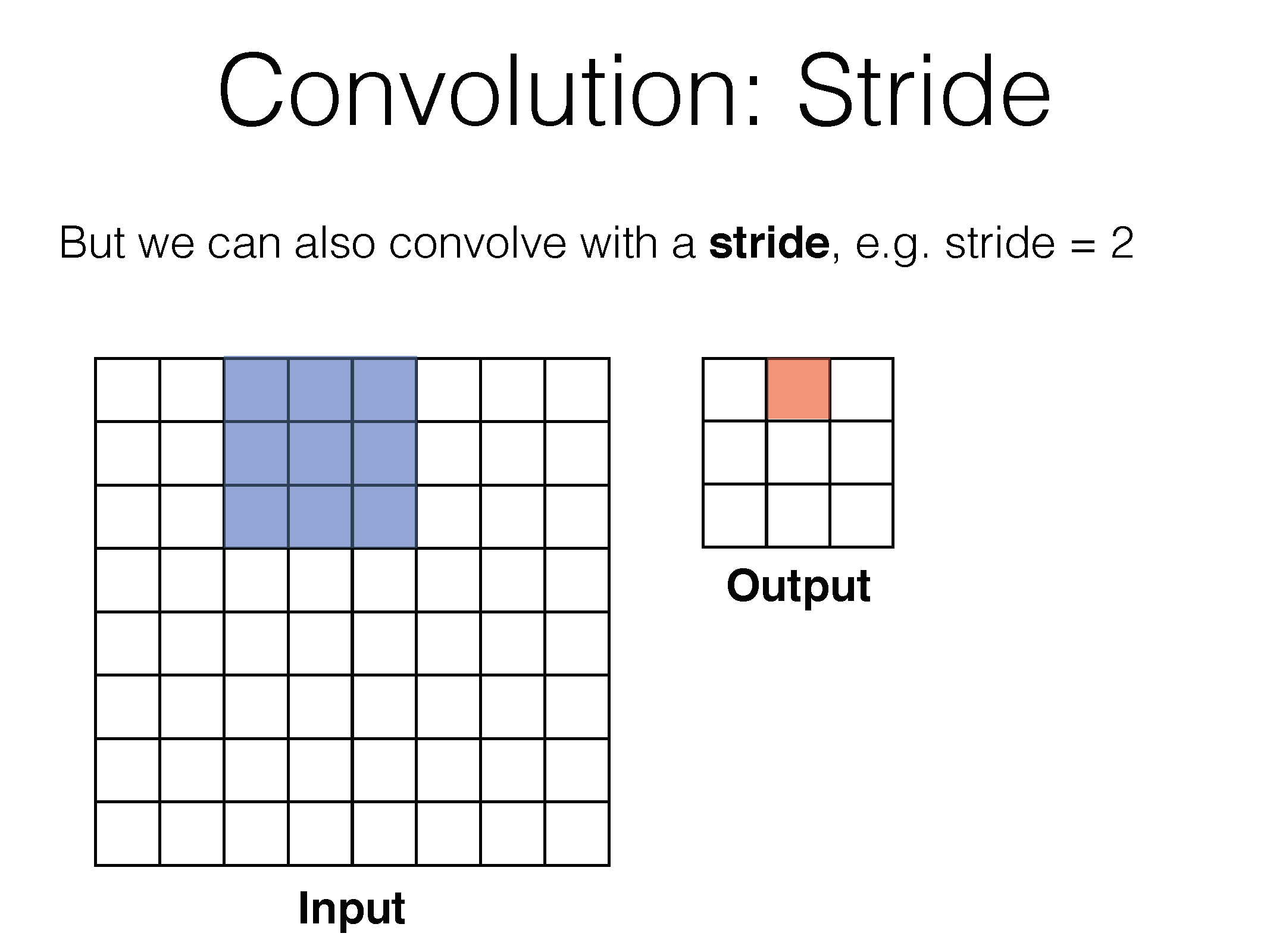 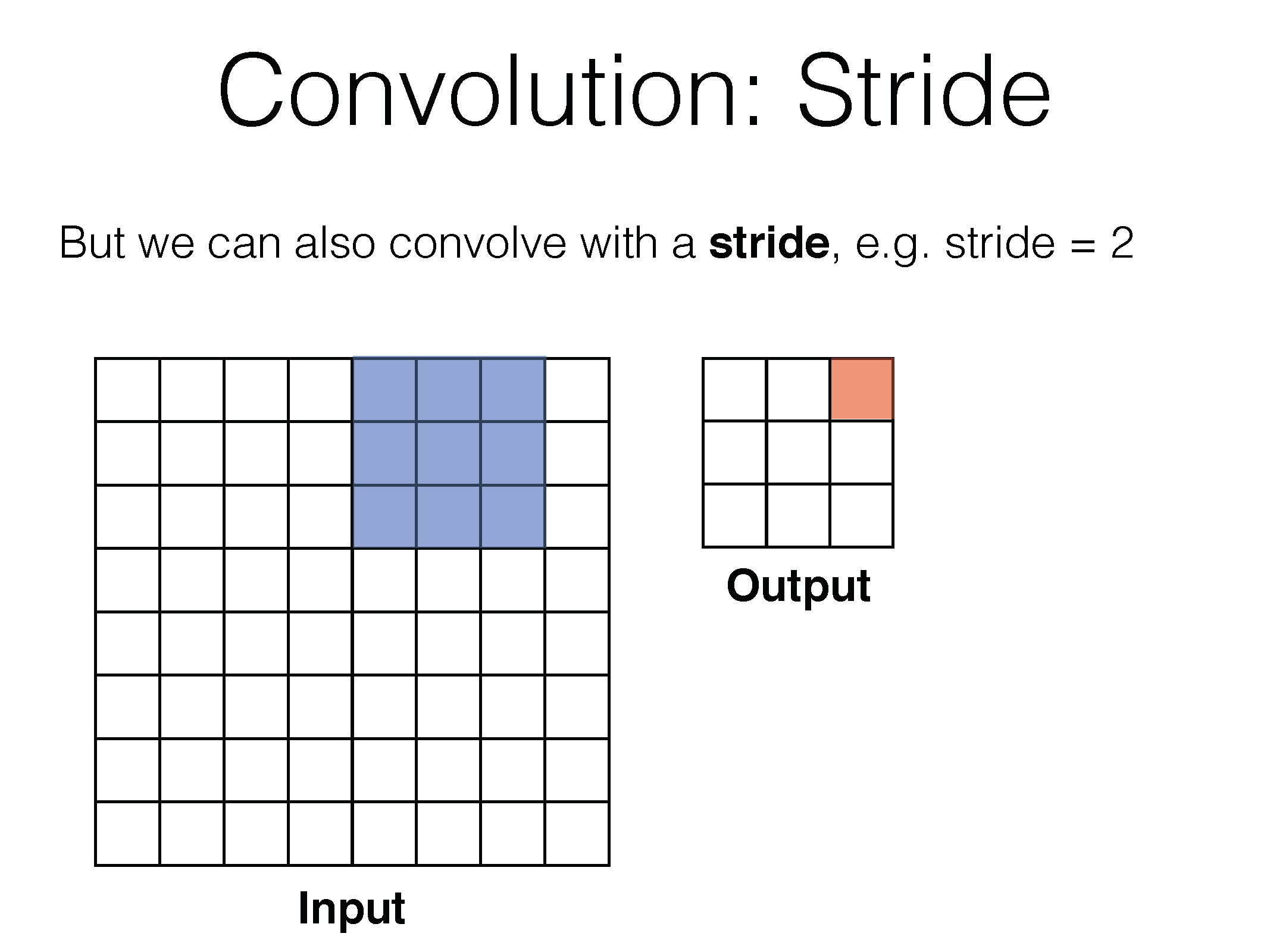 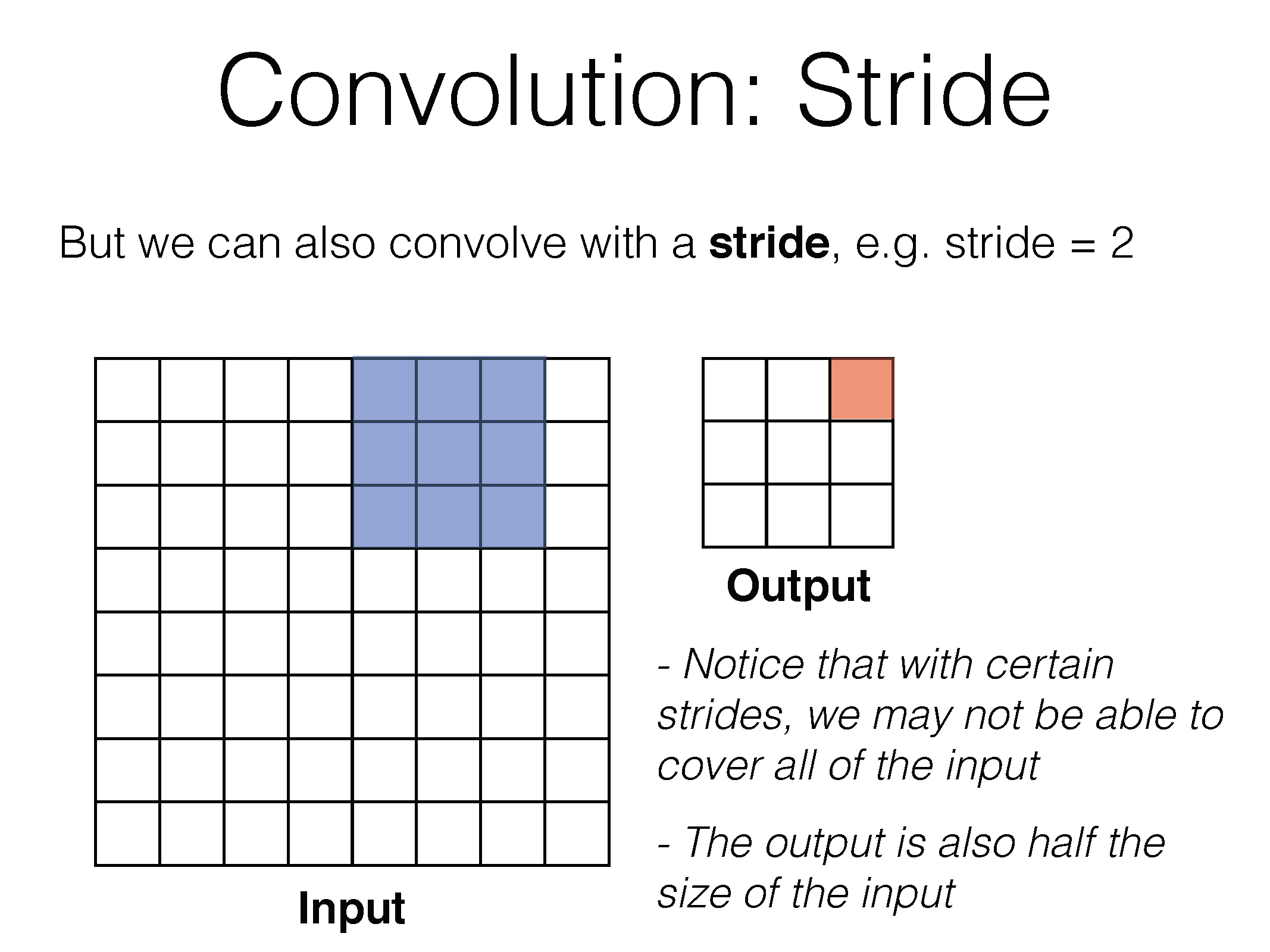 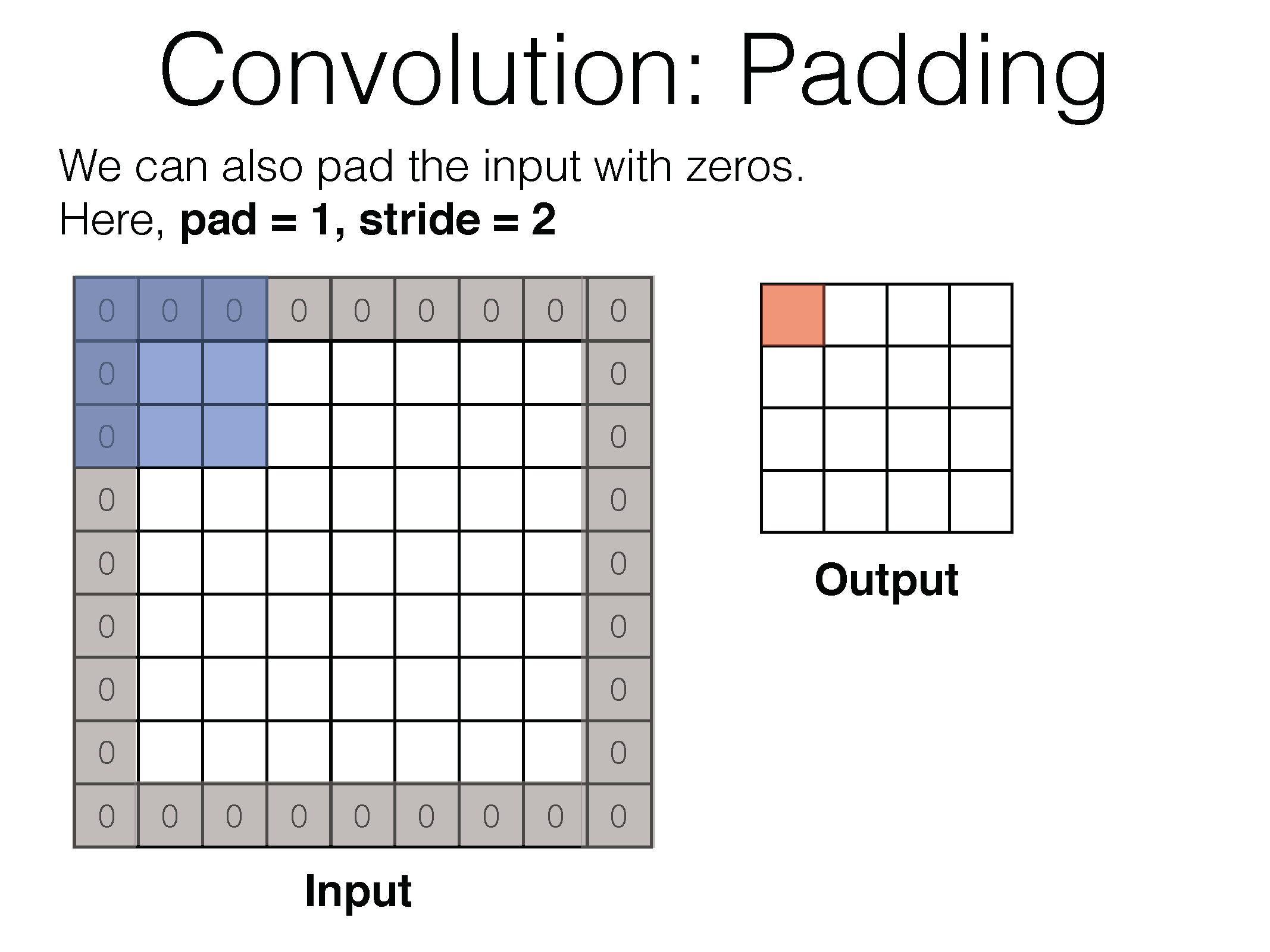 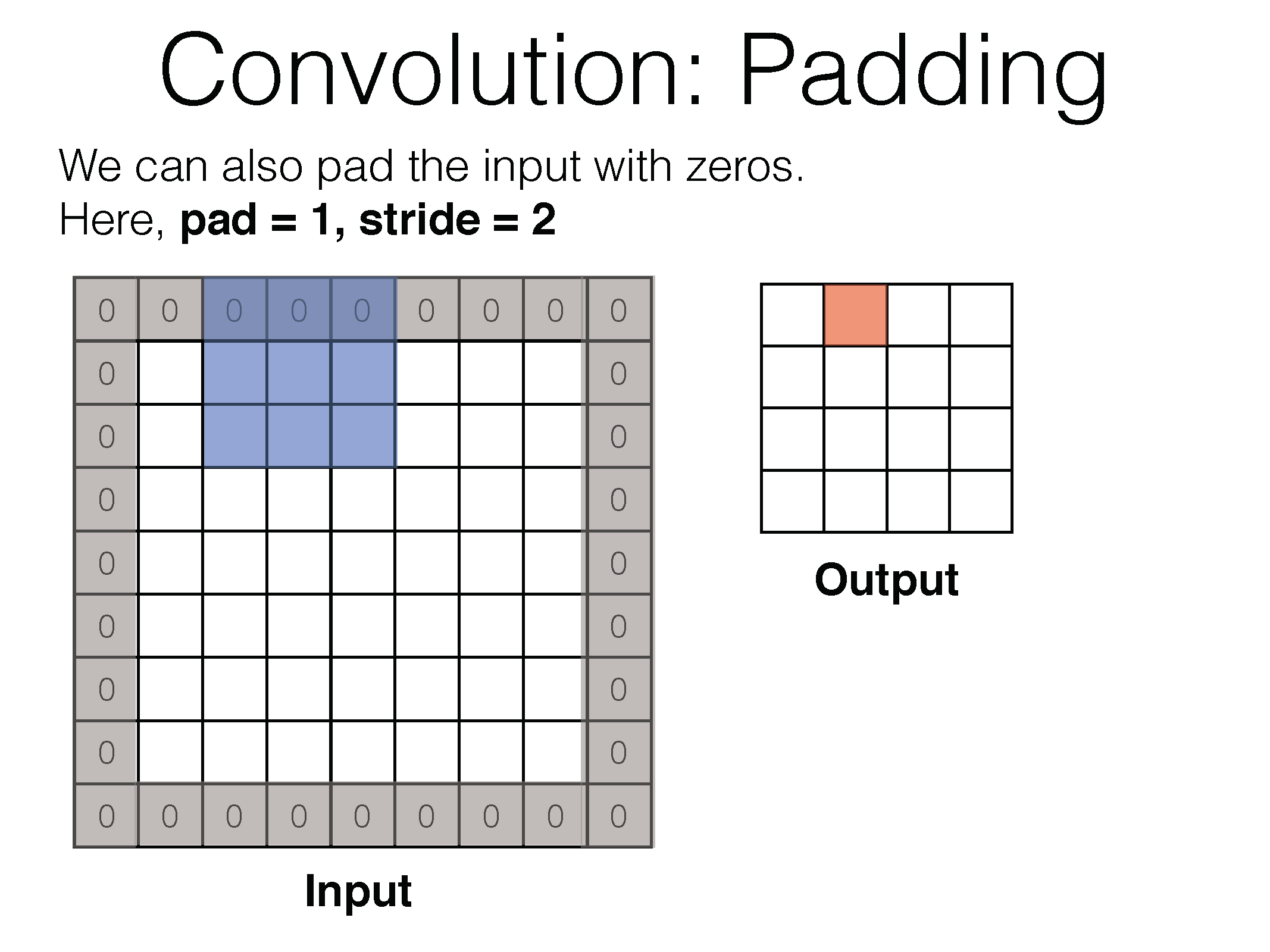 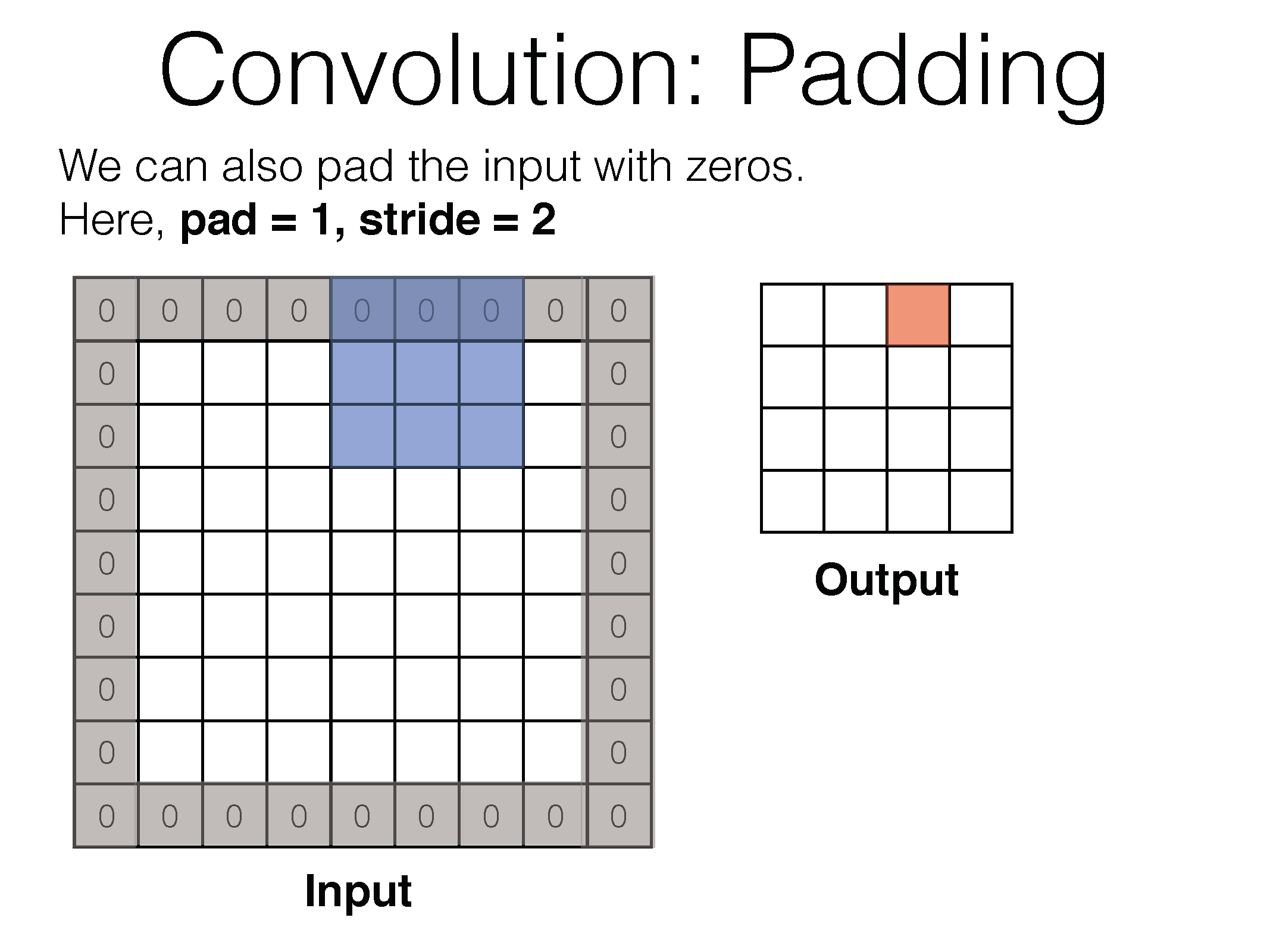 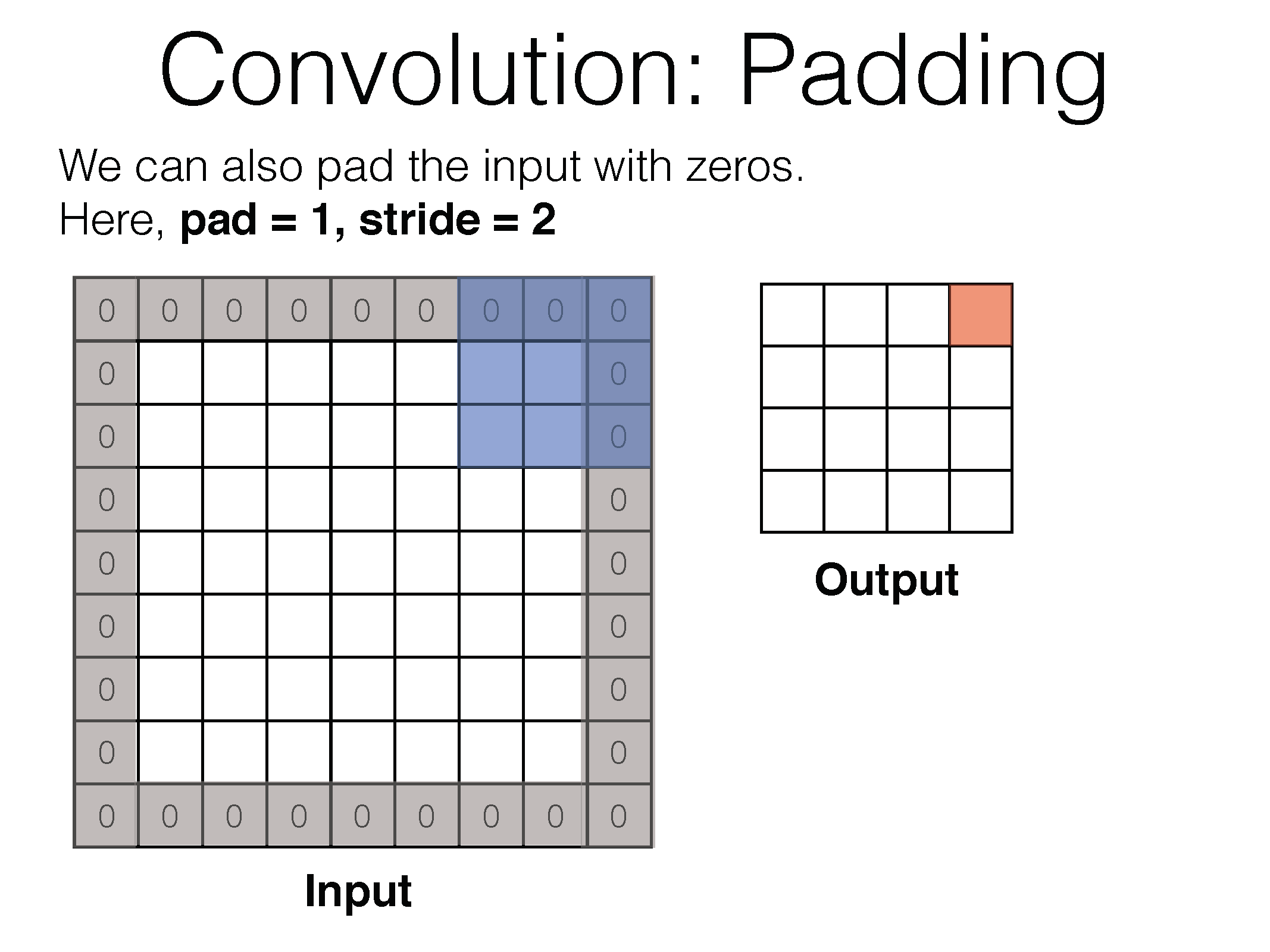 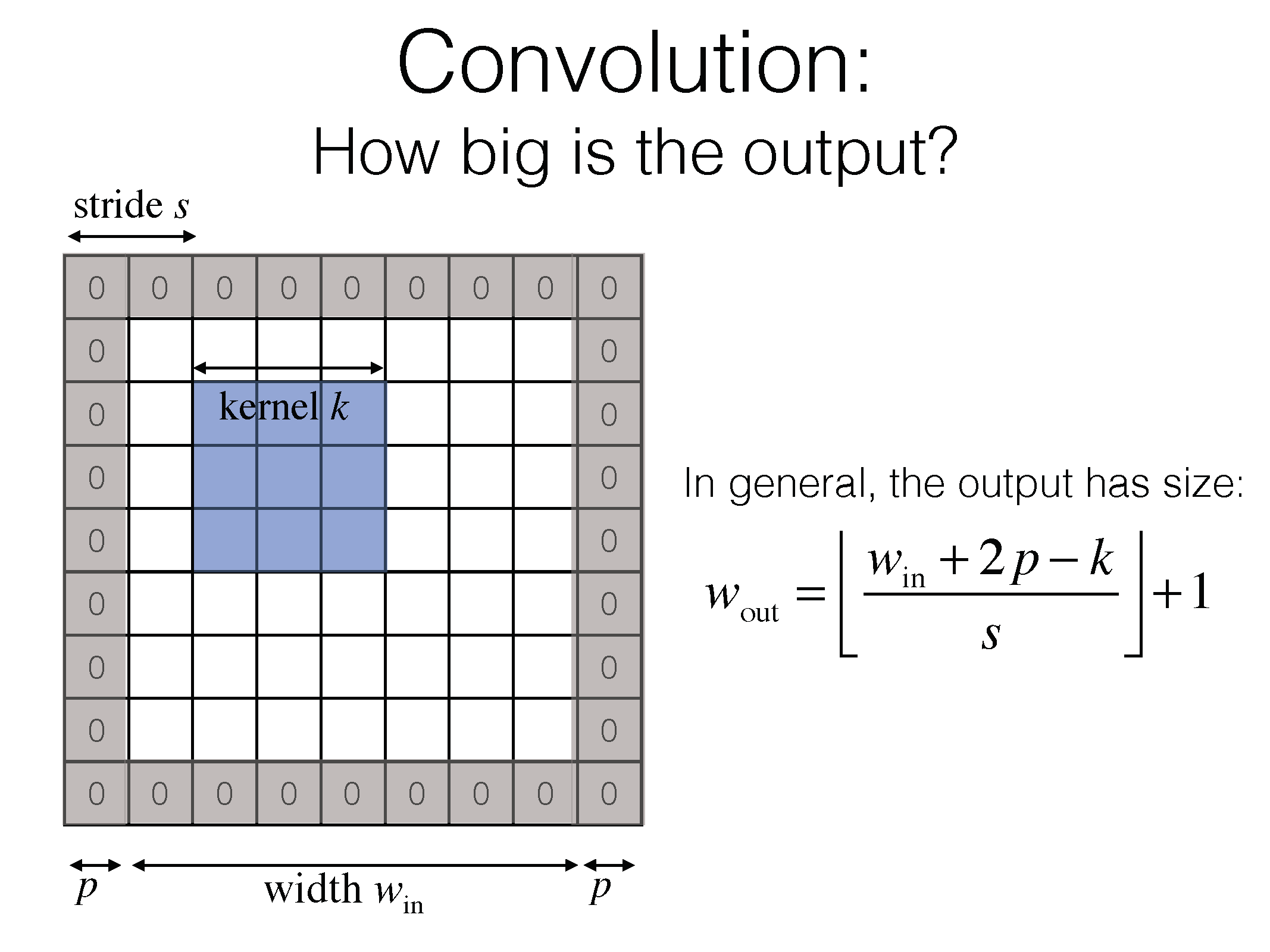 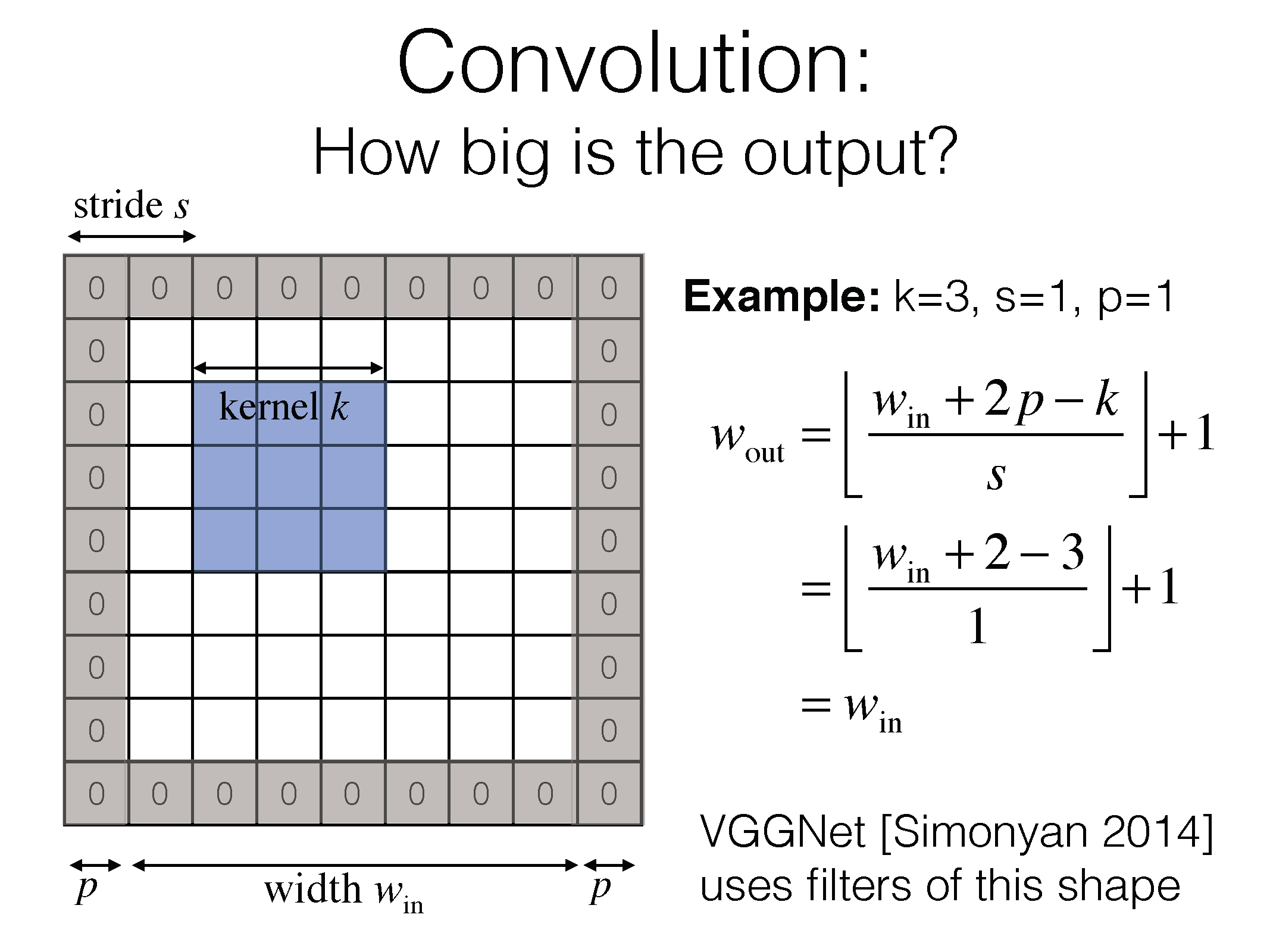 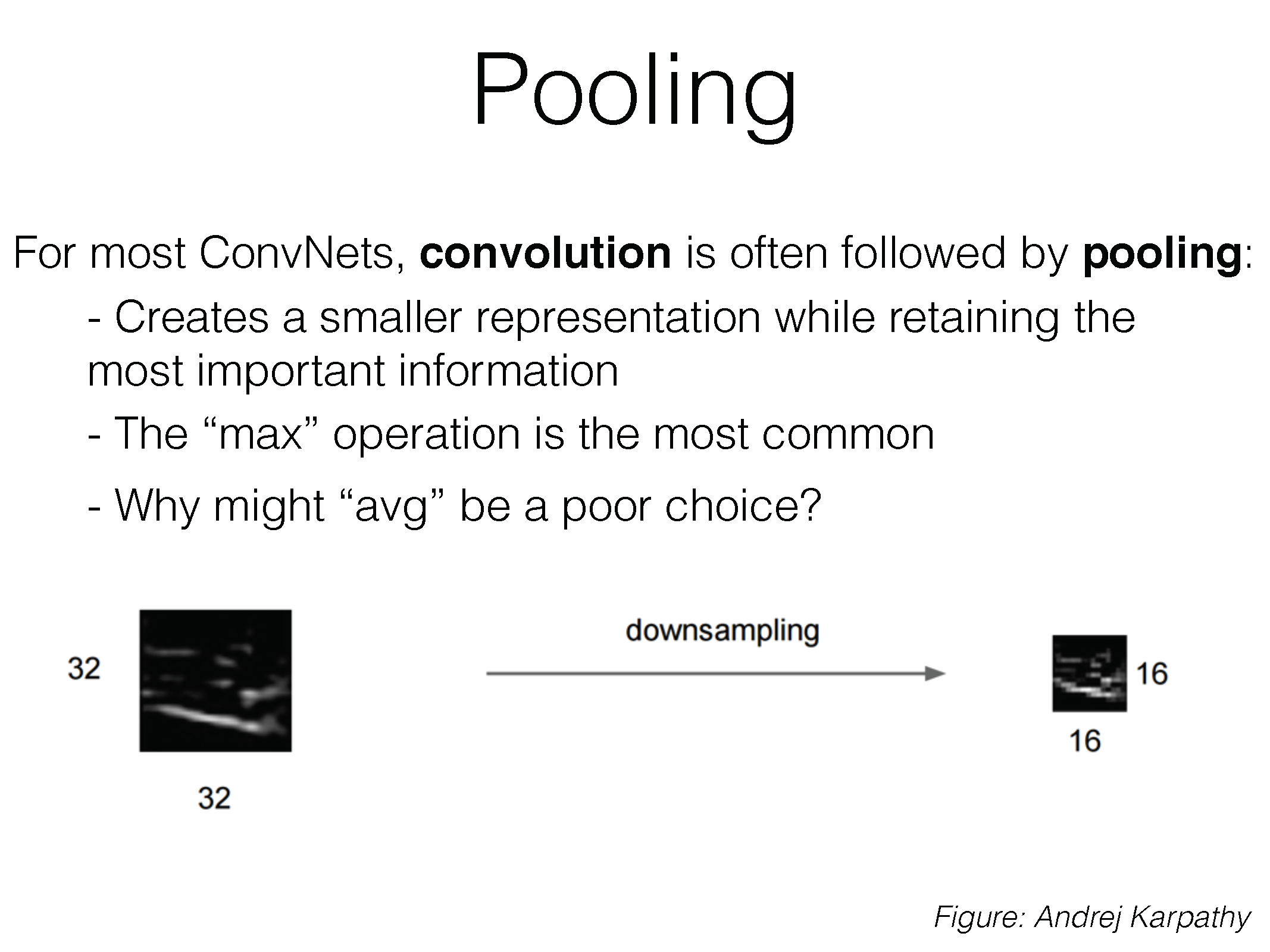 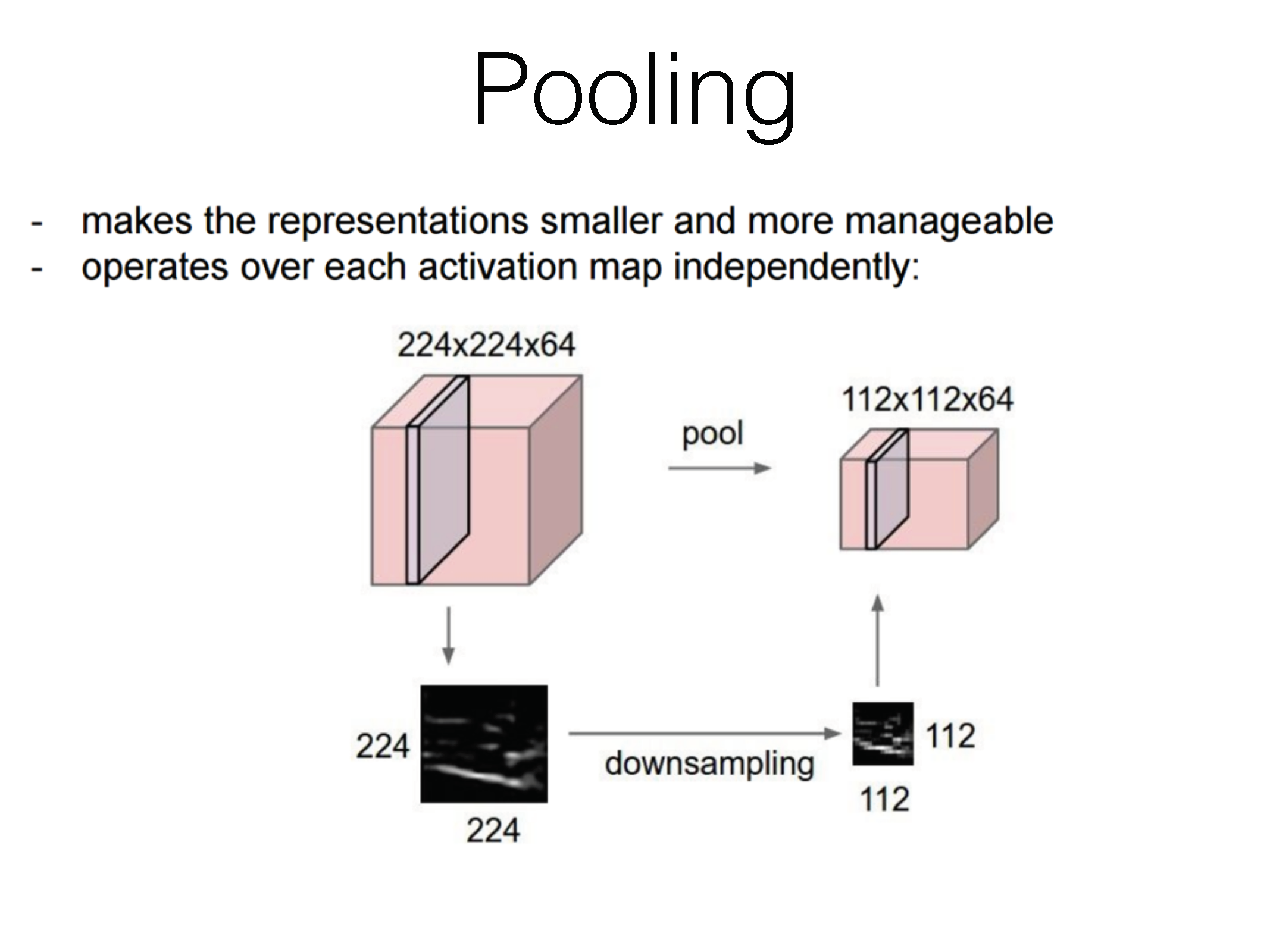 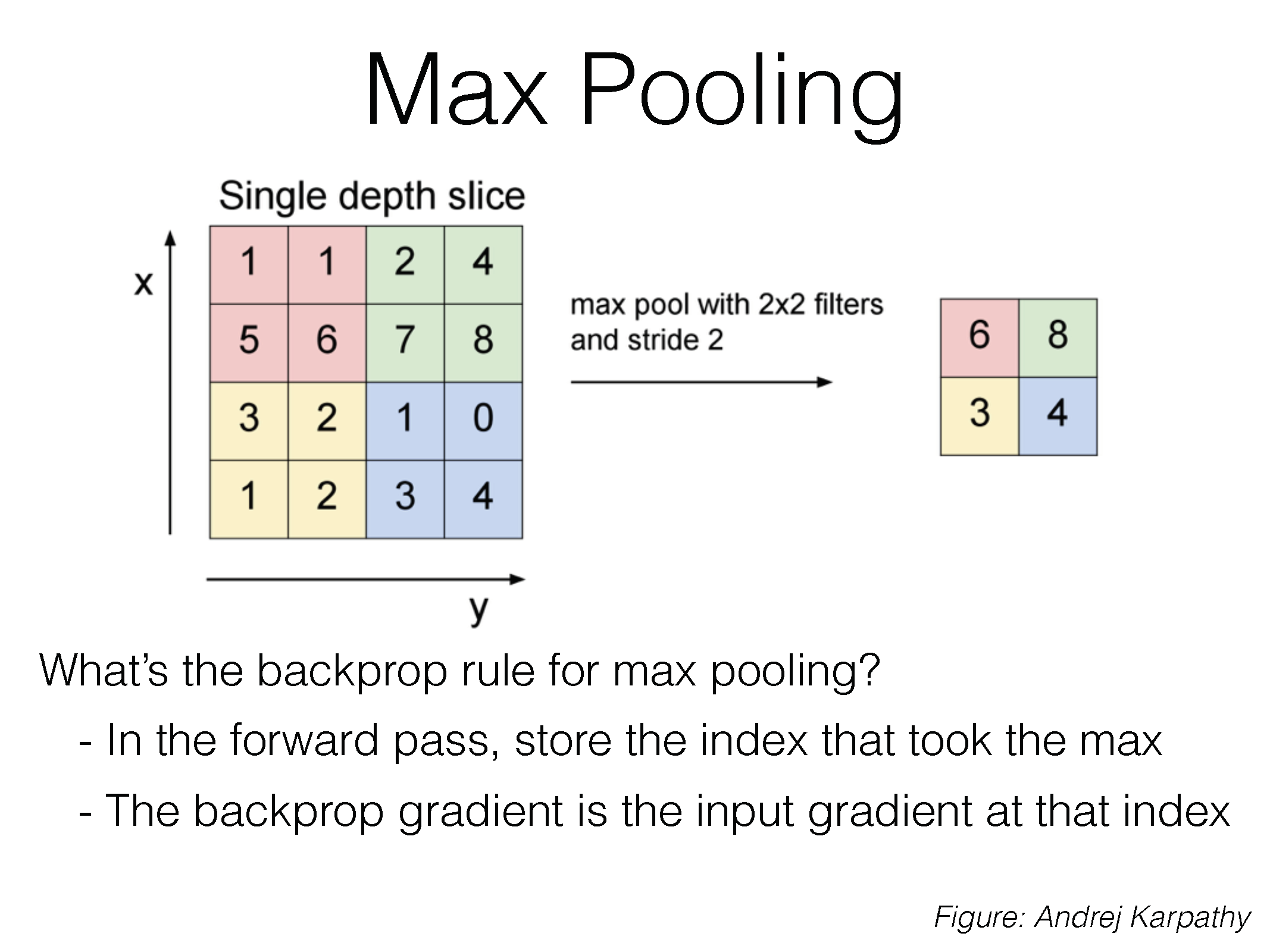 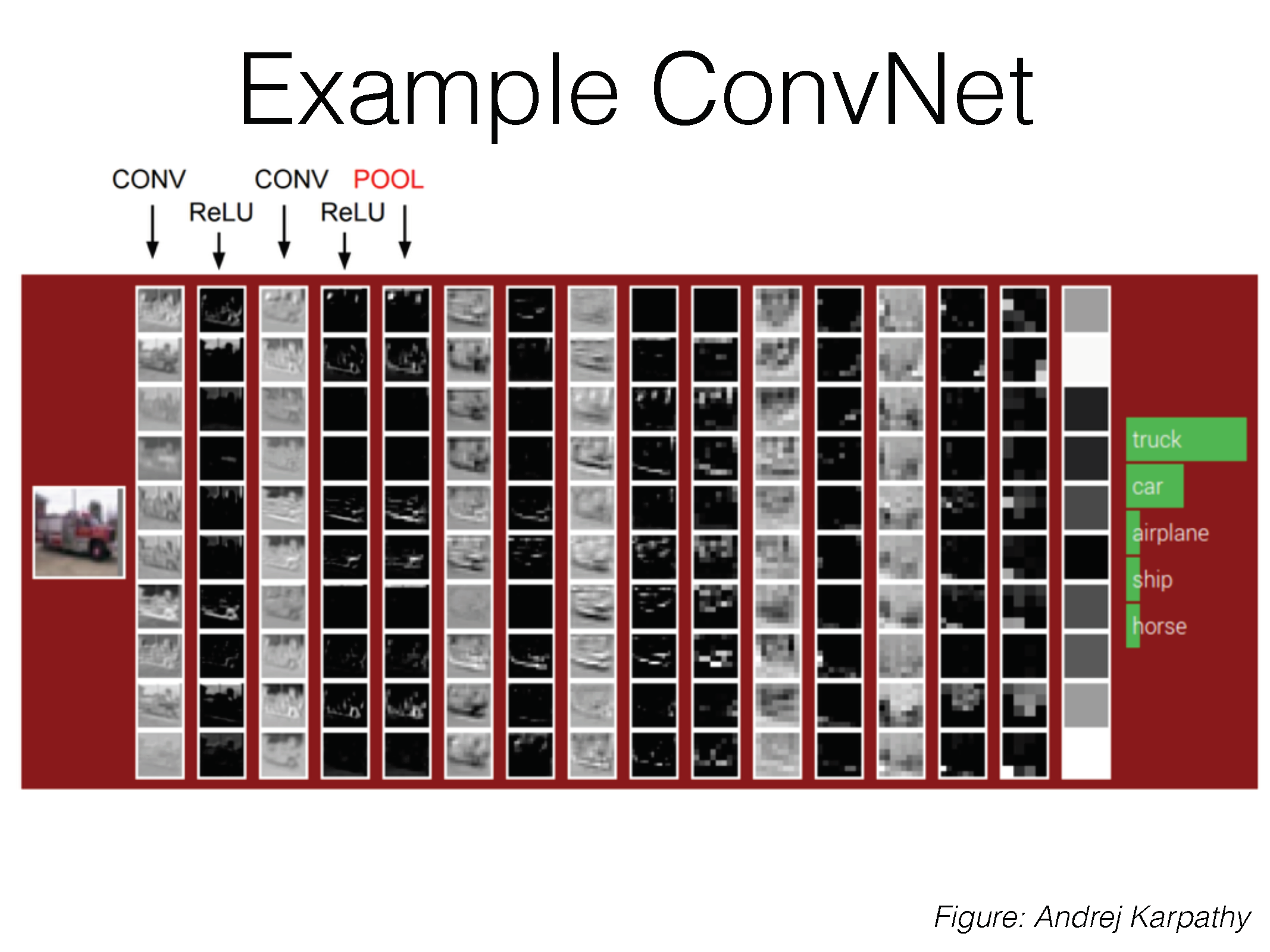 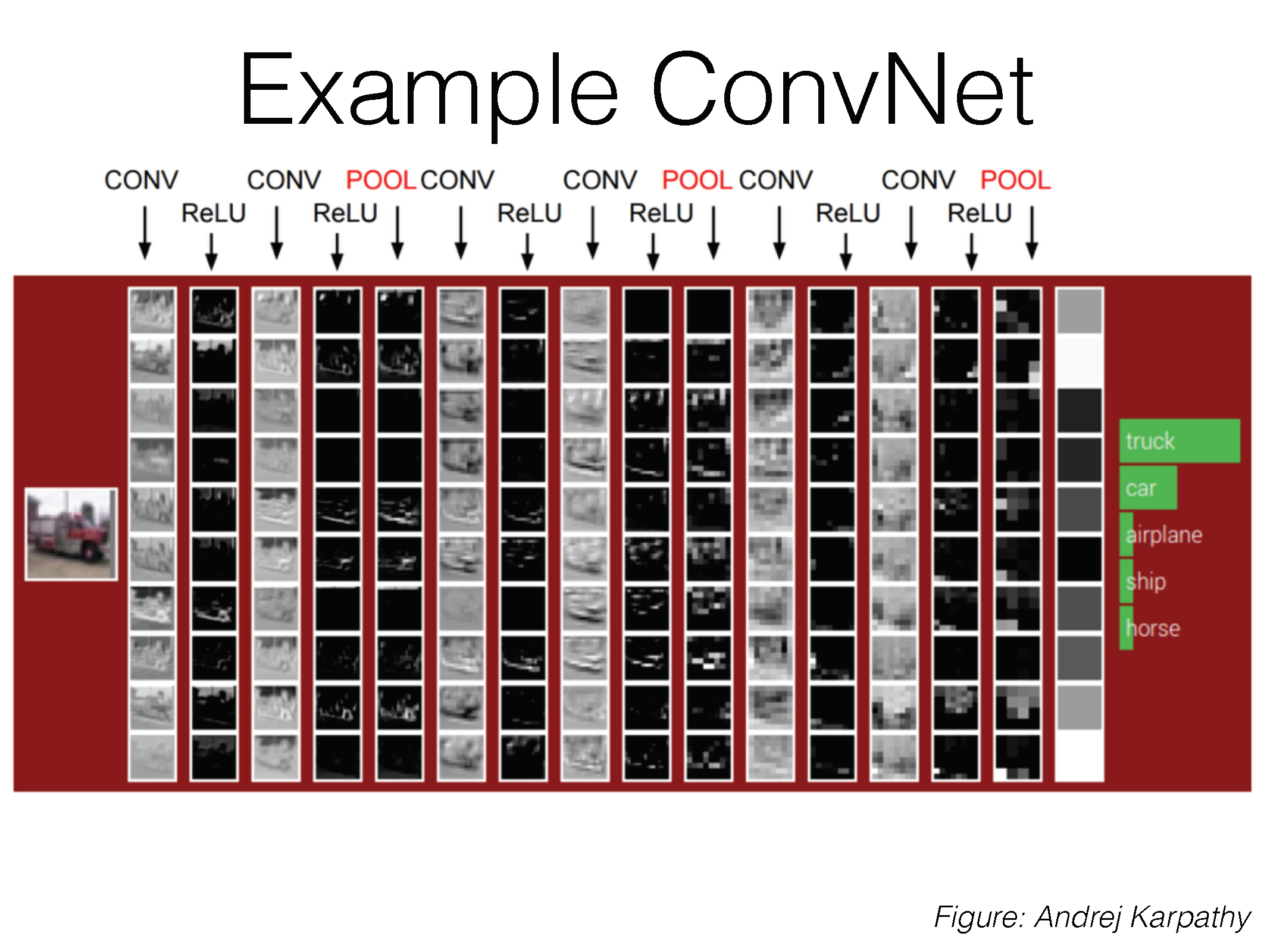 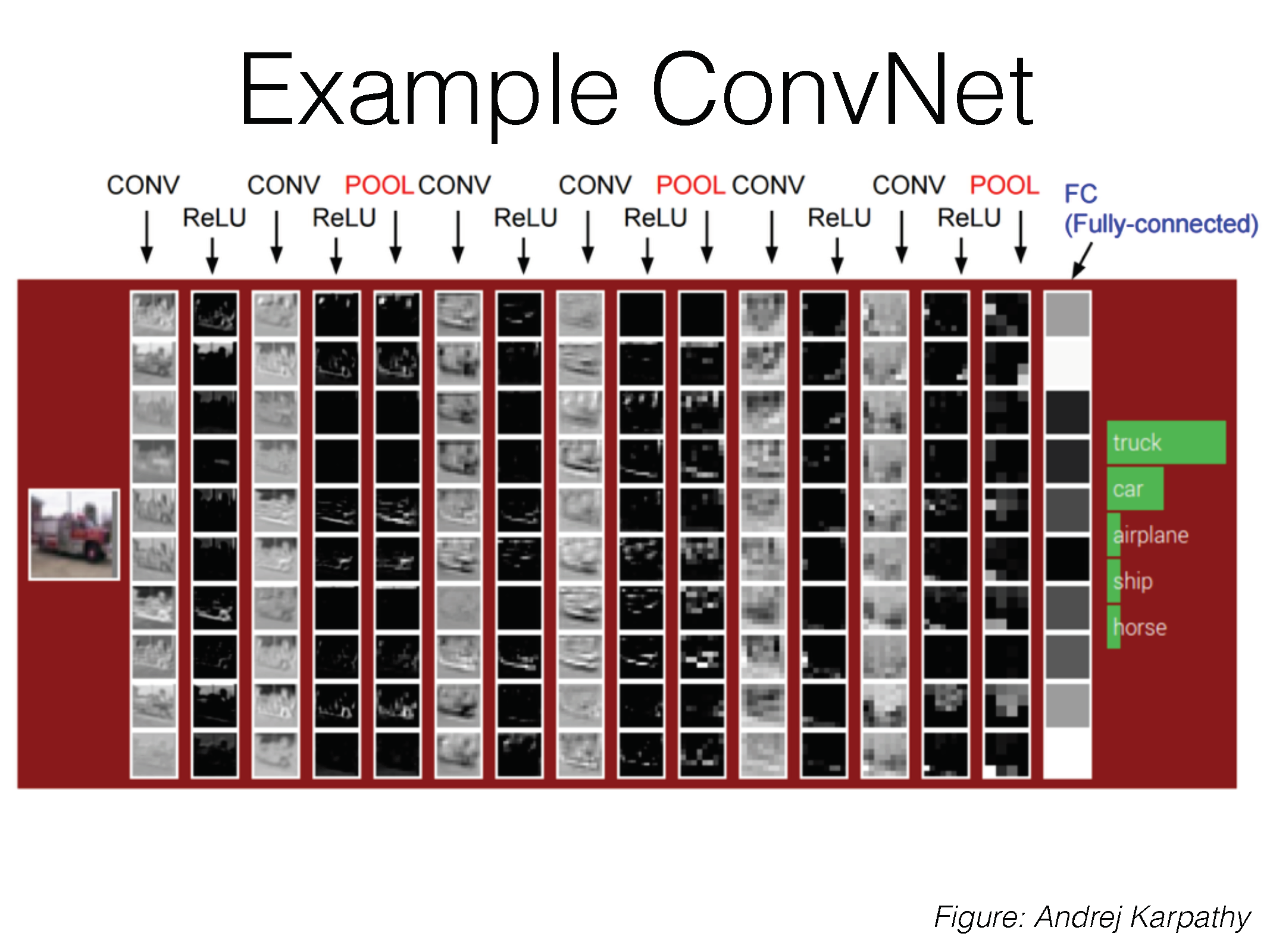 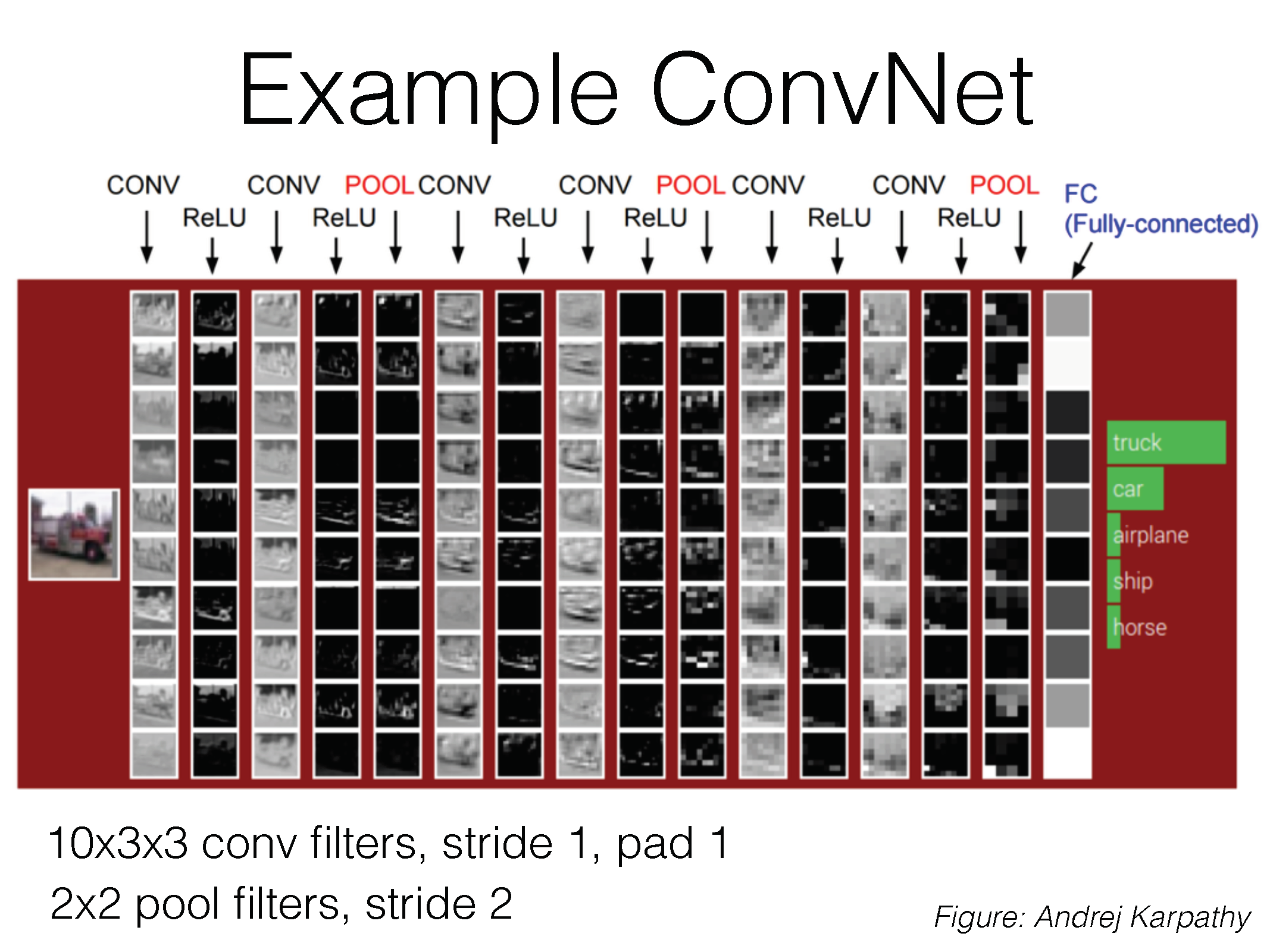 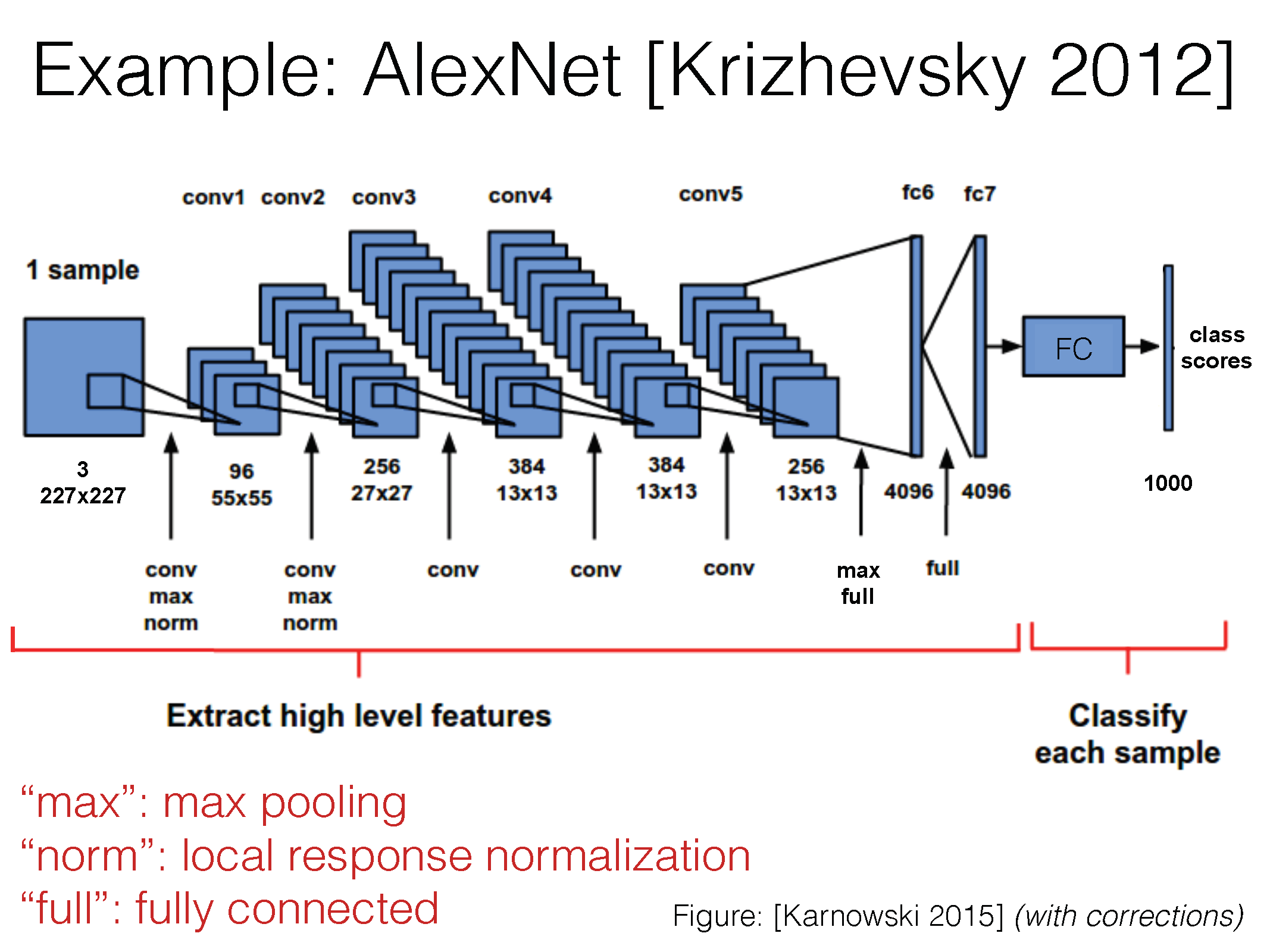 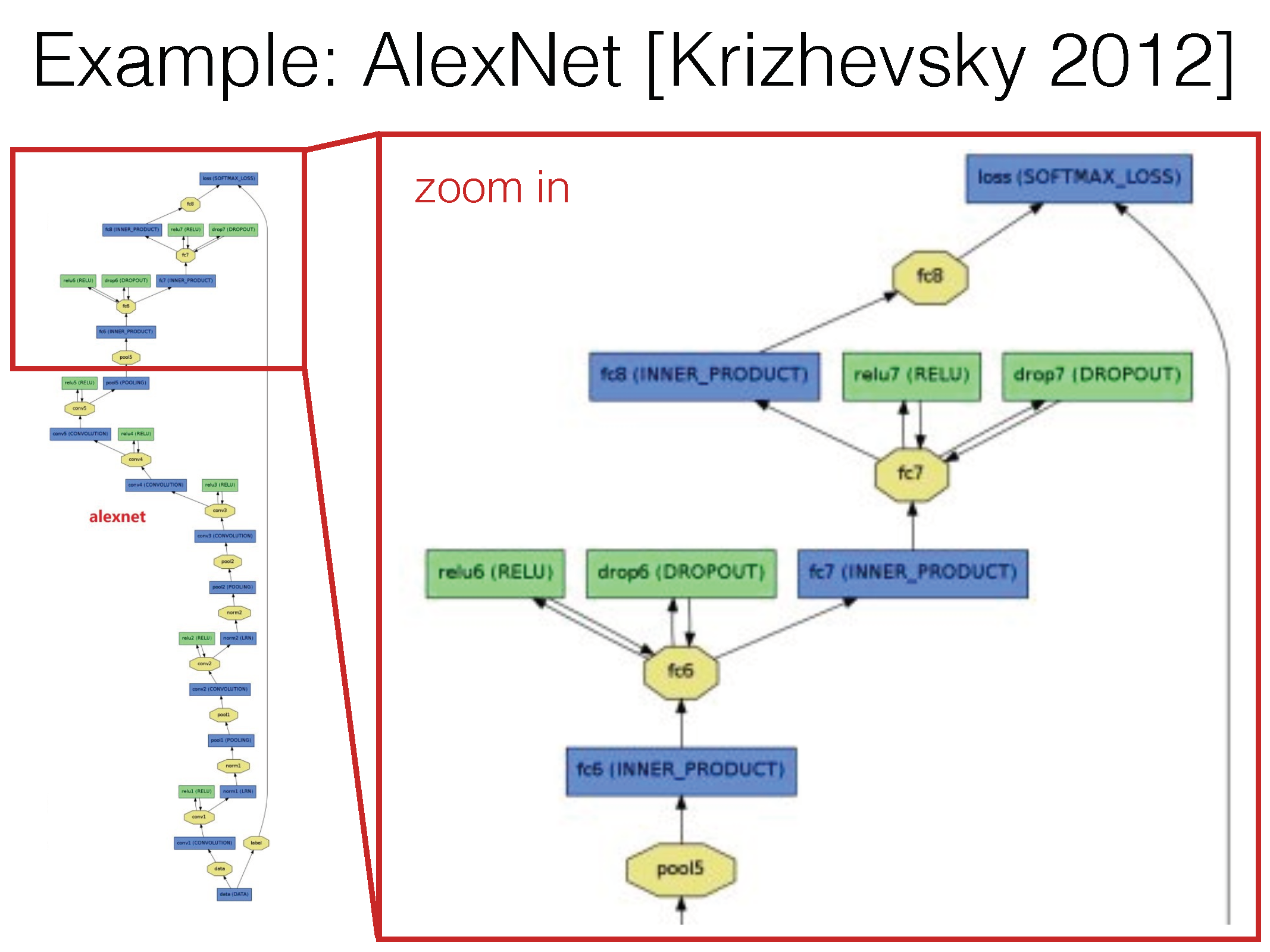 Training ConvNets
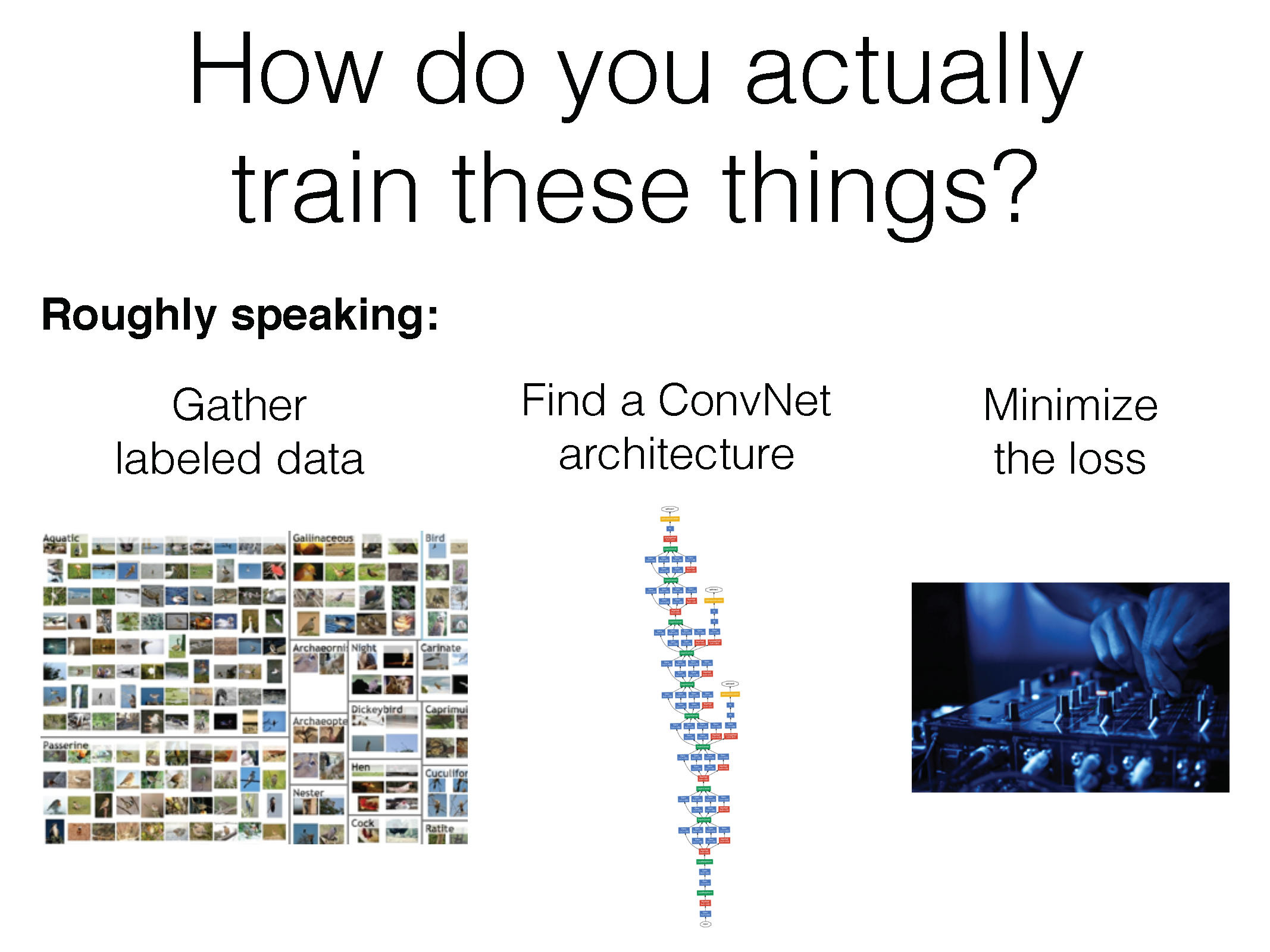 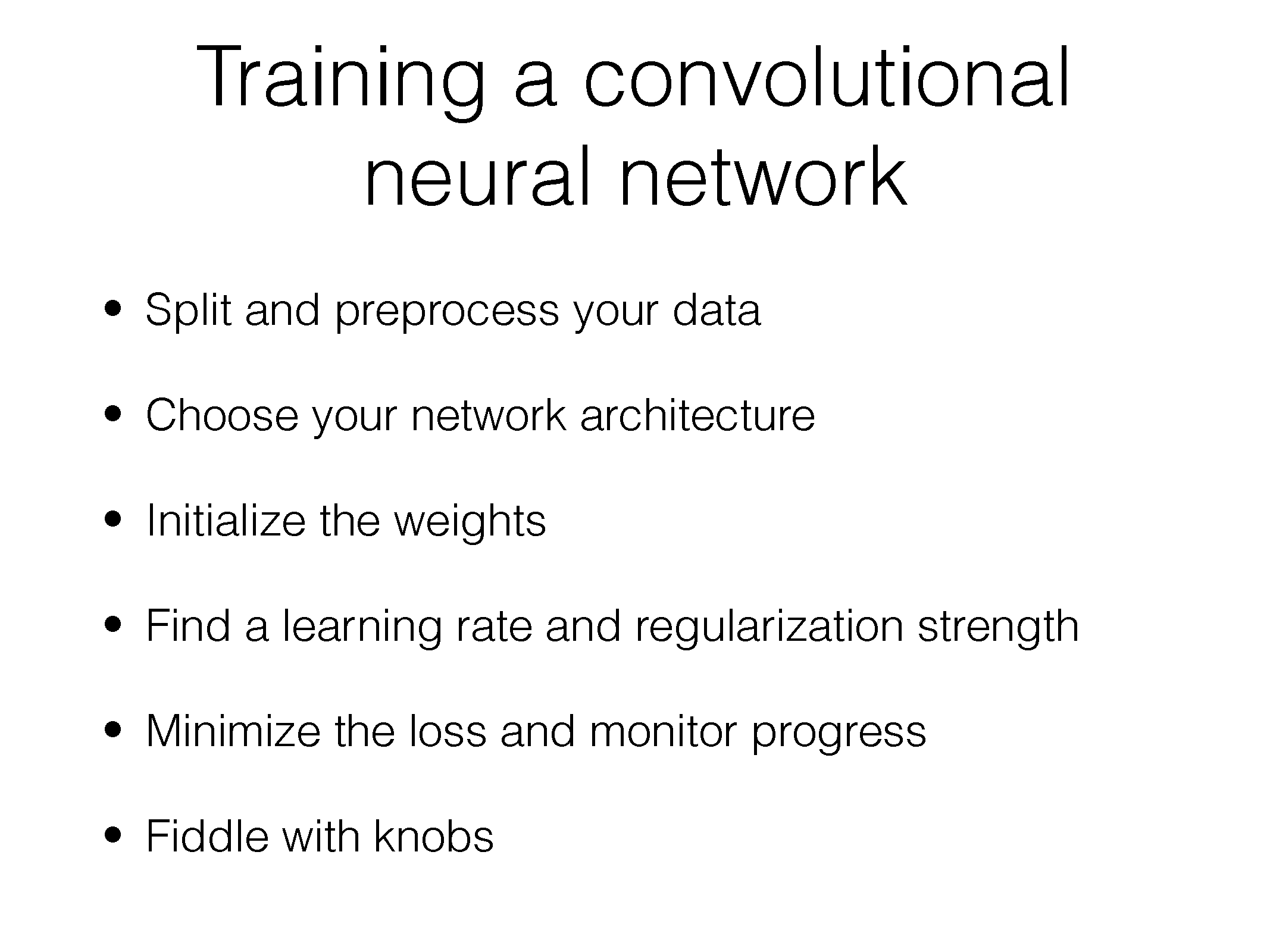 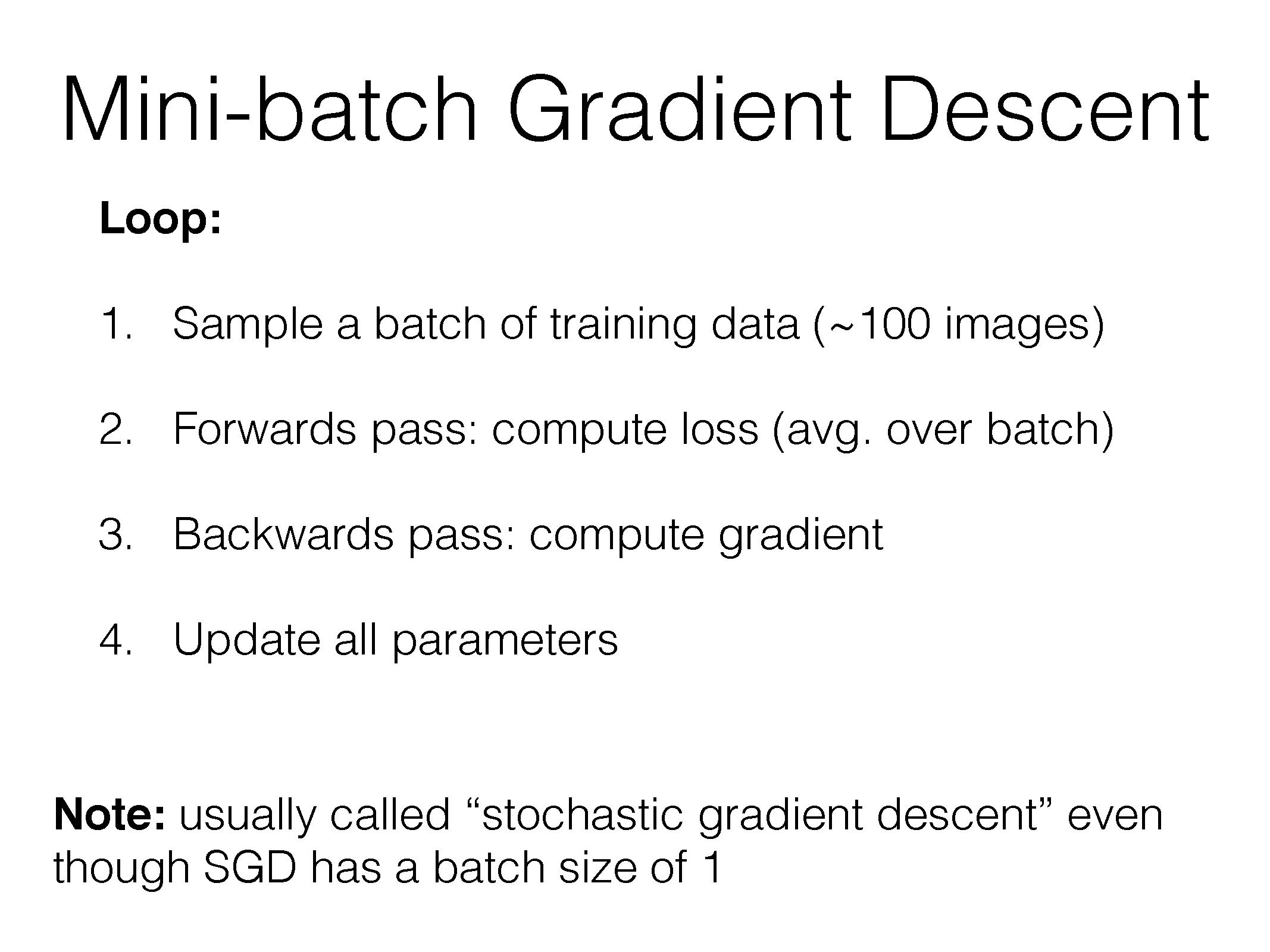 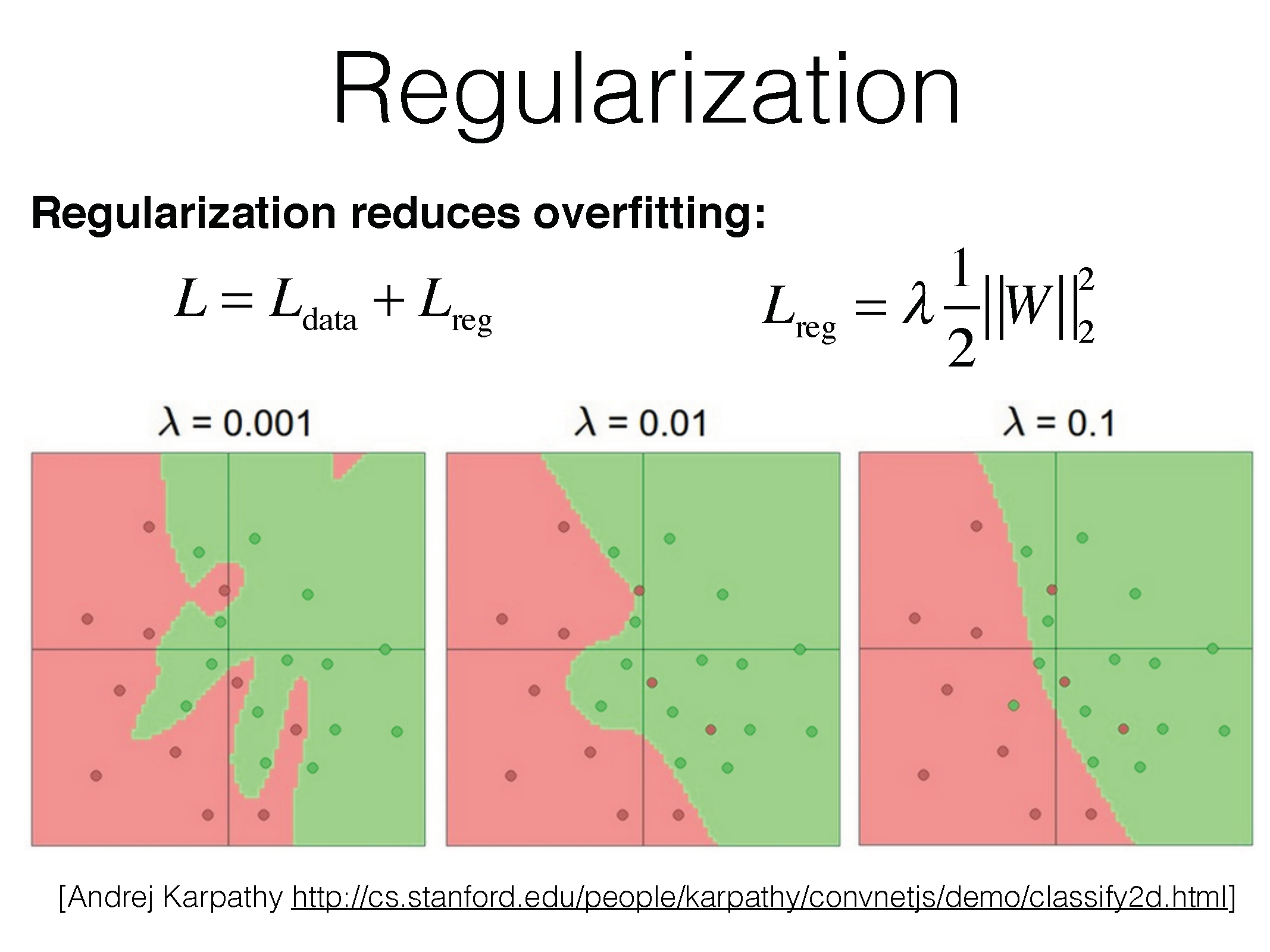 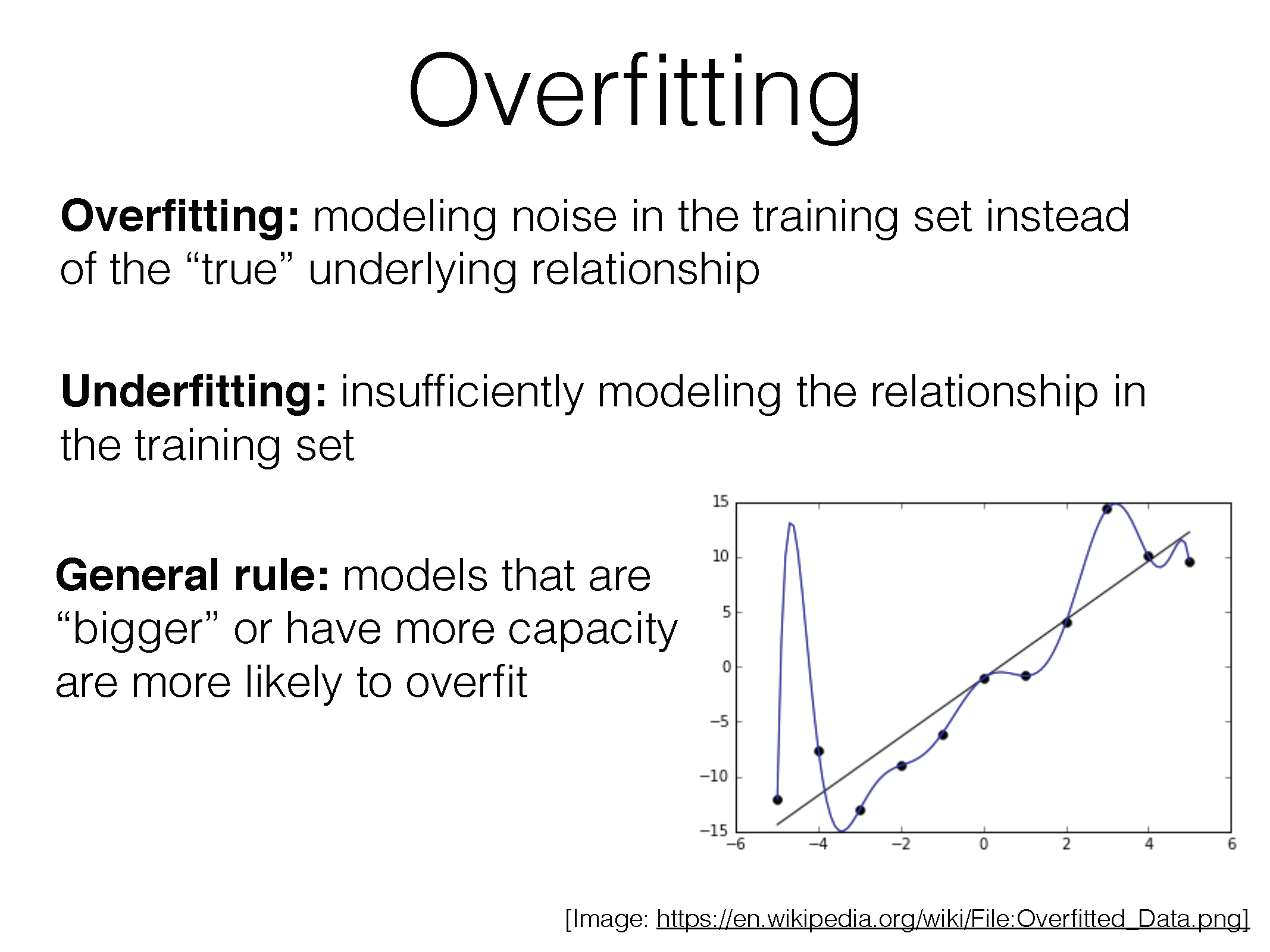 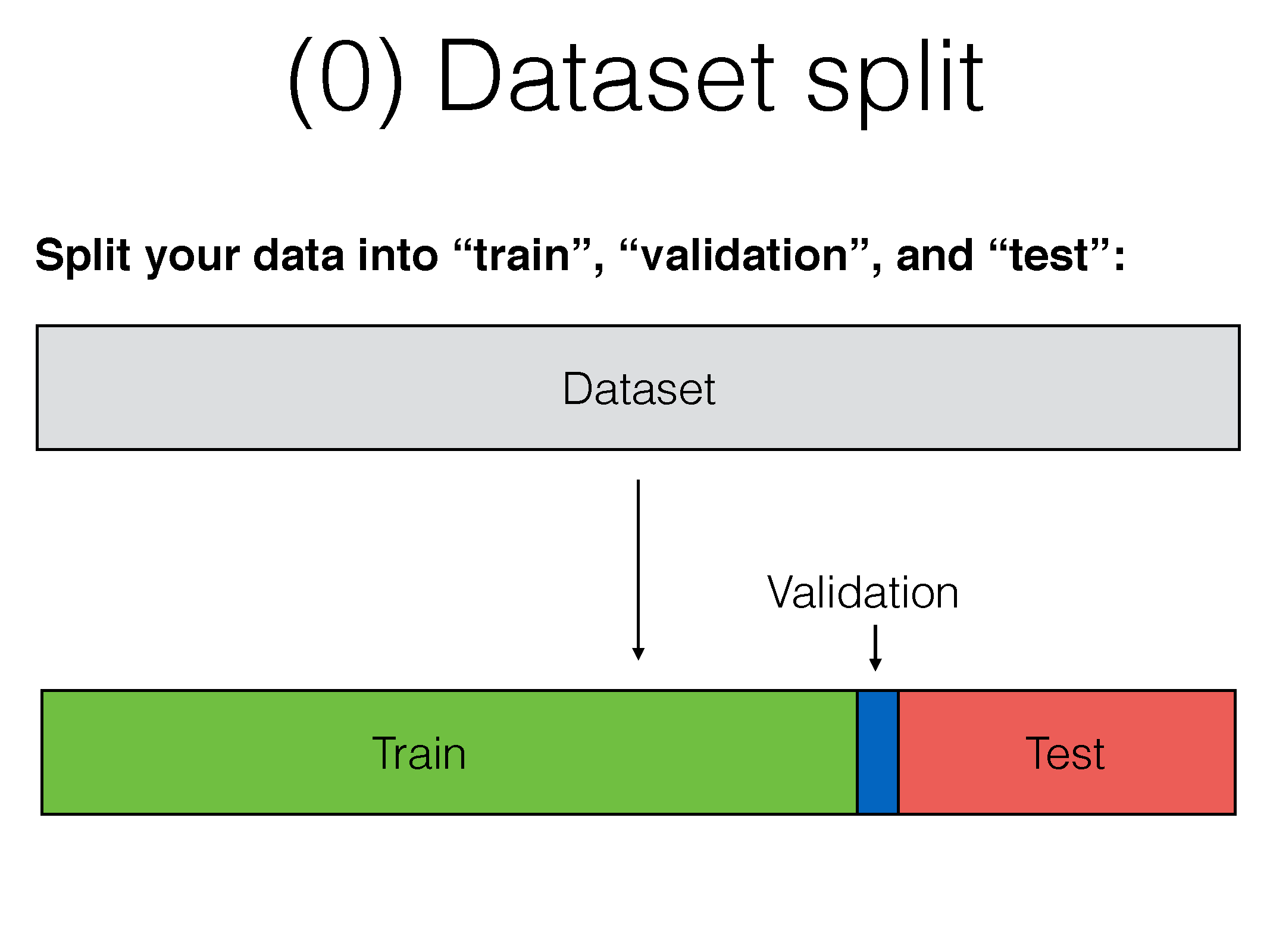 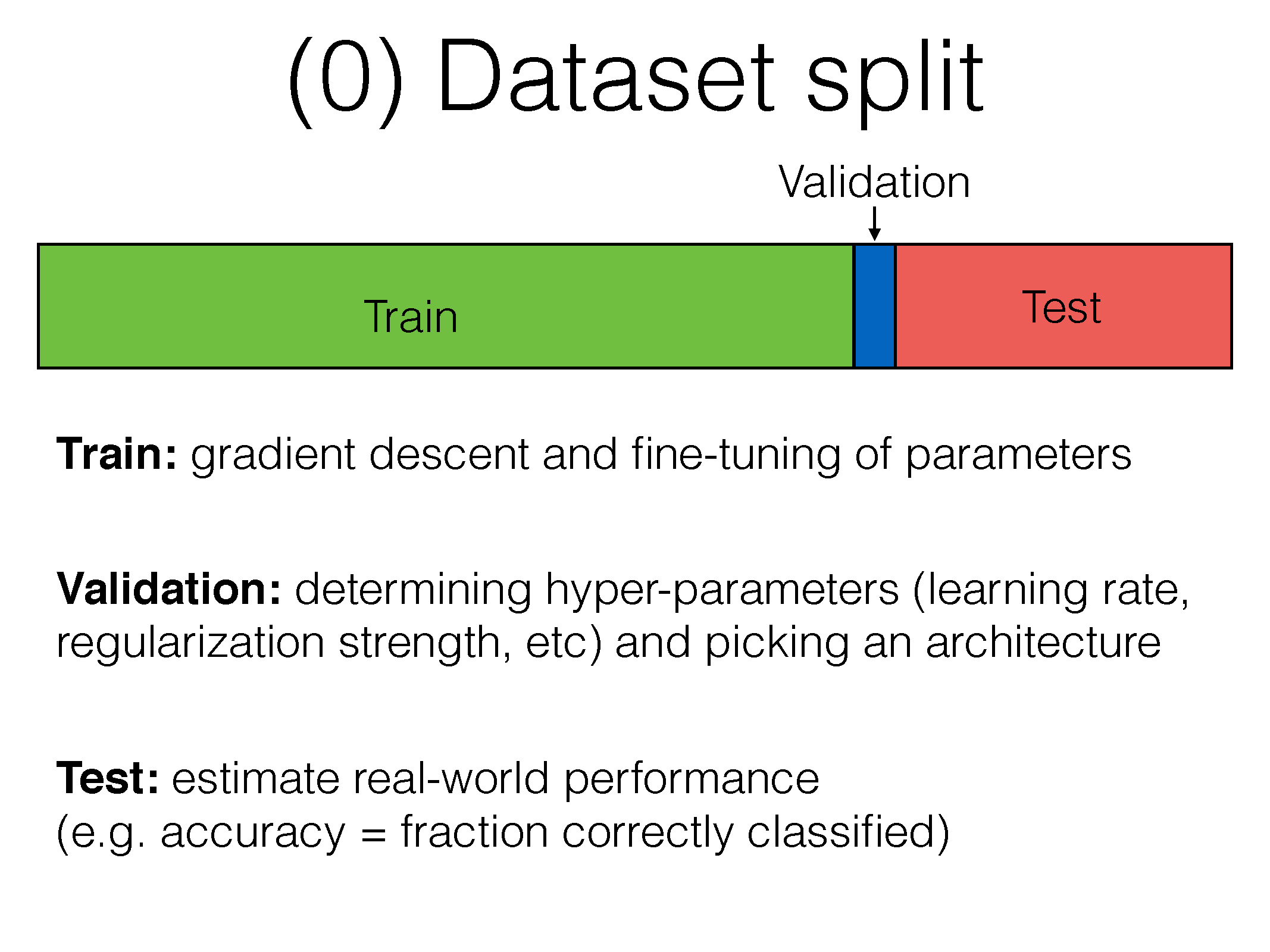 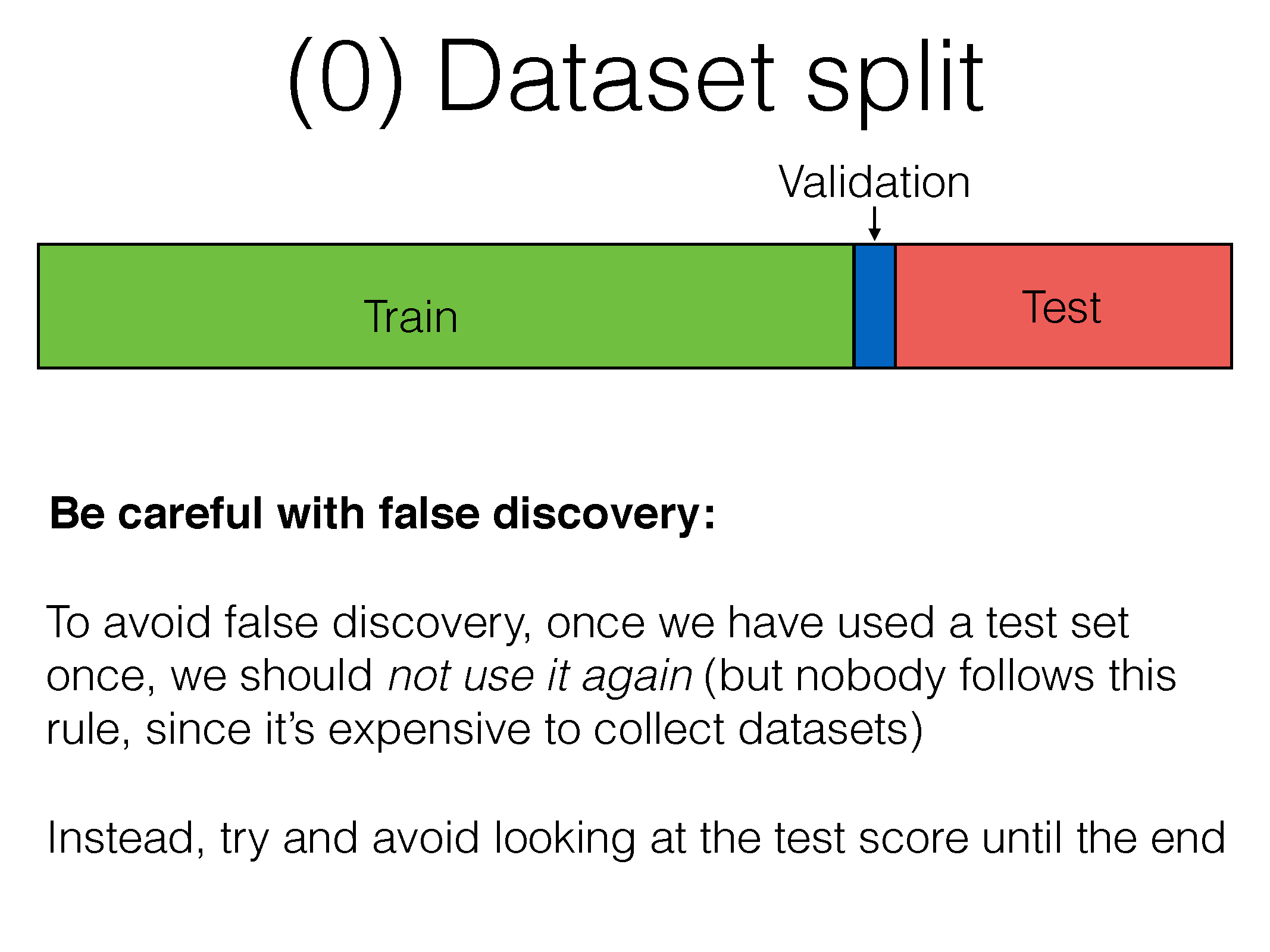 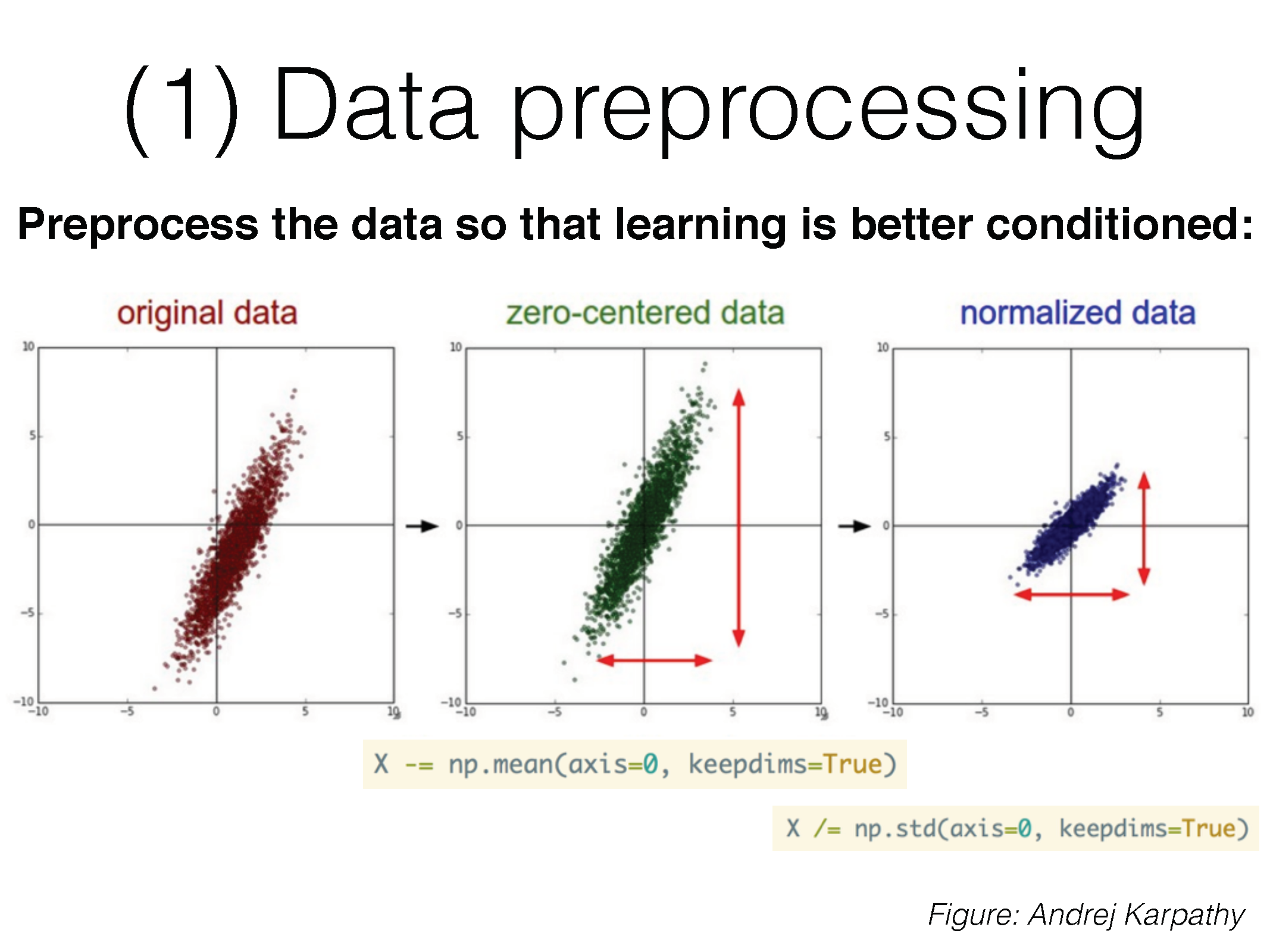 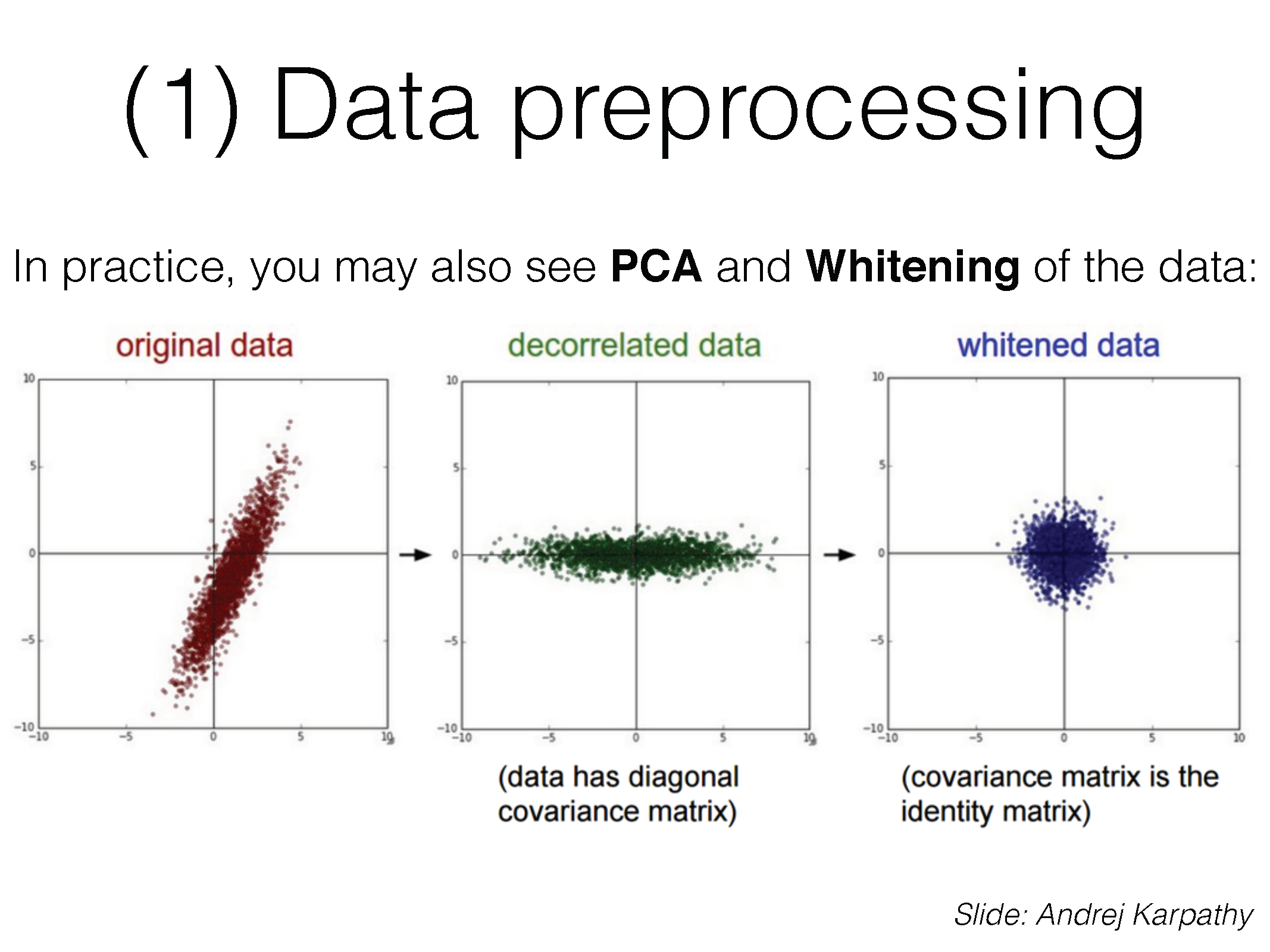 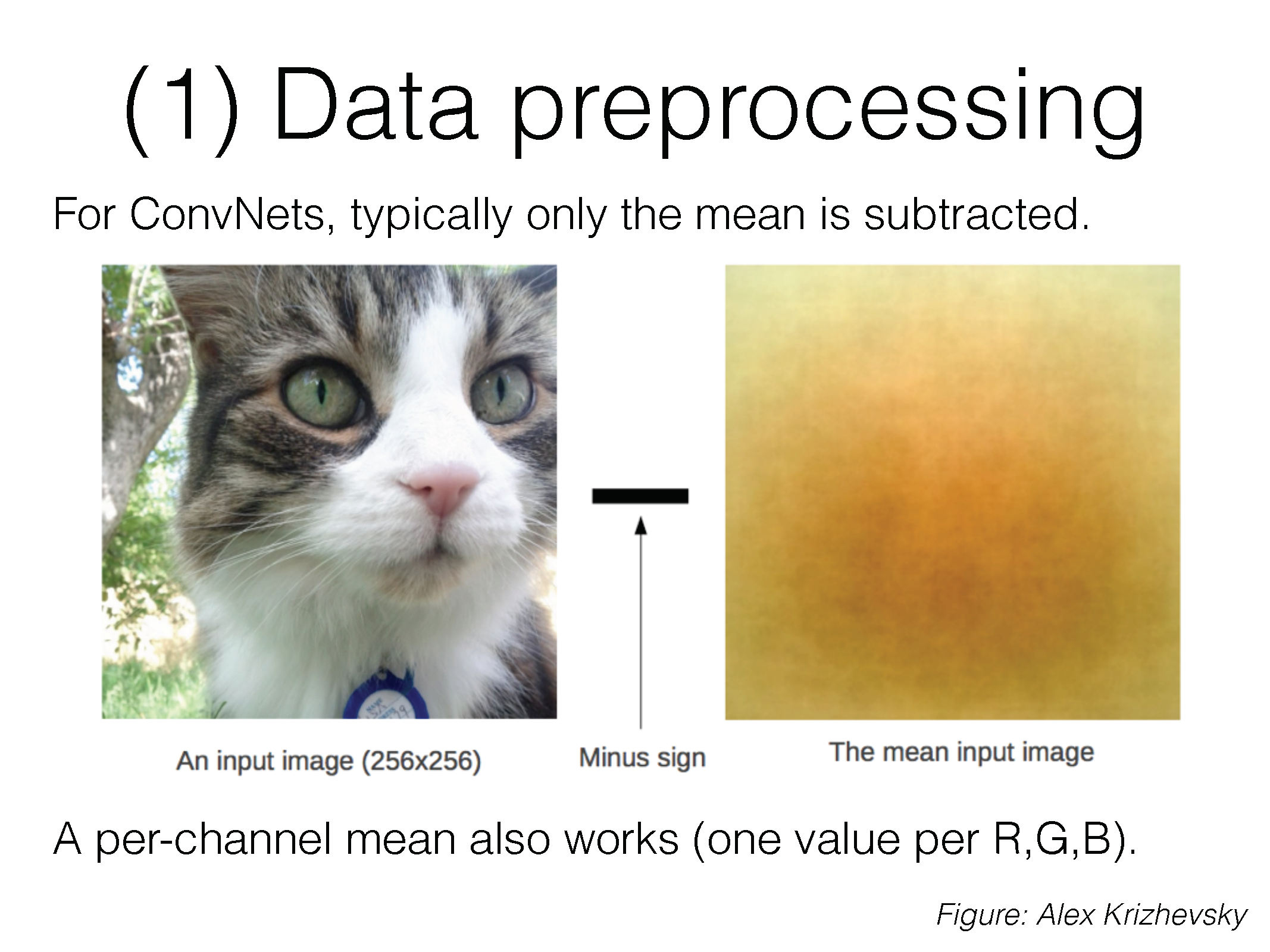 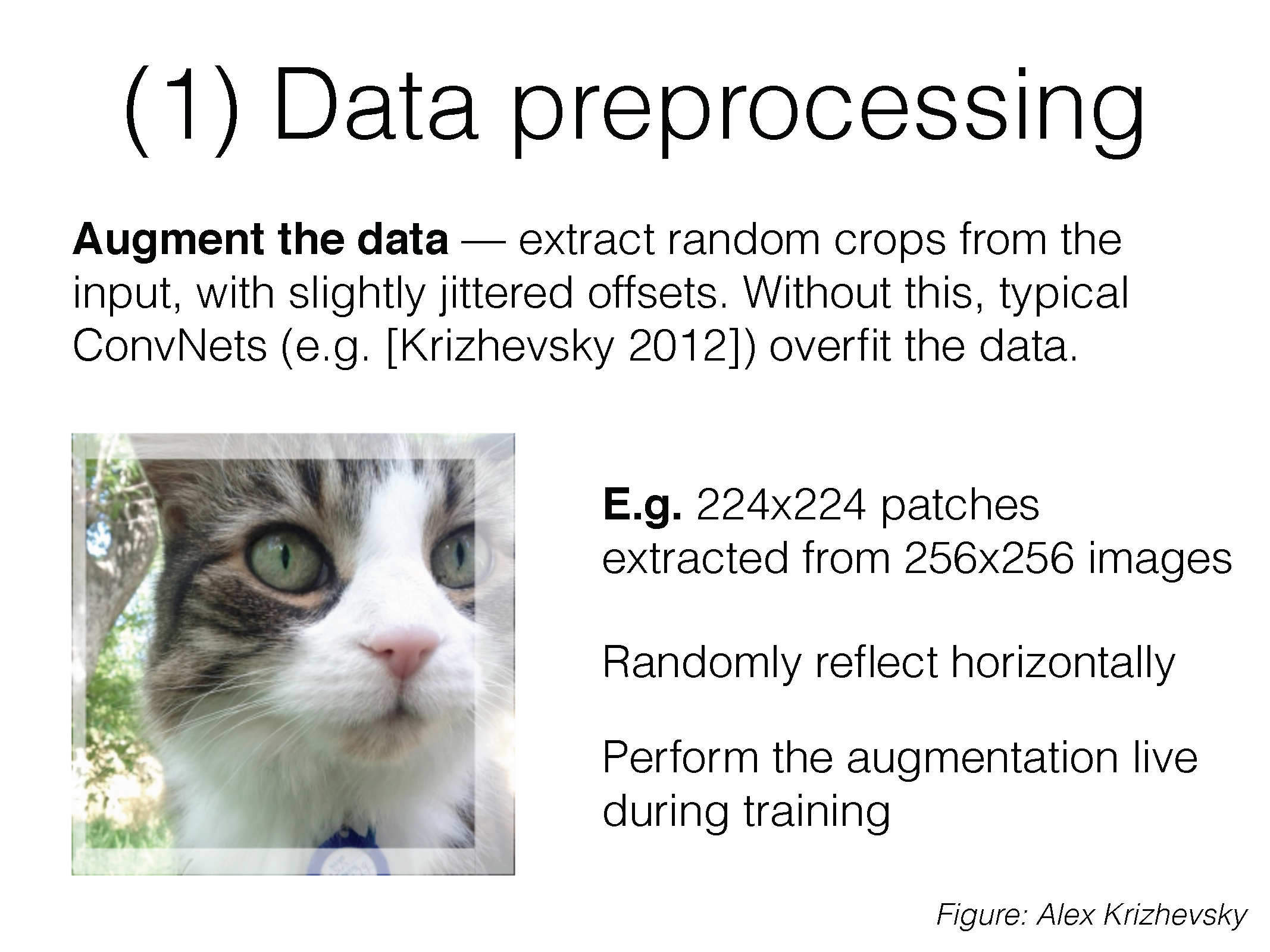 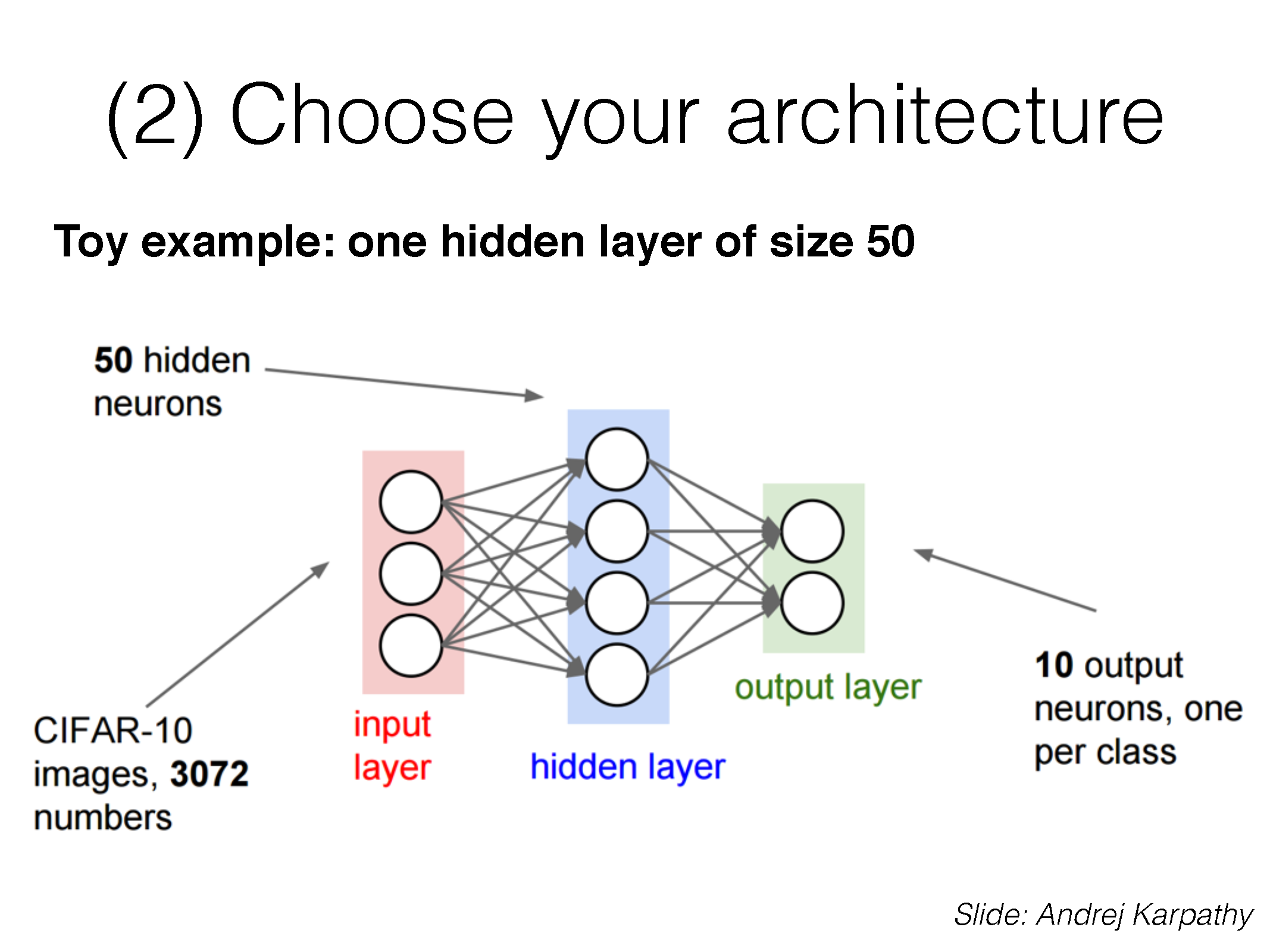 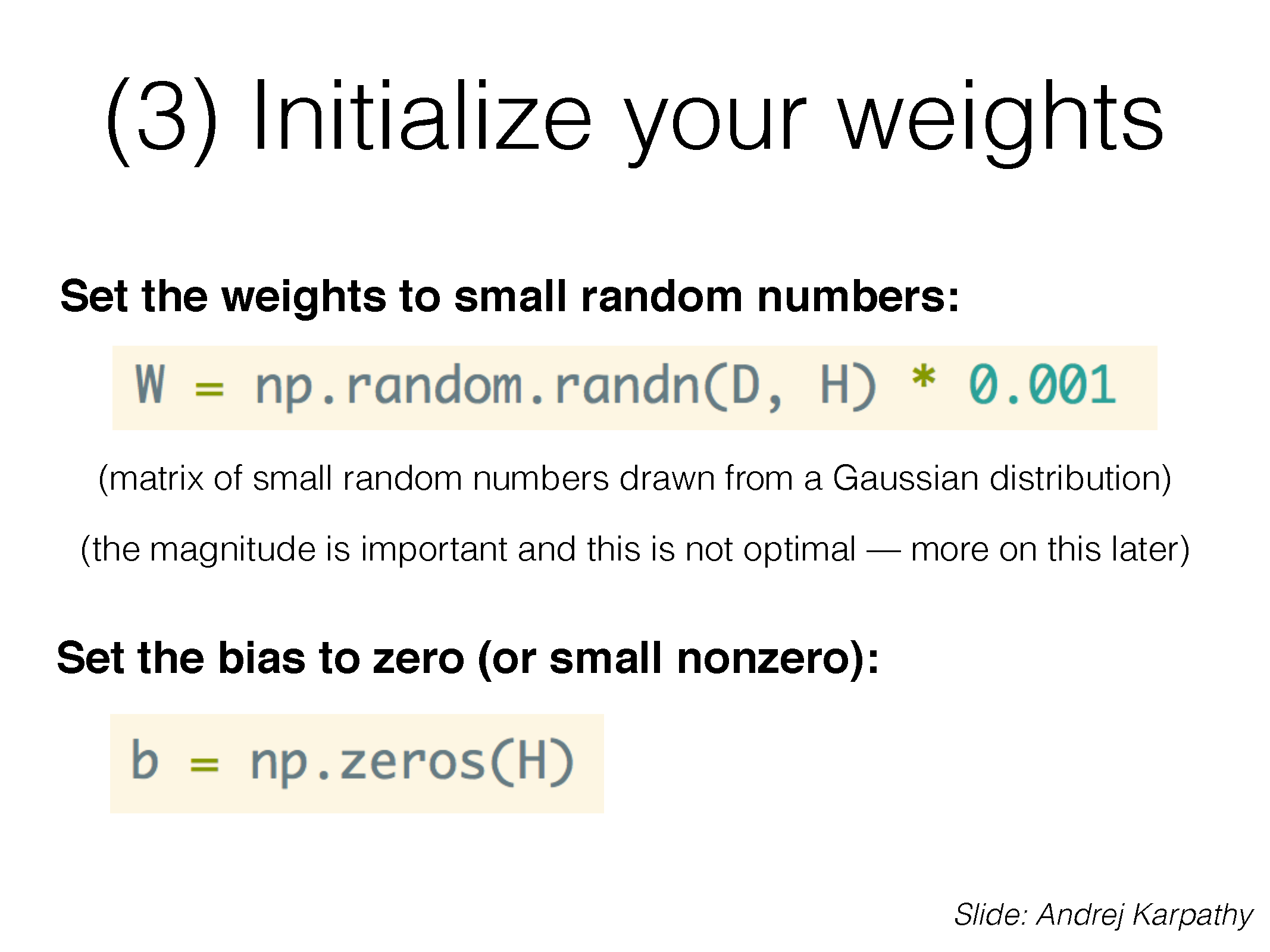 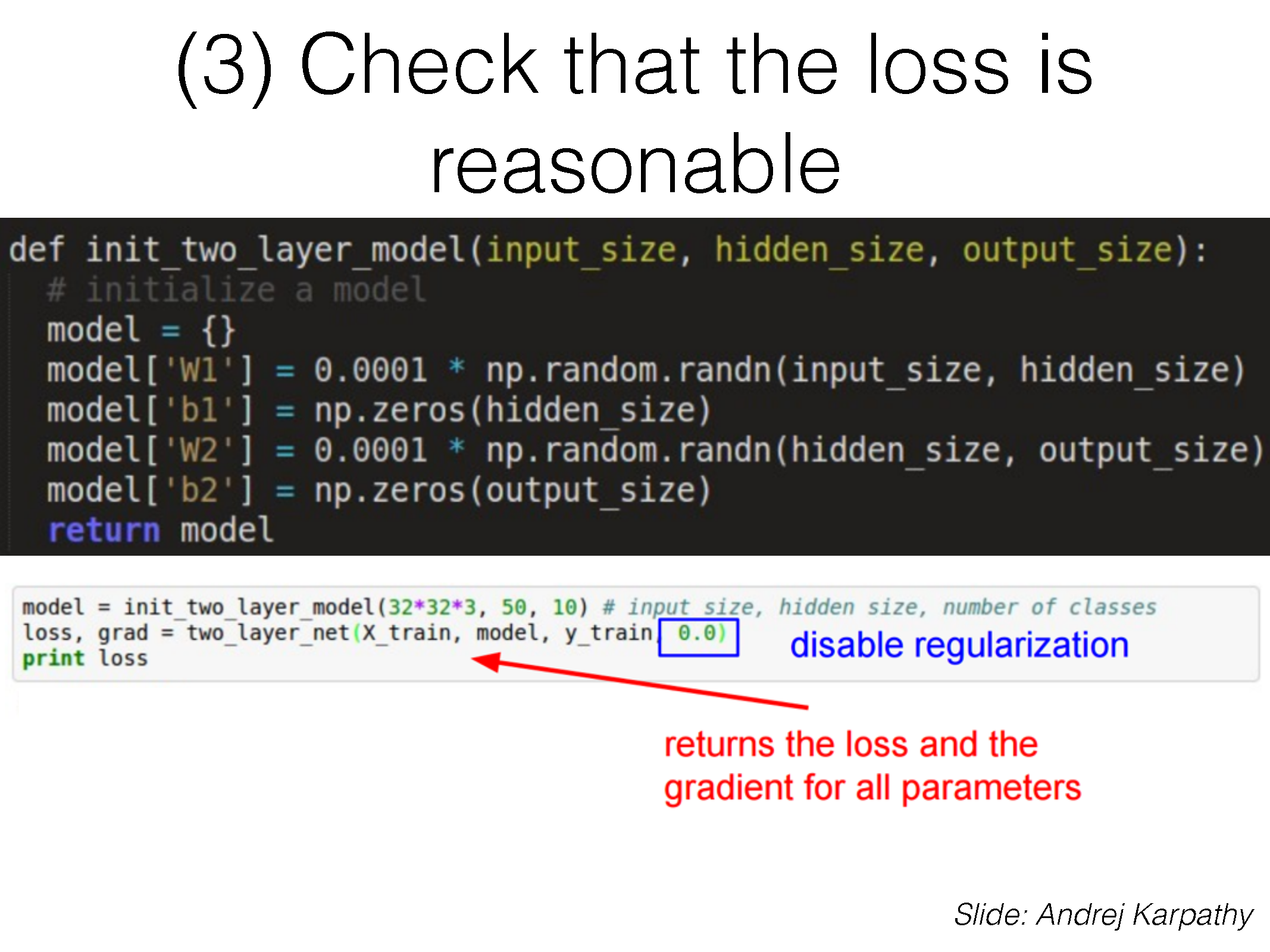 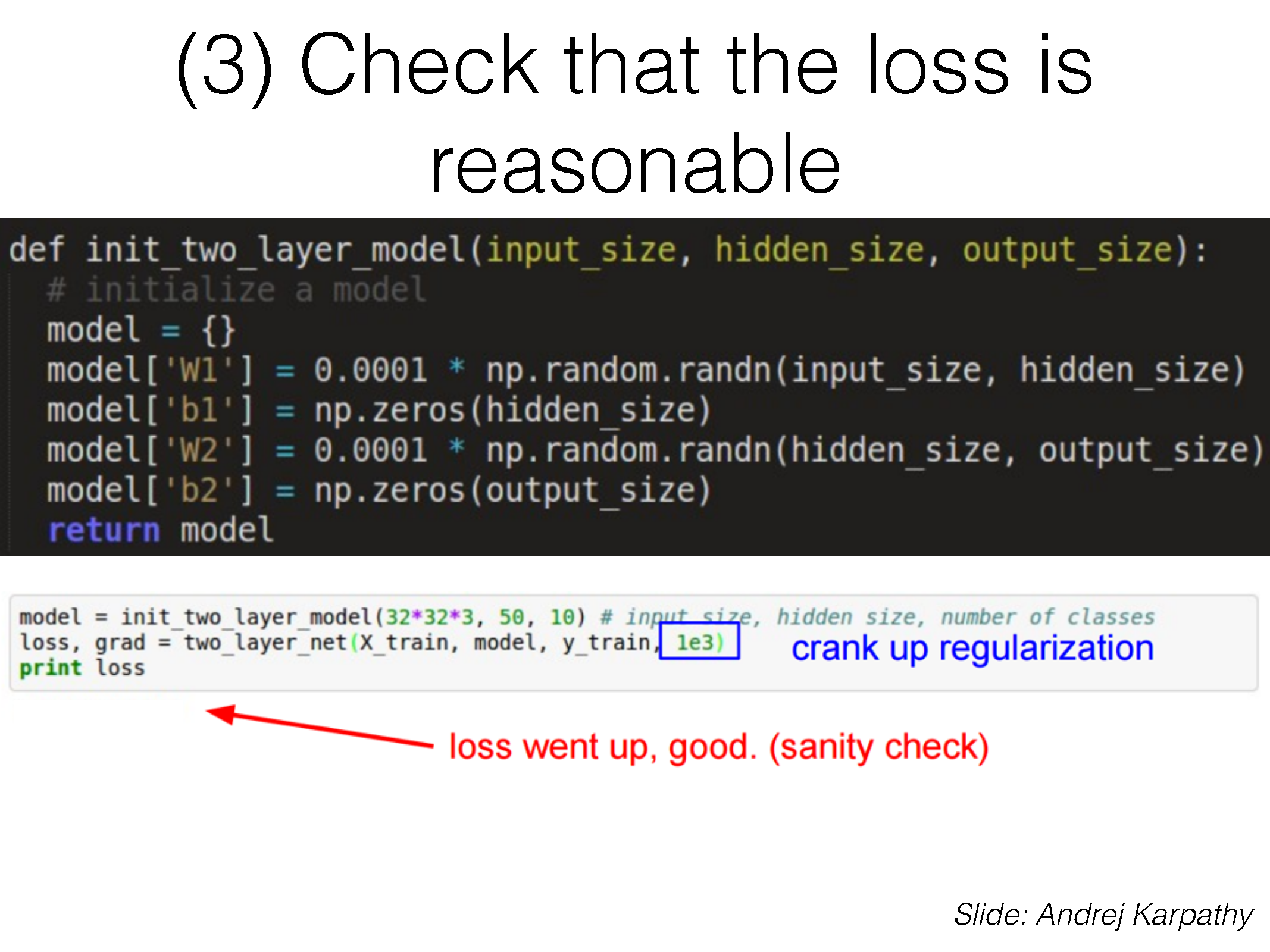 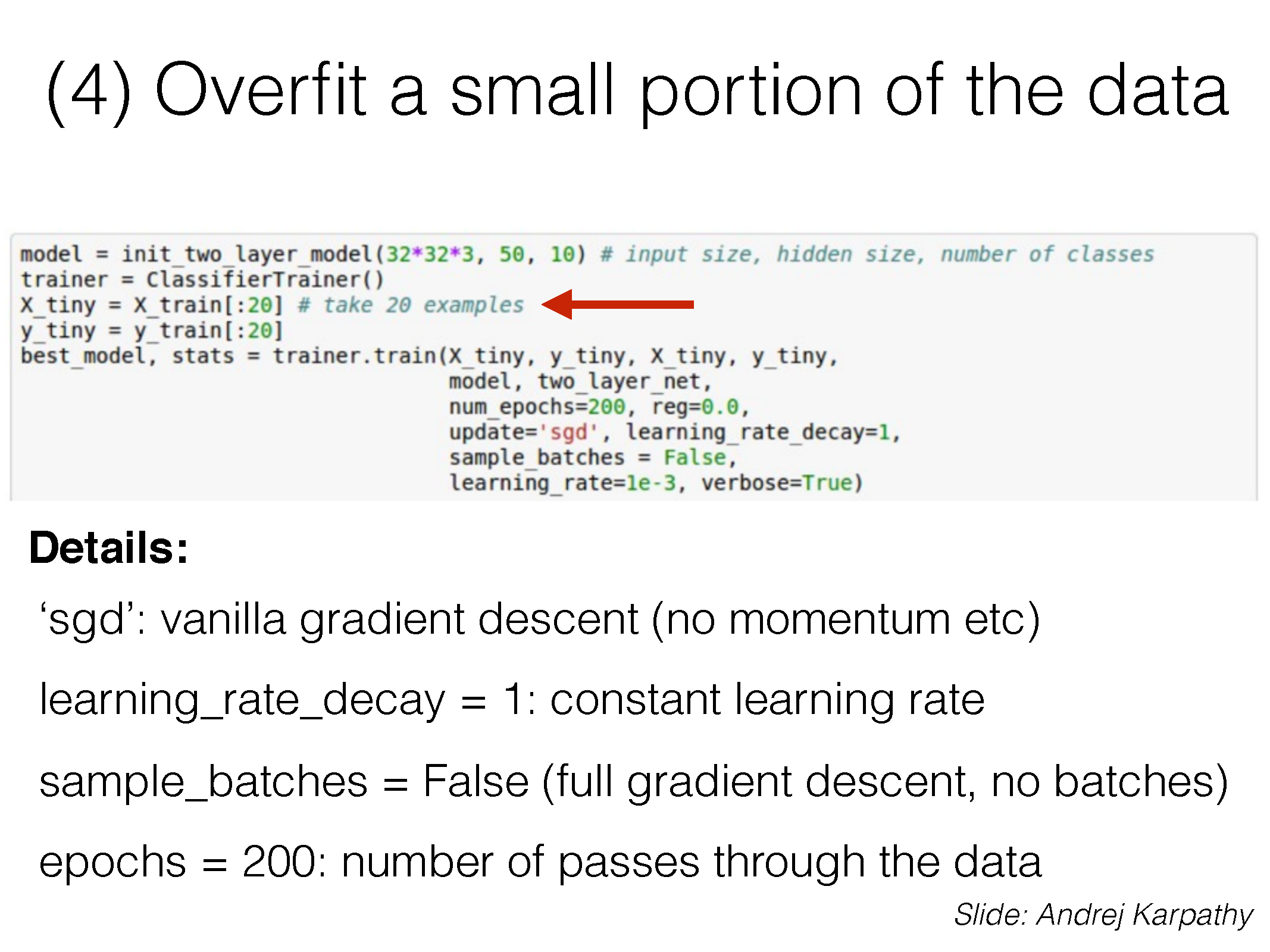 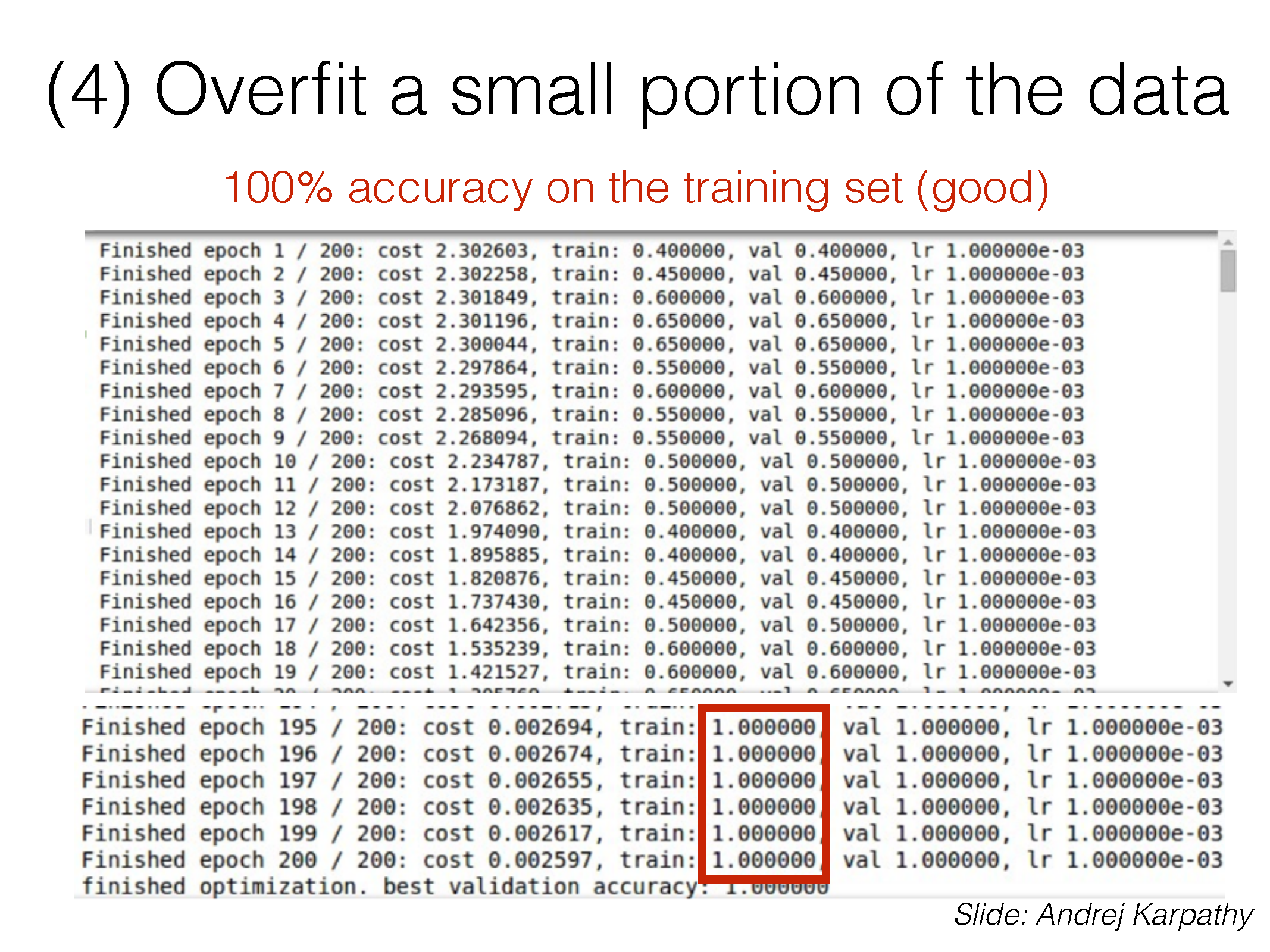 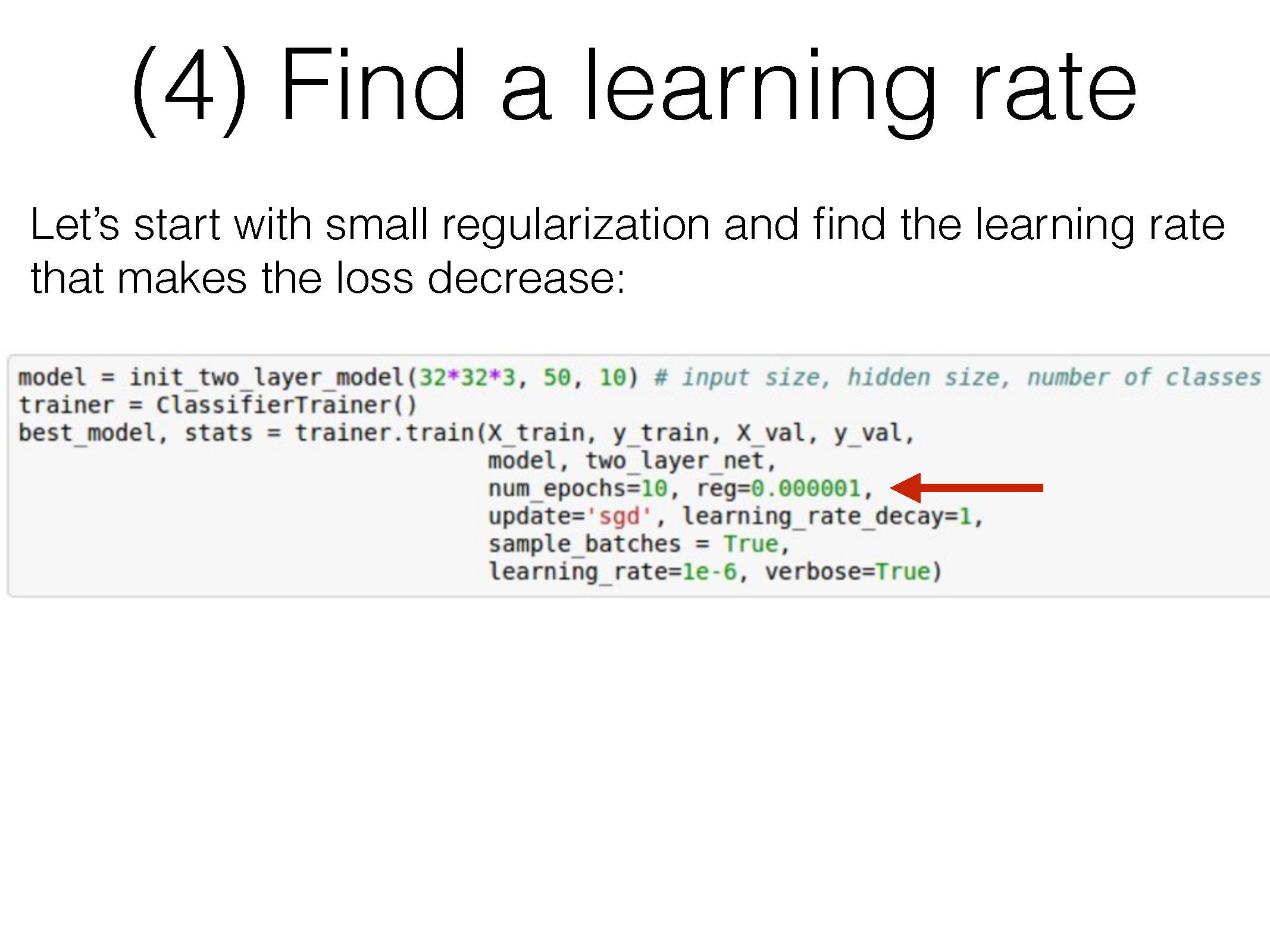 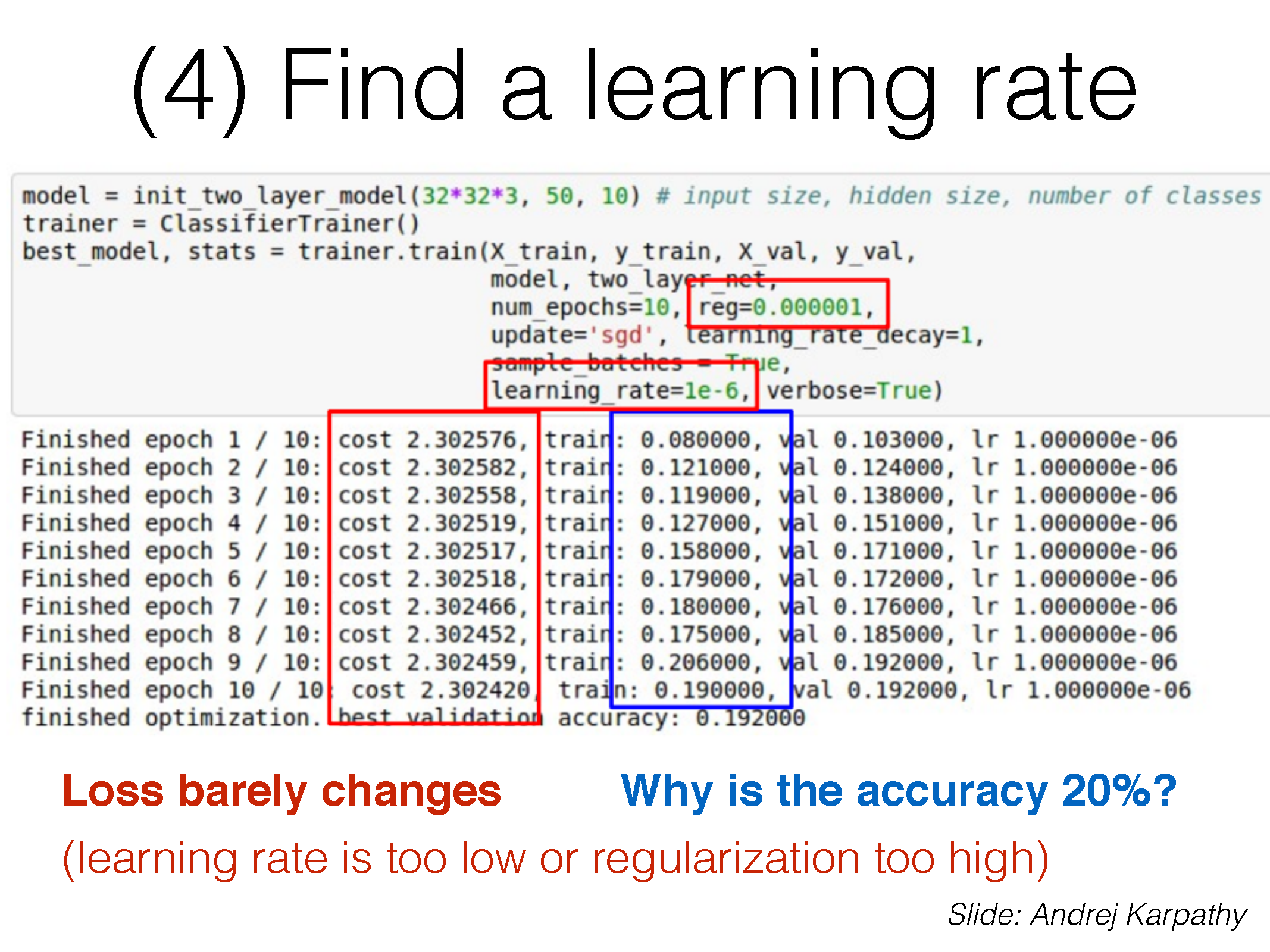 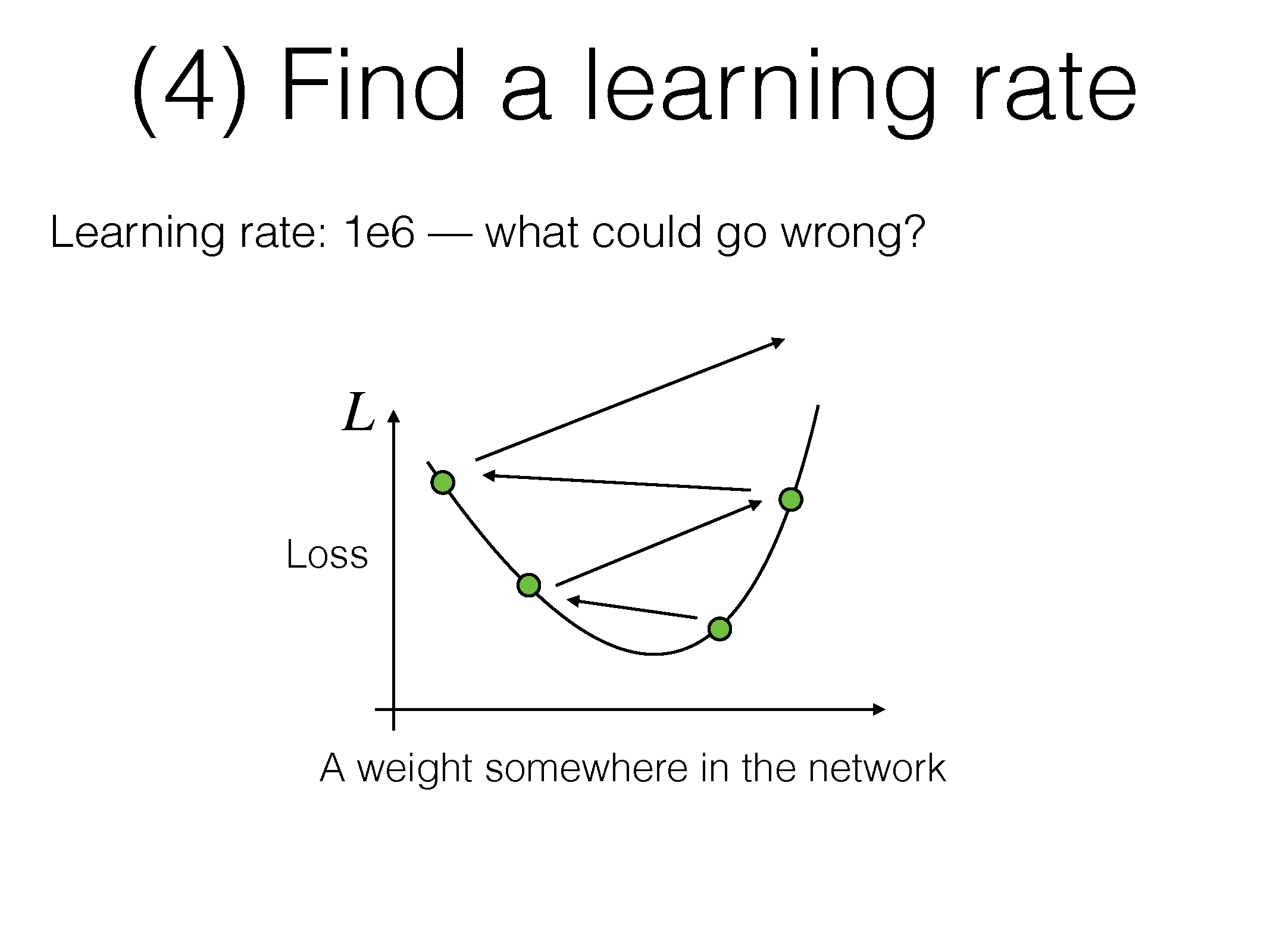 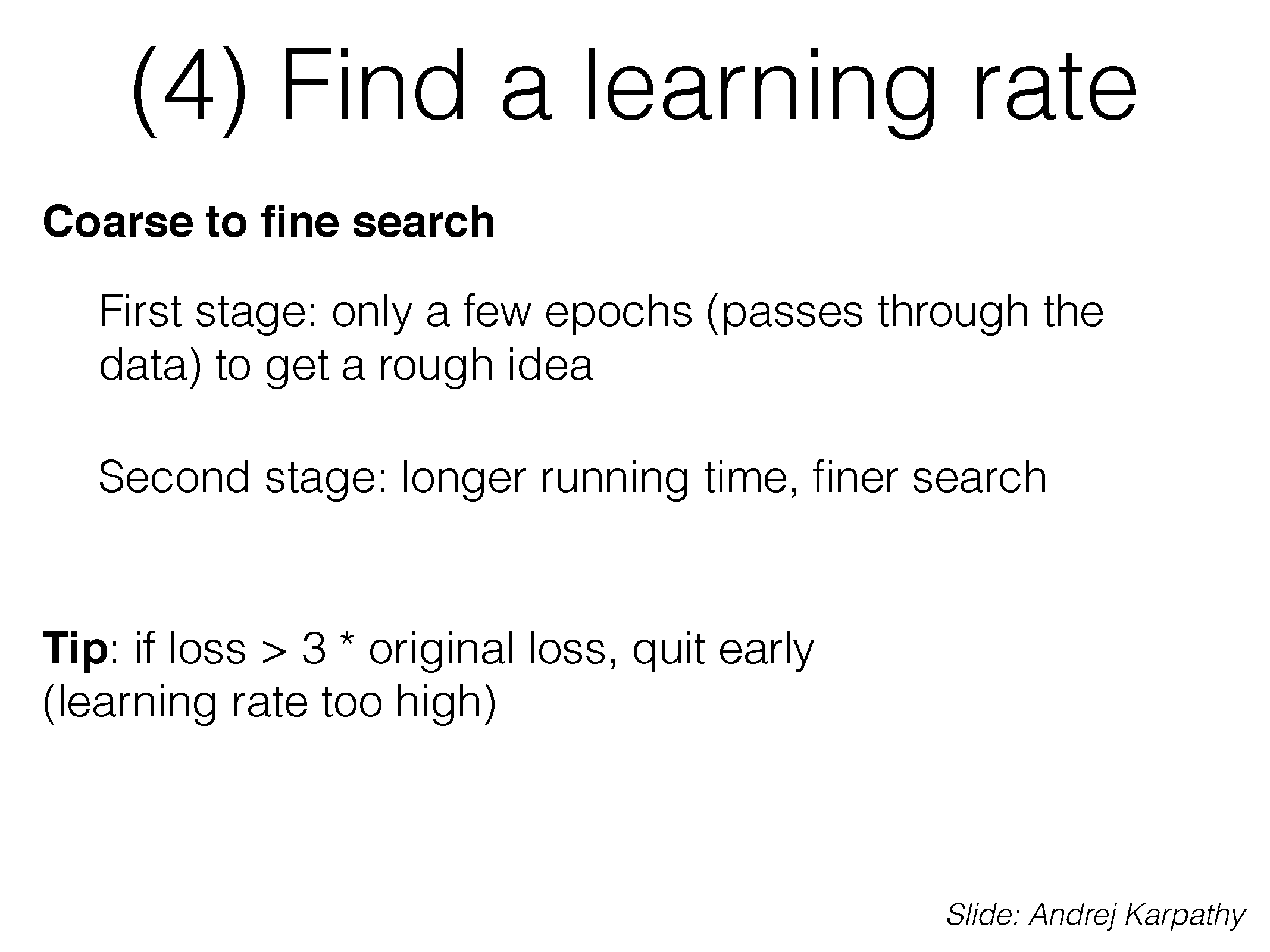 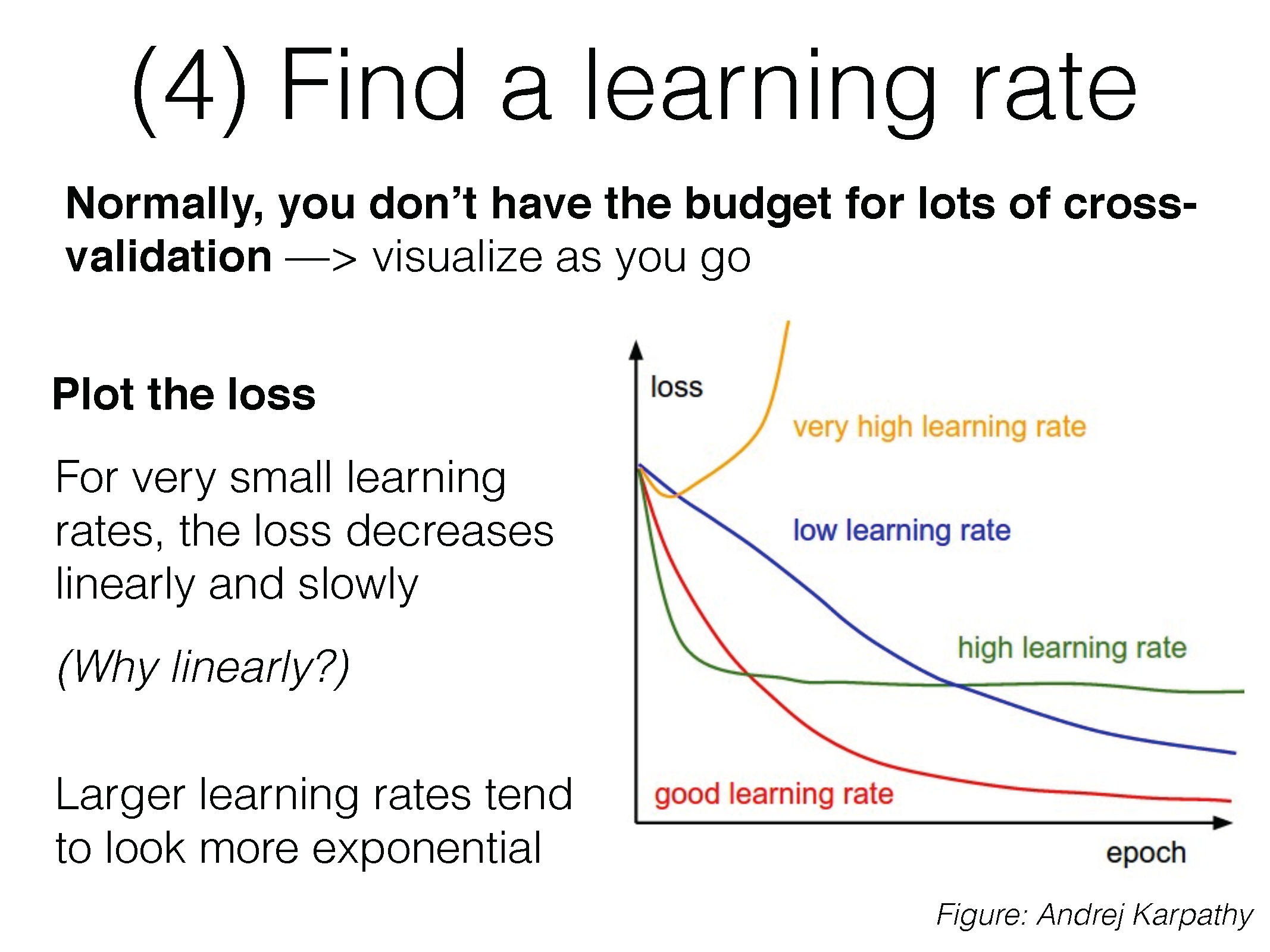 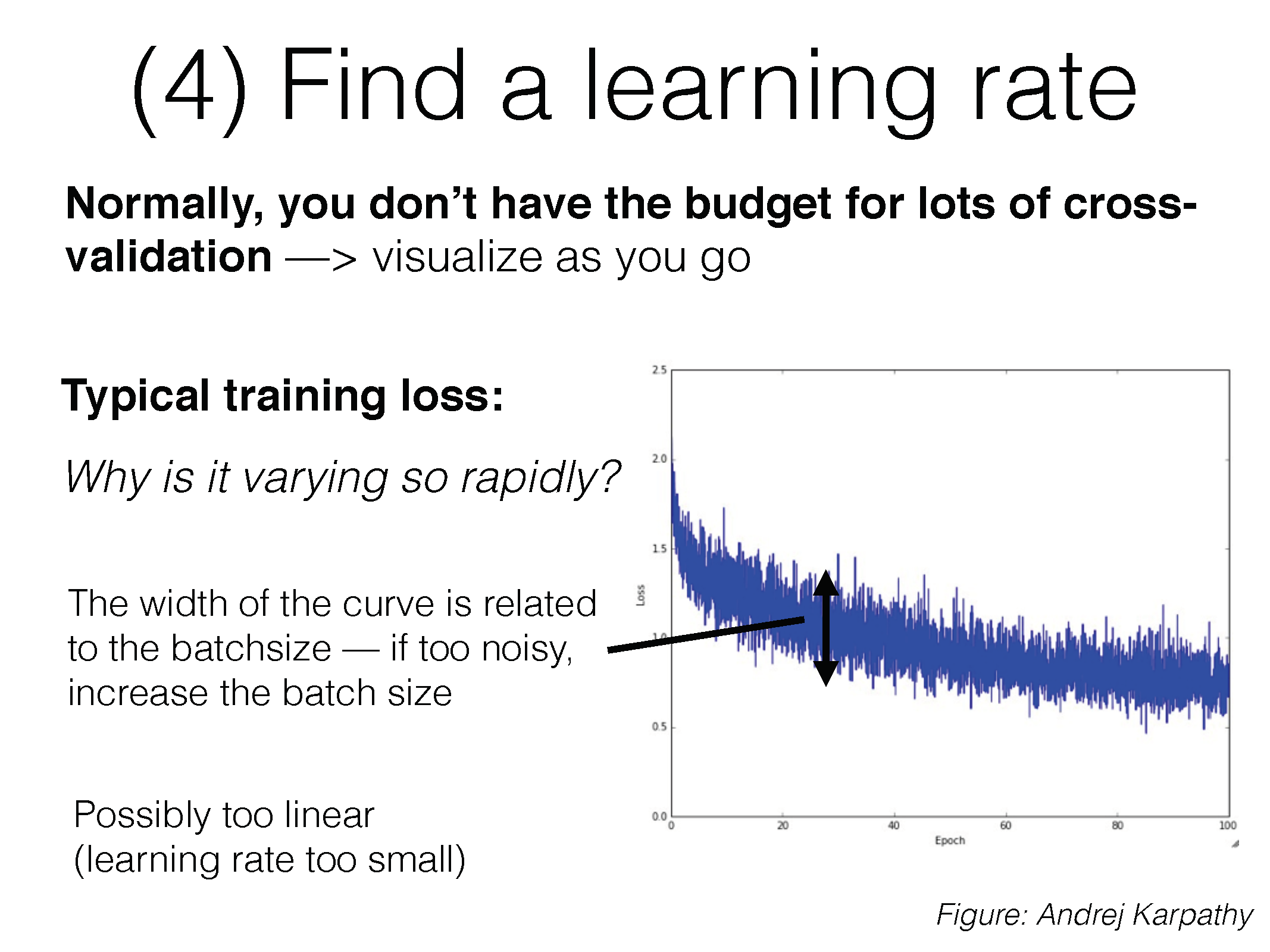 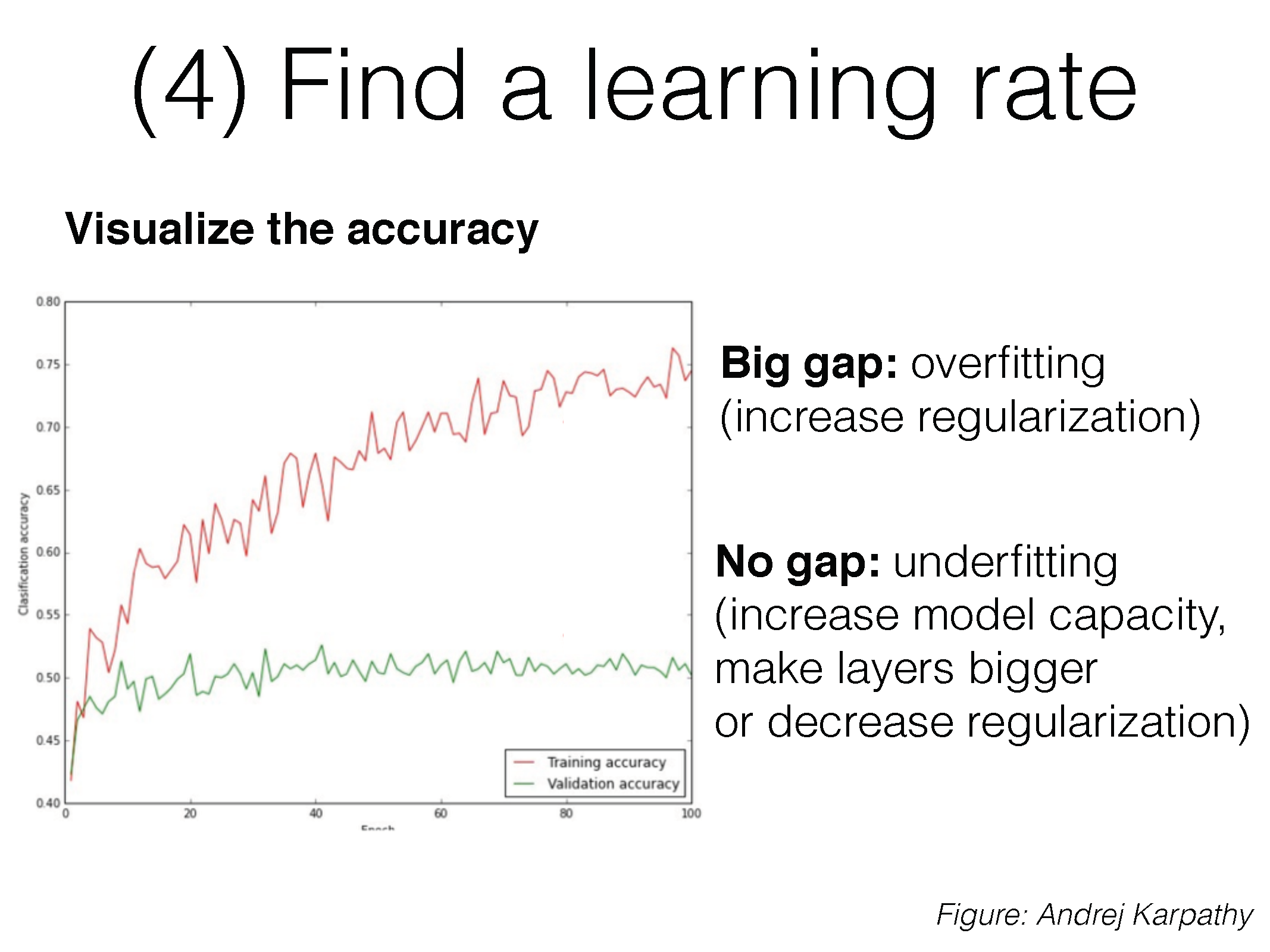 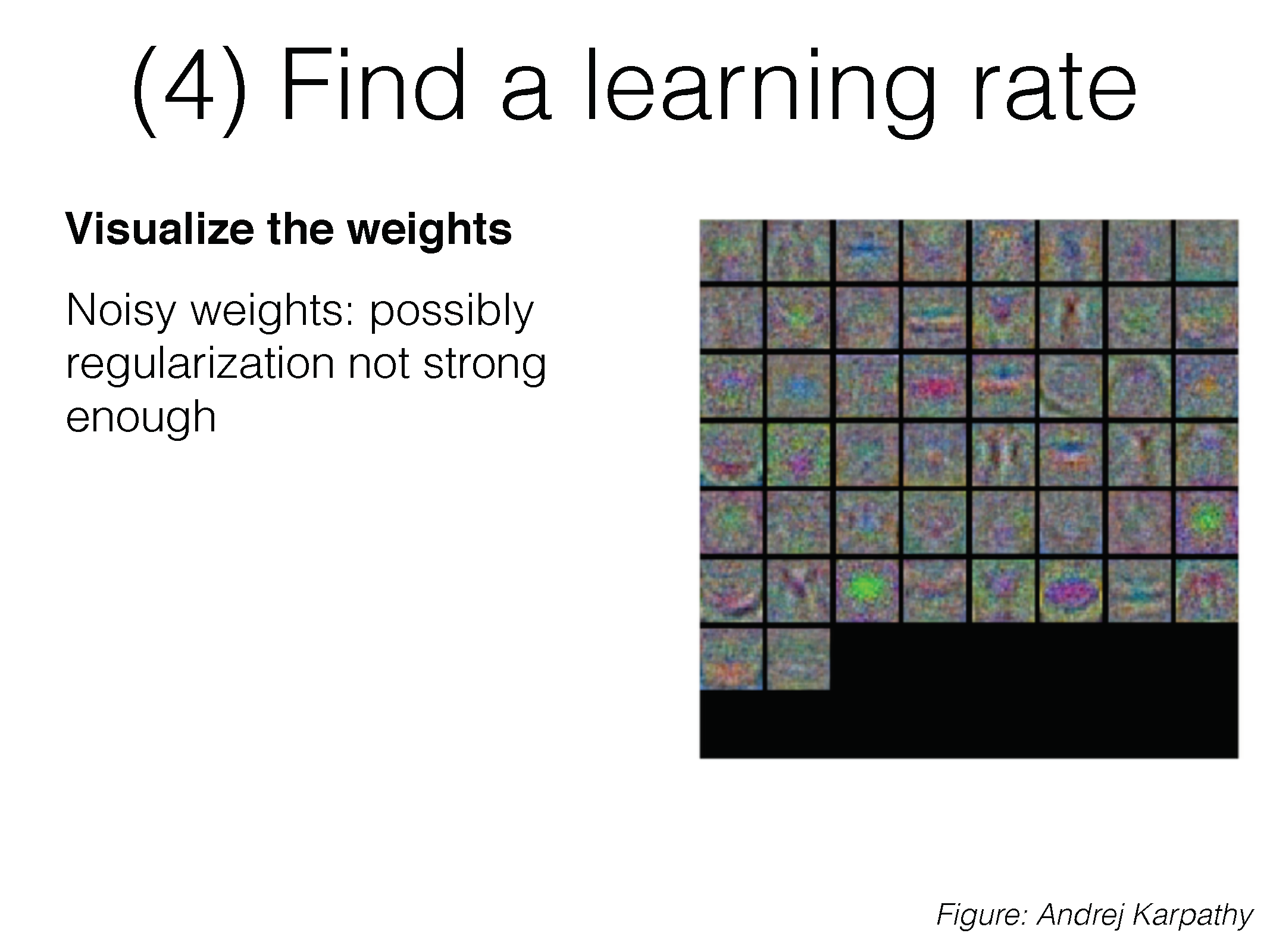 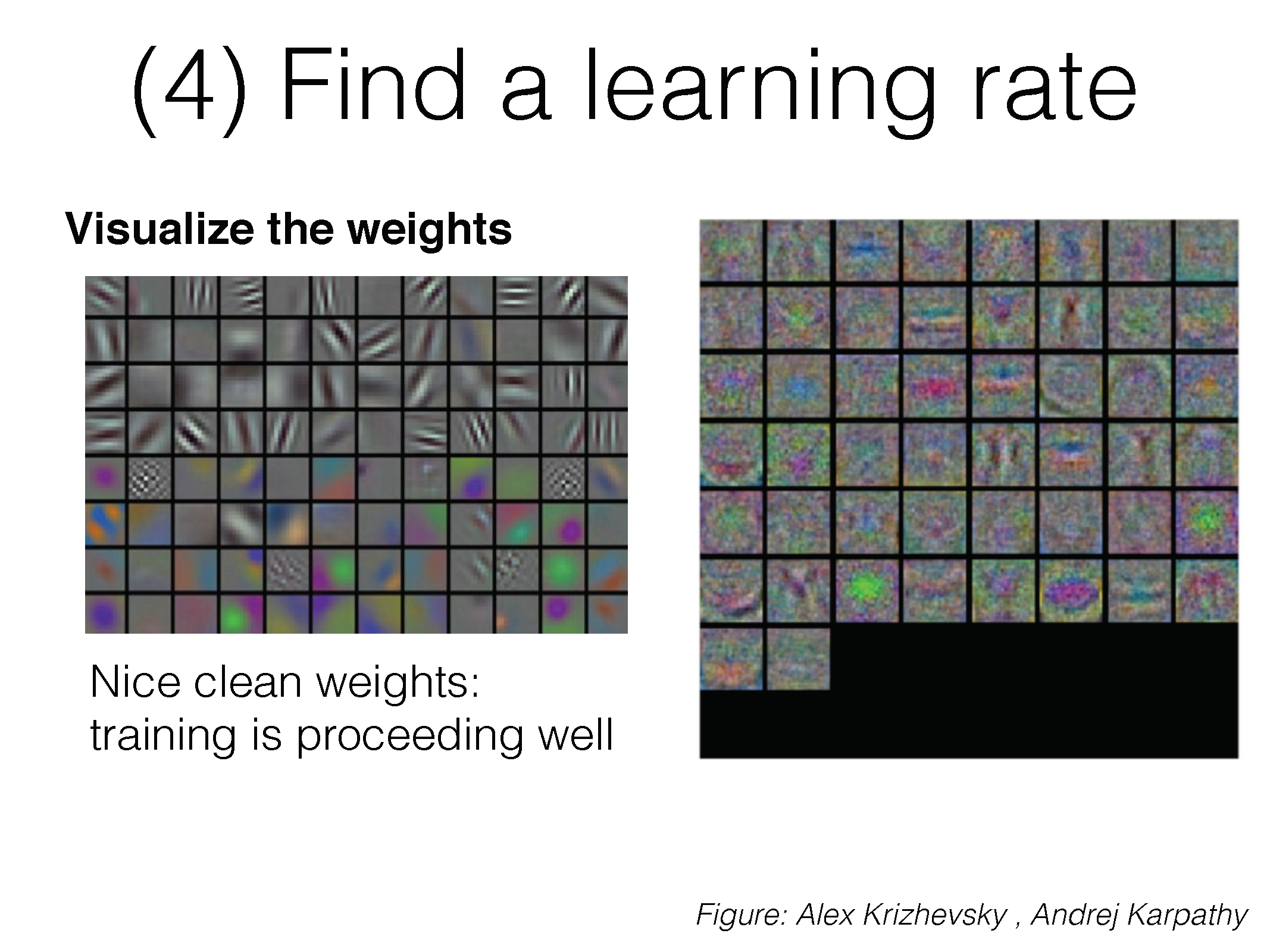 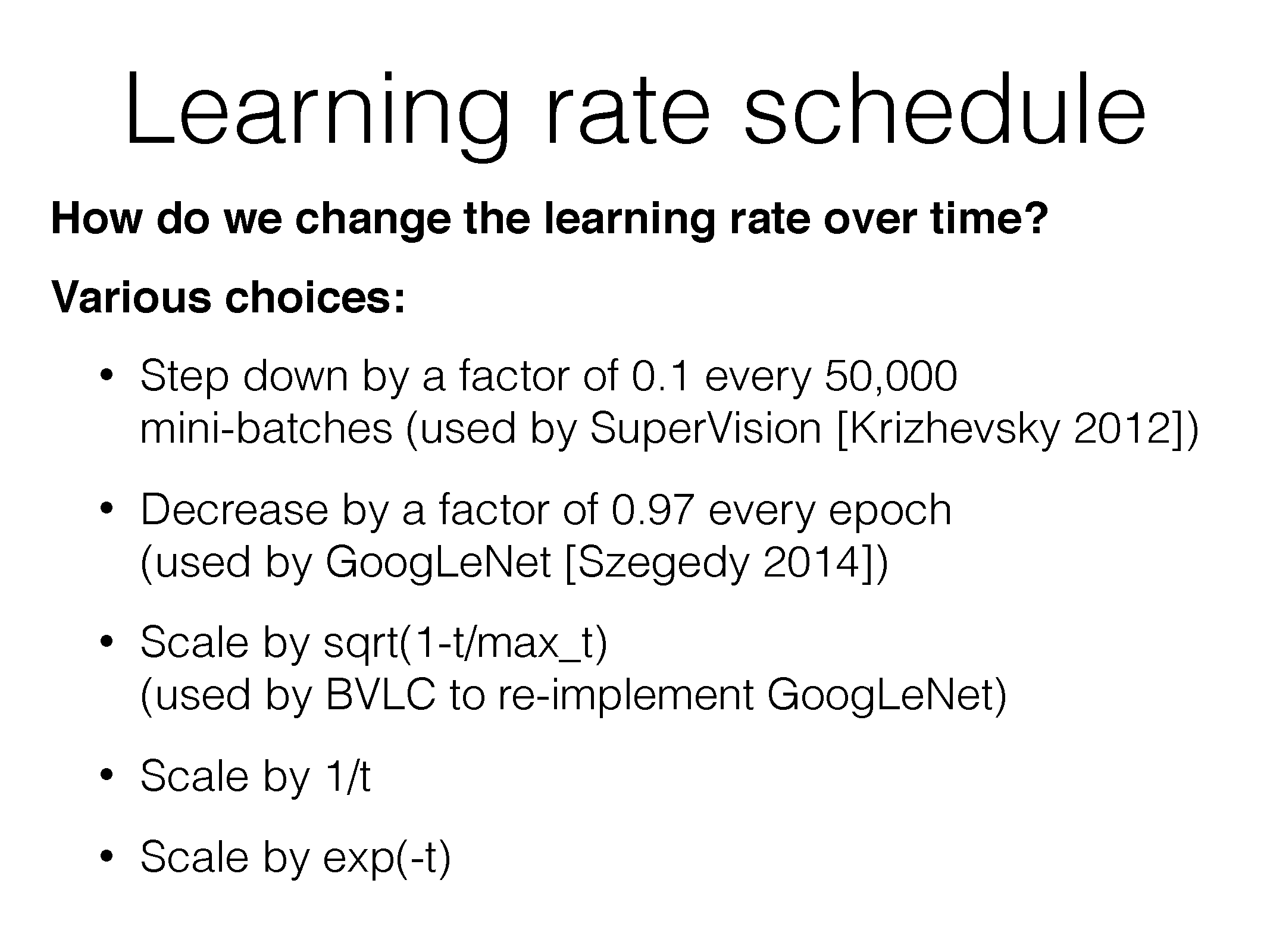 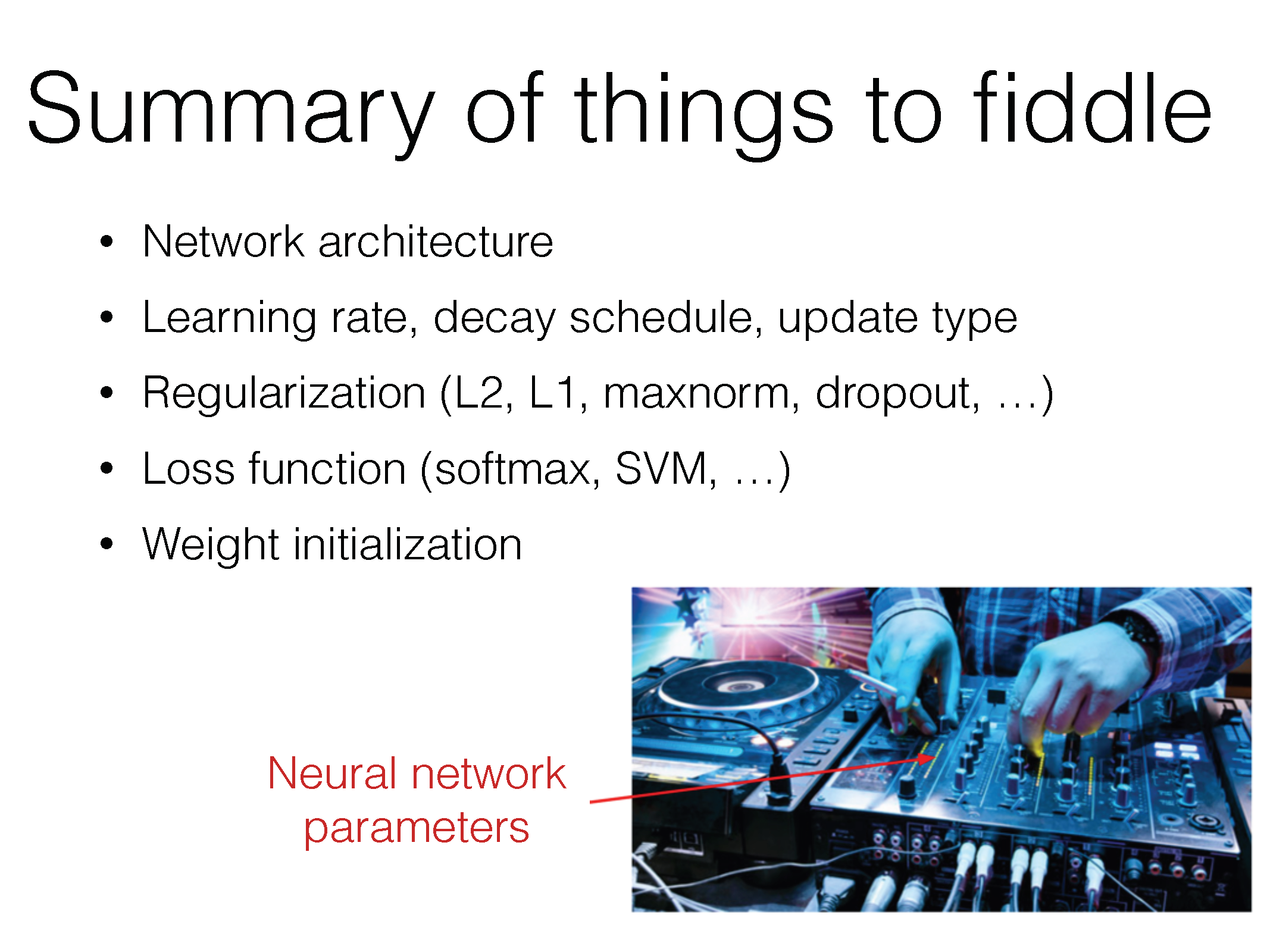 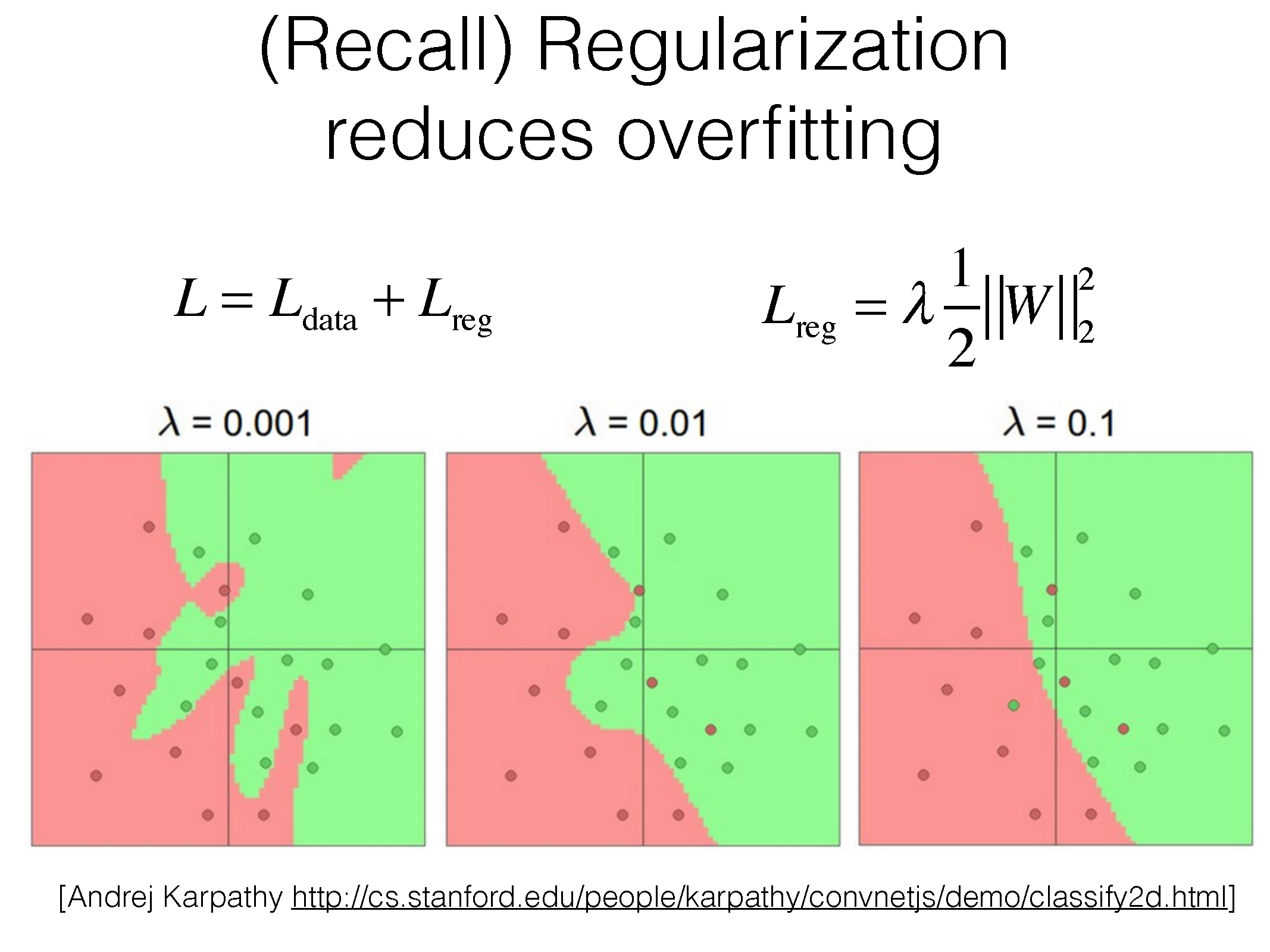 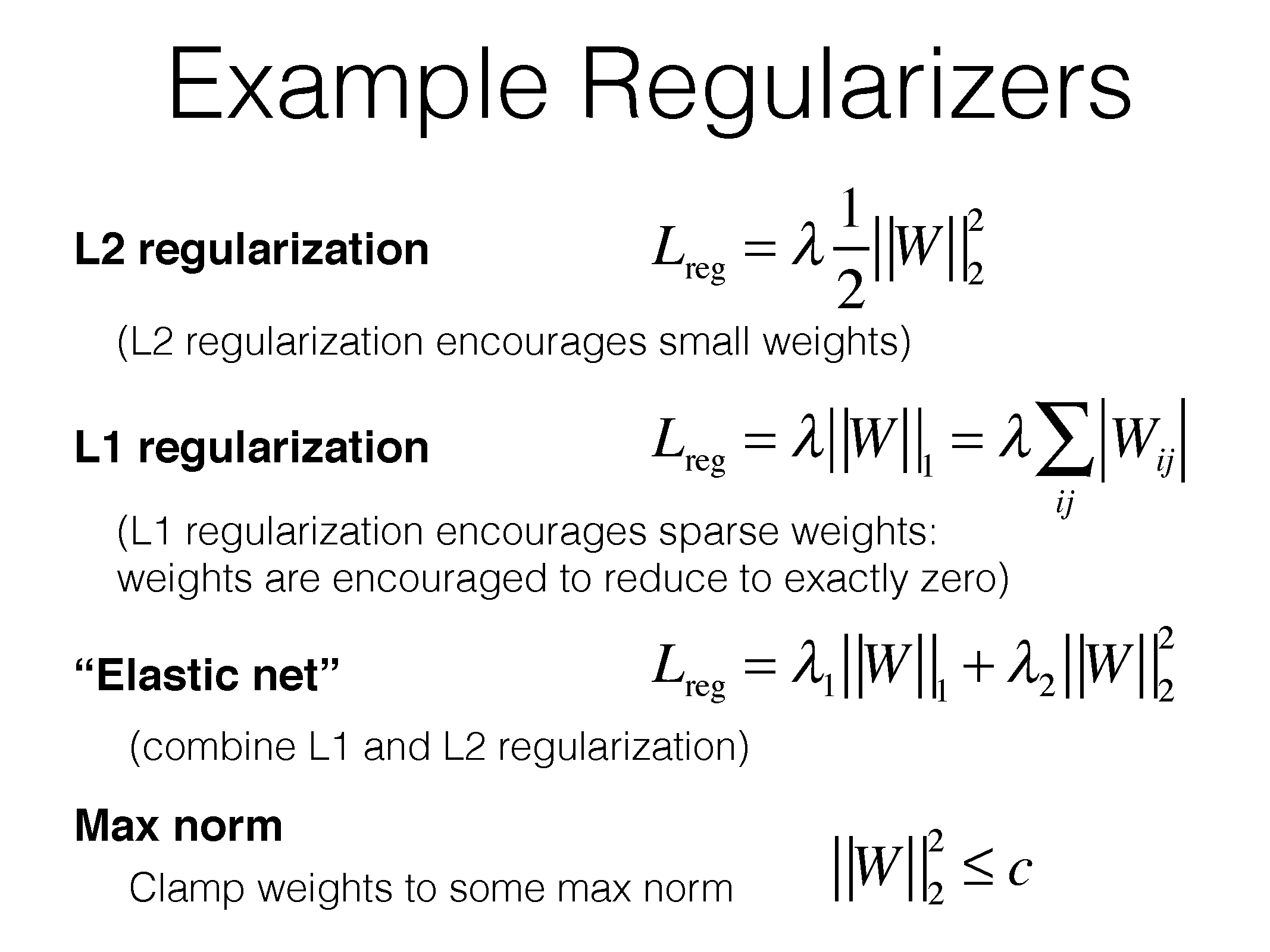 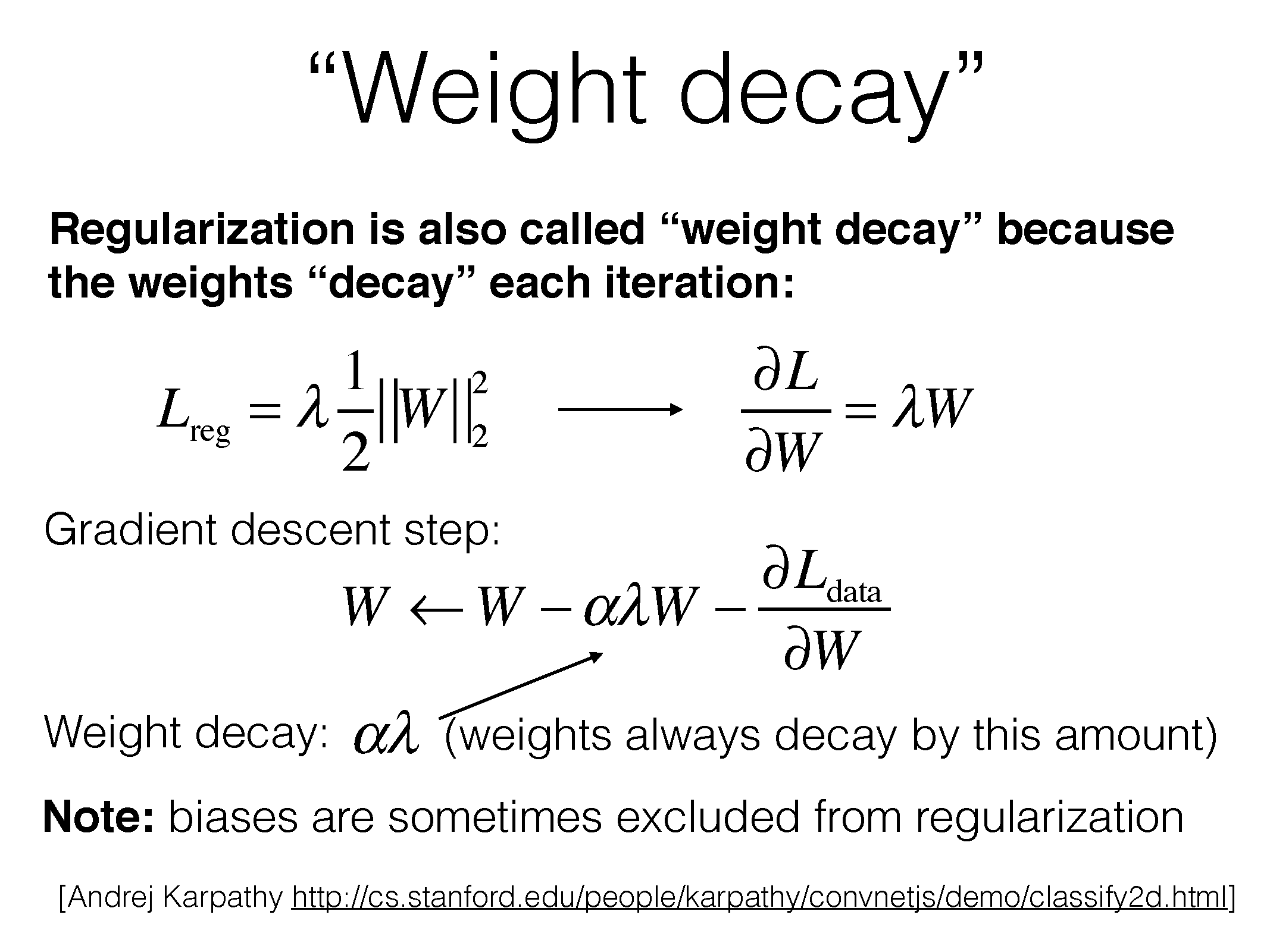 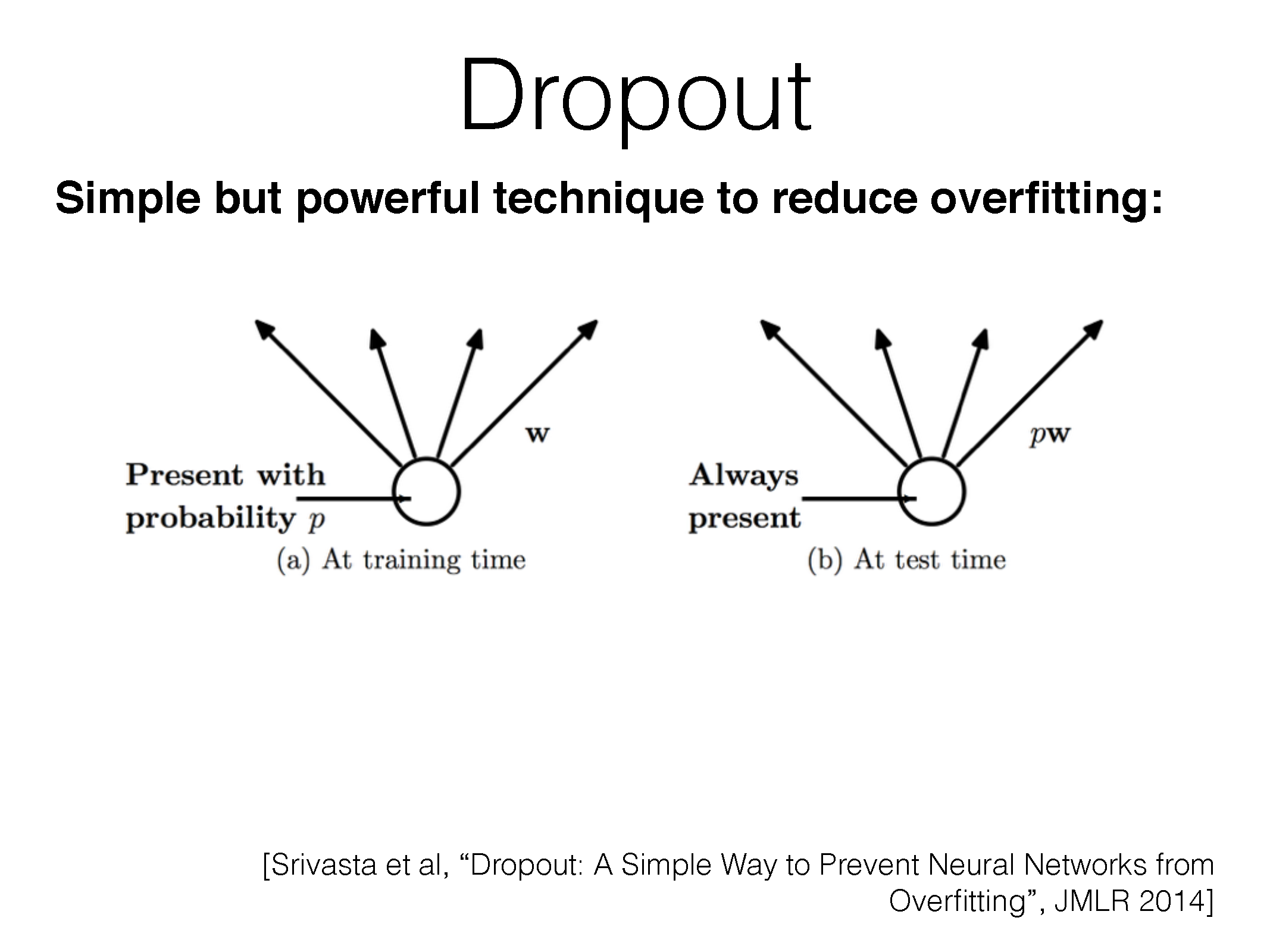 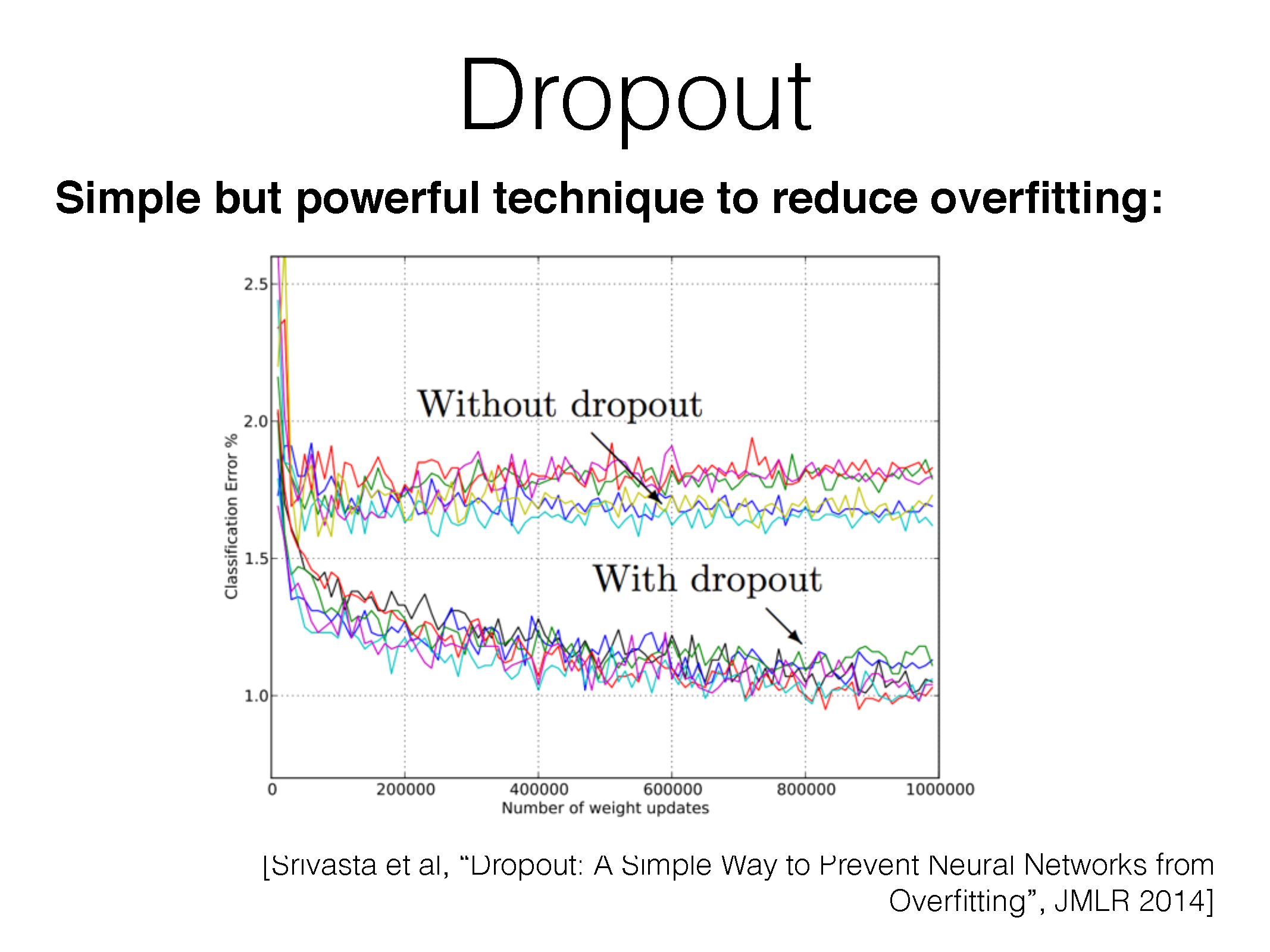 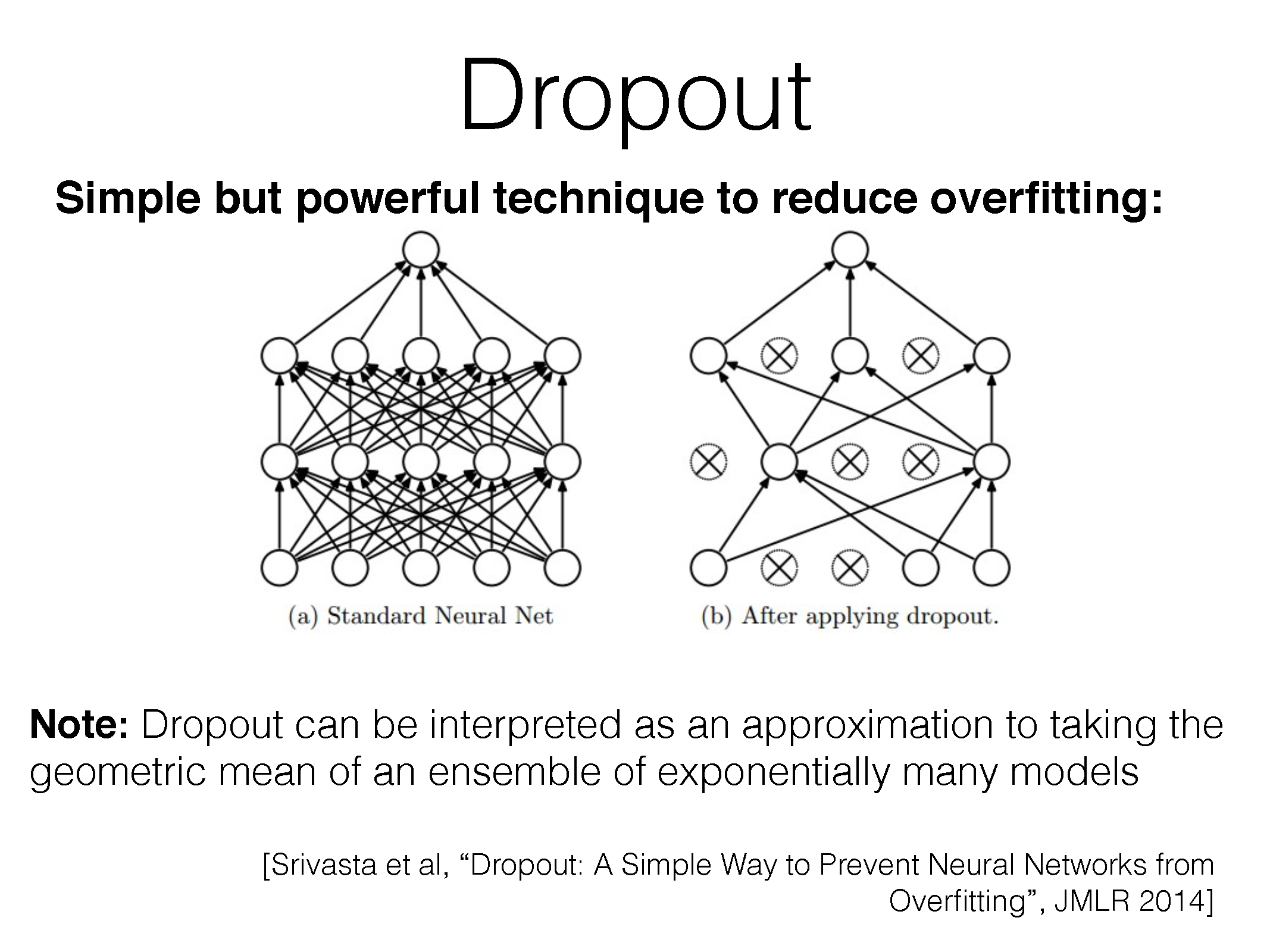 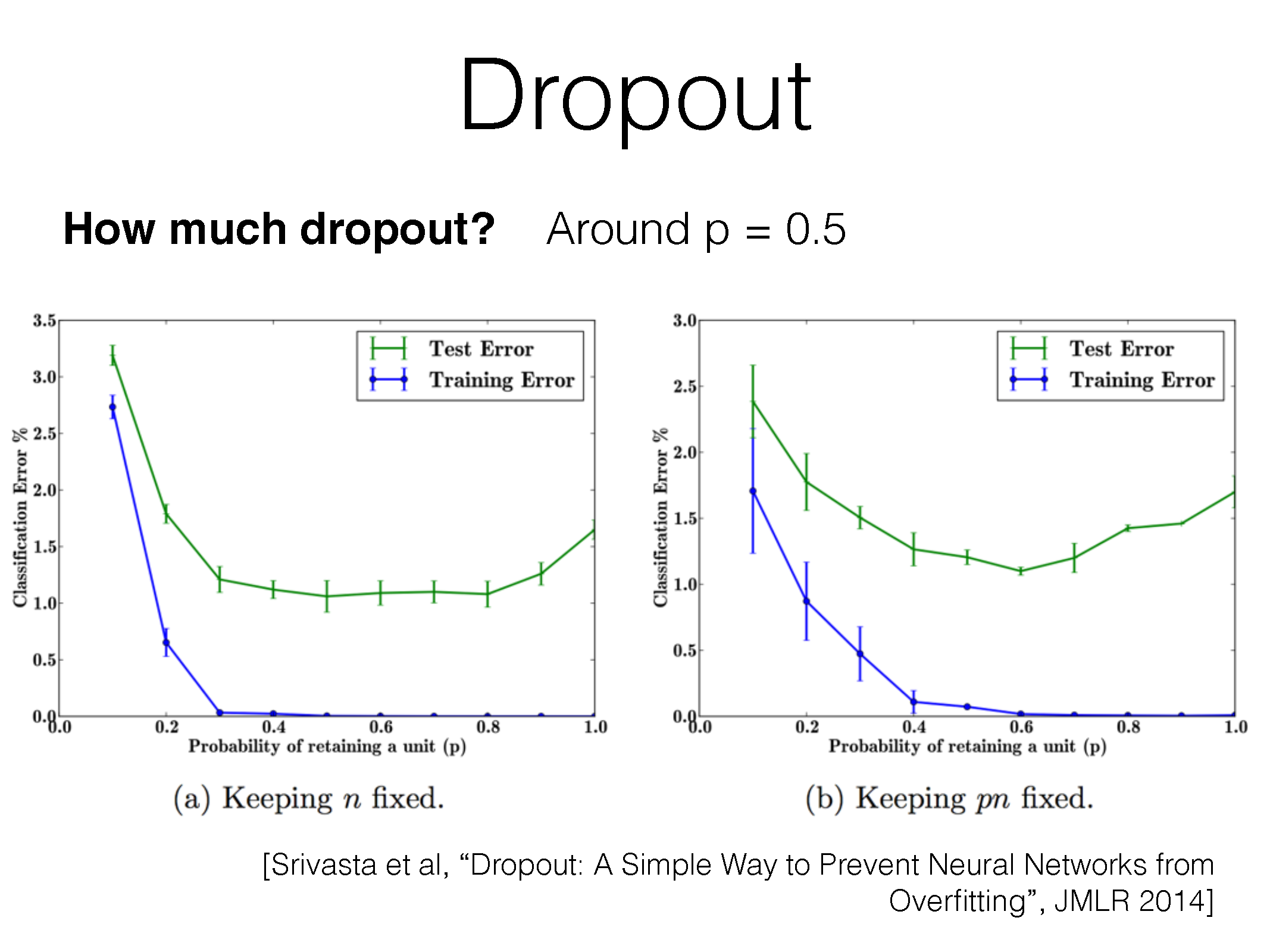 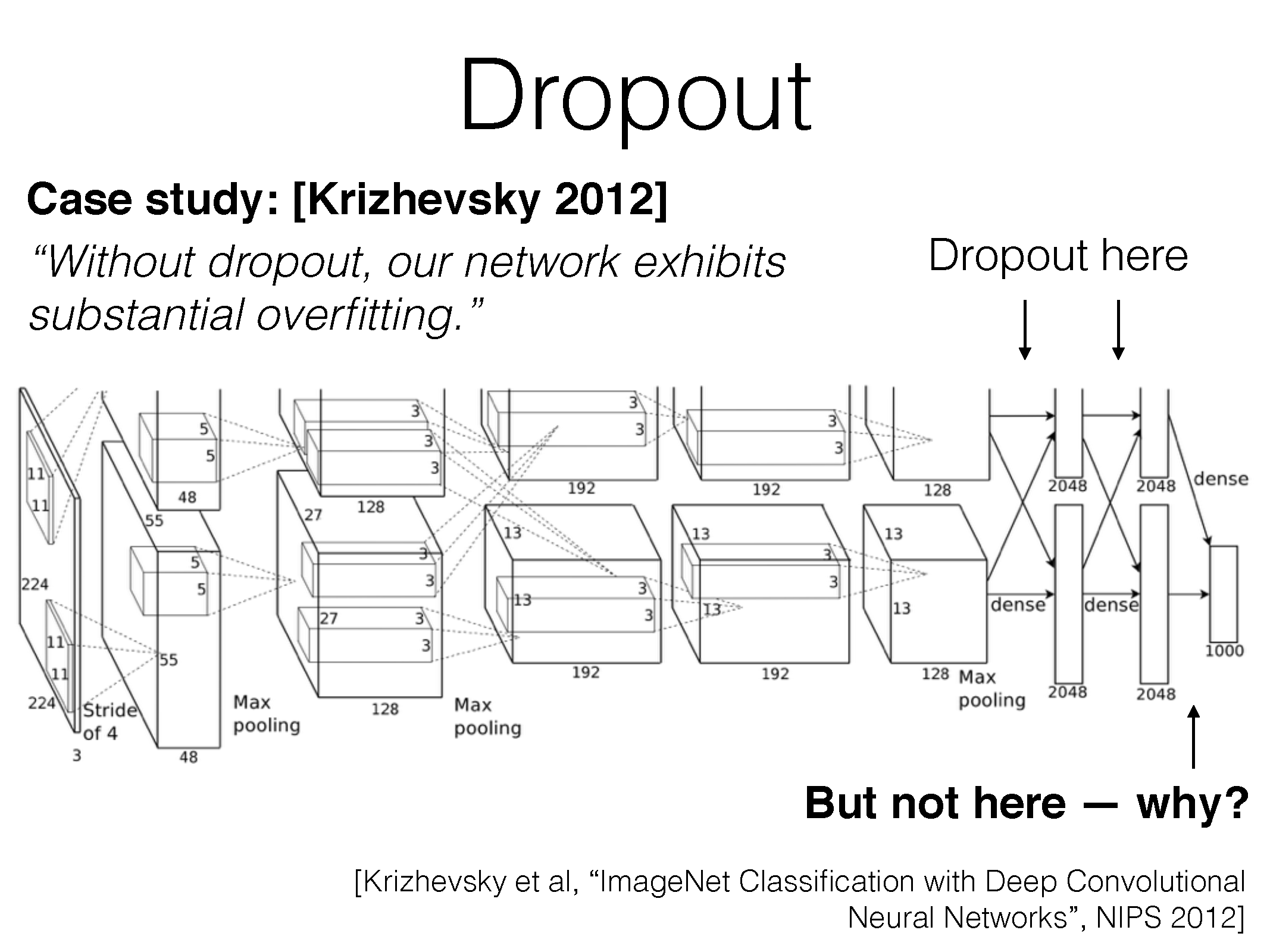 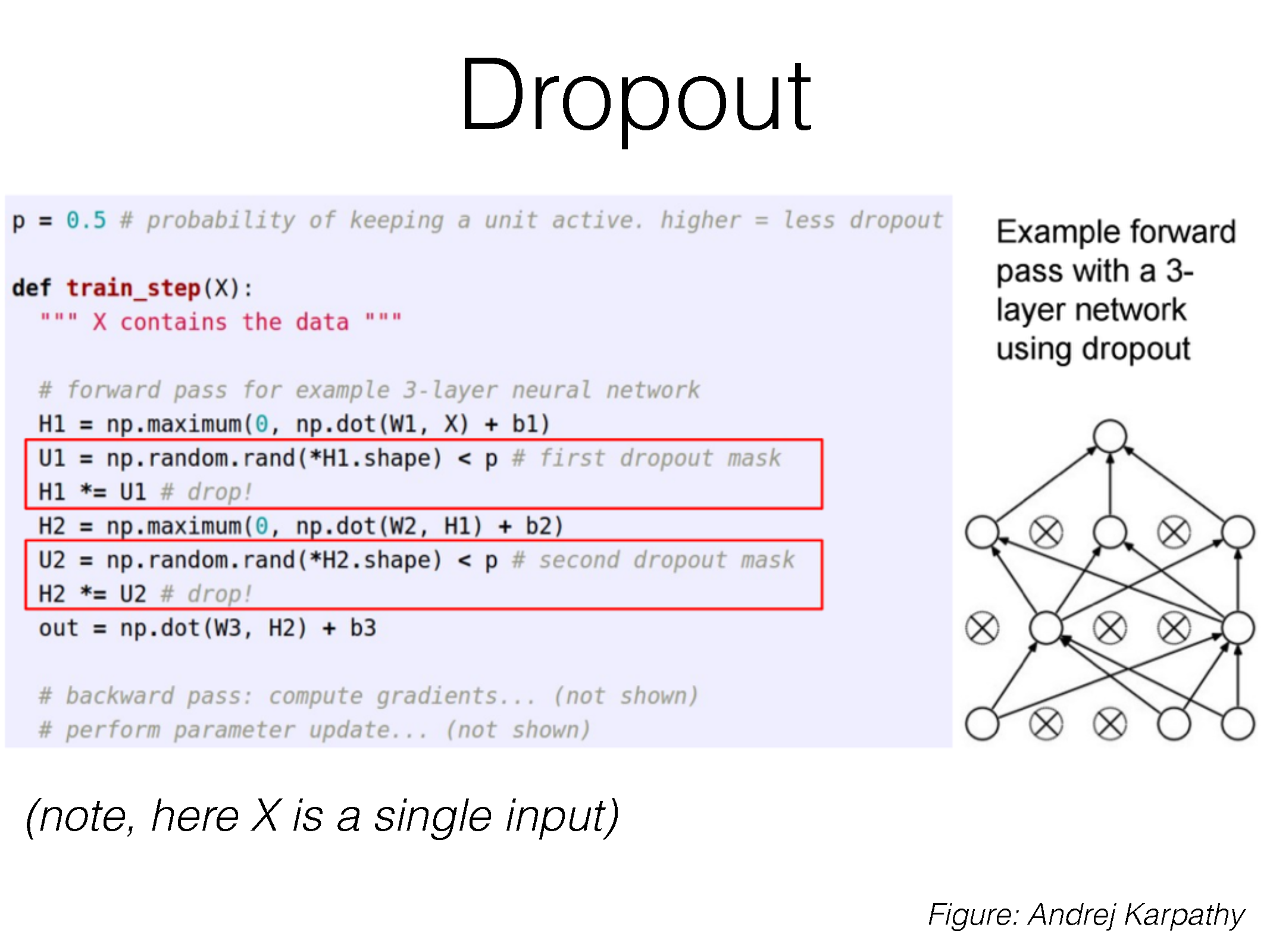 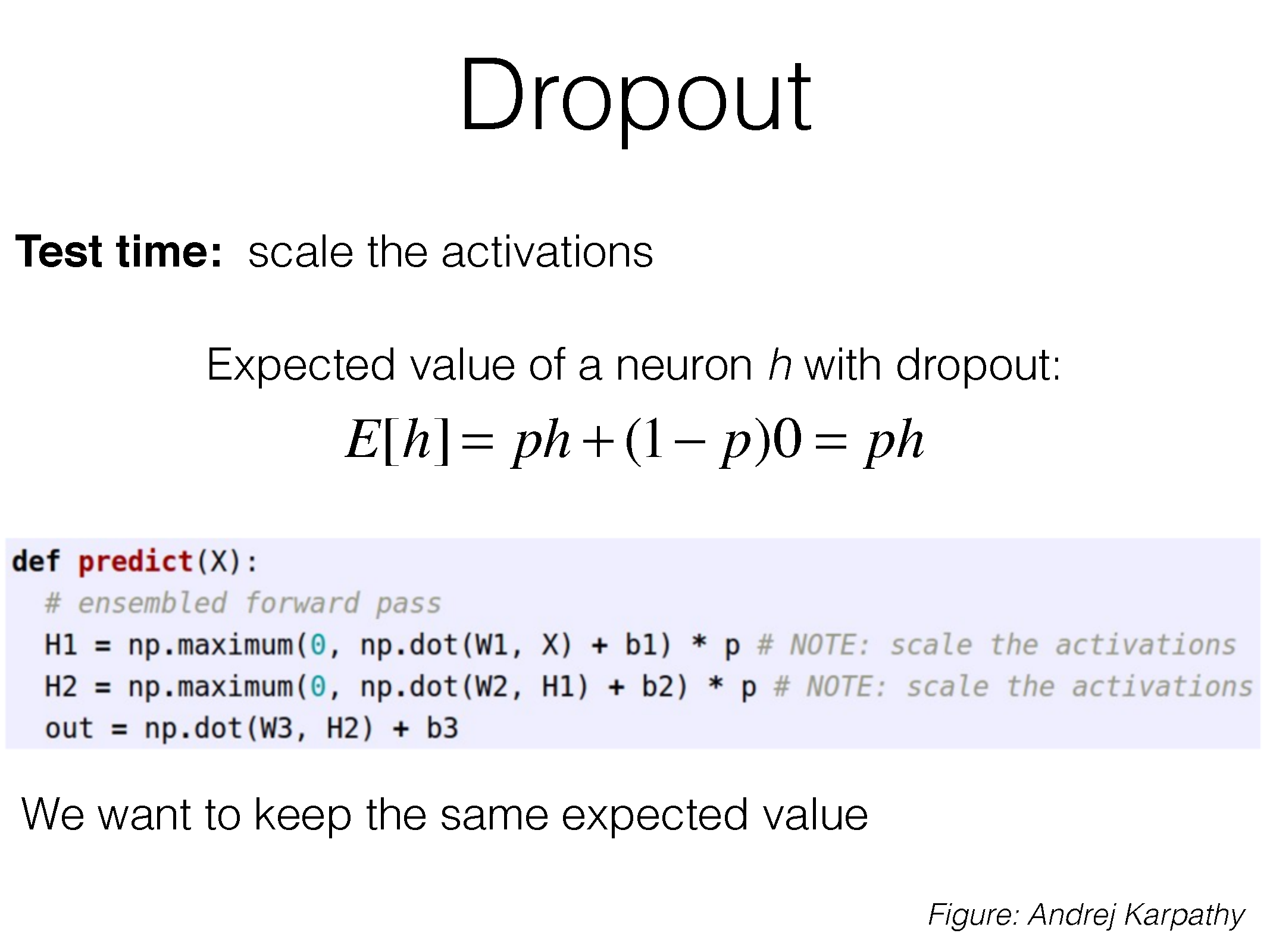 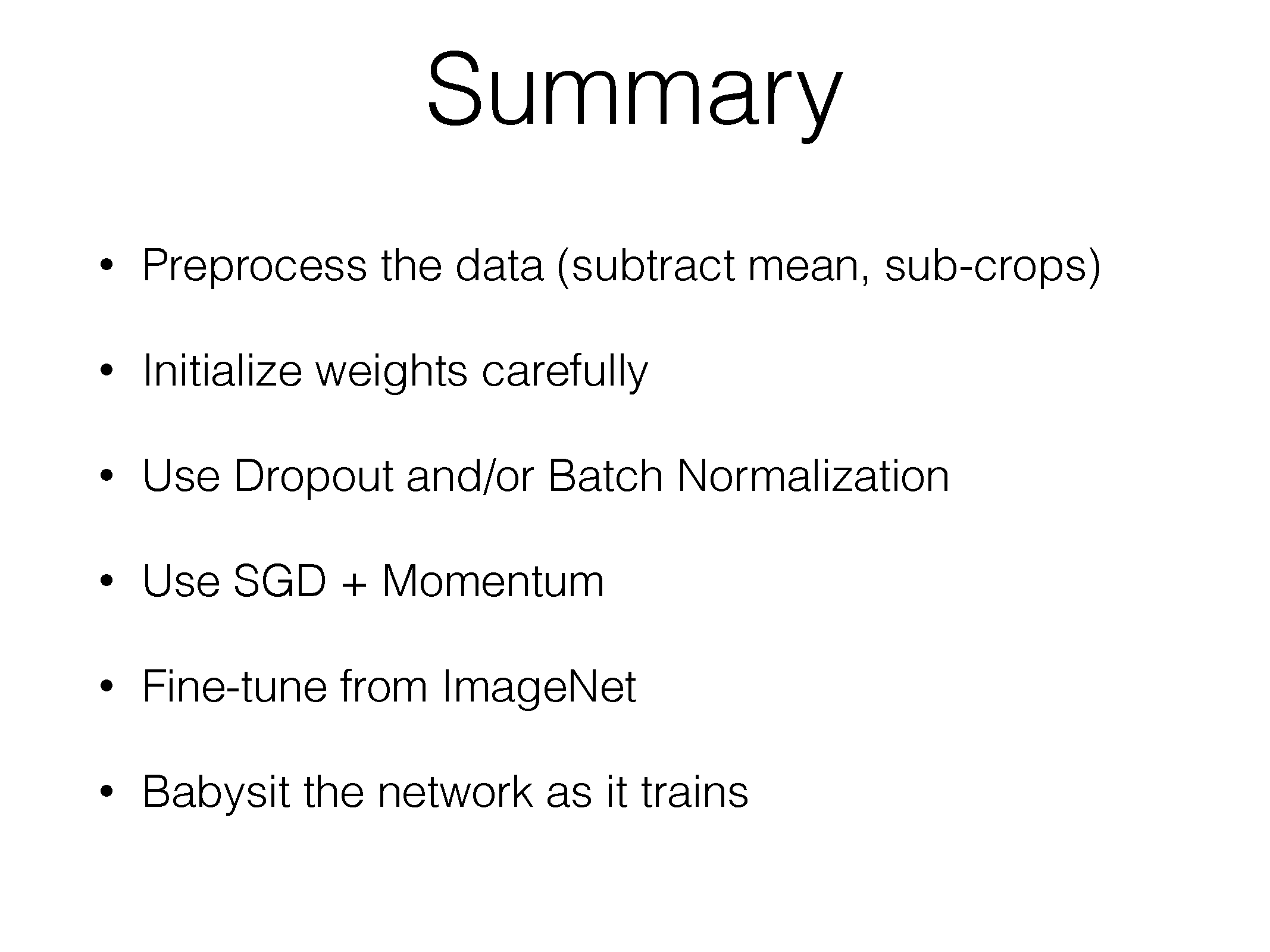 References
Basic reading: No standard textbooks yet! Some good resources:
https://sites.google.com/site/deeplearningsummerschool/
http://www.deeplearningbook.org/
http://www.cs.toronto.edu/~hinton/absps/NatureDeepReview.pdf
[Speaker Notes: Ch]